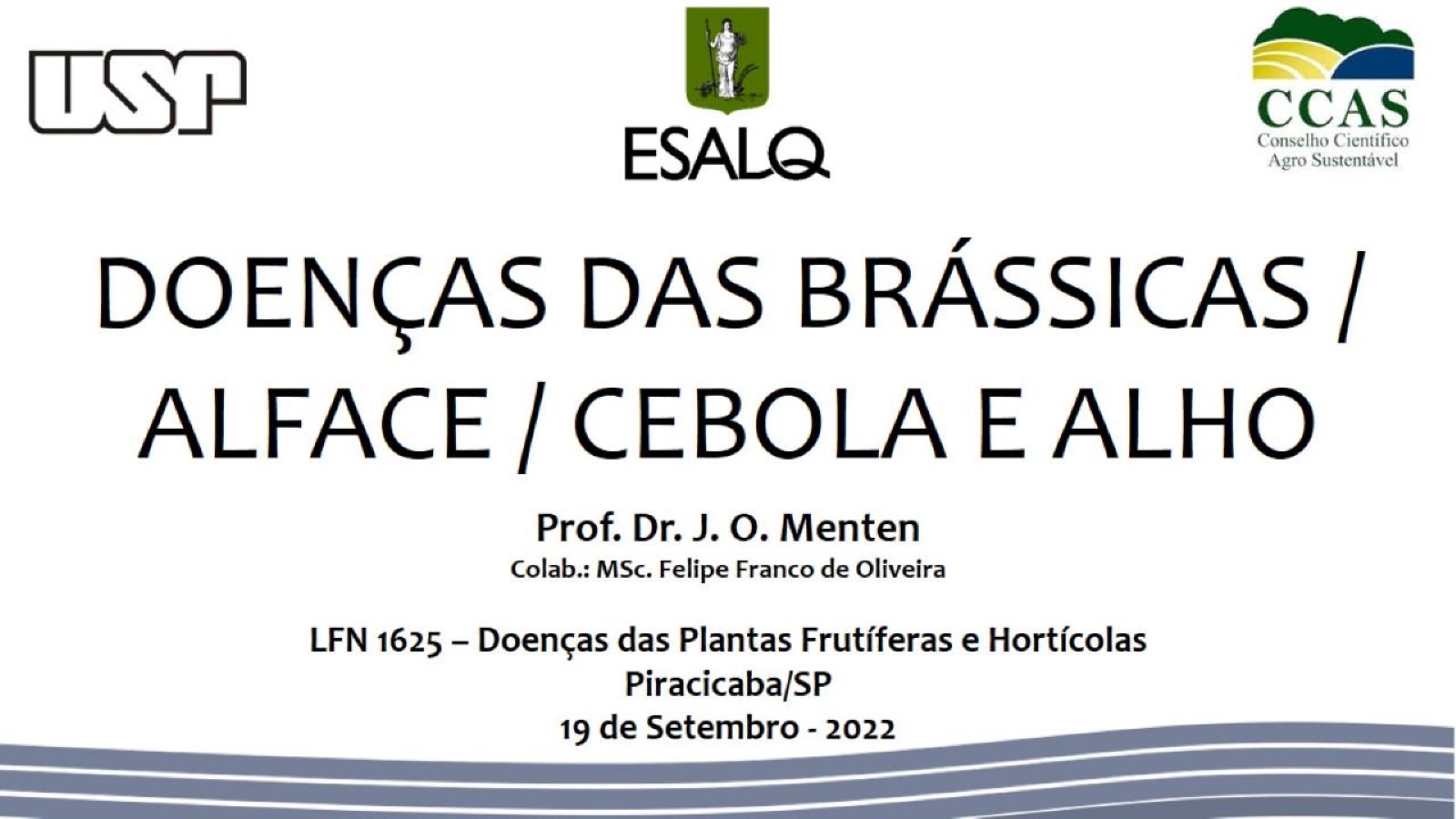 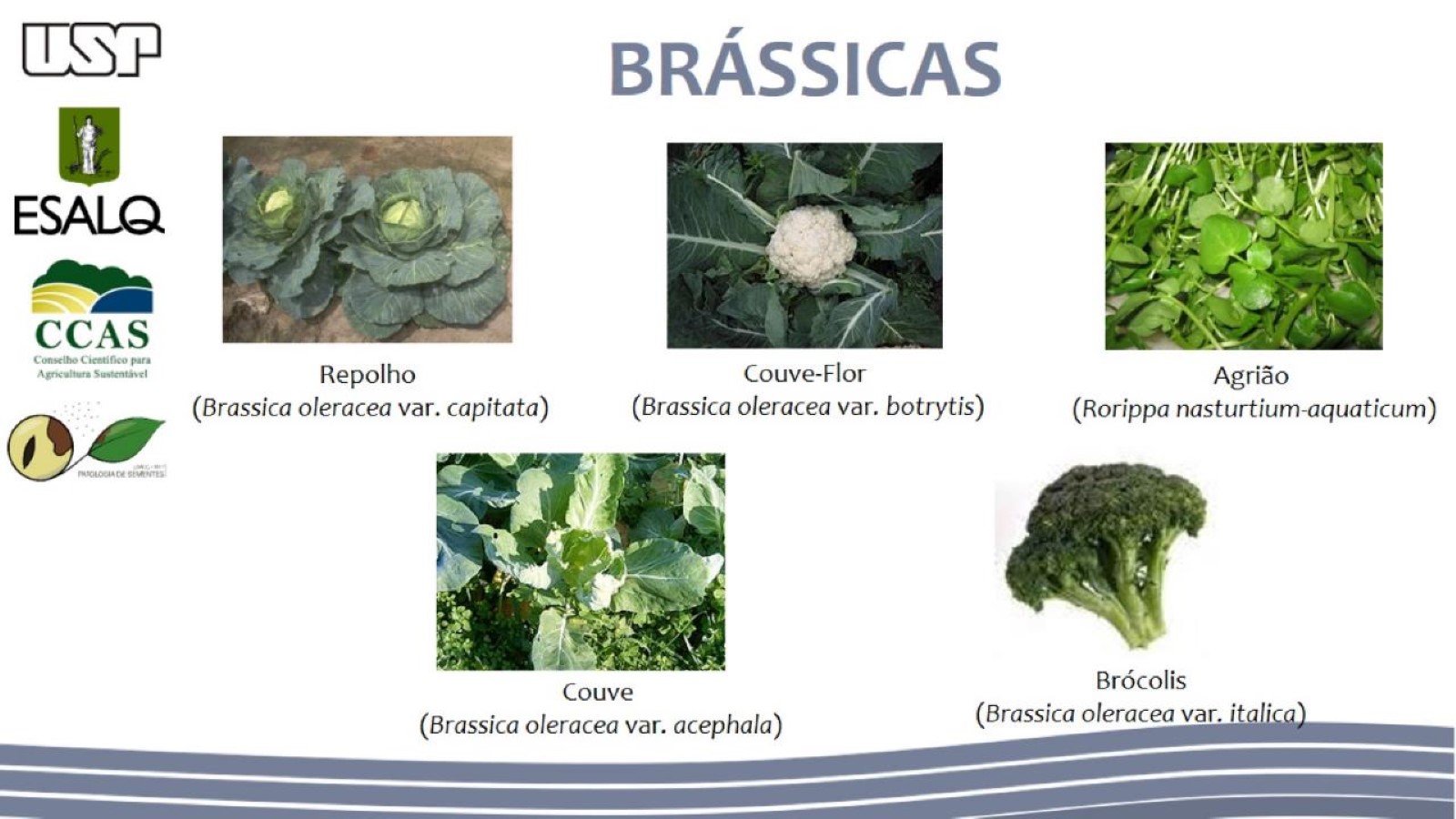 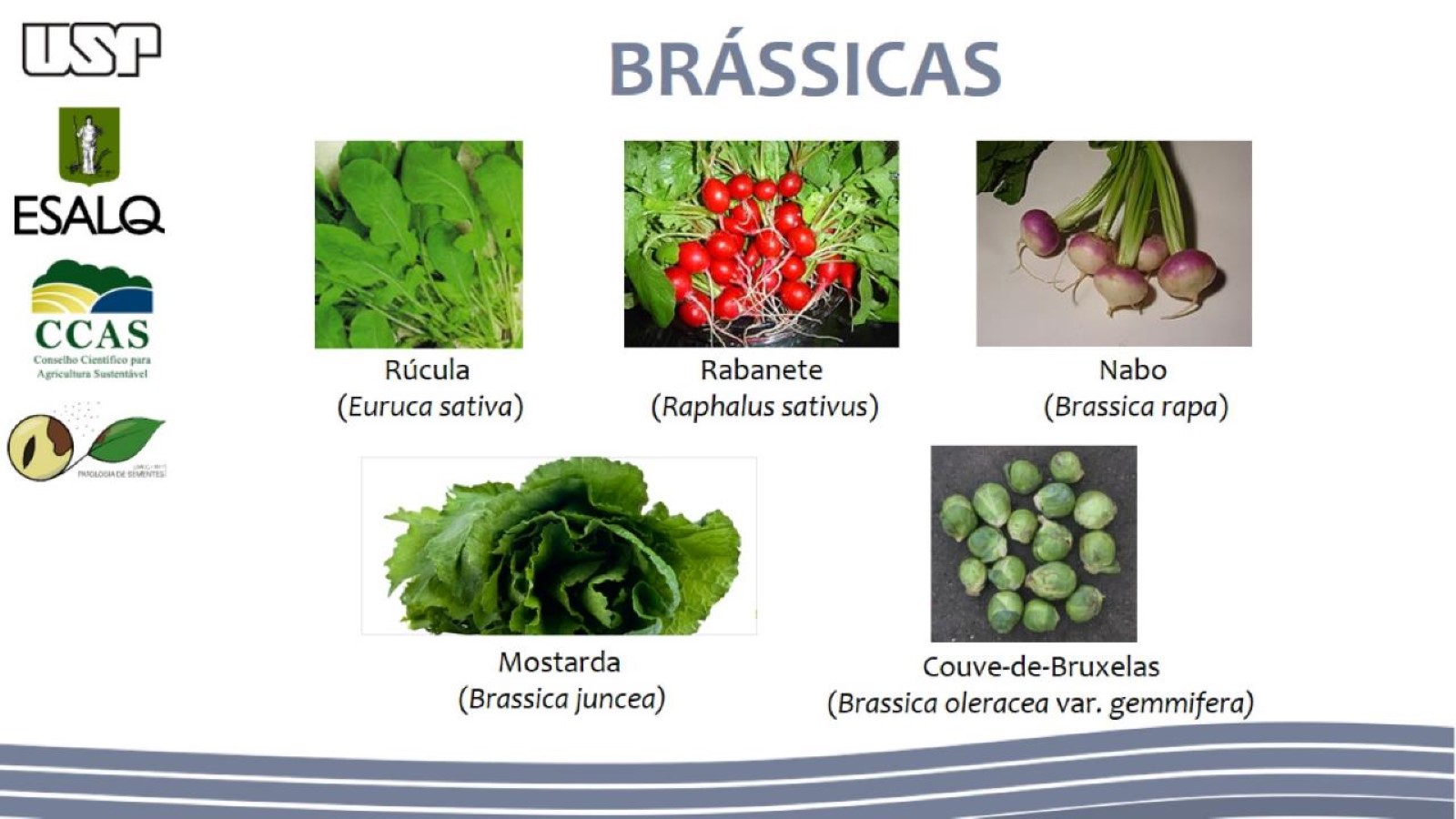 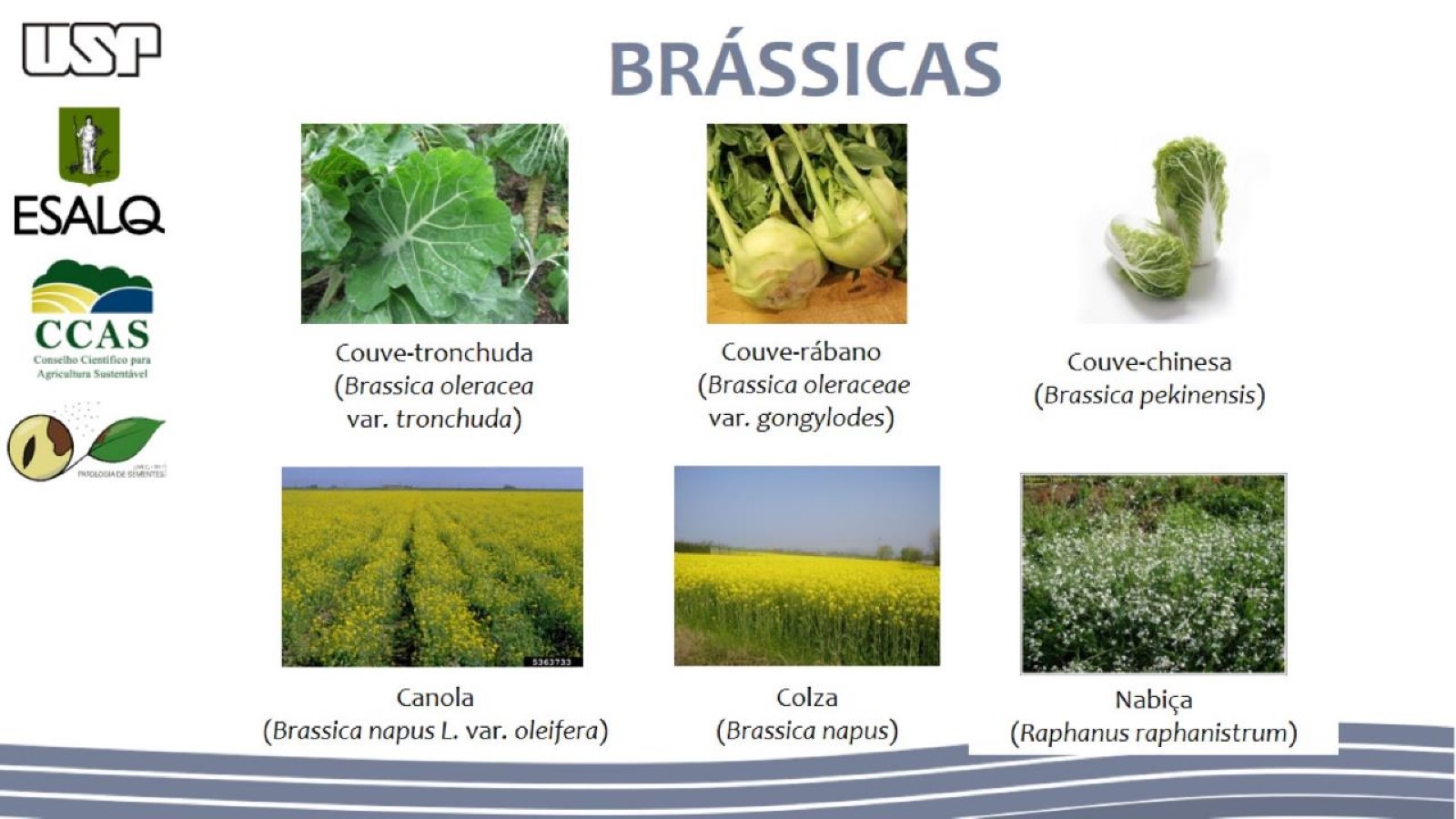 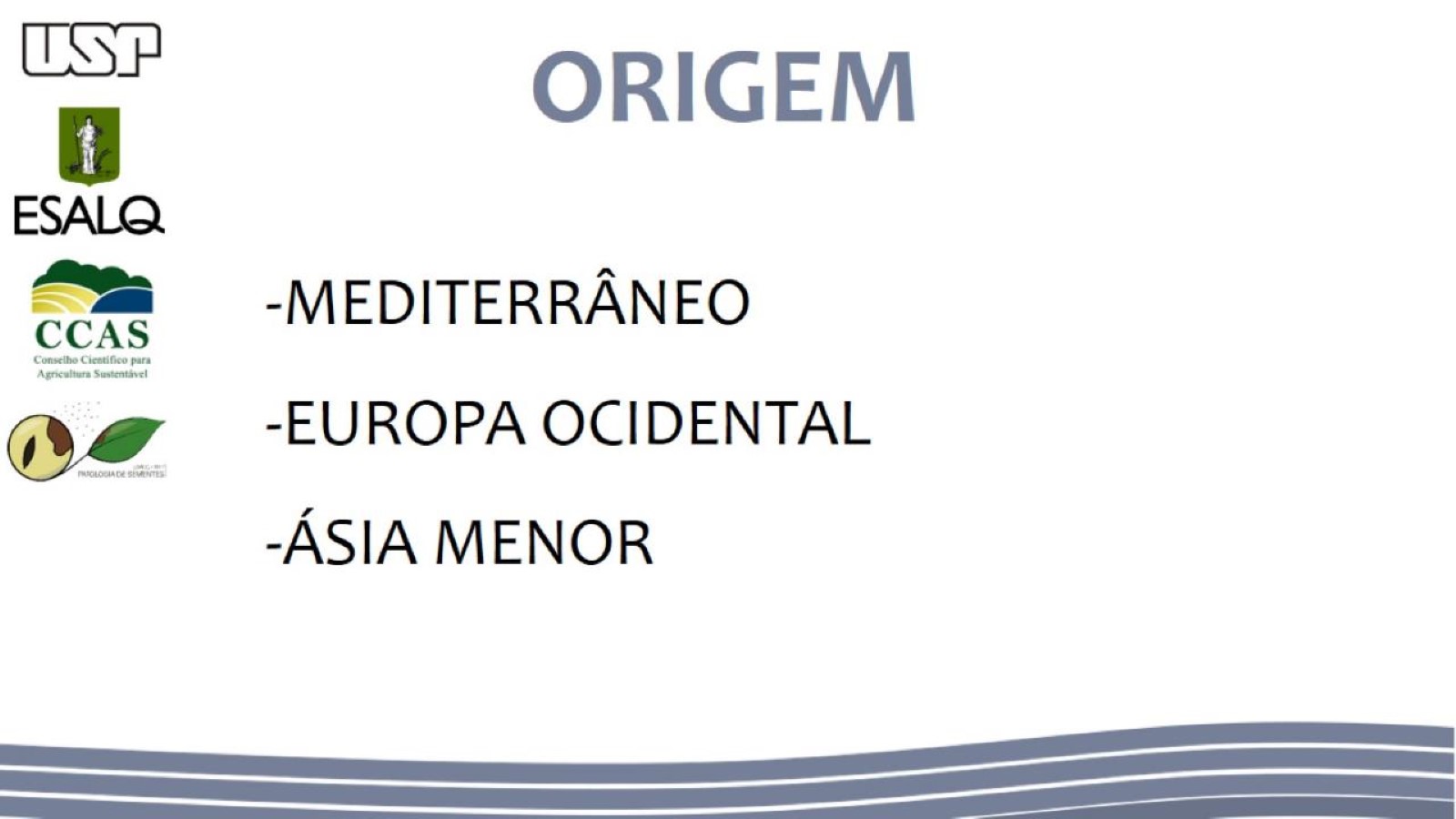 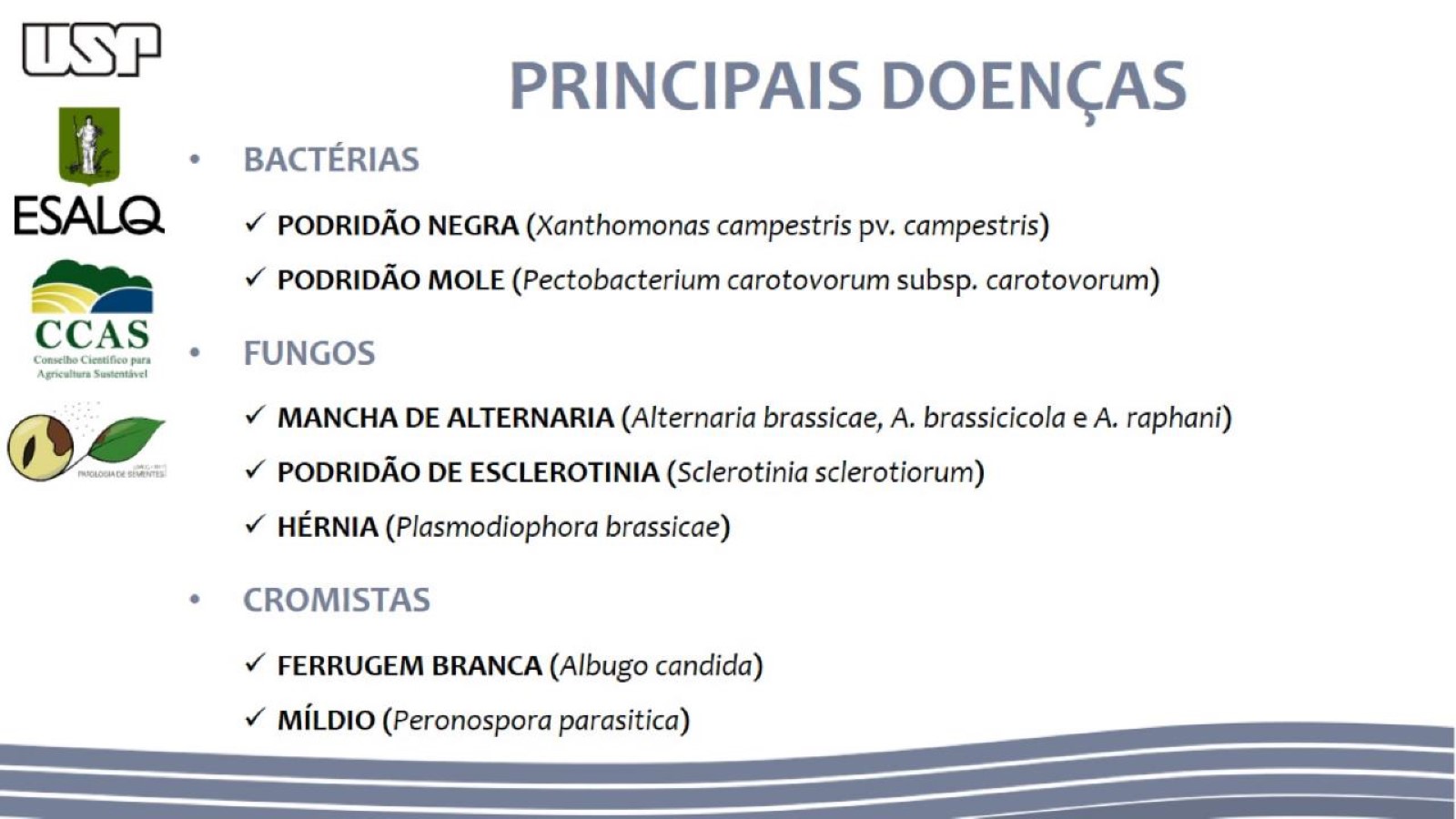 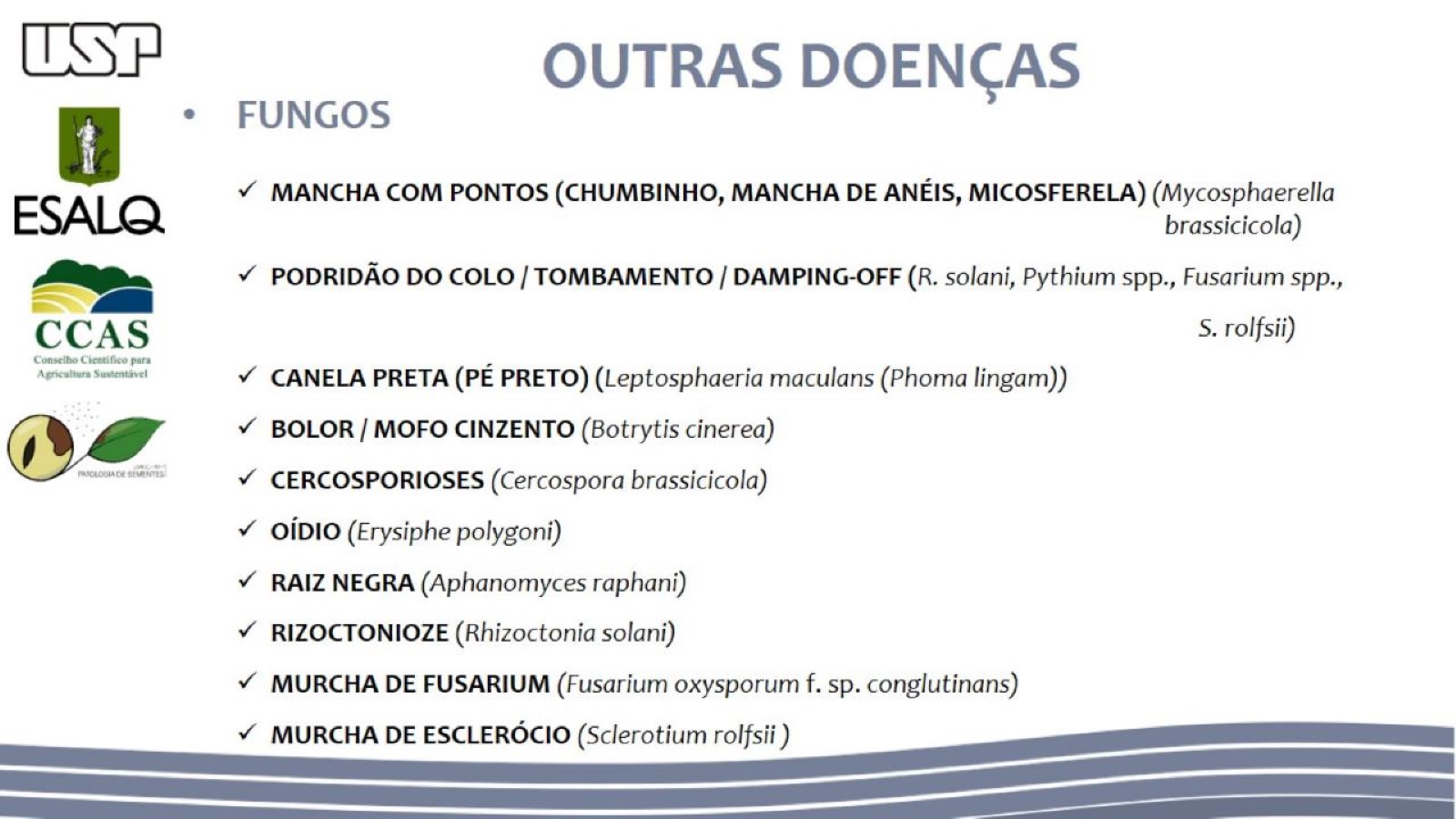 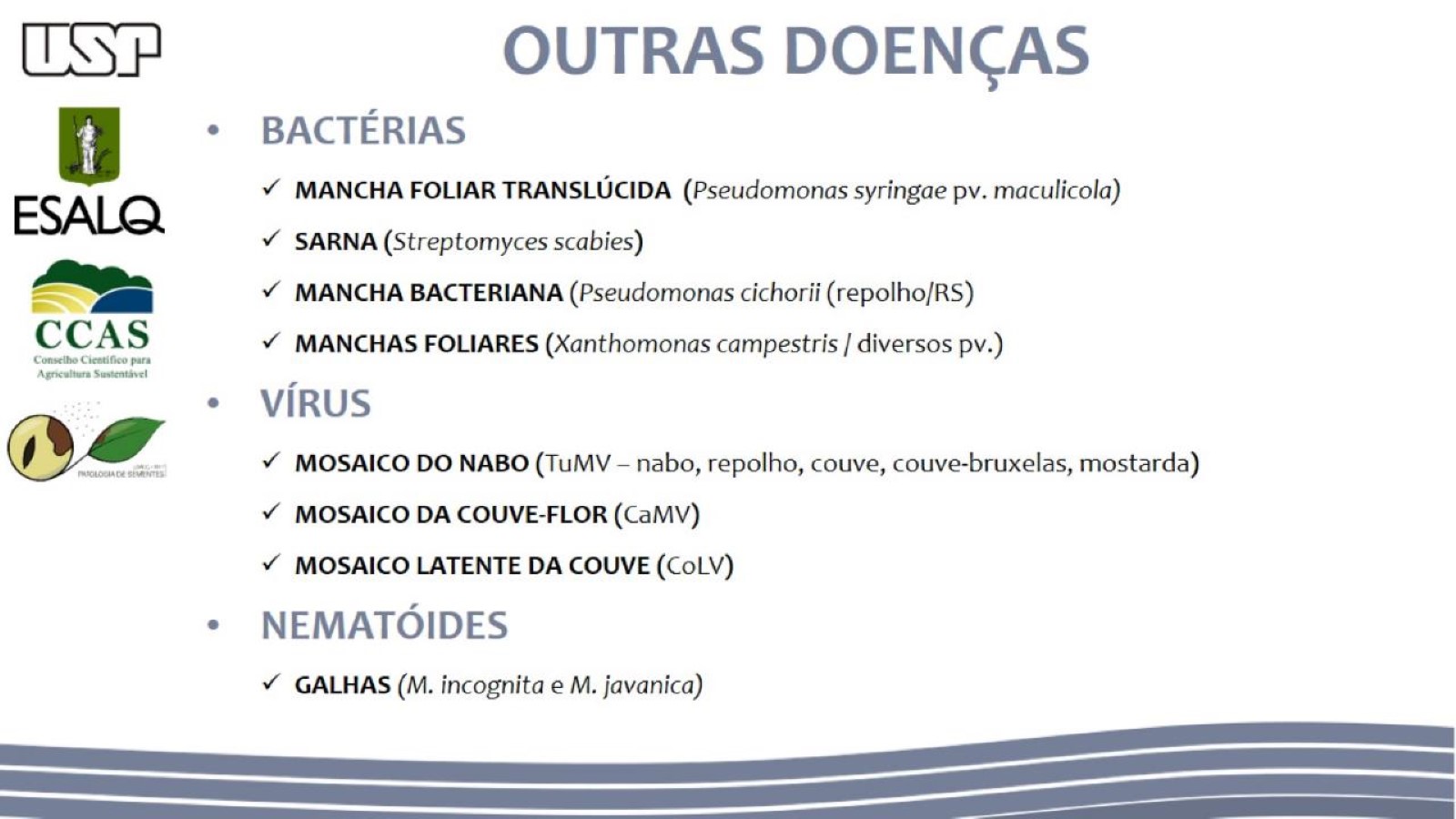 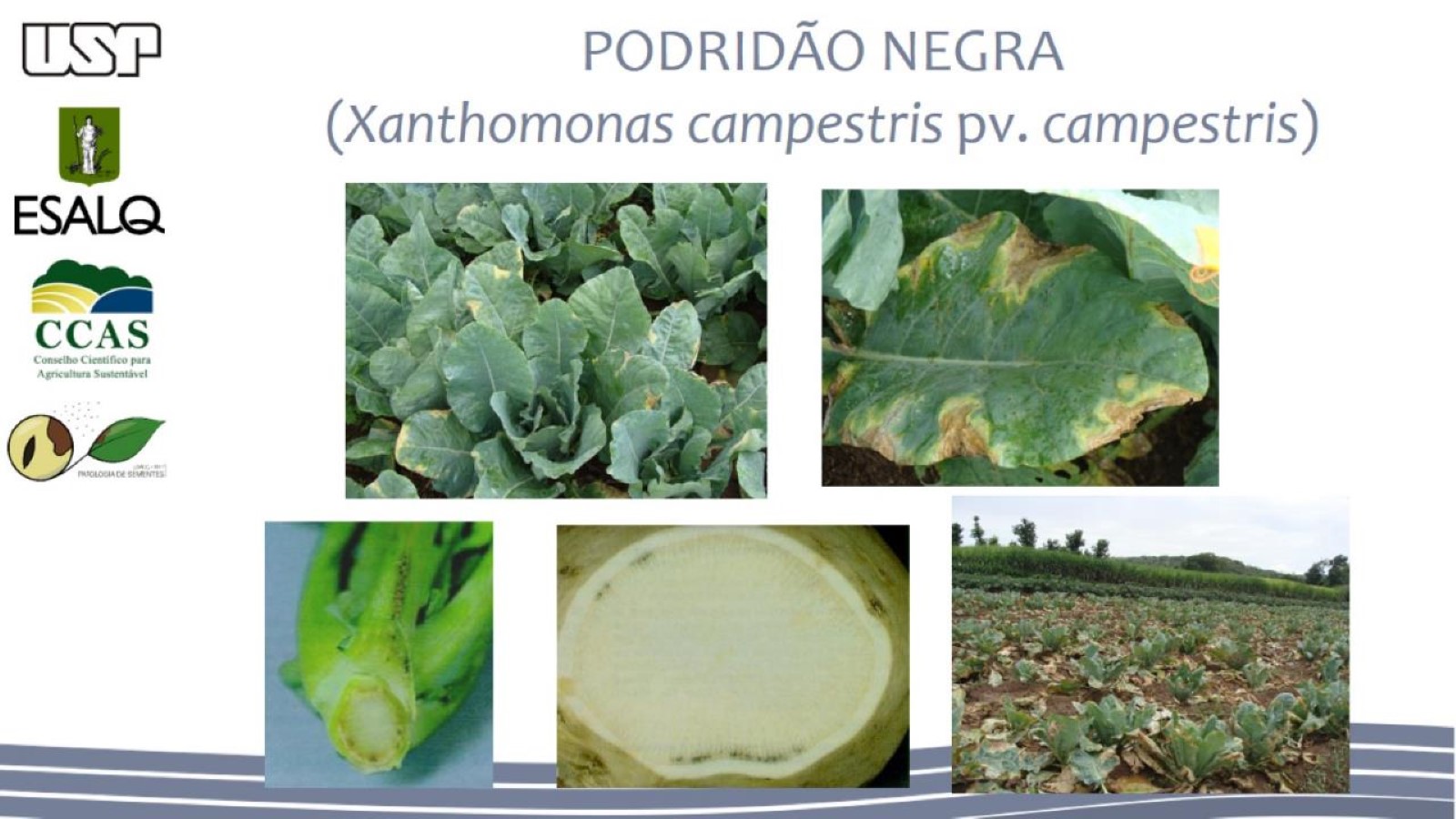 PODRIDÃO NEGRA (Xanthomonas campestris pv. campestris)
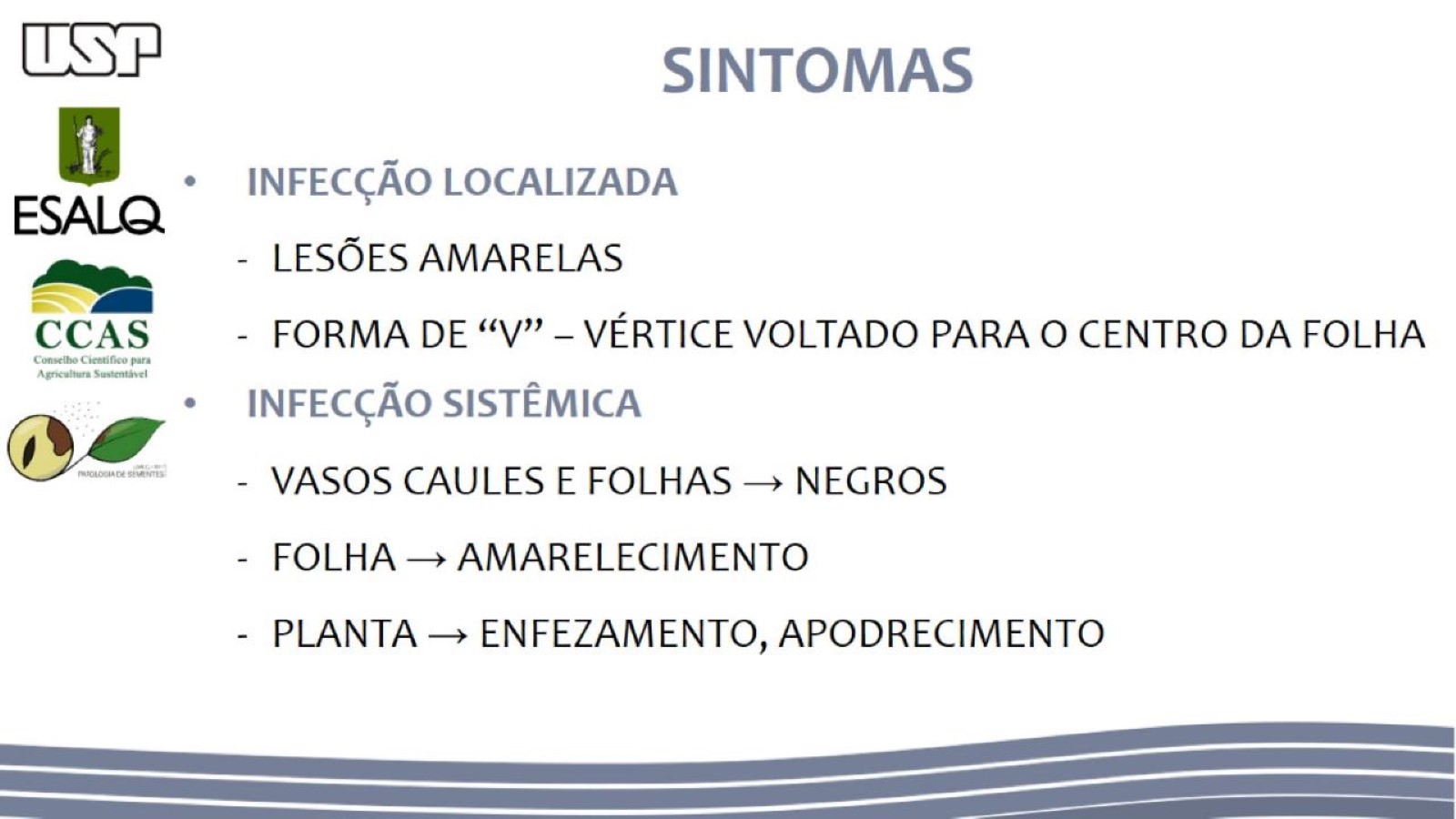 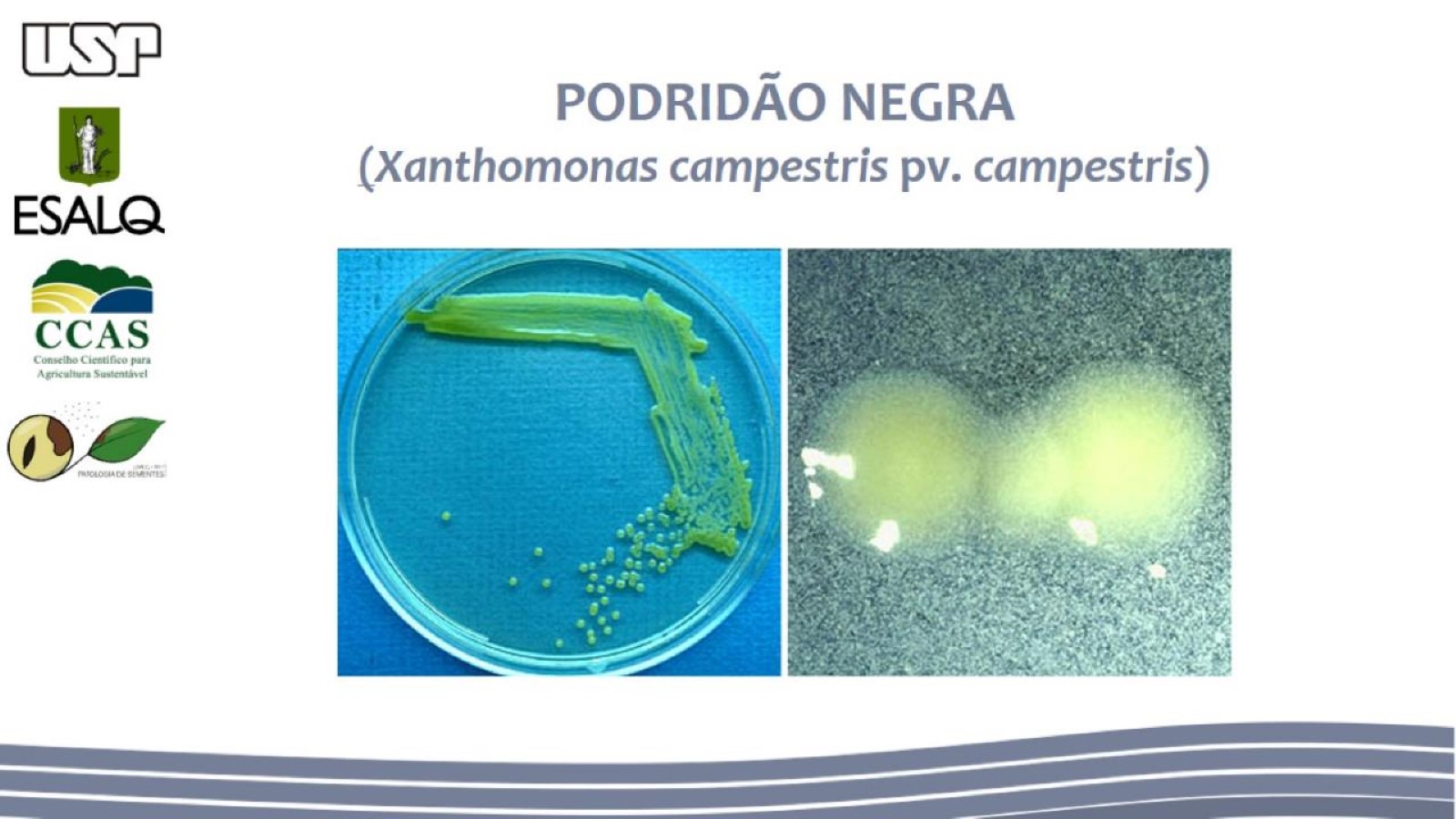 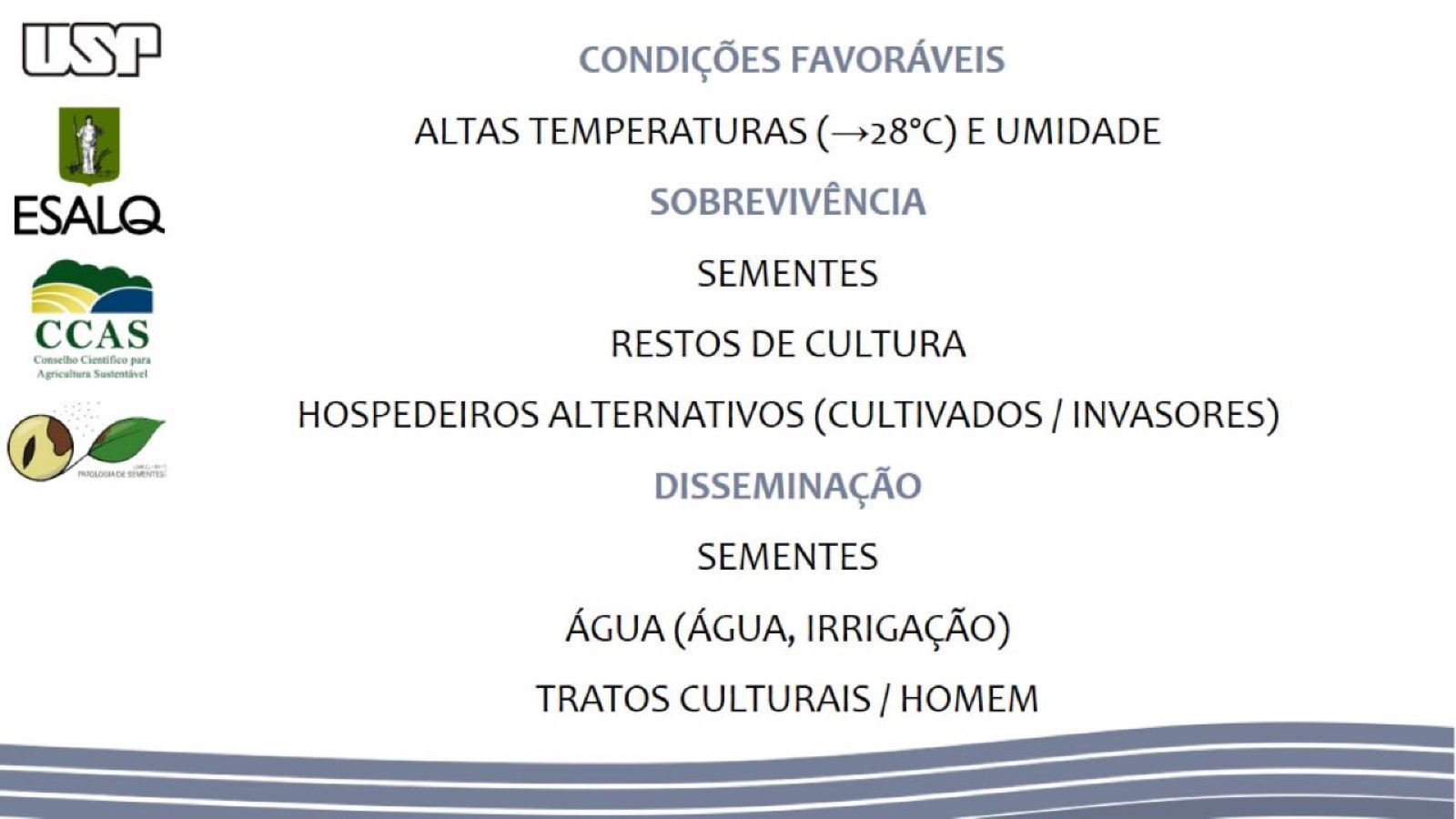 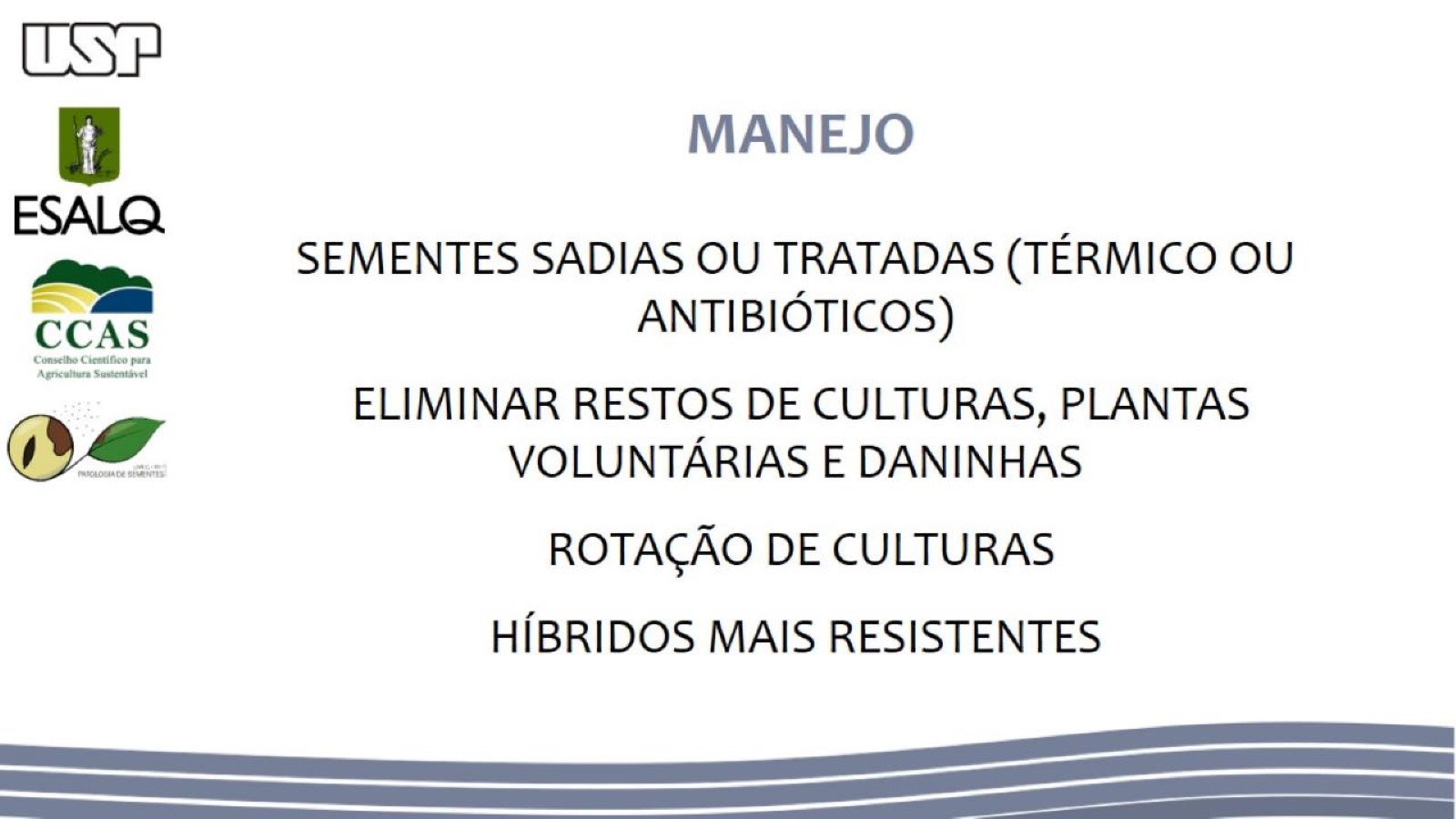 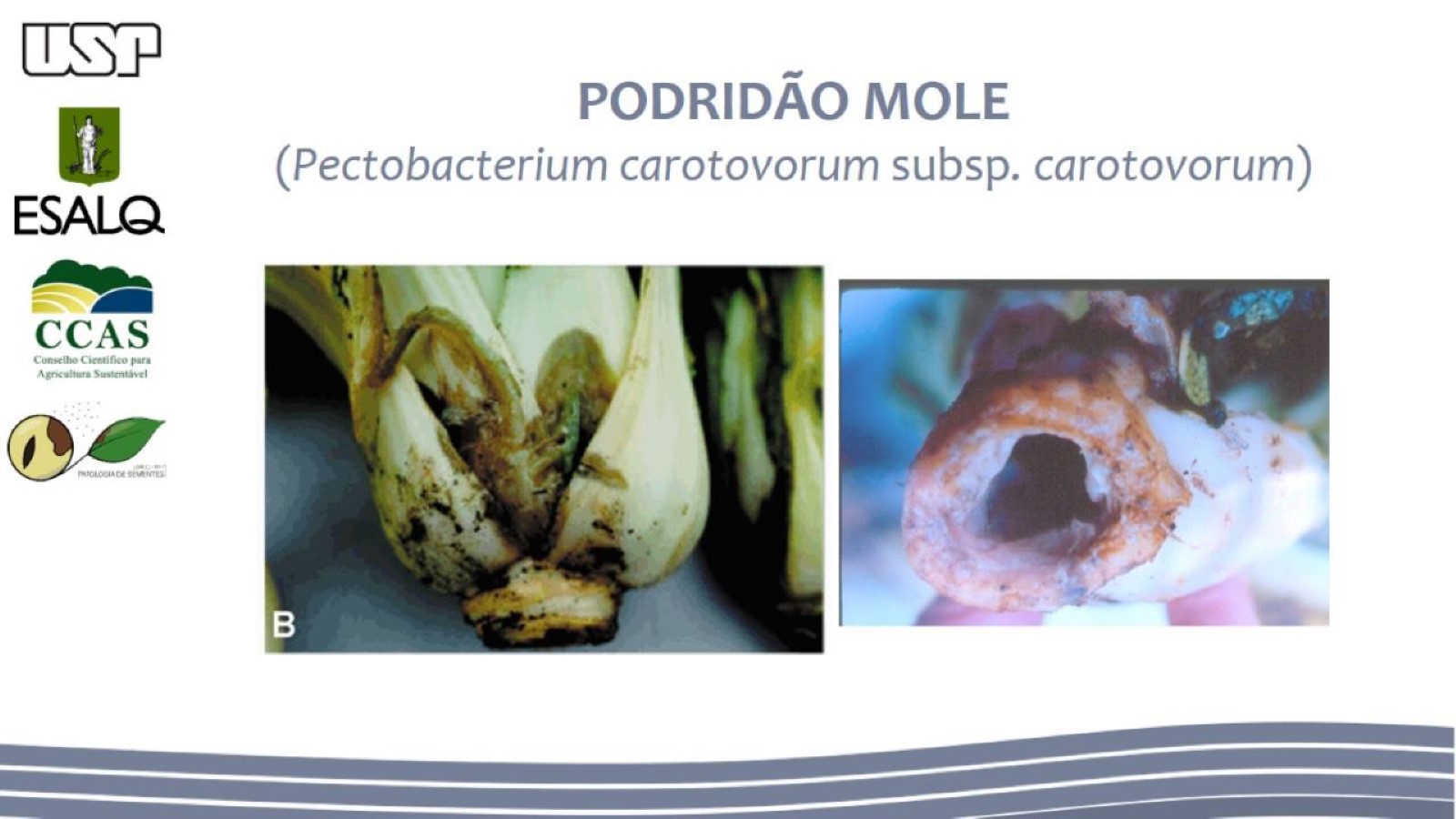 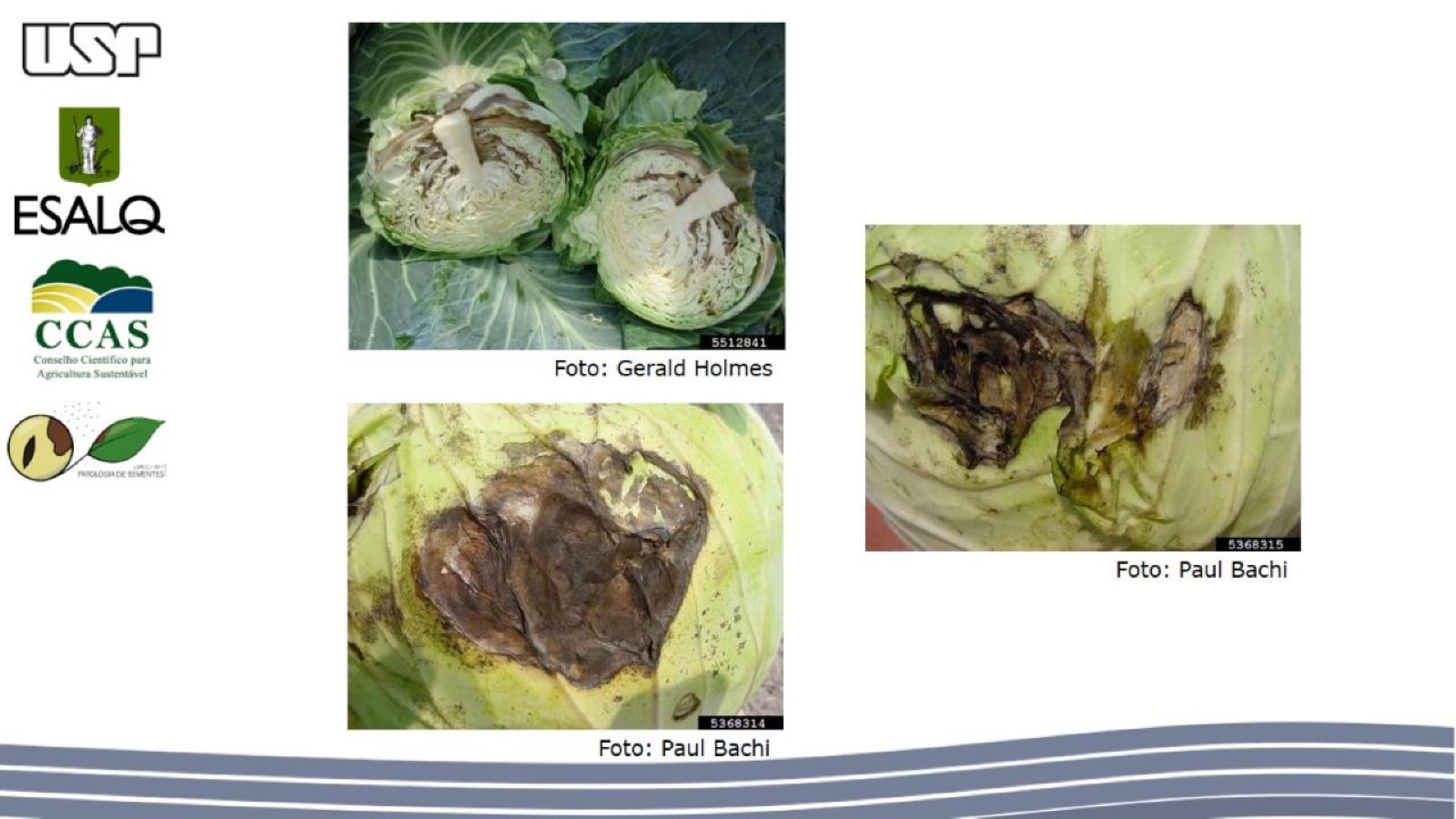 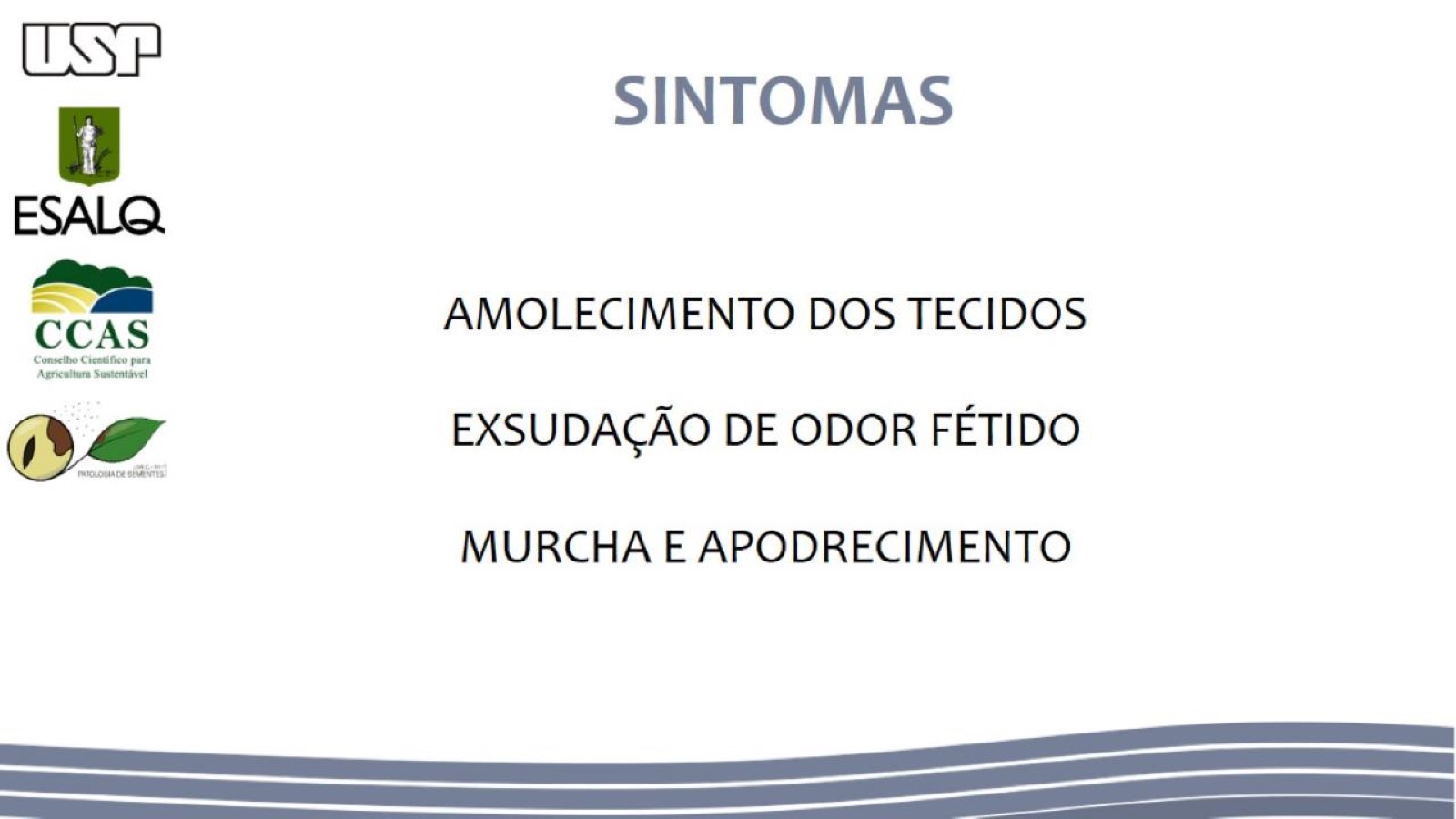 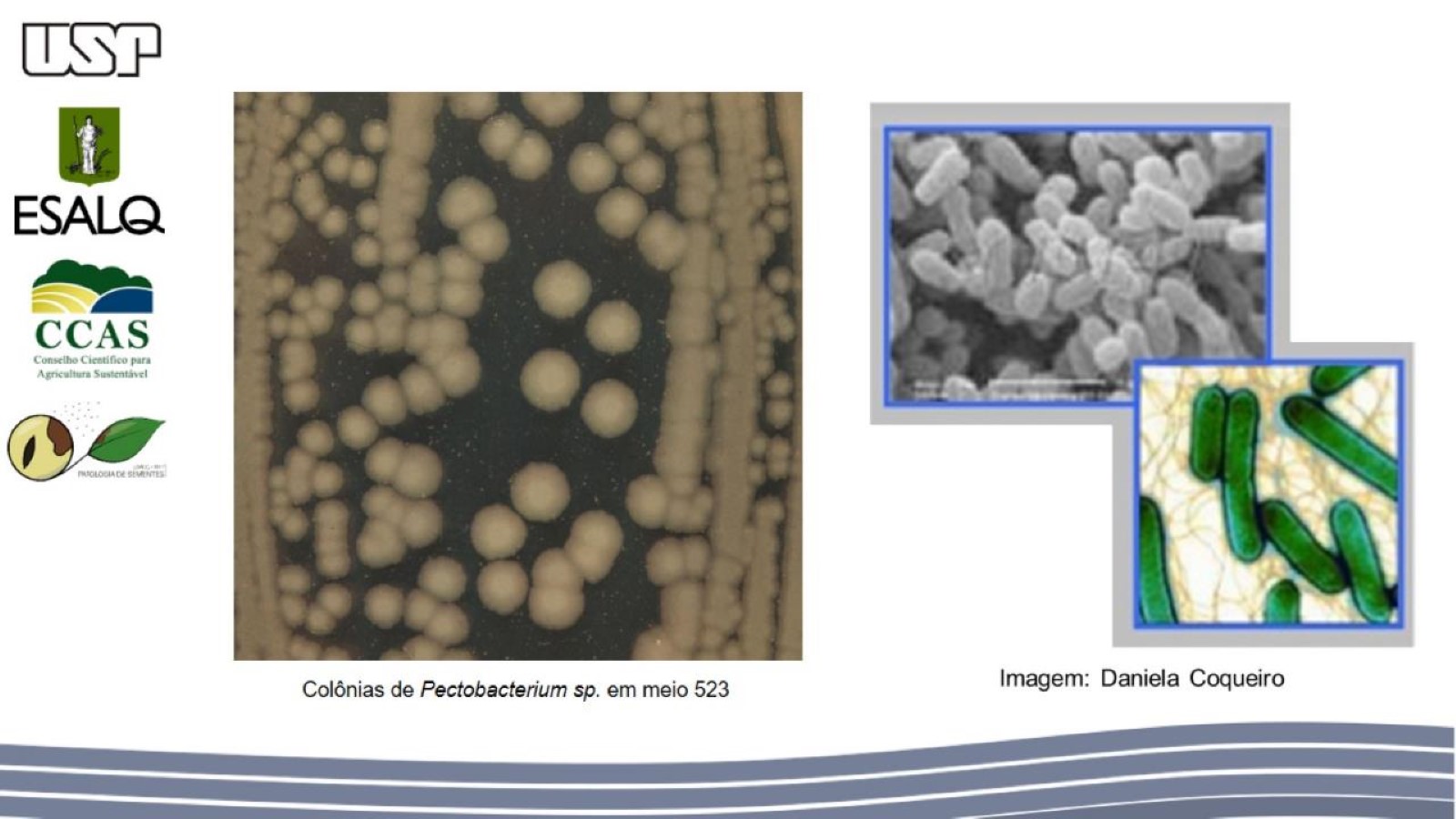 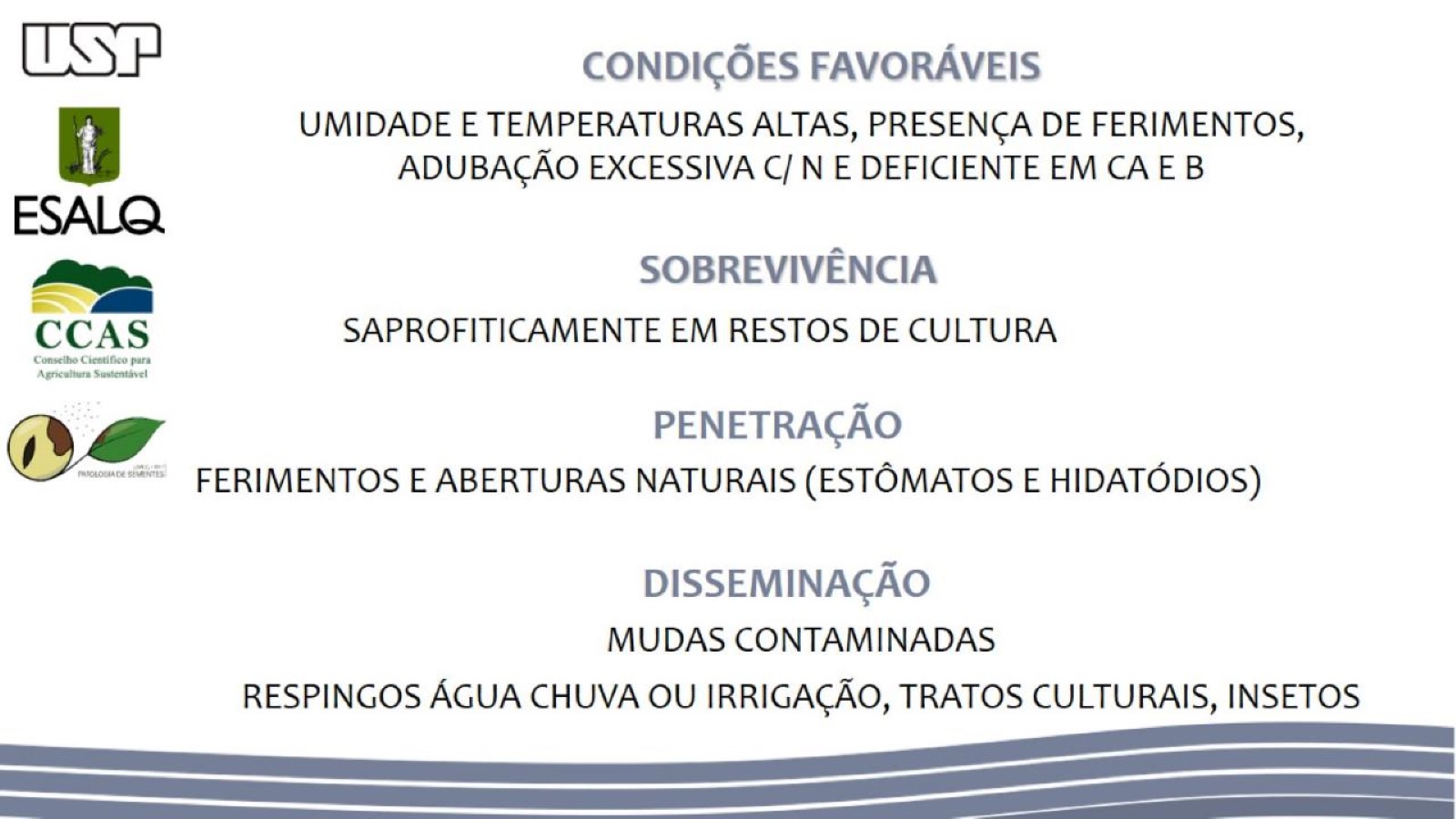 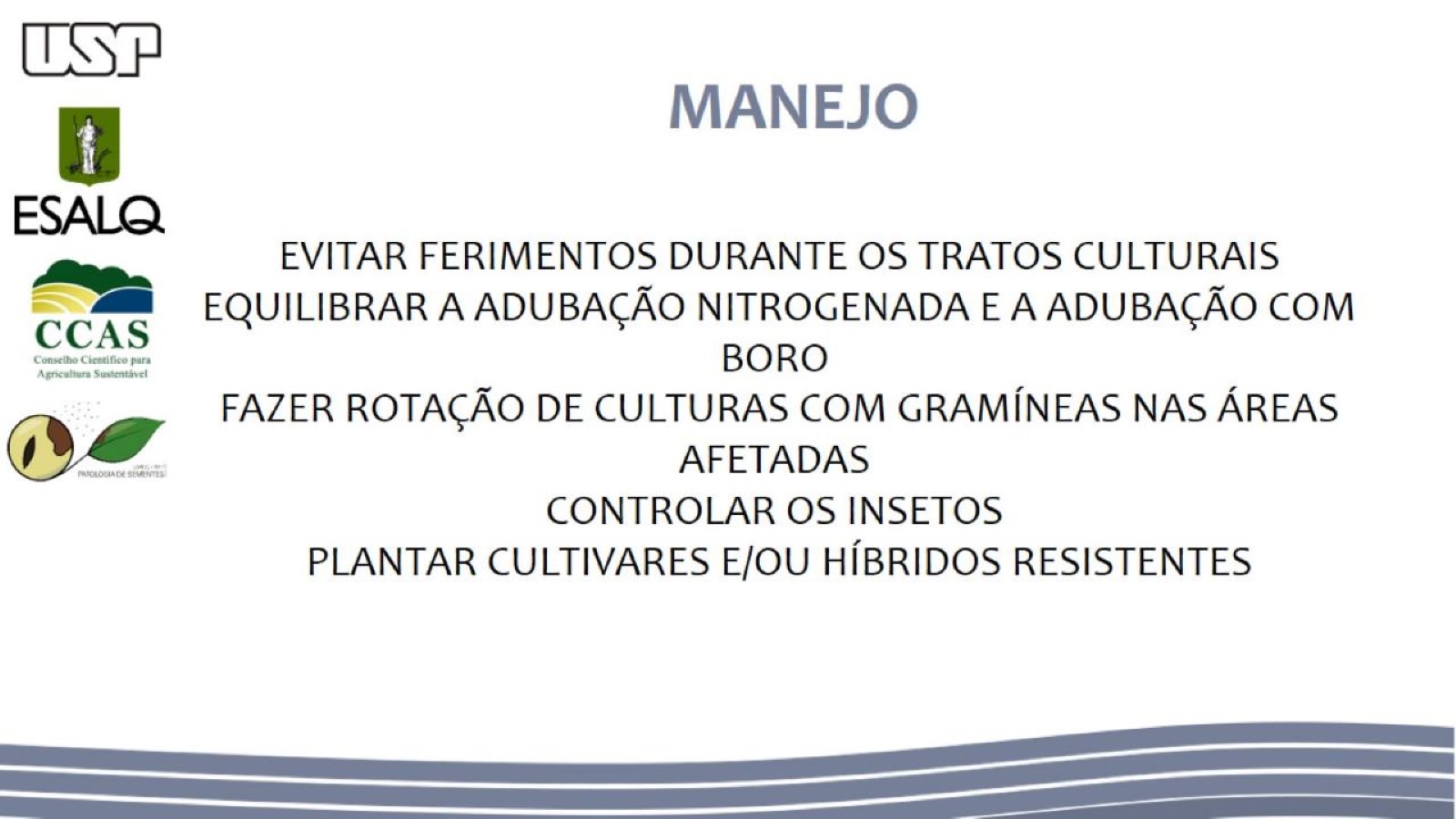 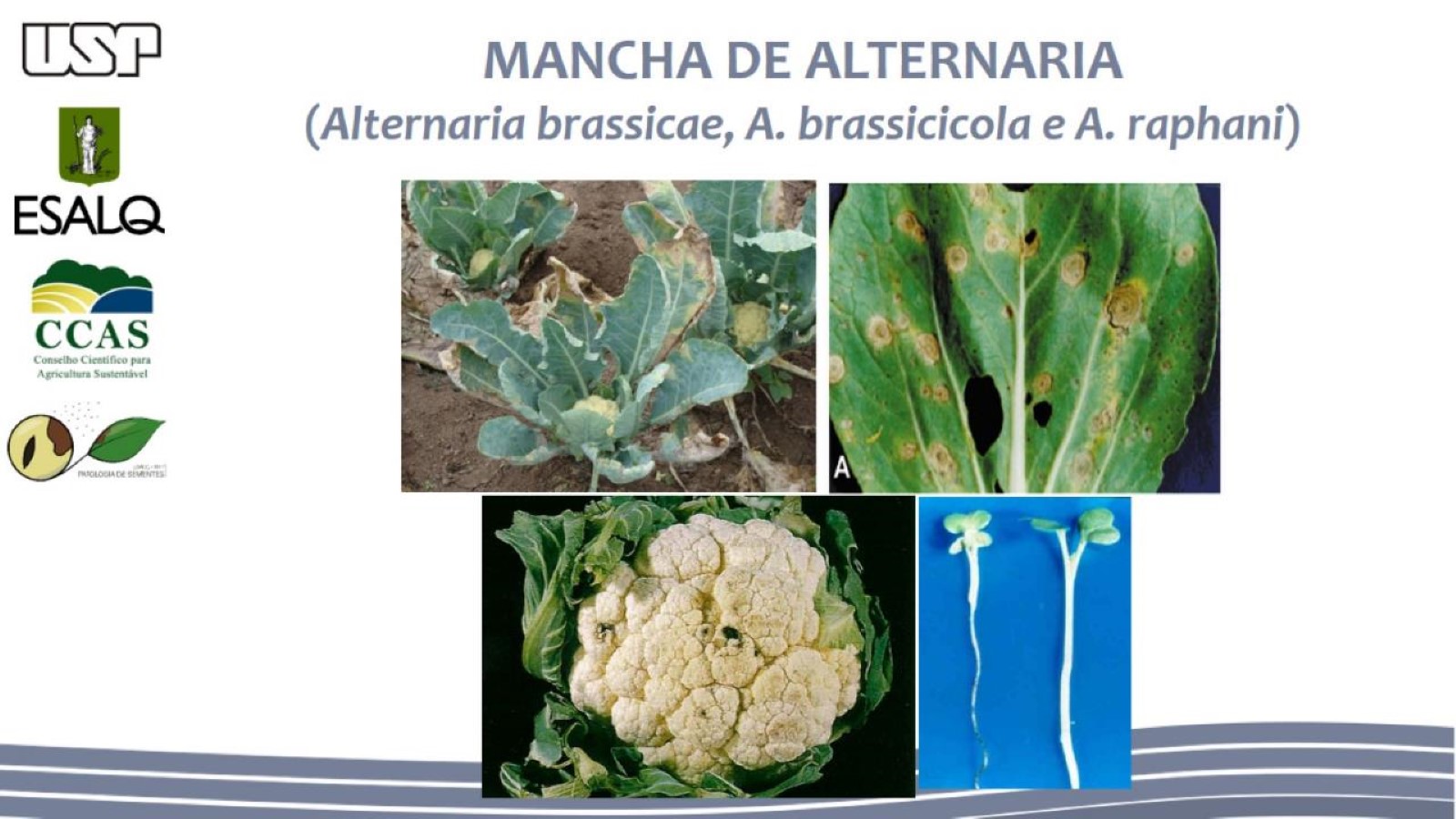 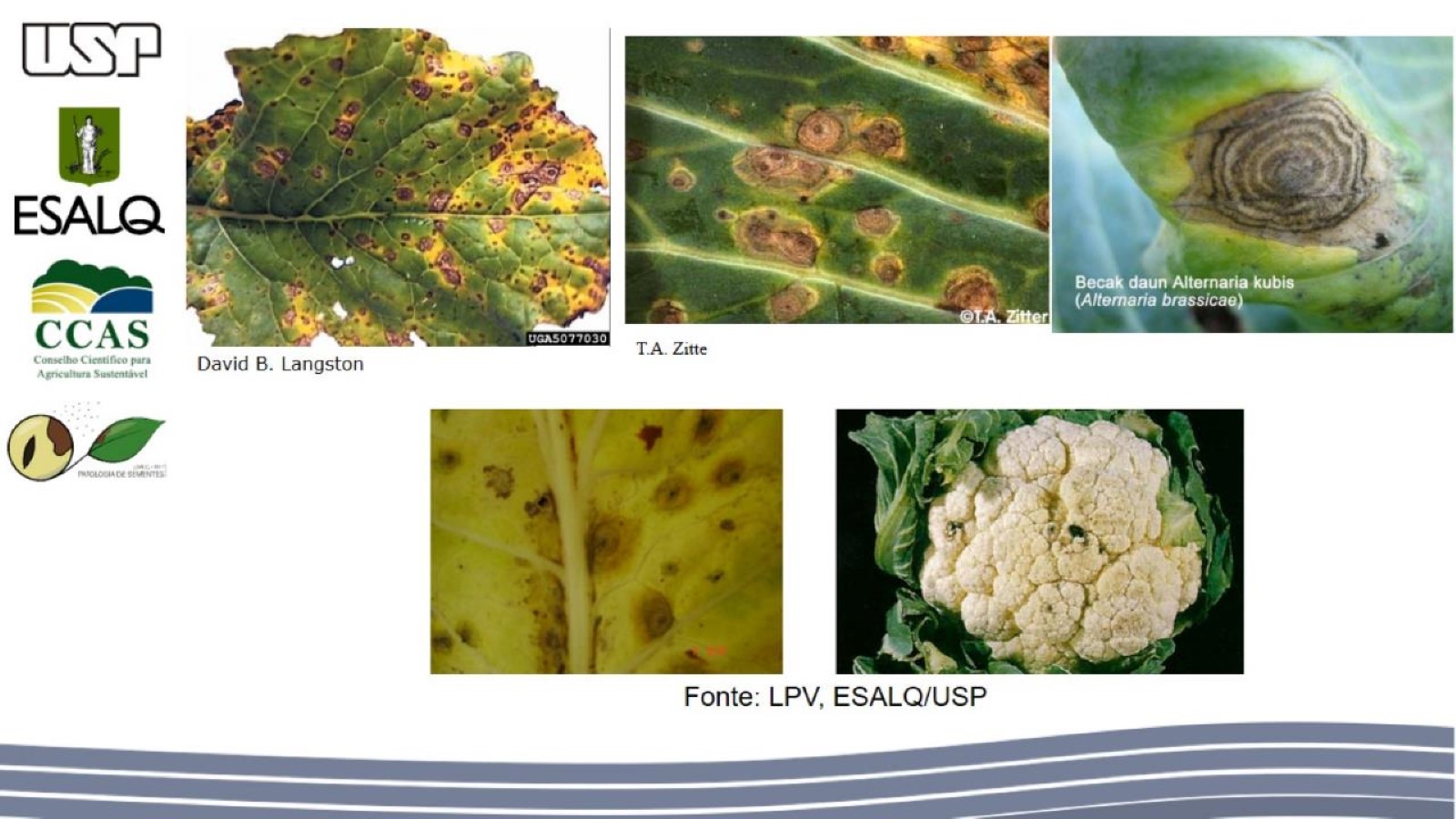 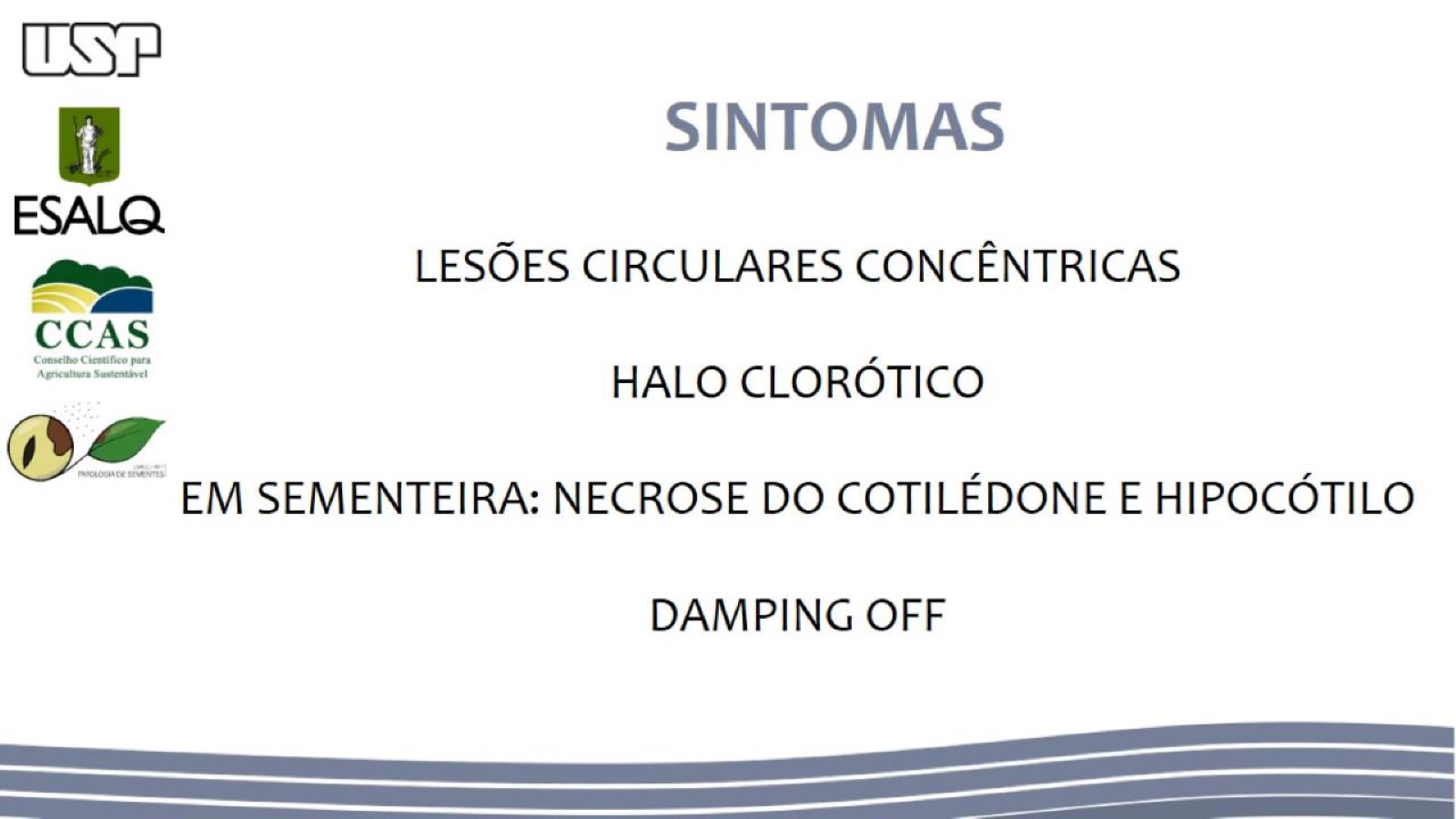 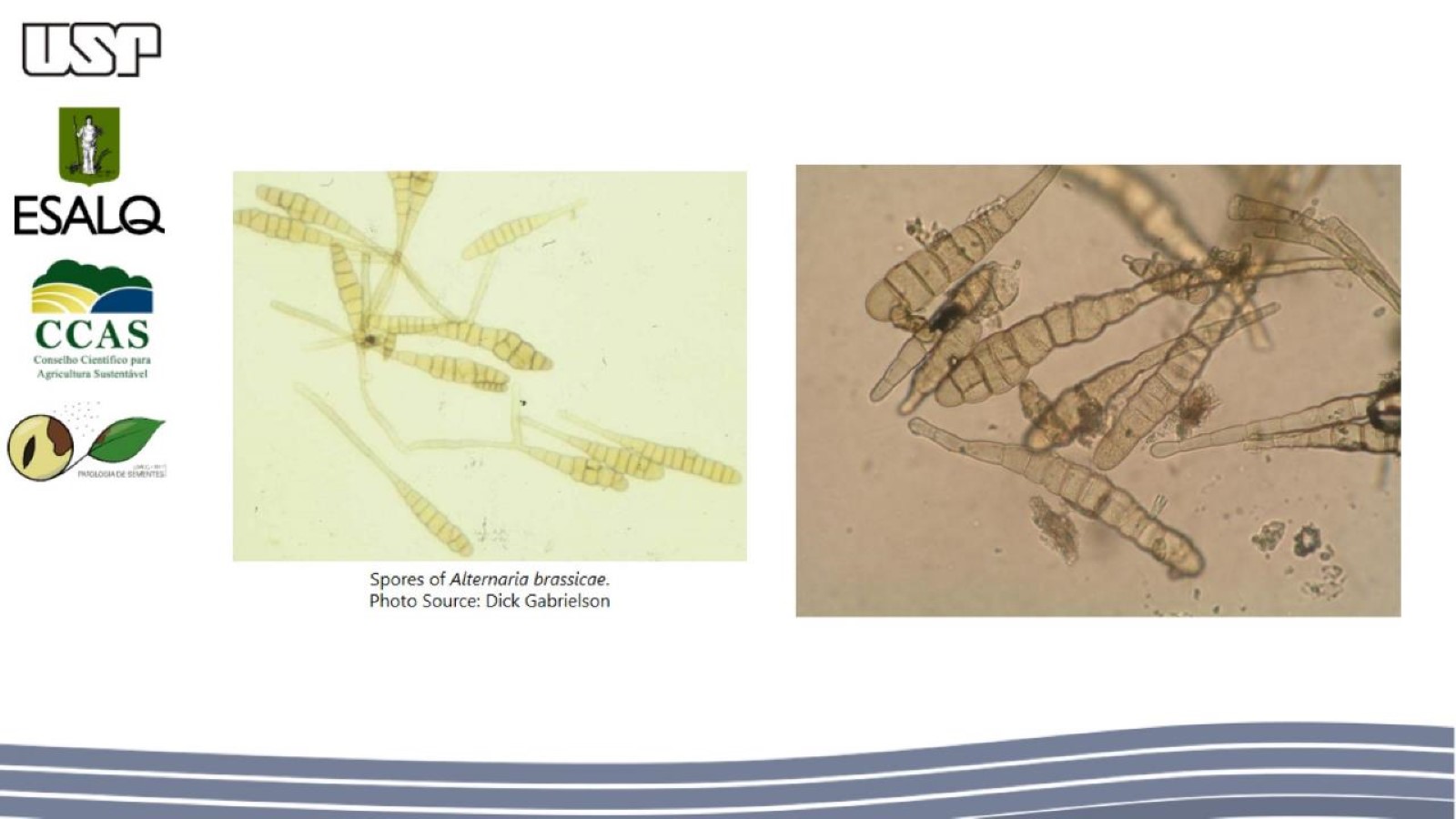 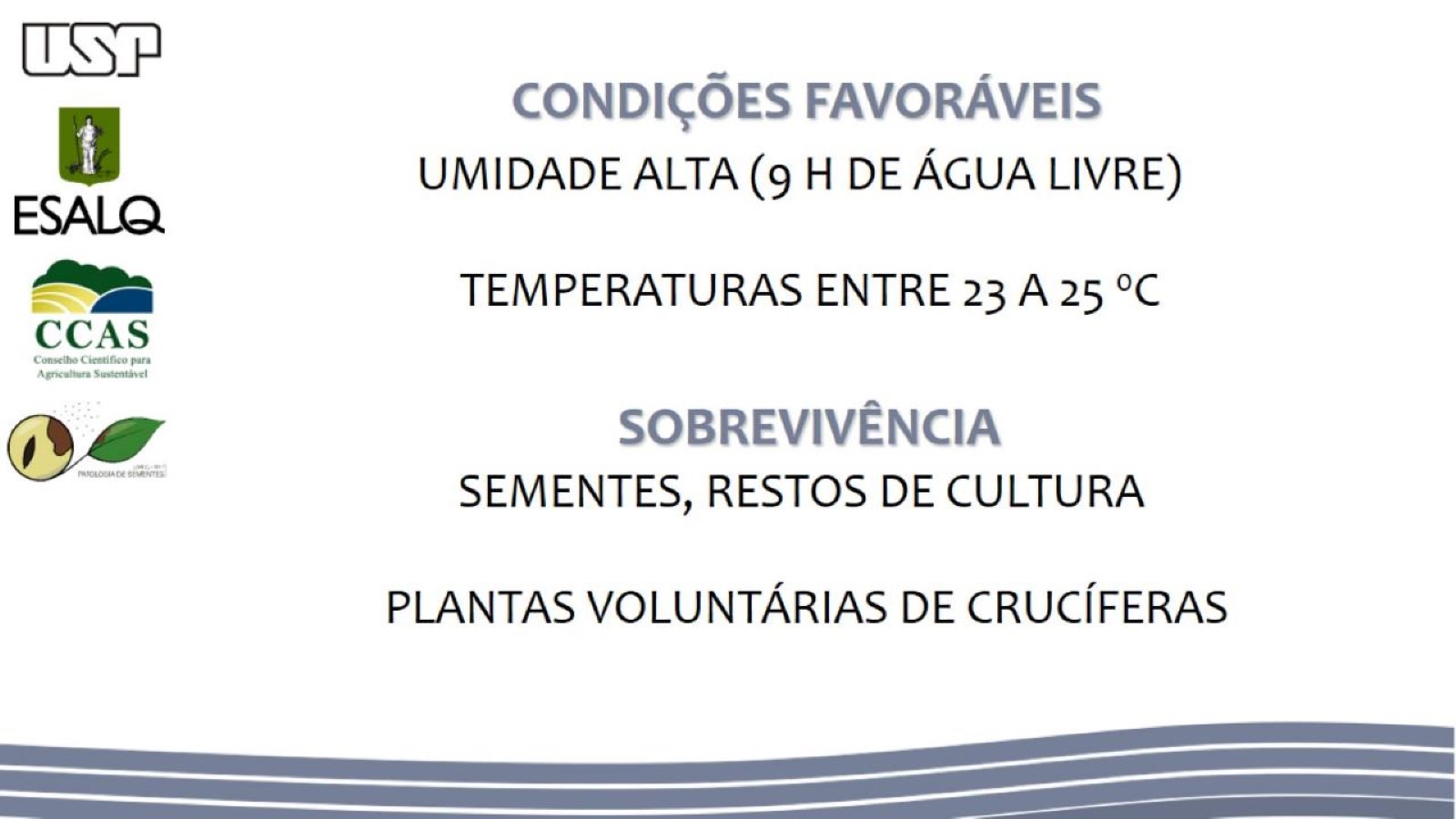 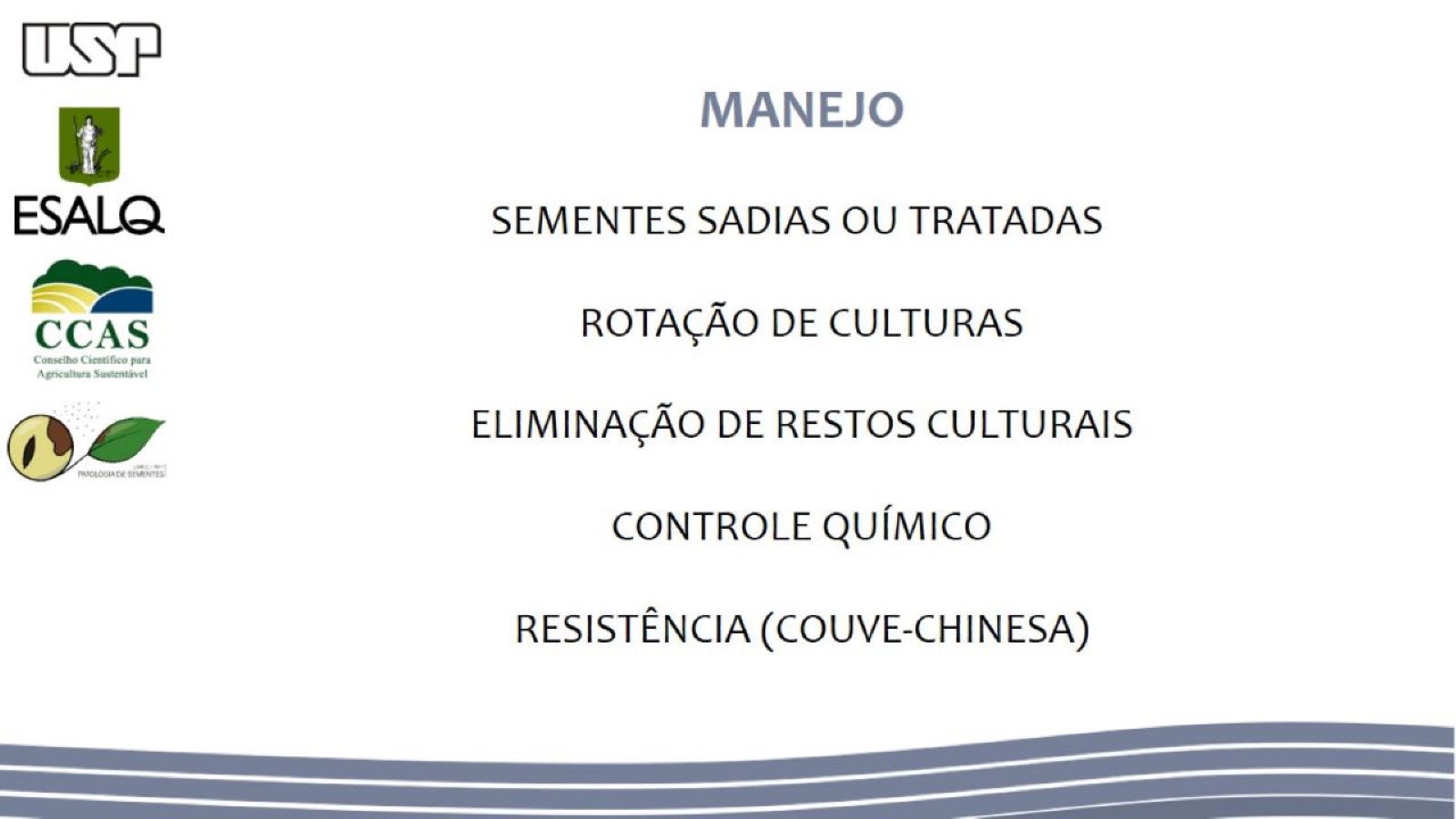 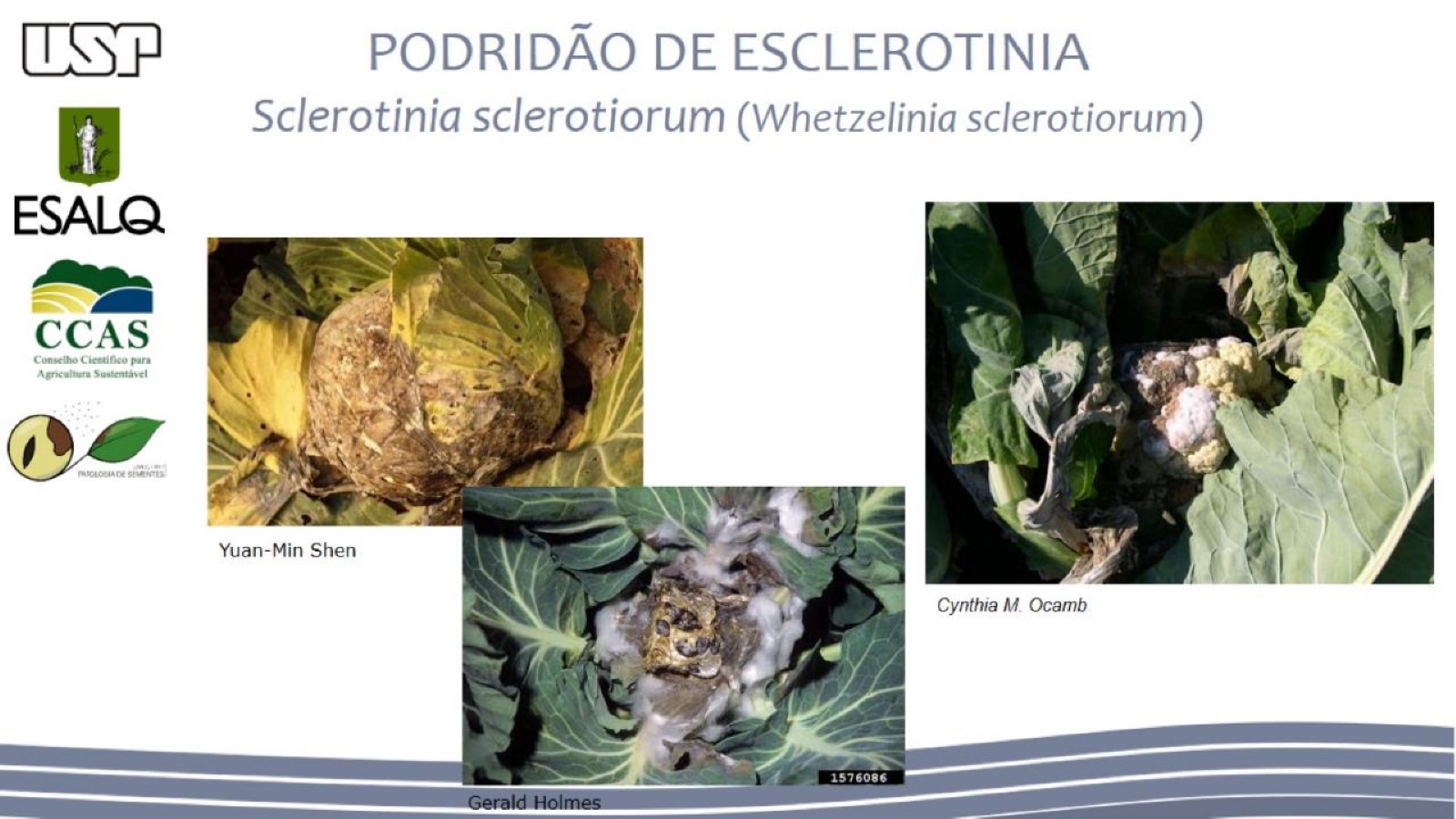 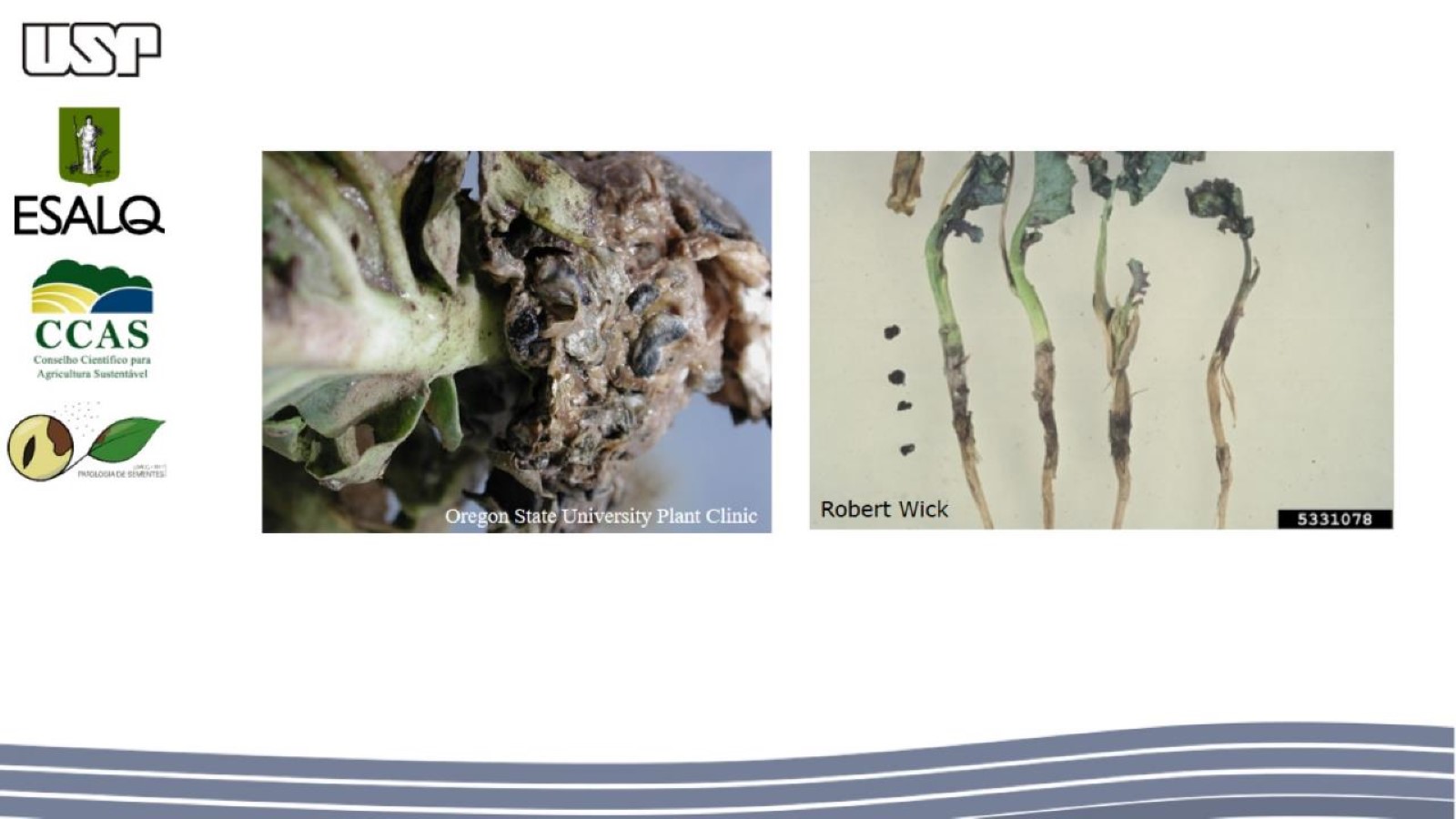 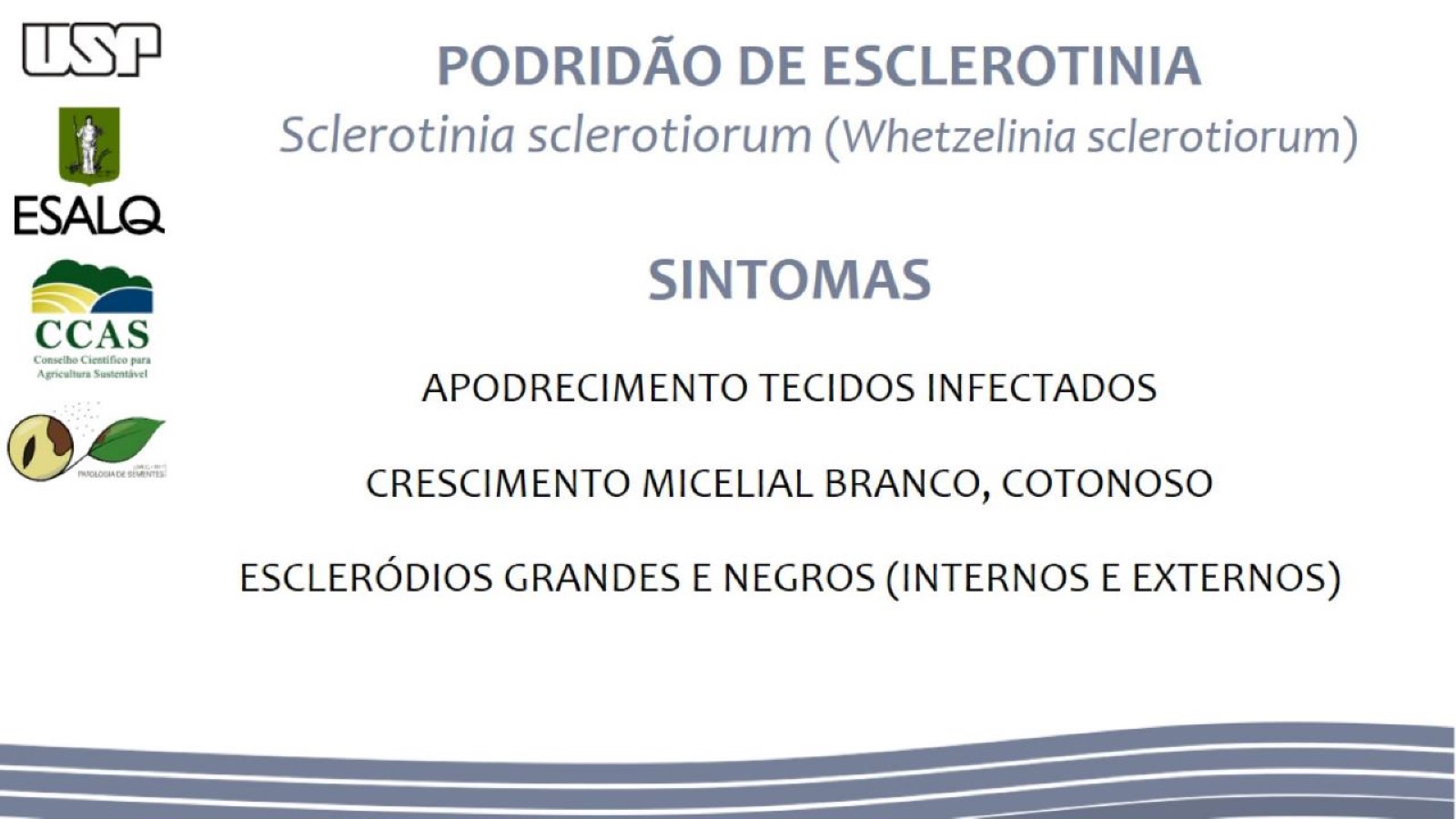 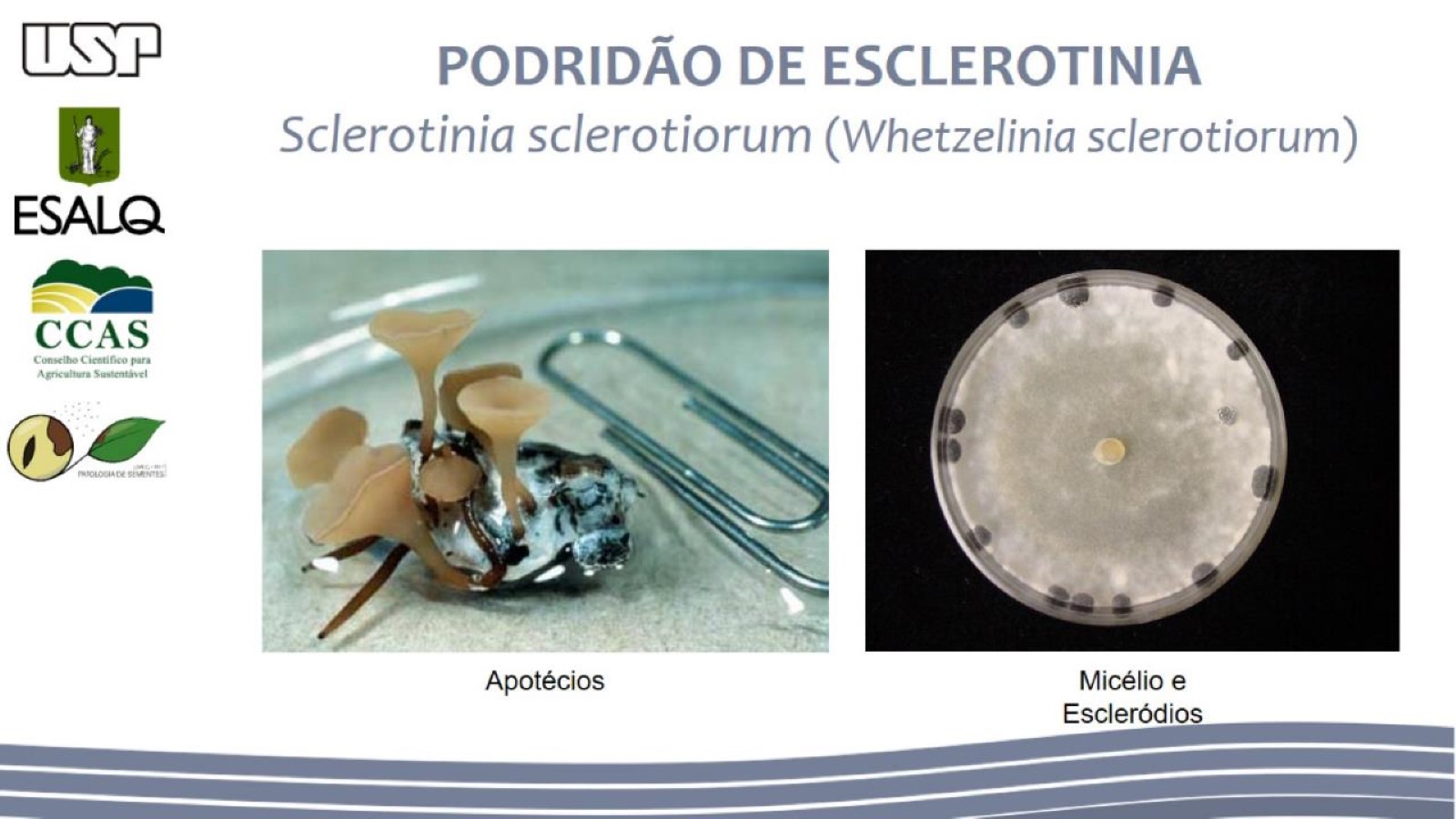 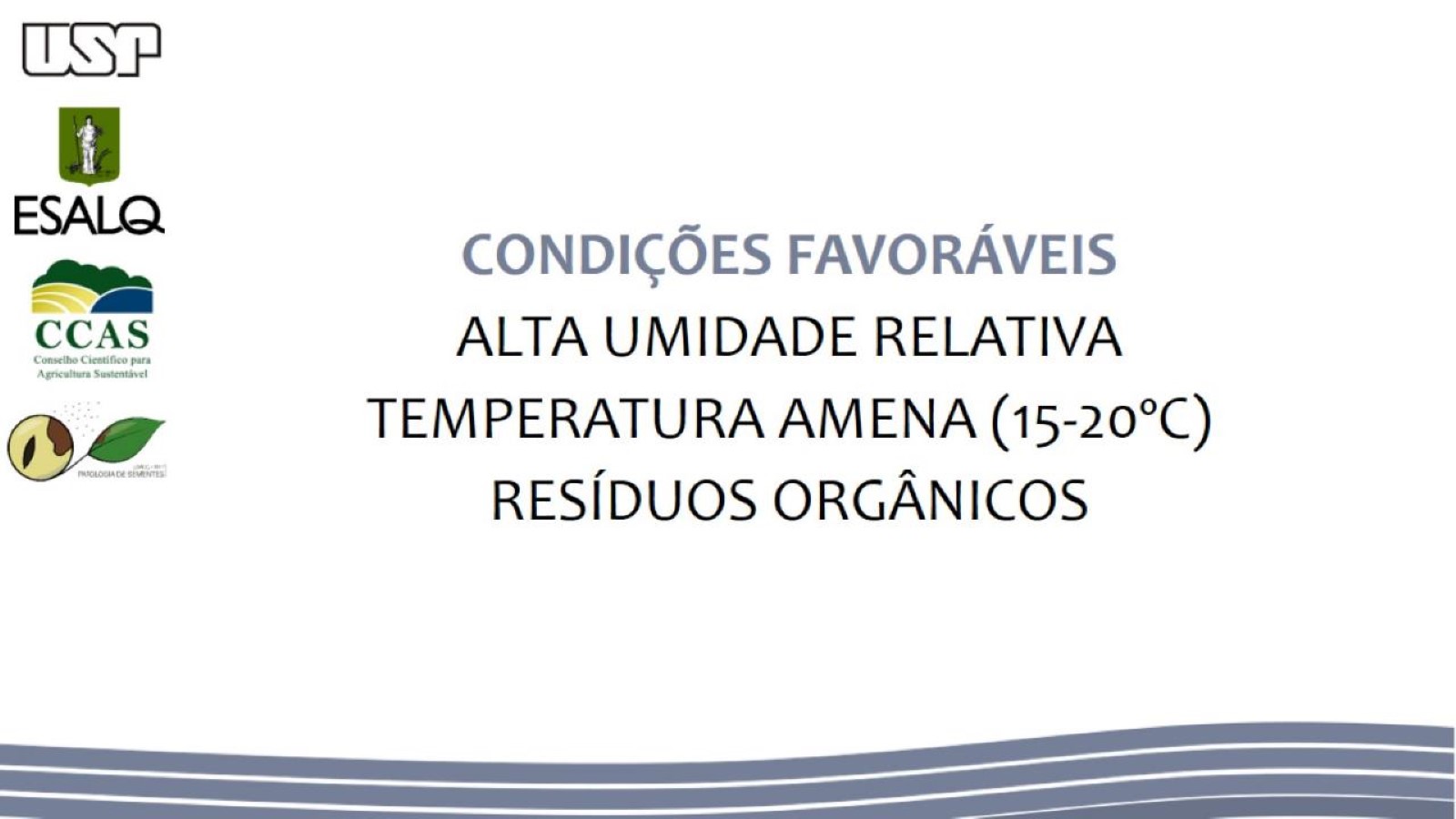 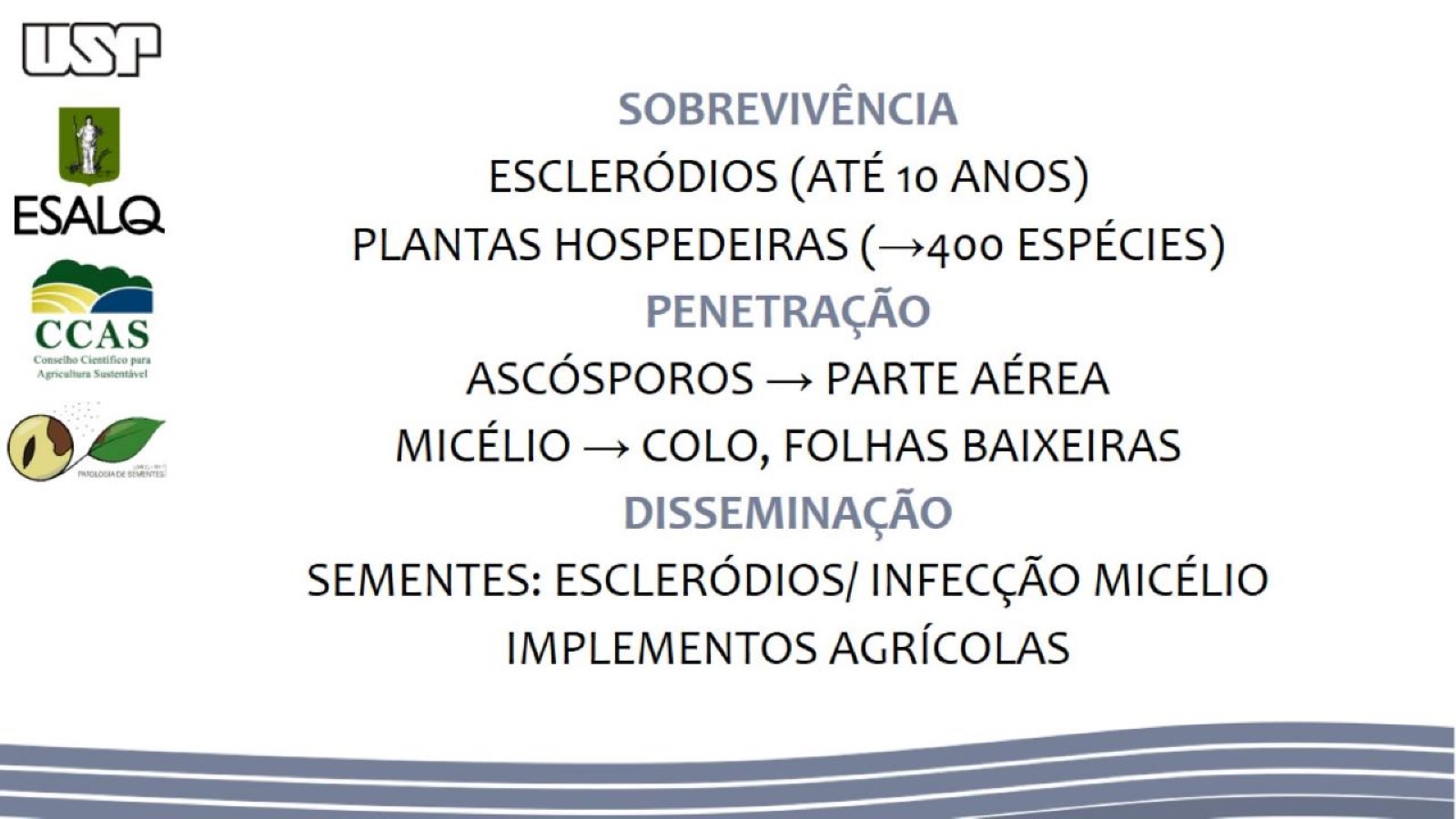 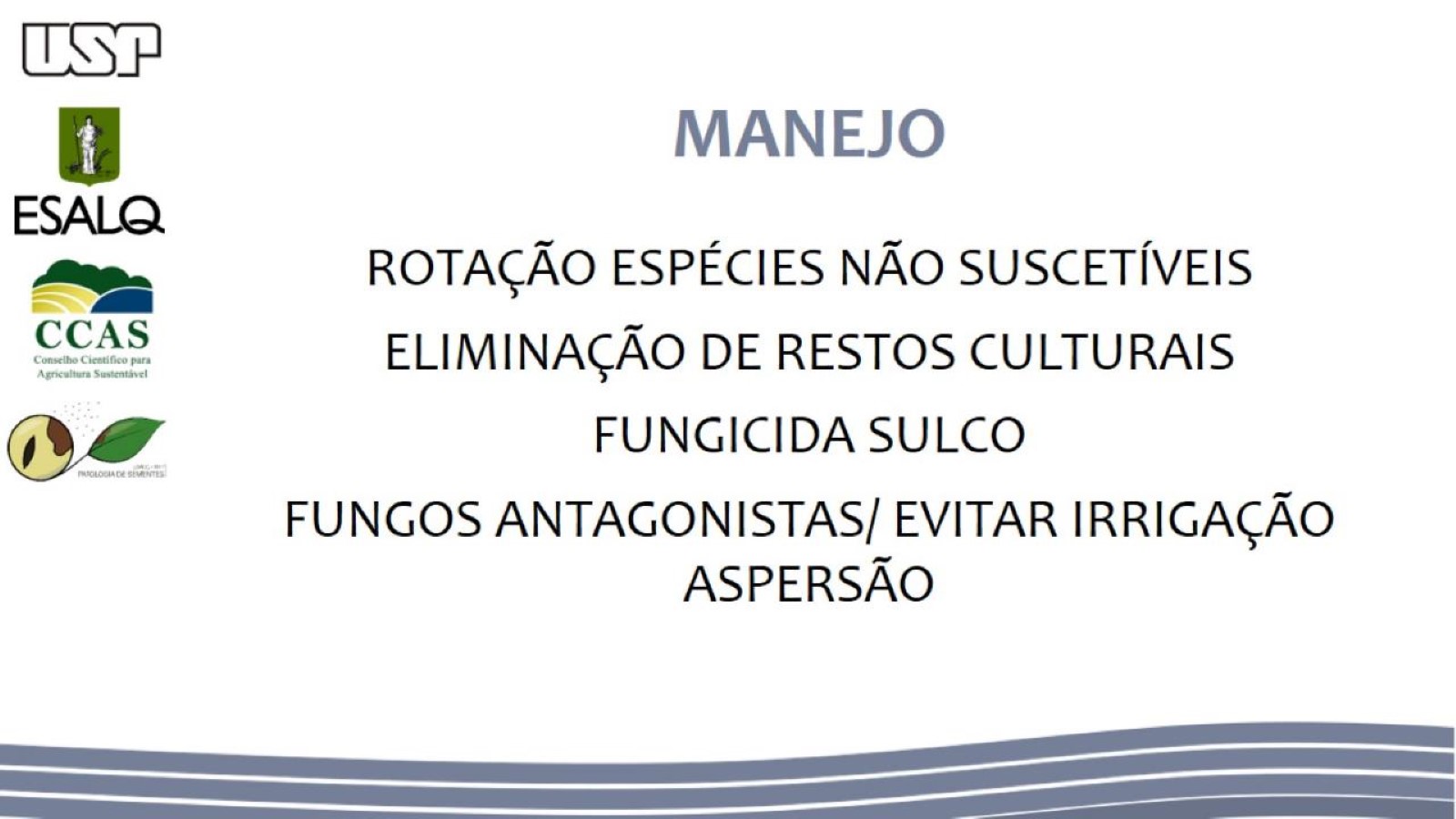 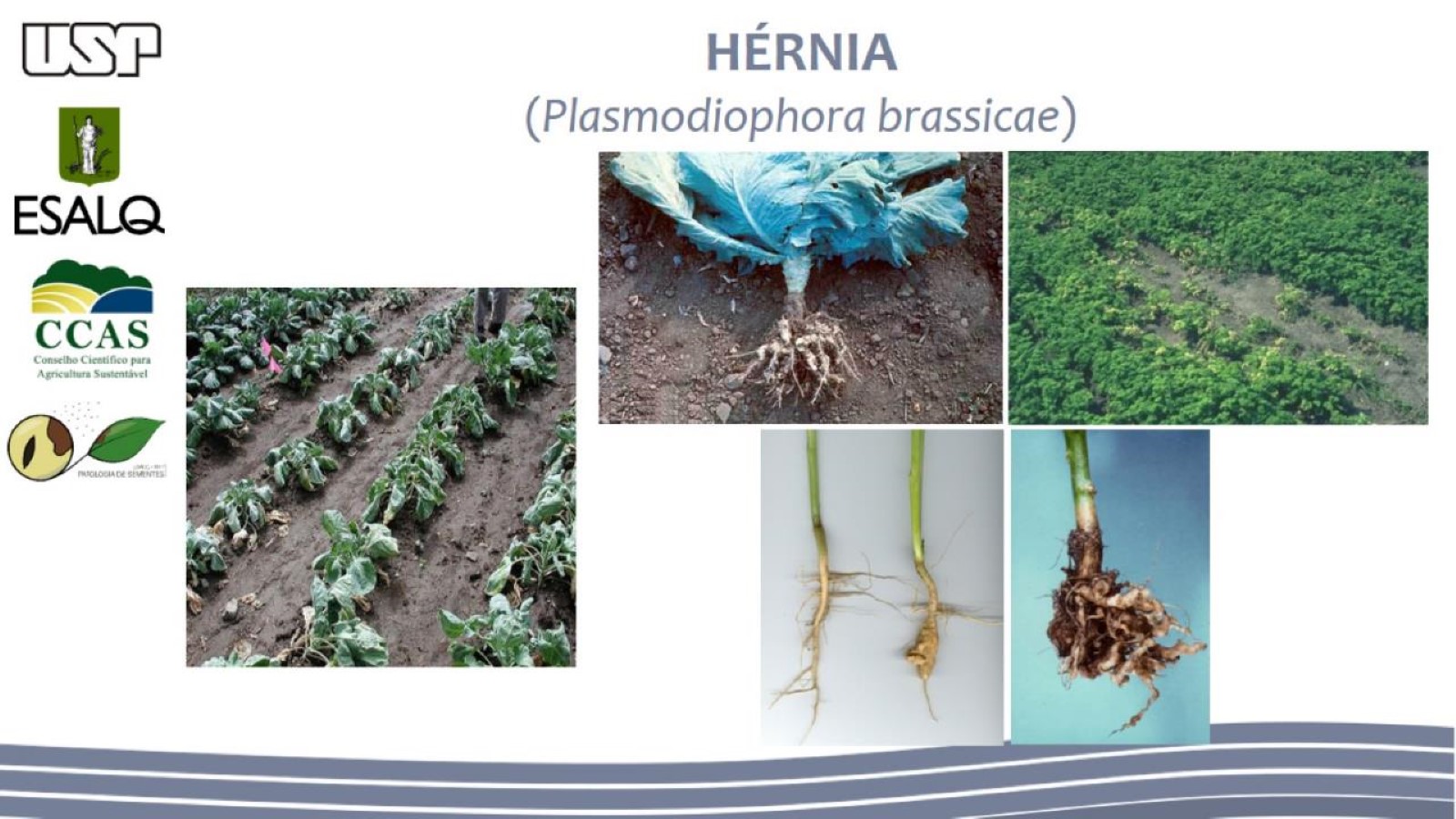 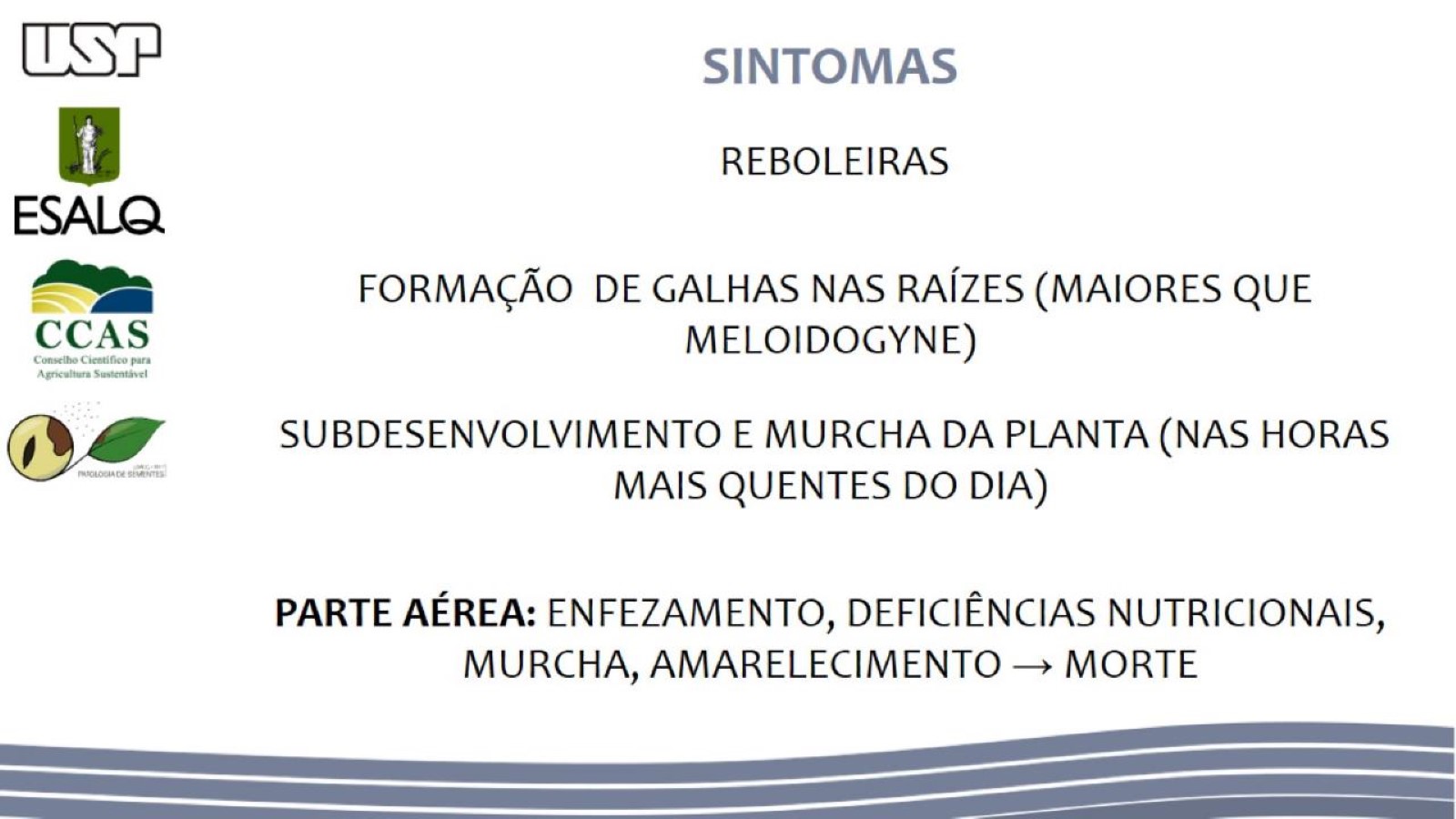 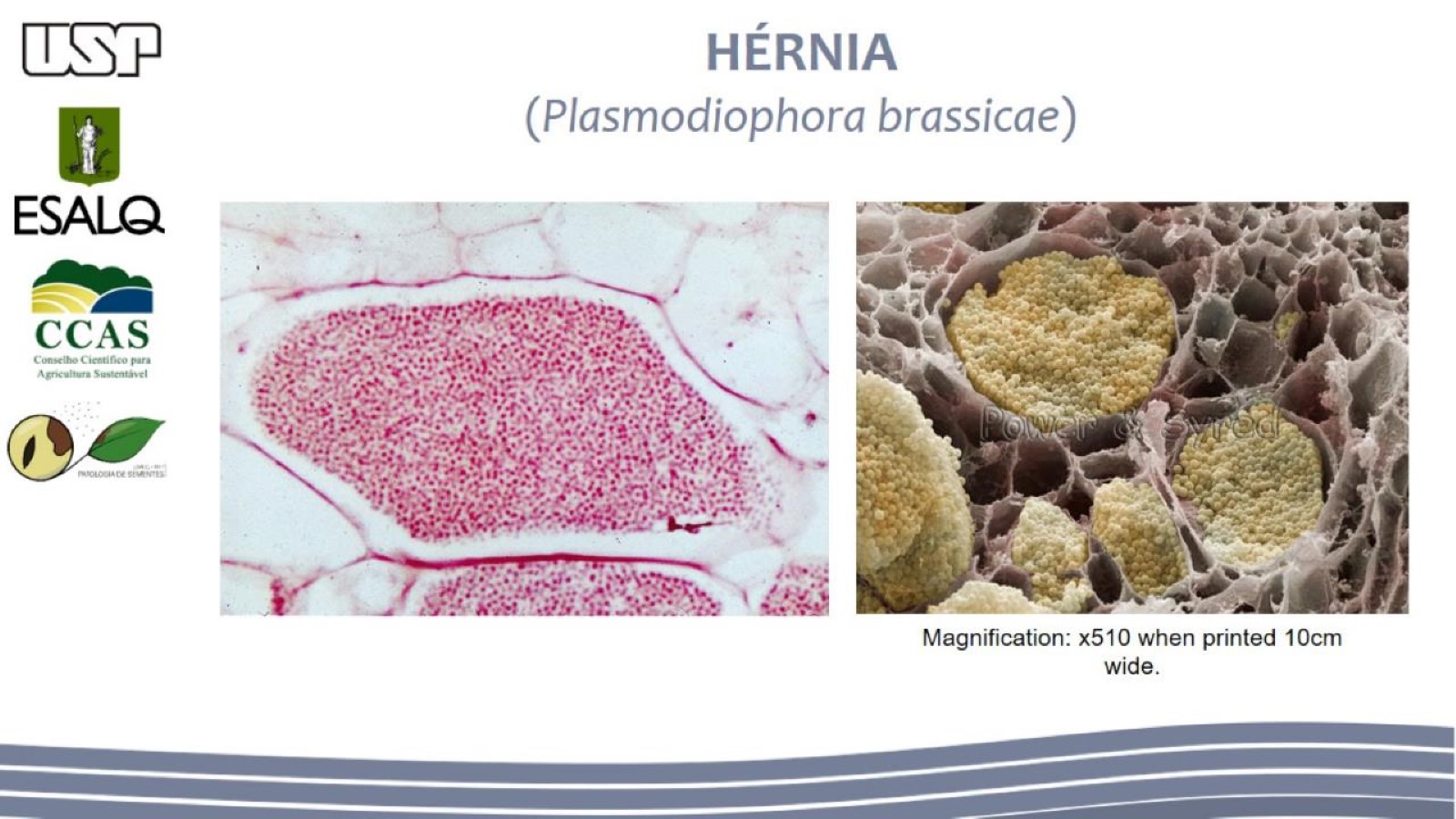 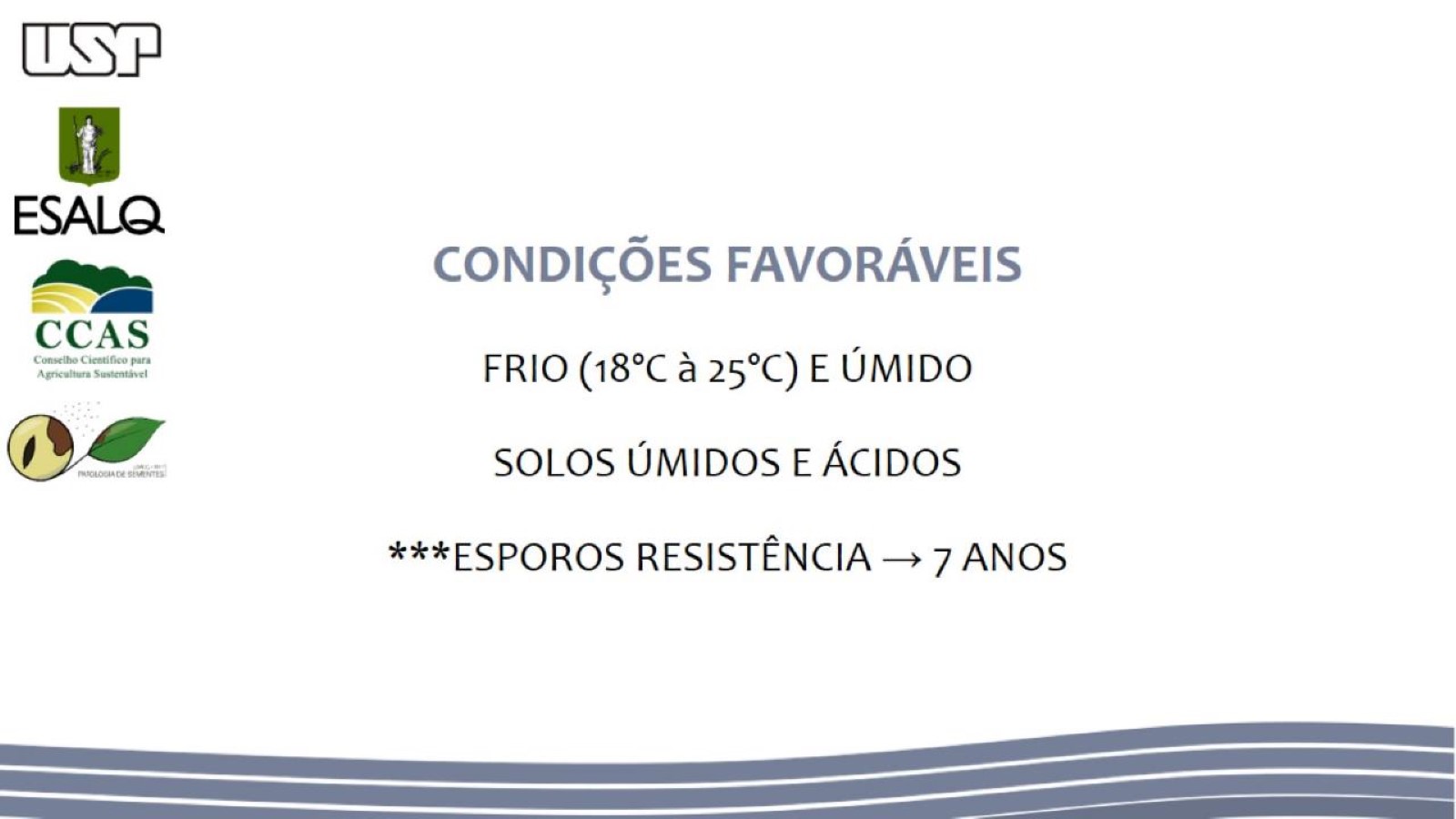 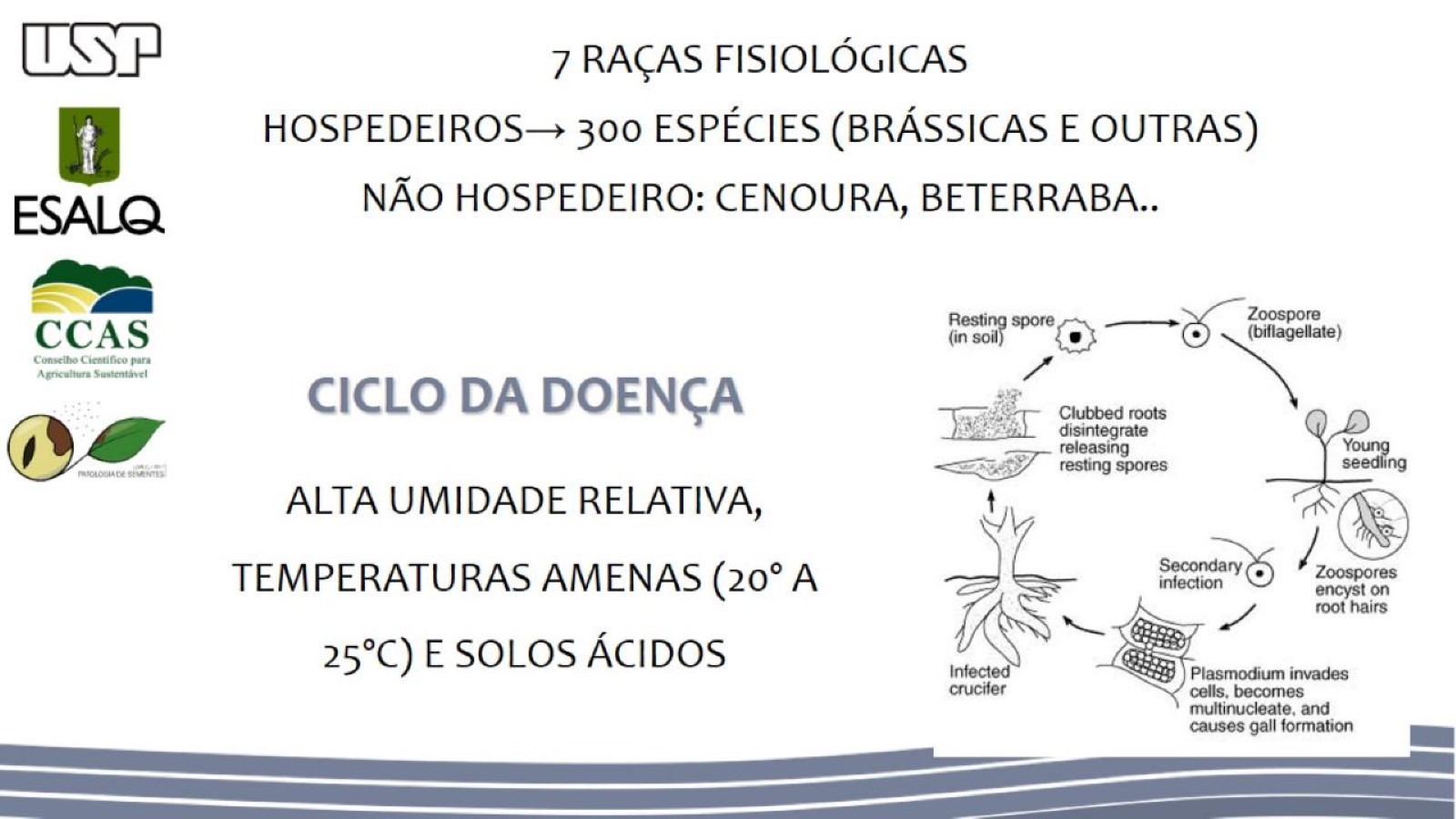 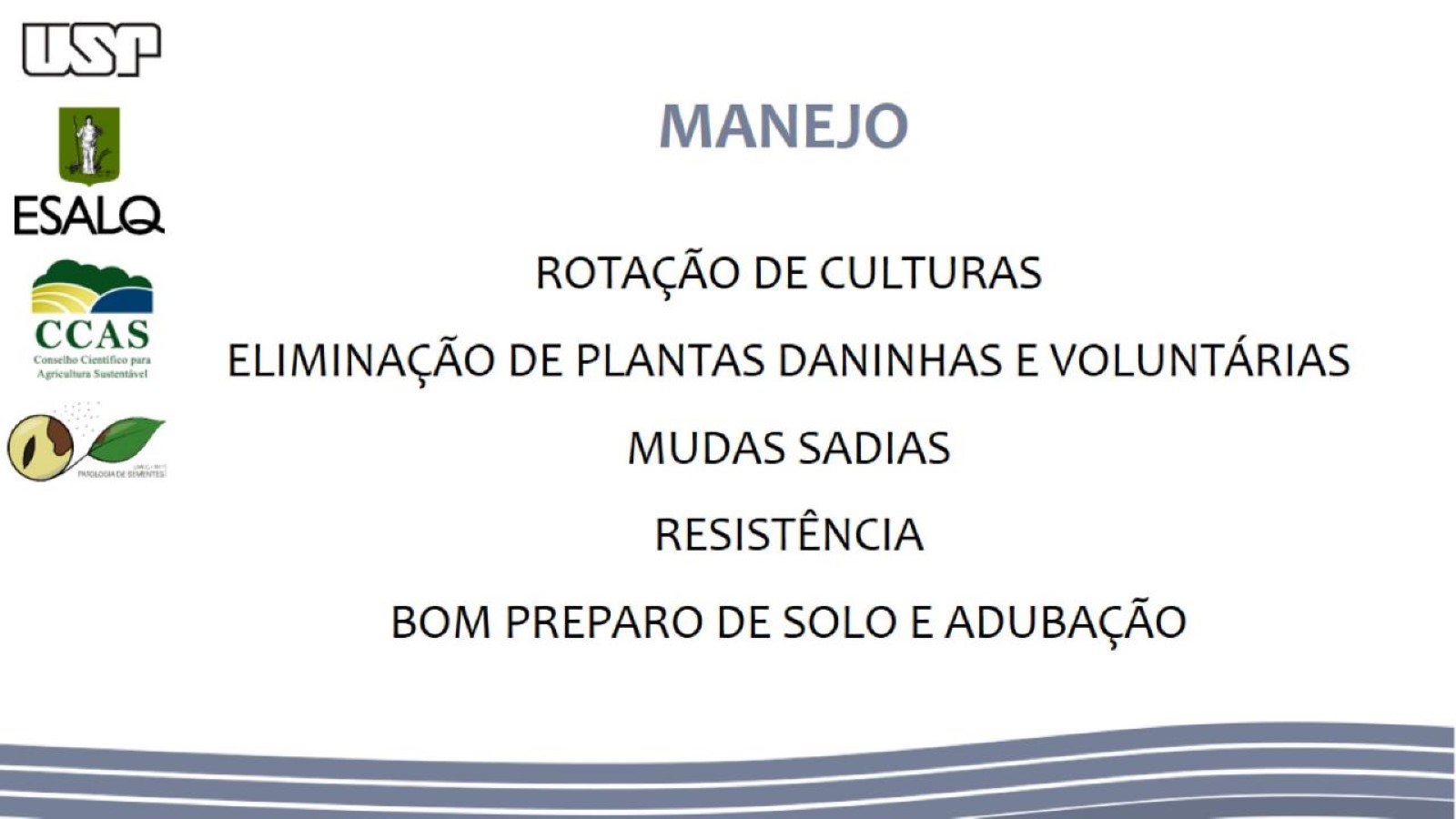 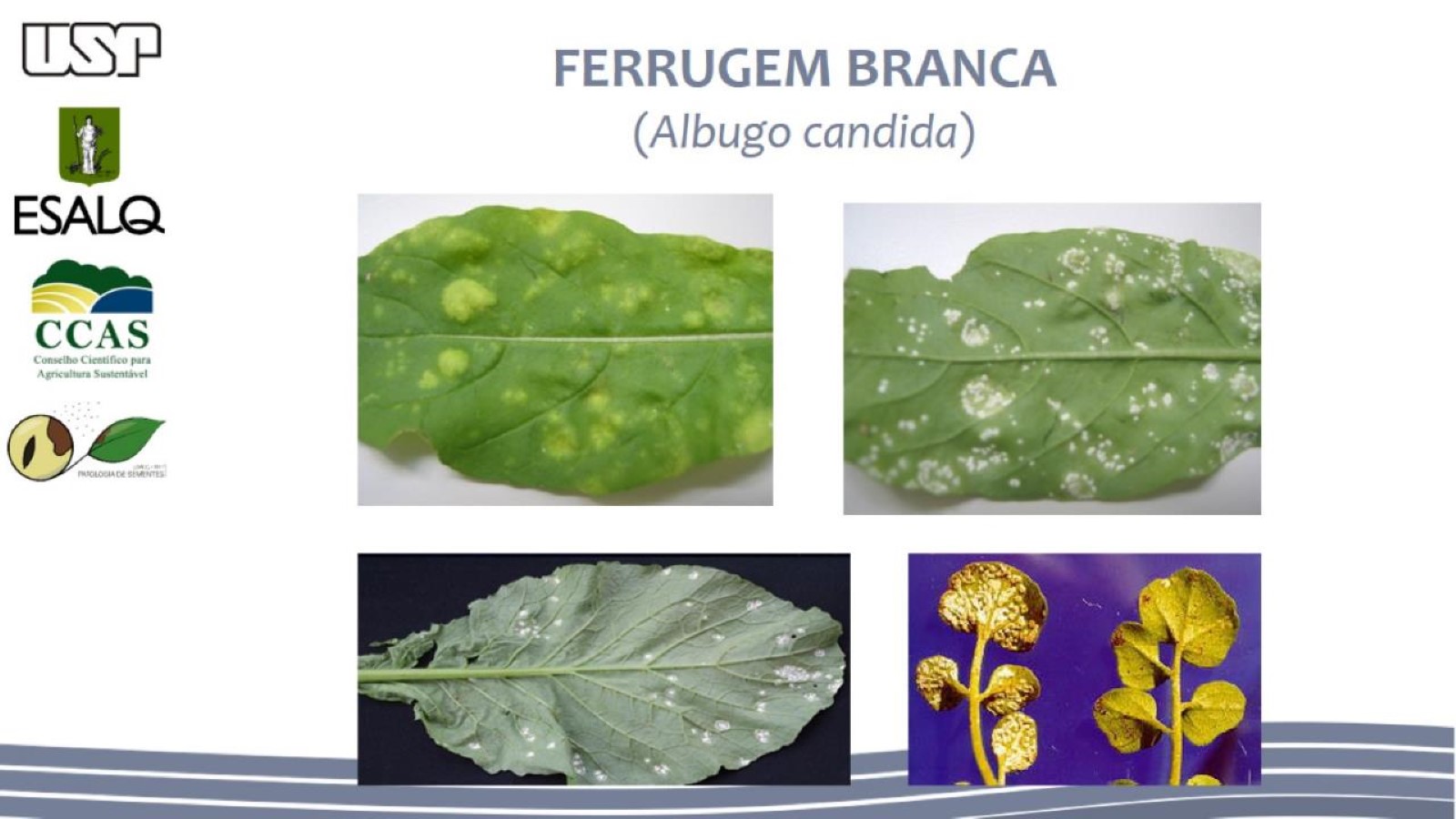 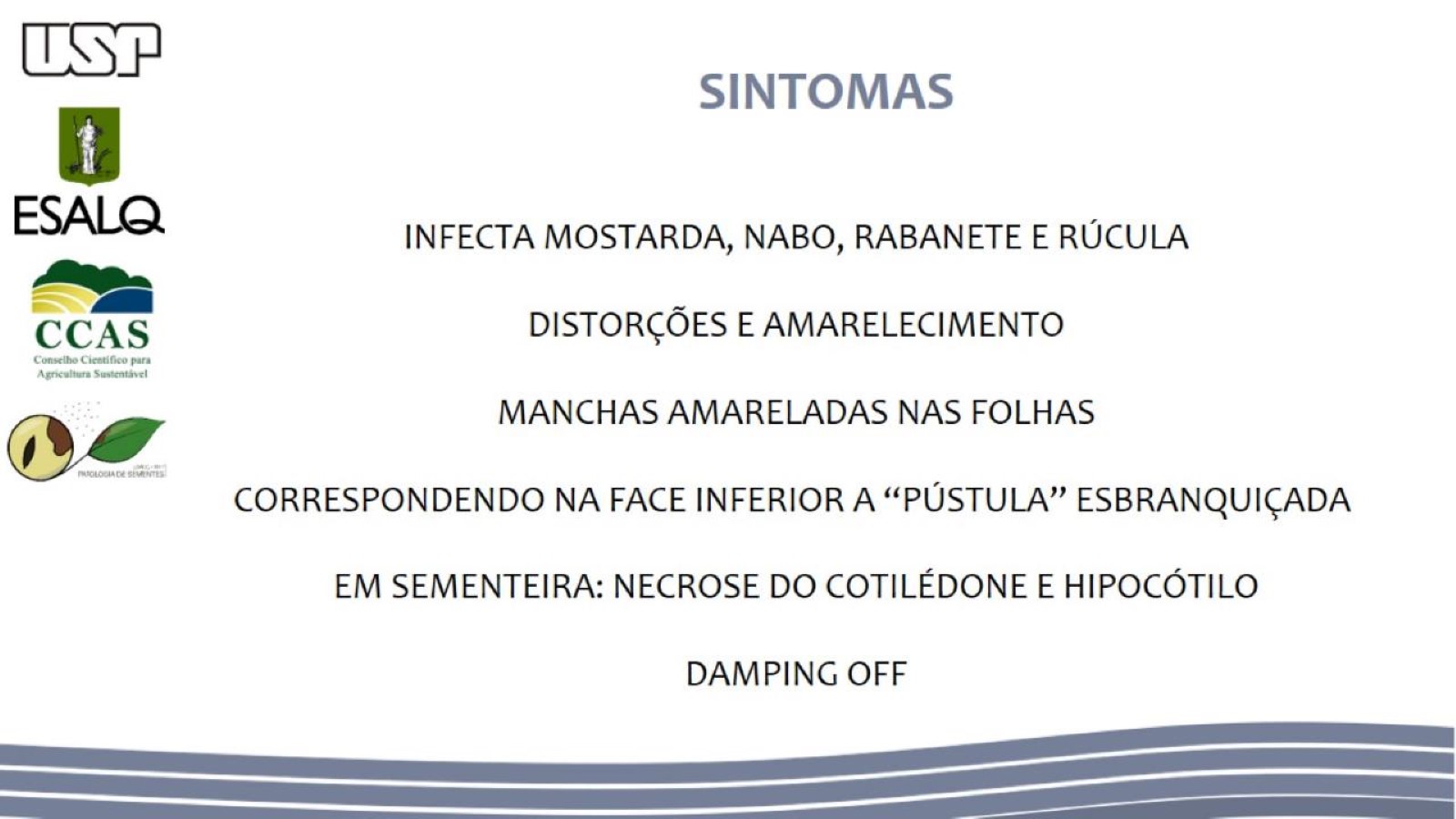 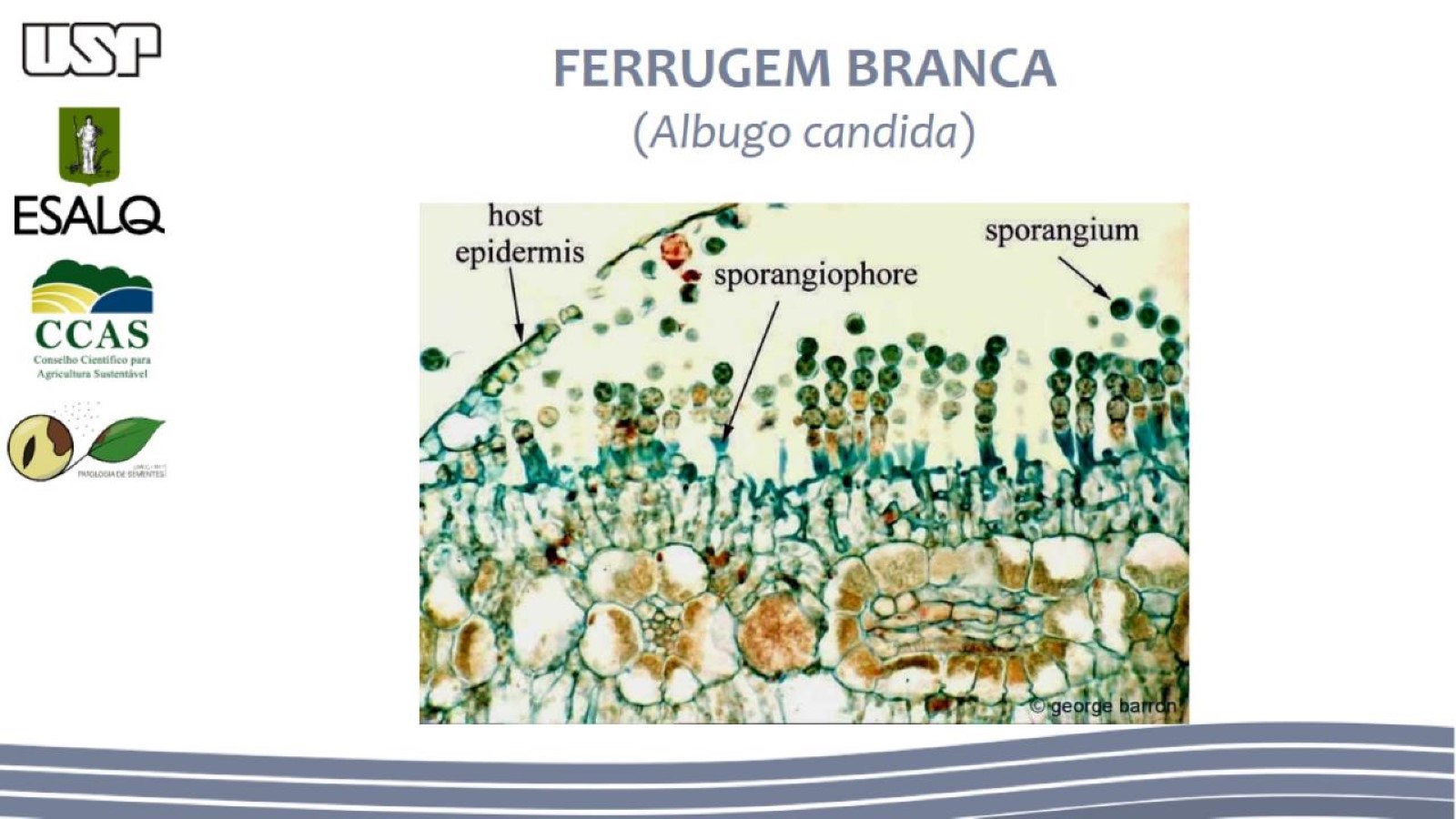 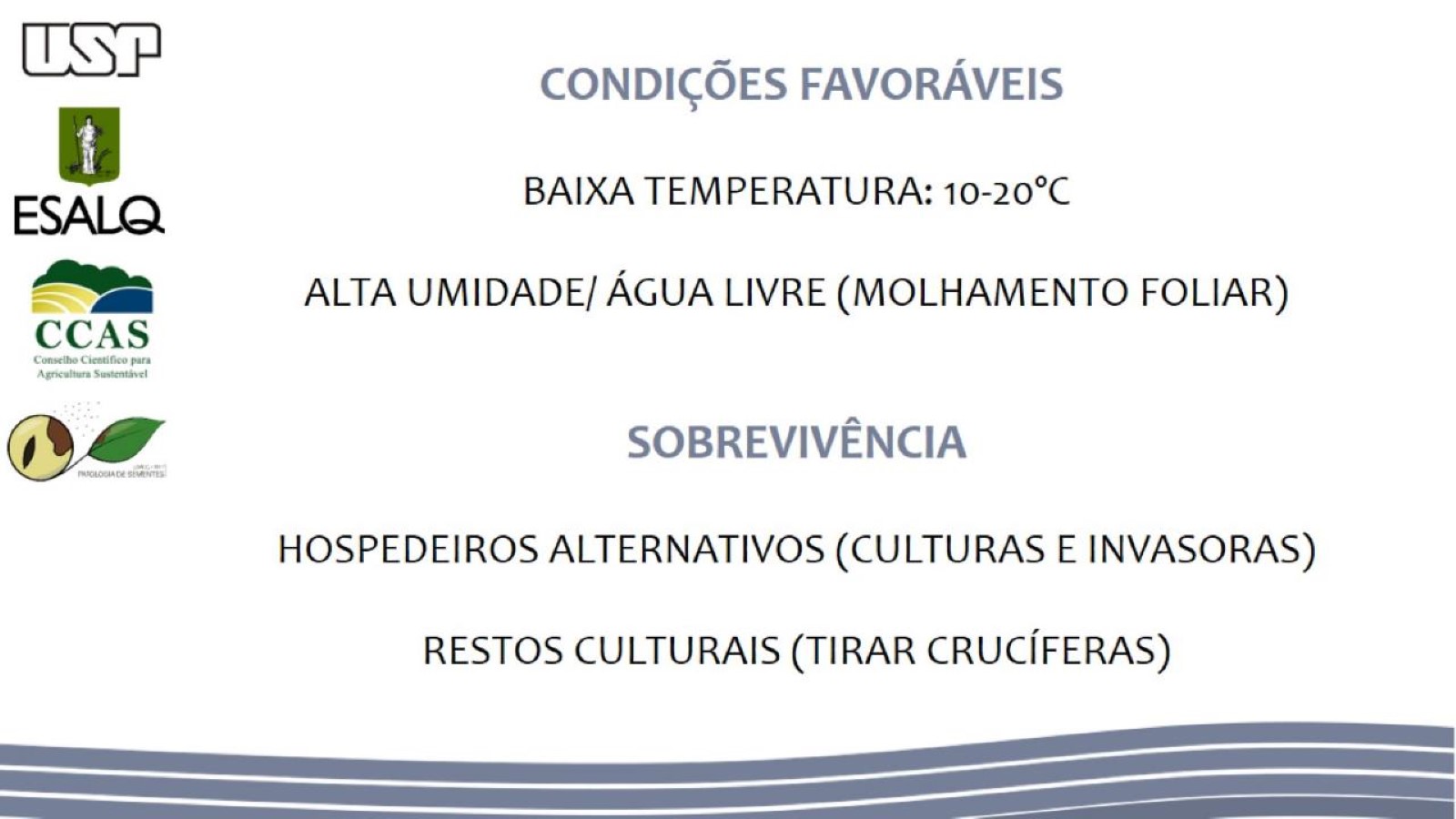 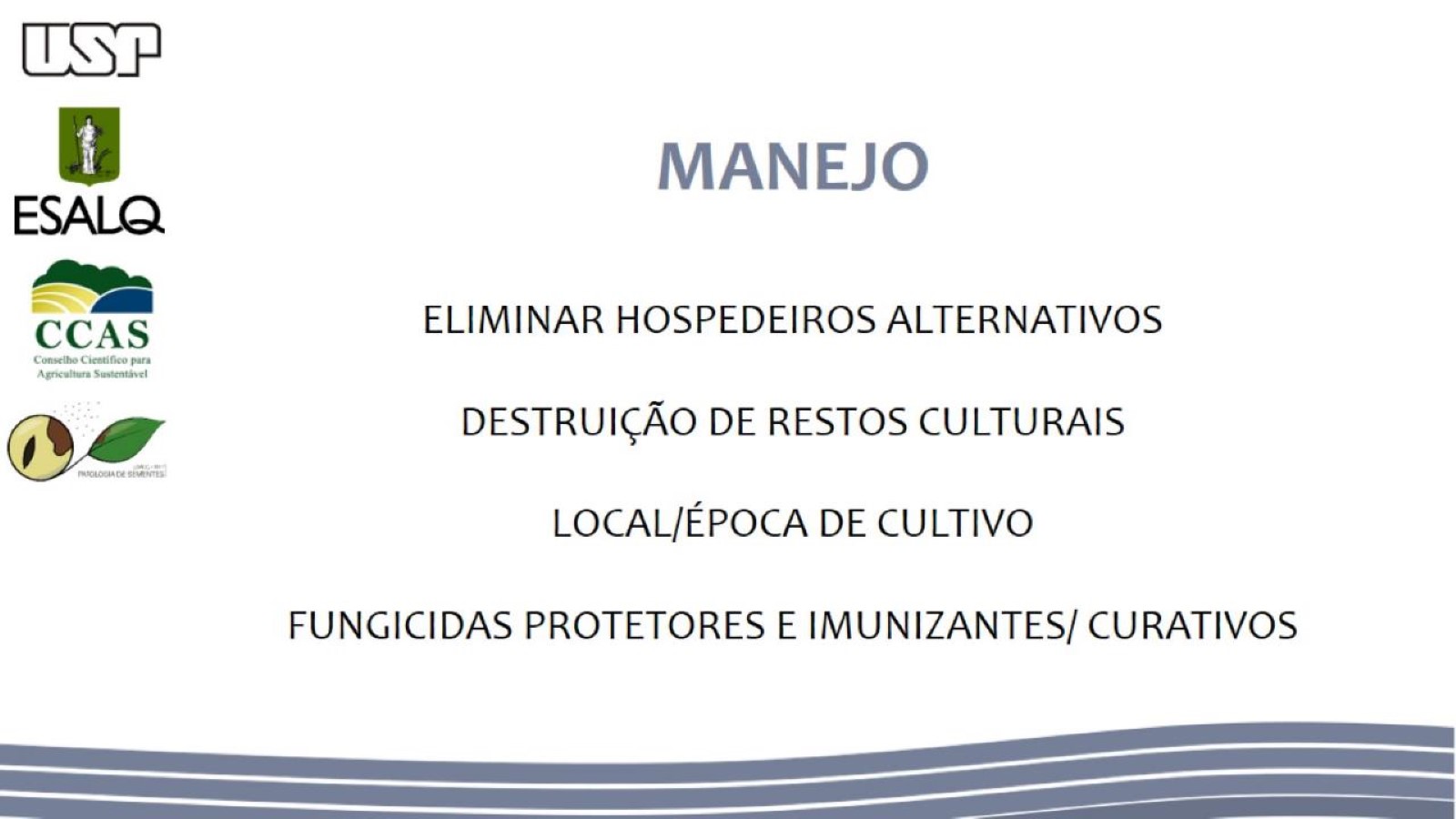 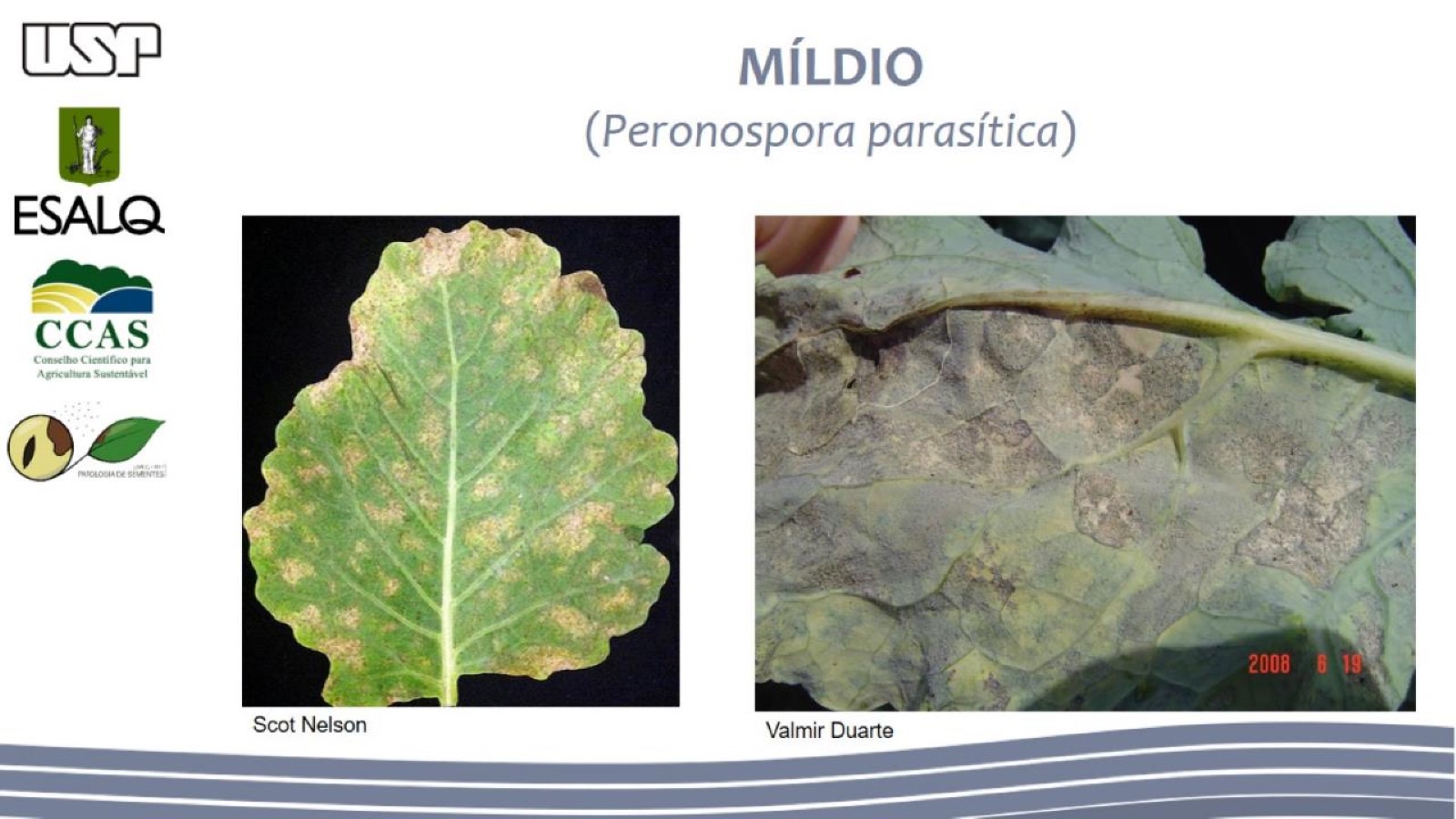 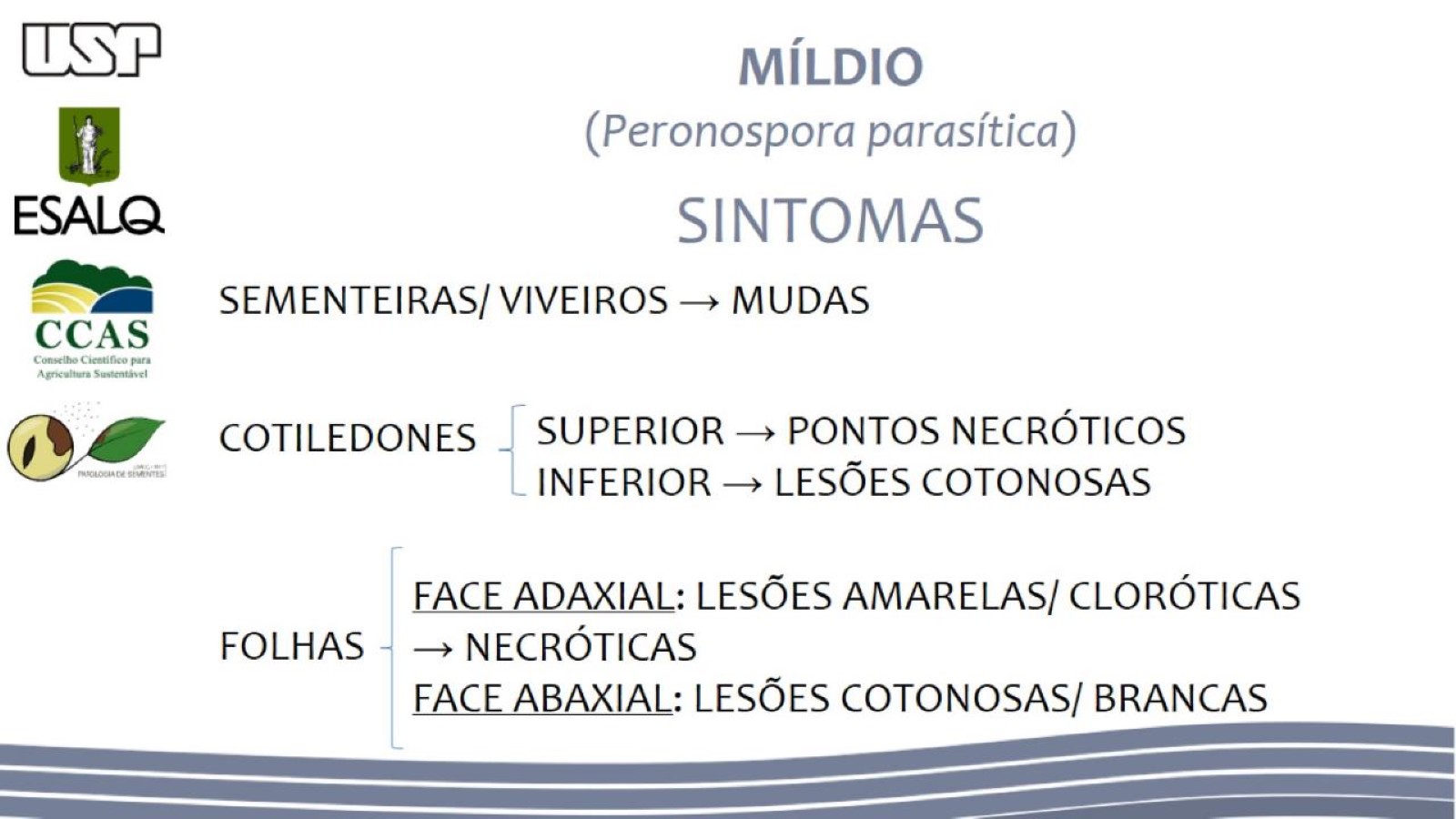 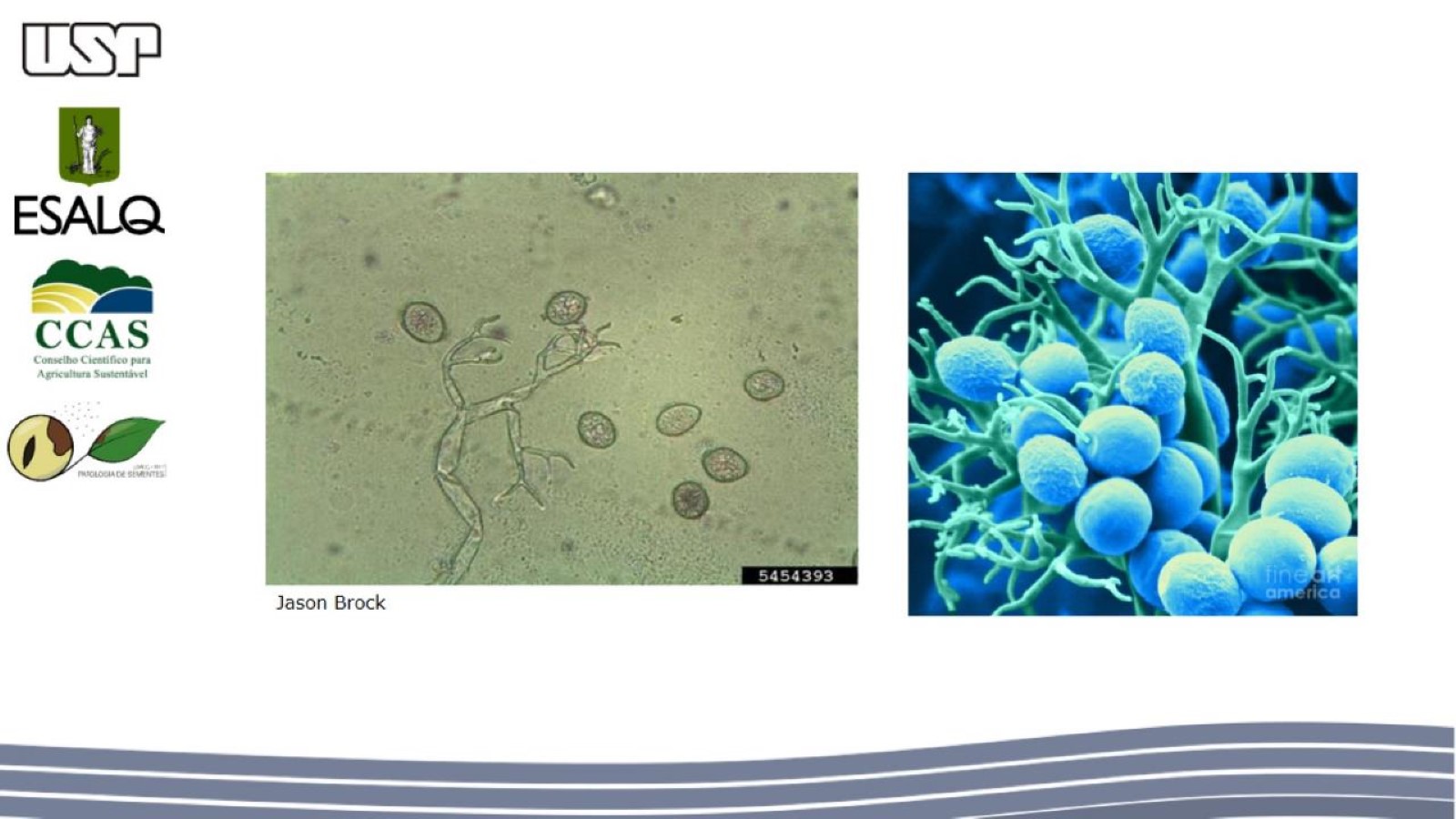 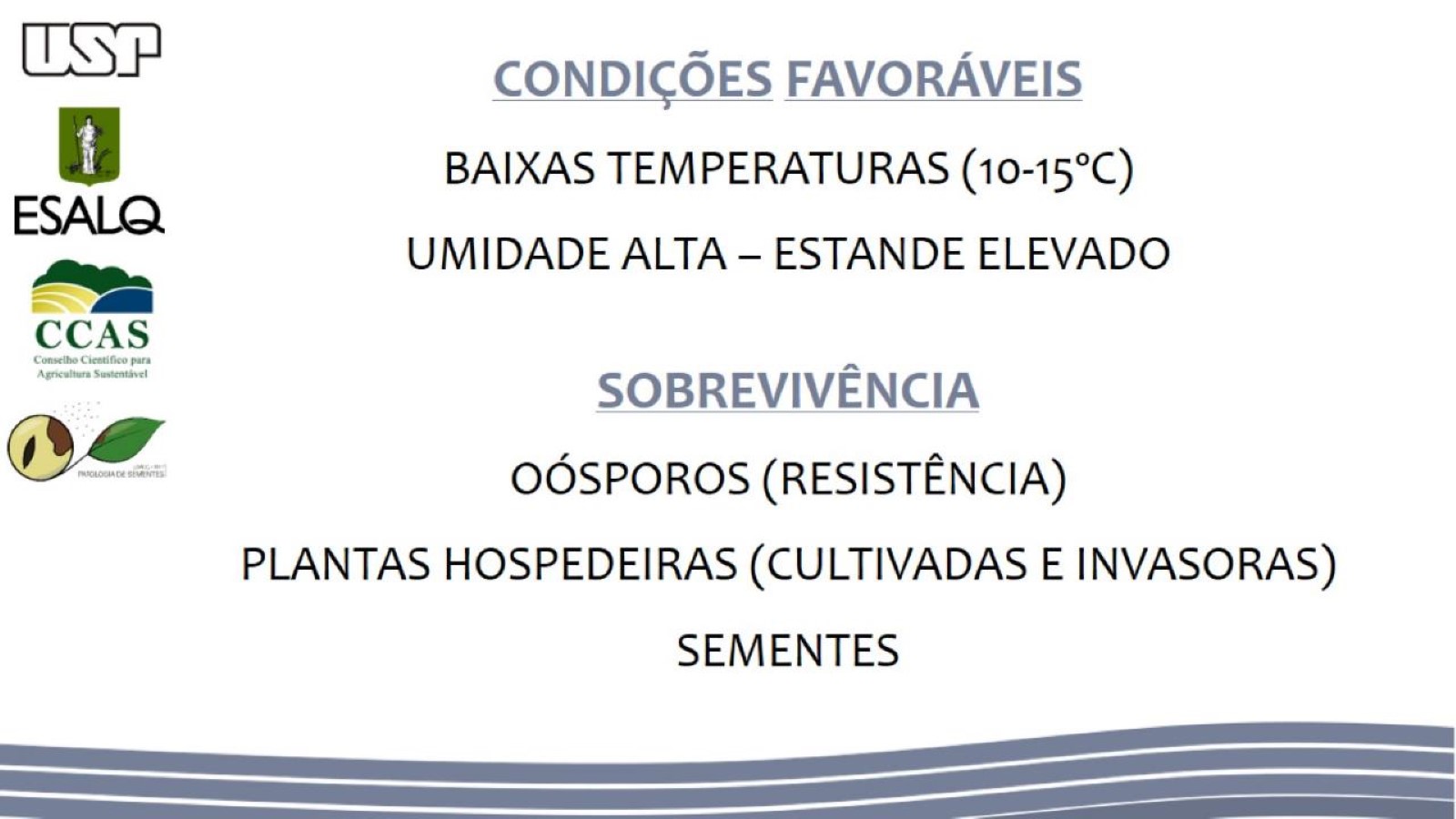 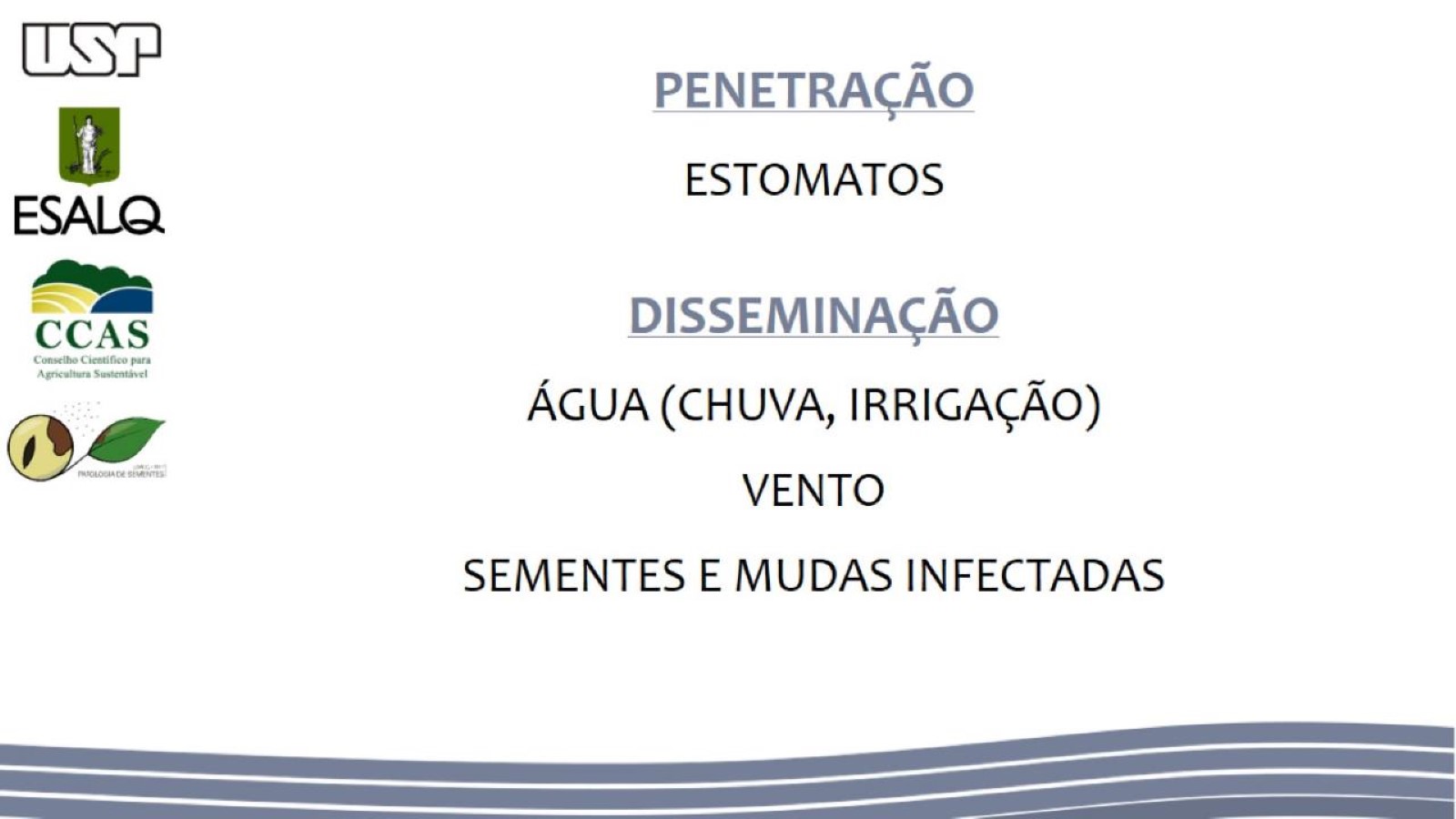 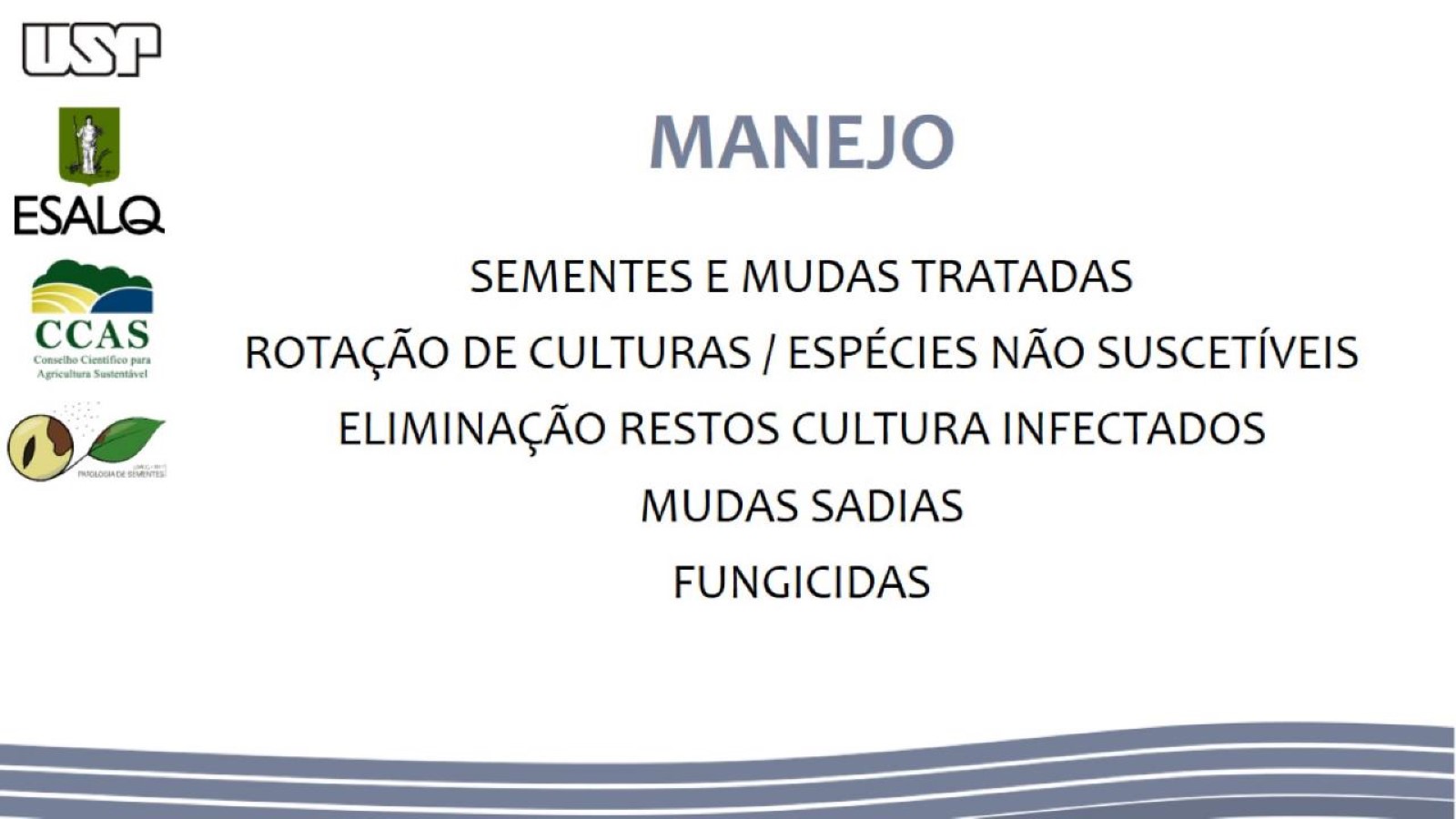 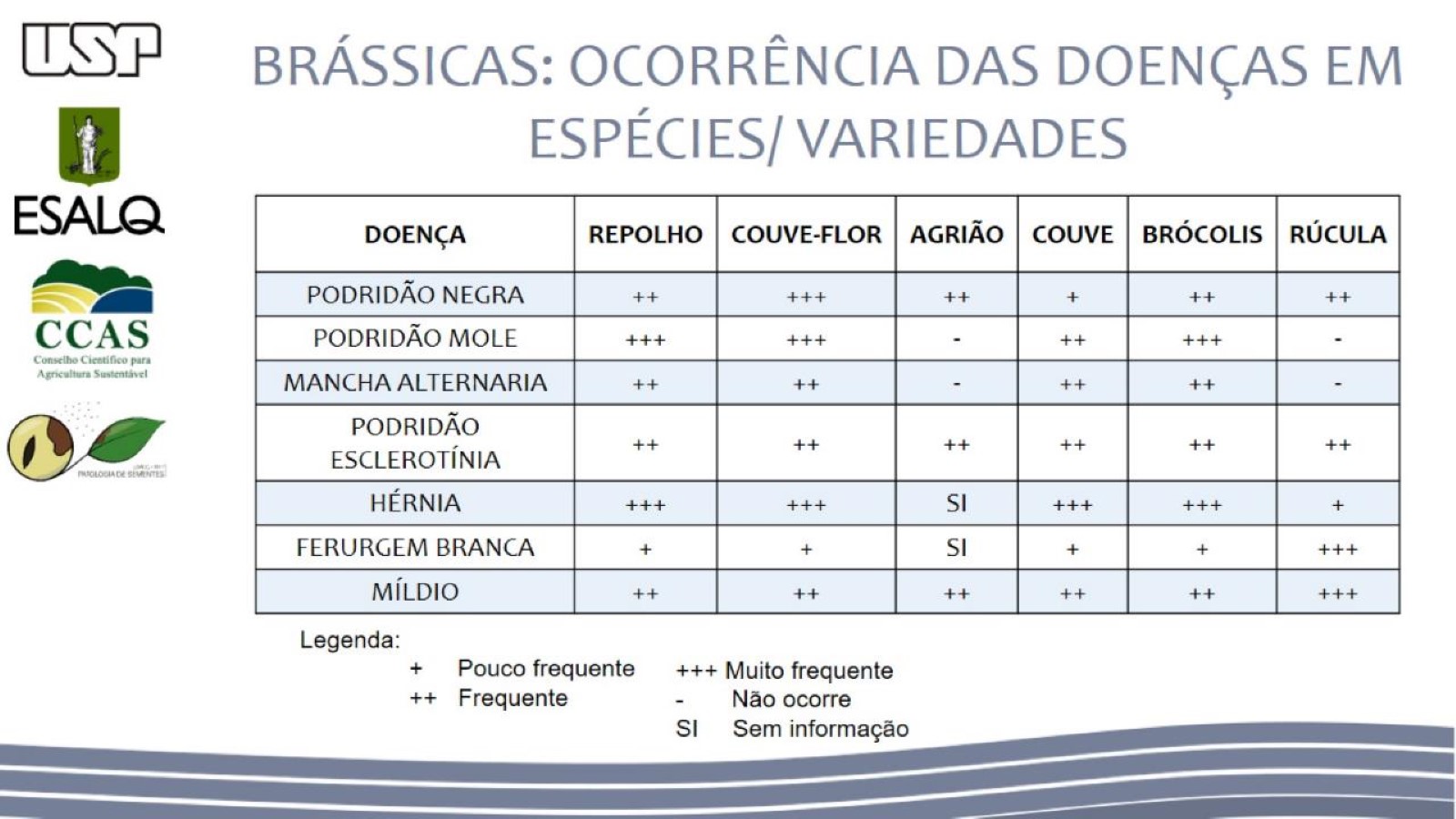 BRÁSSICAS: OCORRÊNCIA DAS DOENÇAS EM ESPÉCIES/ VARIEDADES
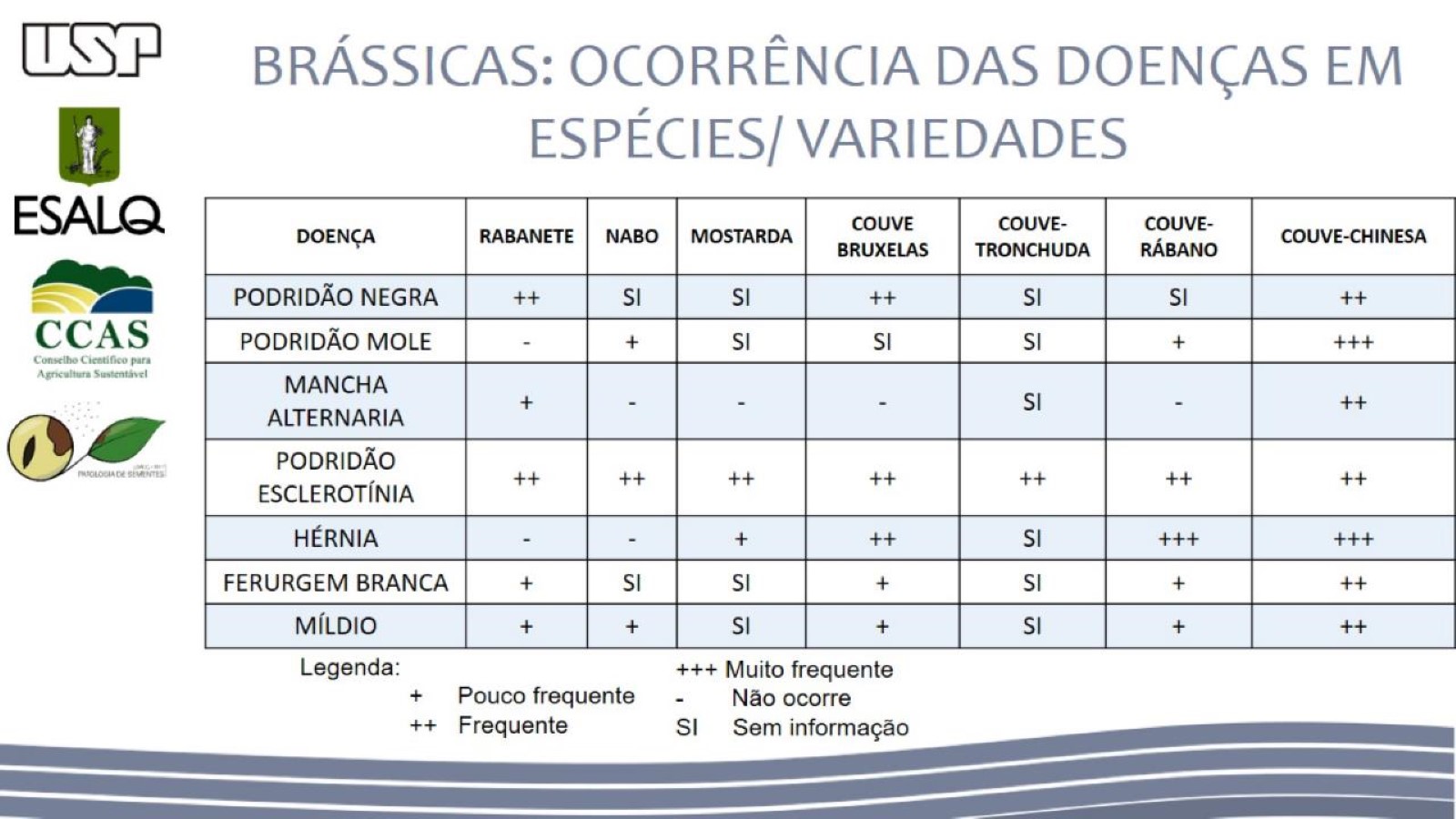 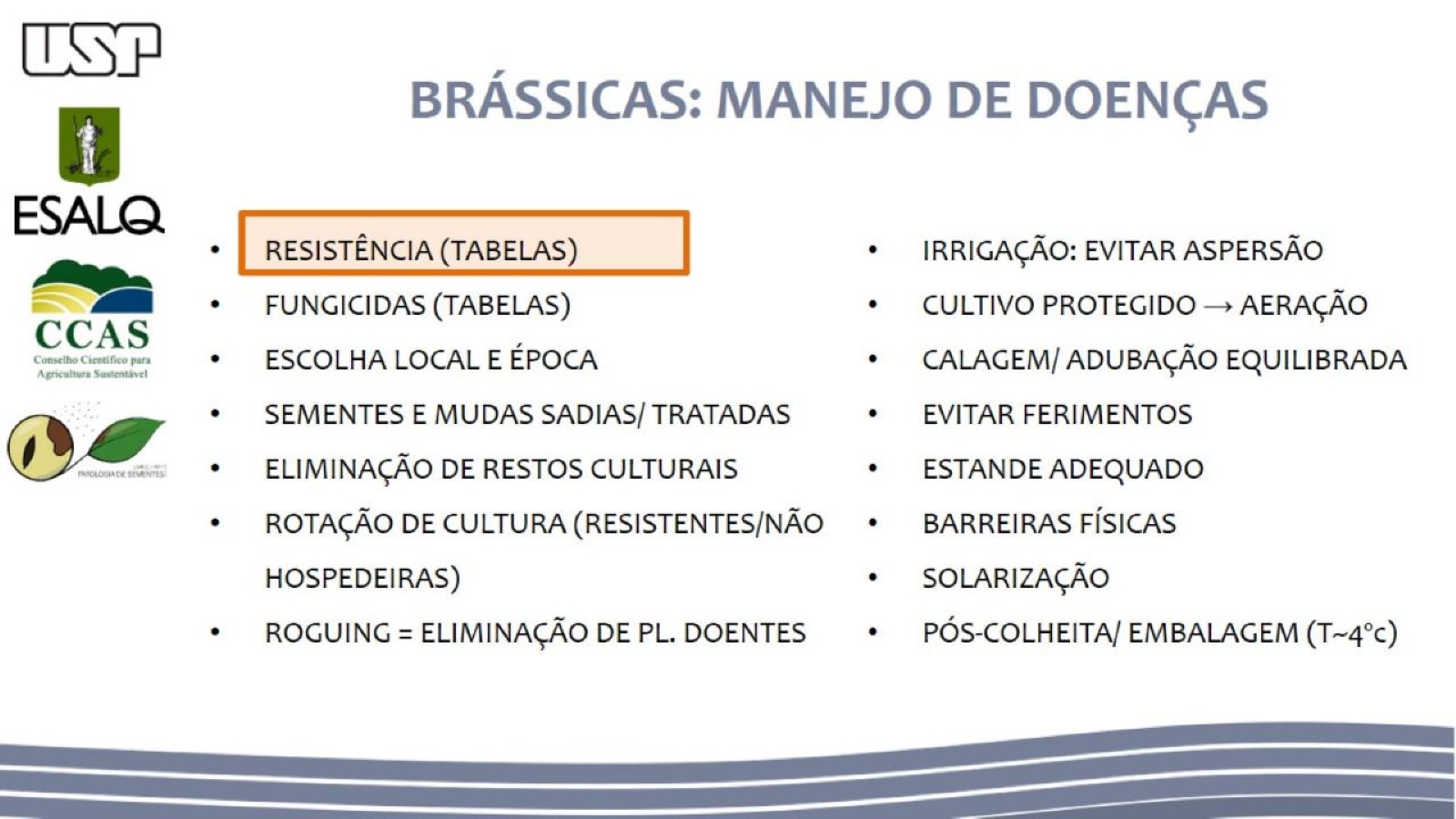 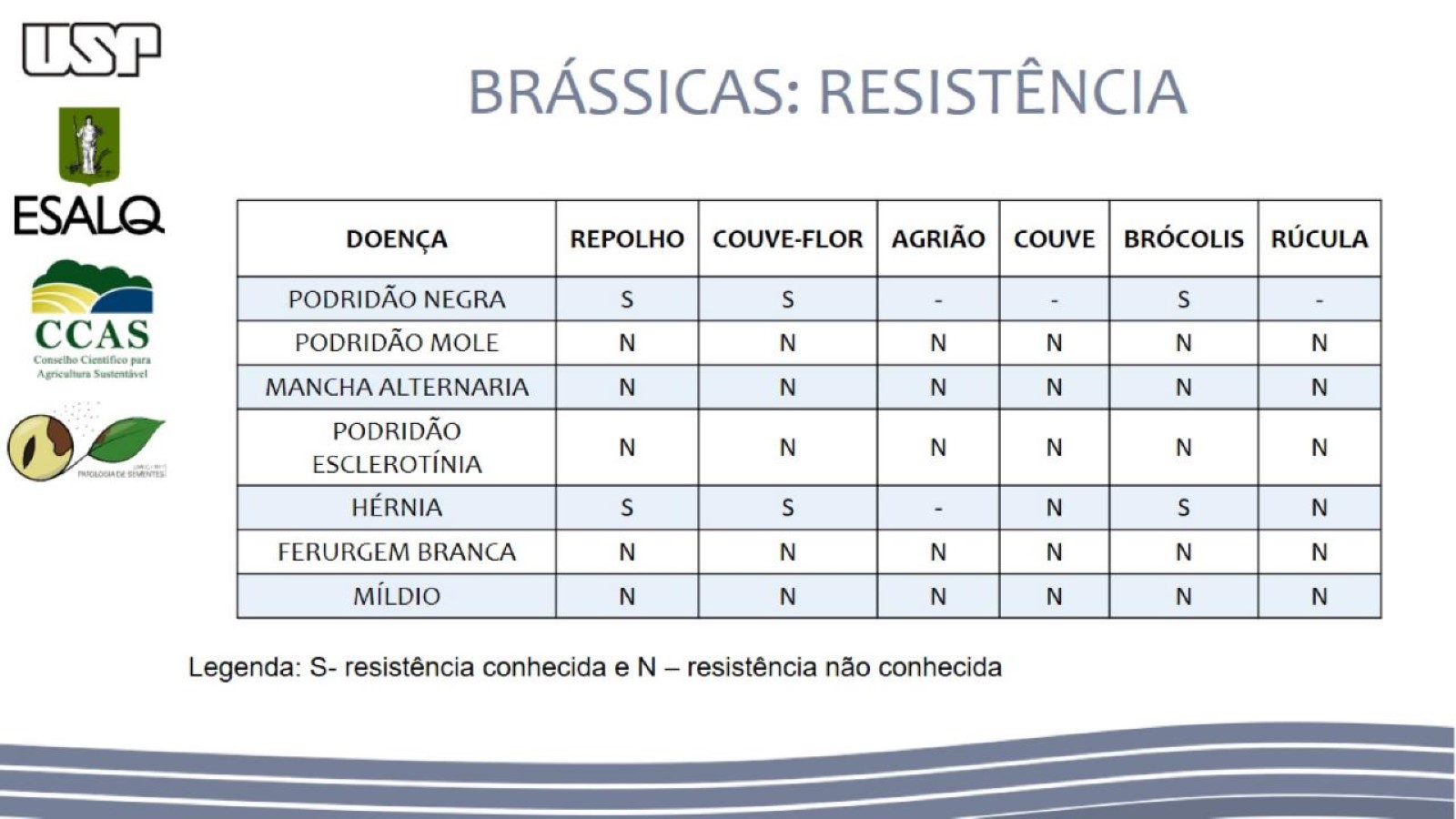 BRÁSSICAS: RESISTÊNCIA
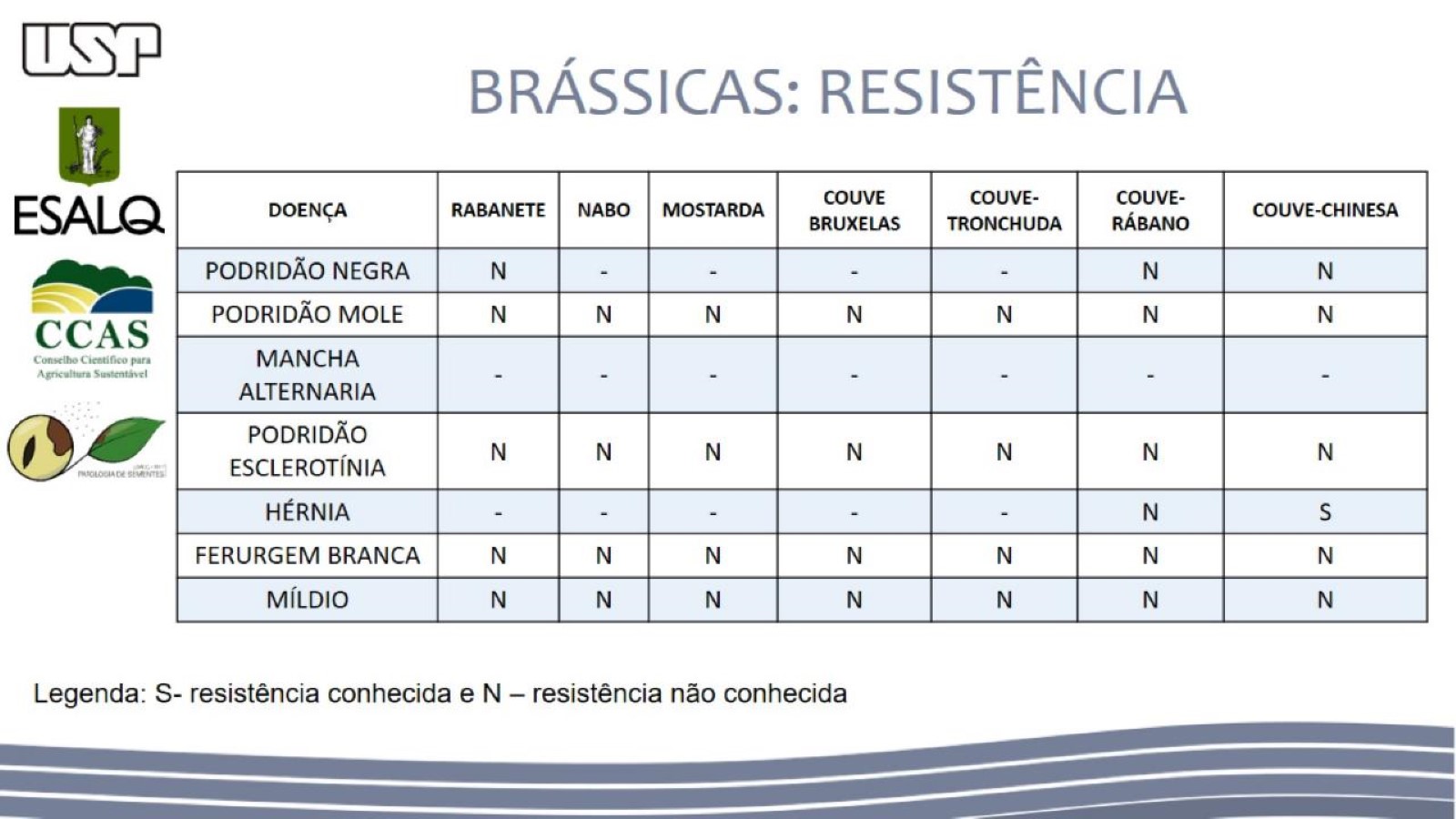 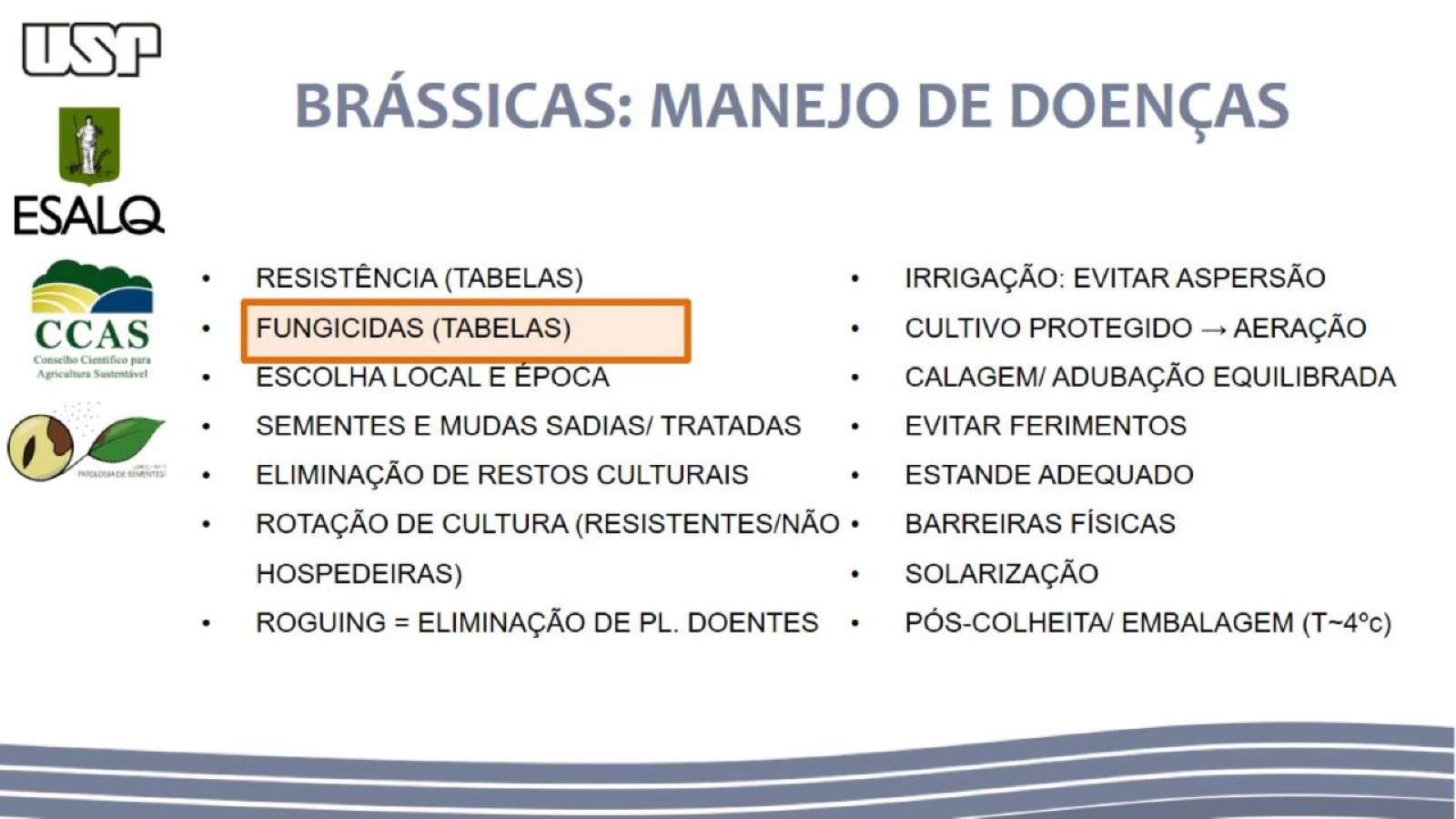 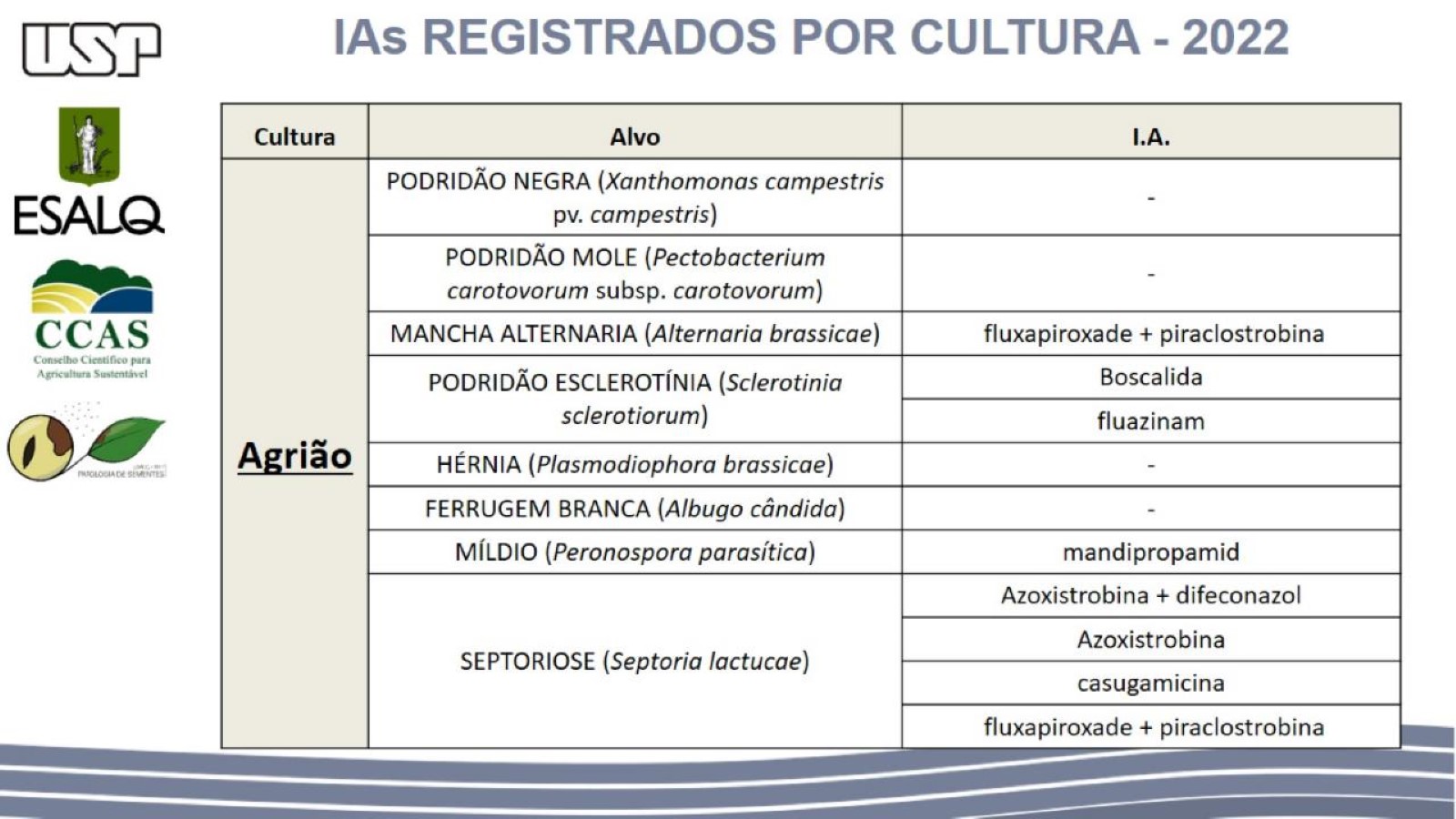 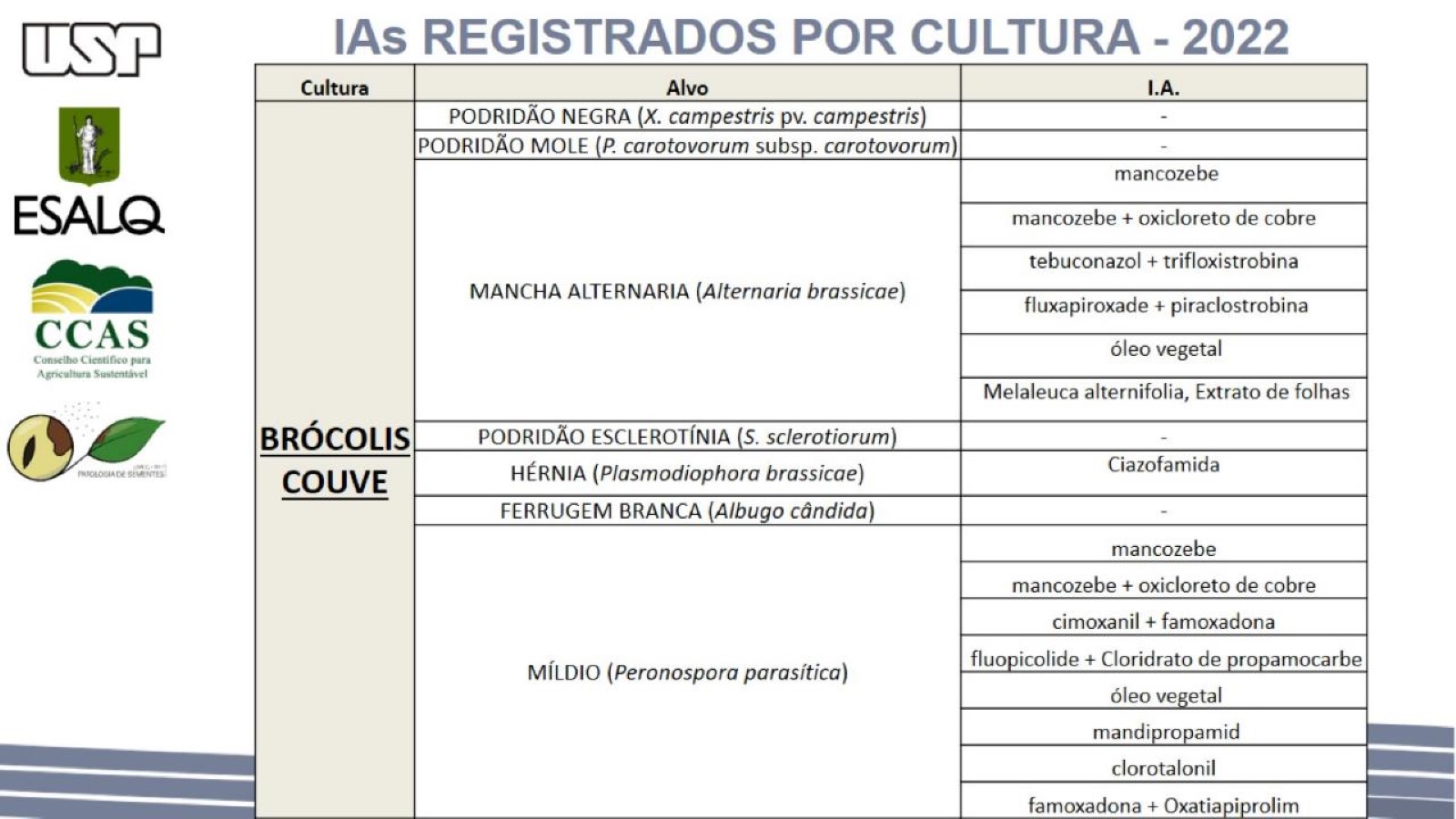 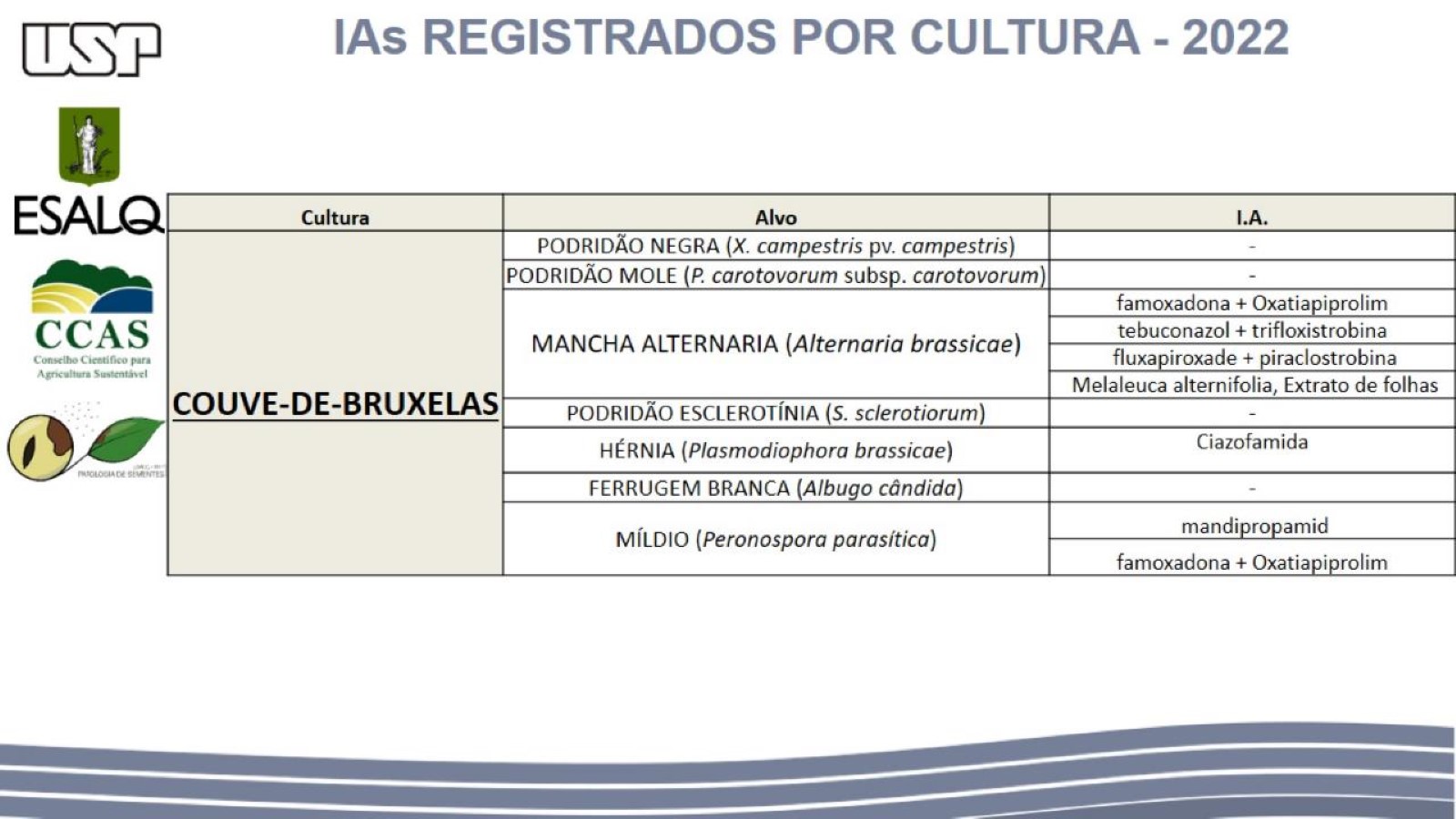 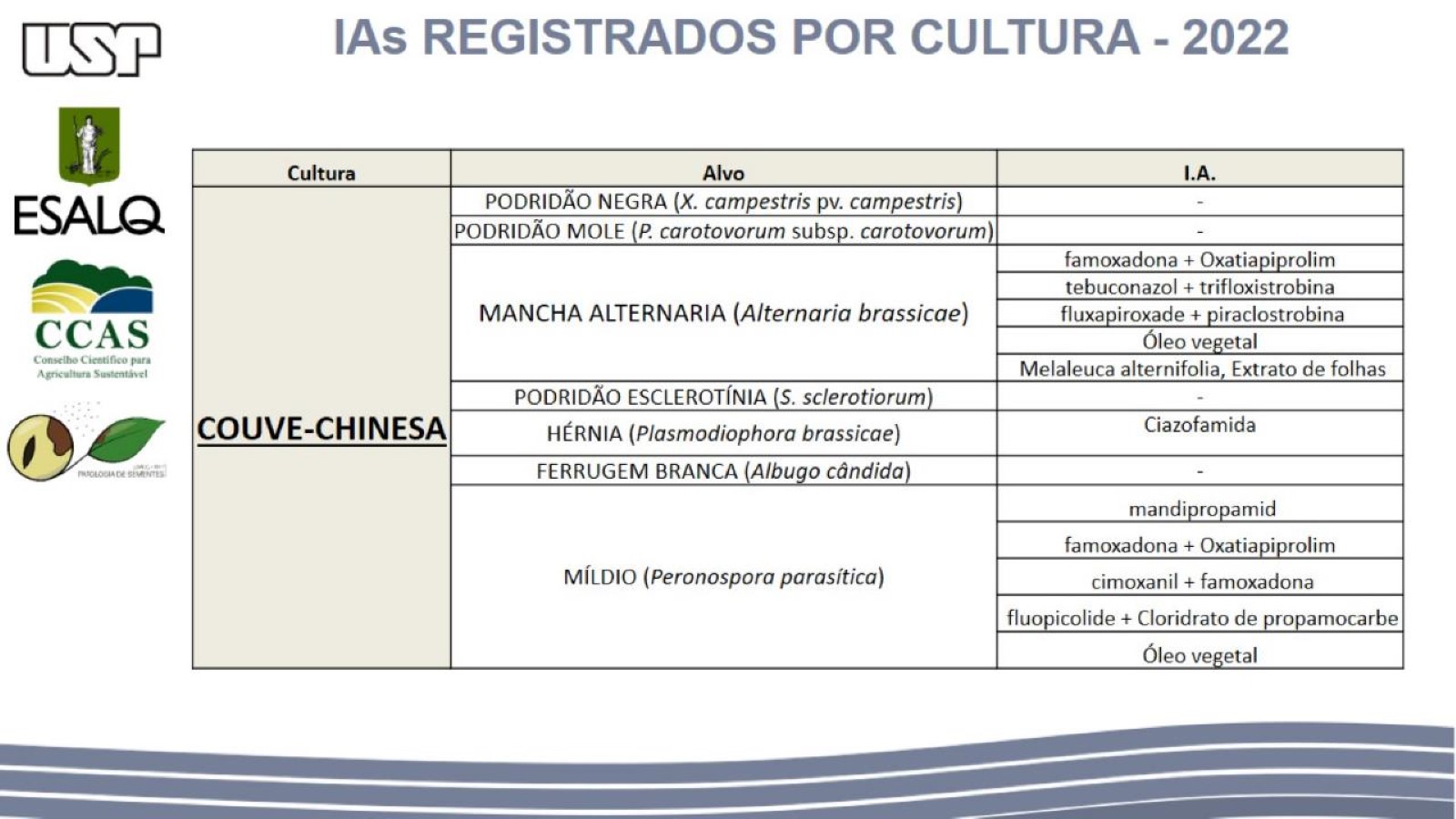 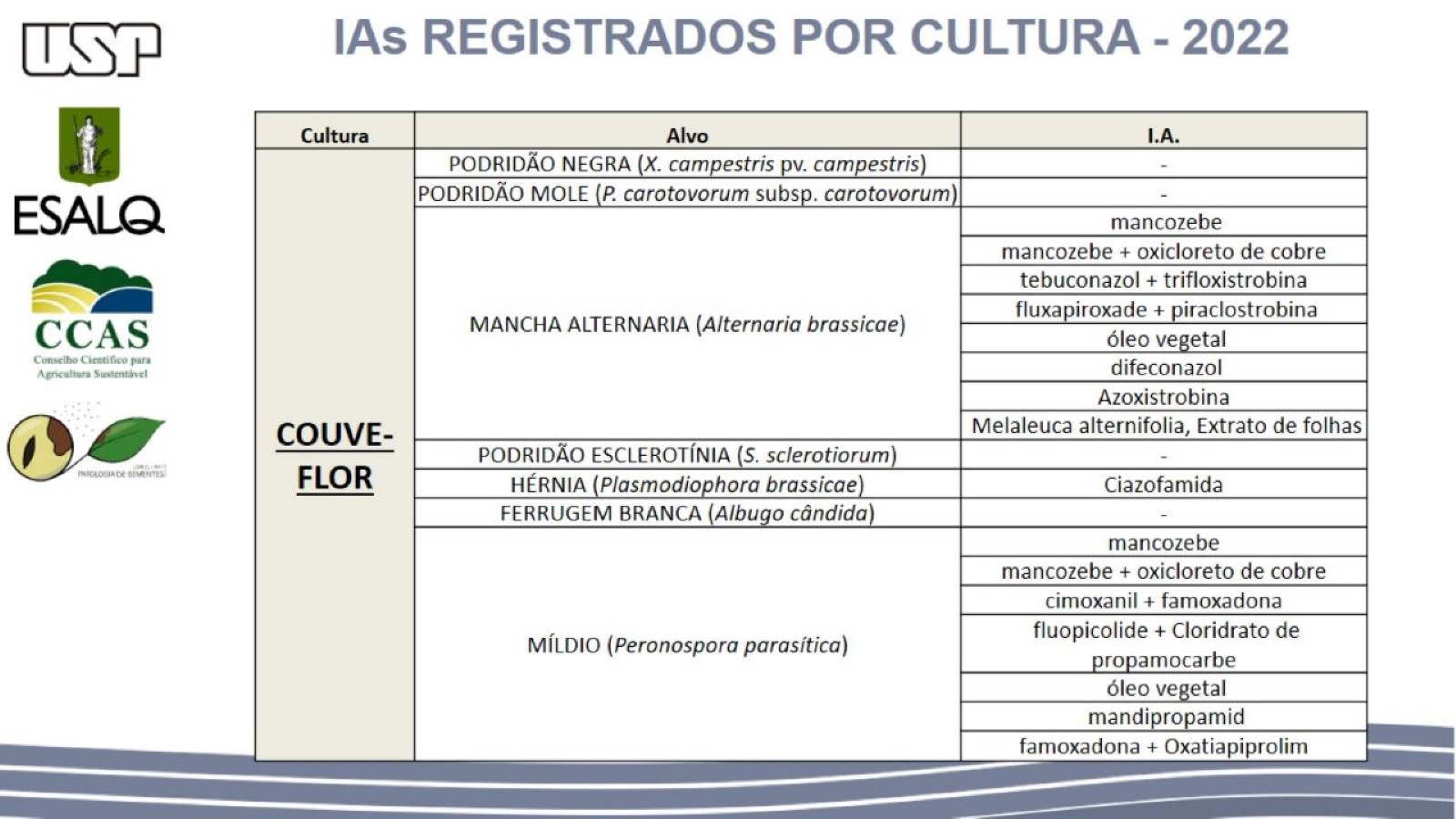 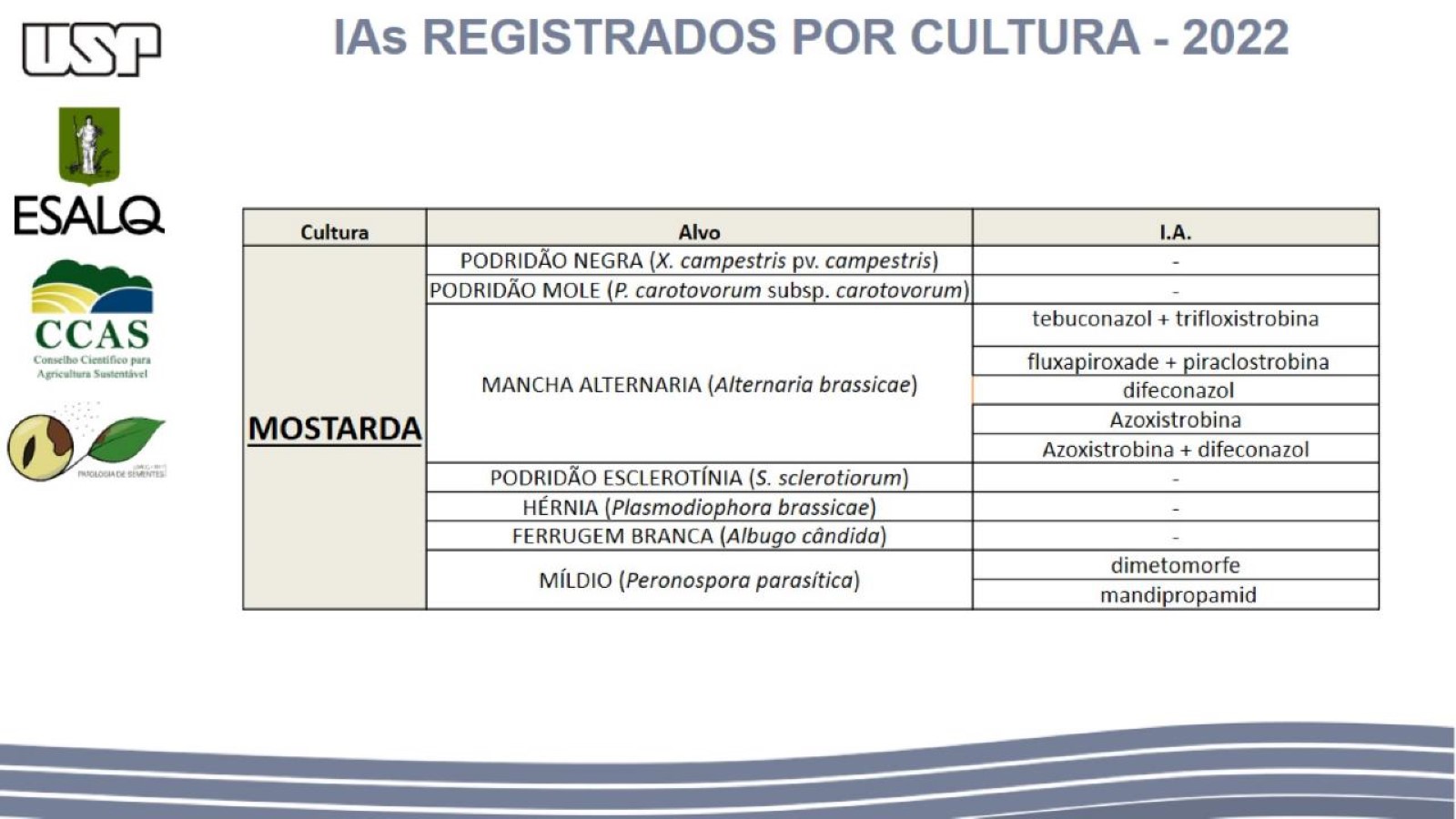 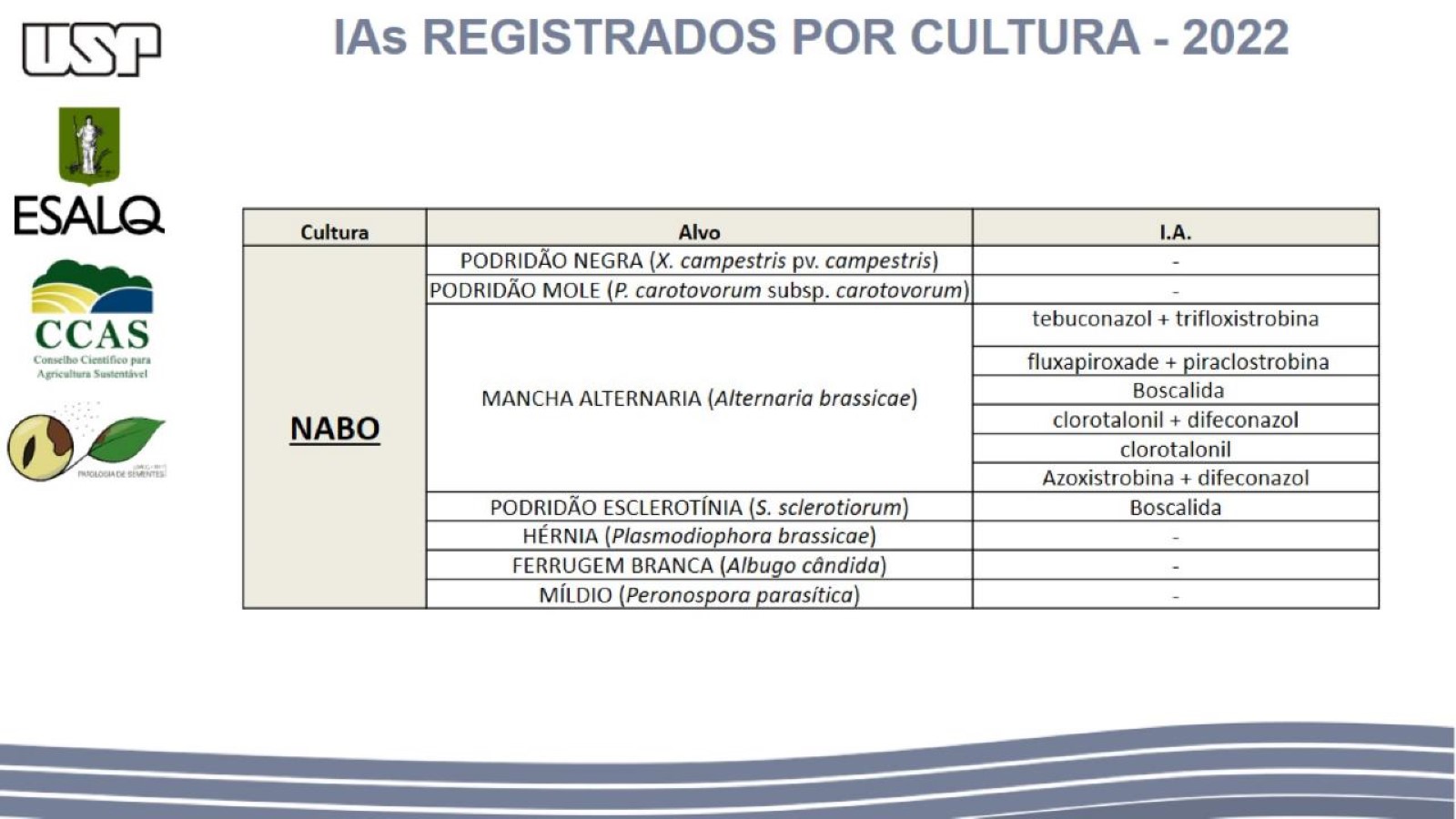 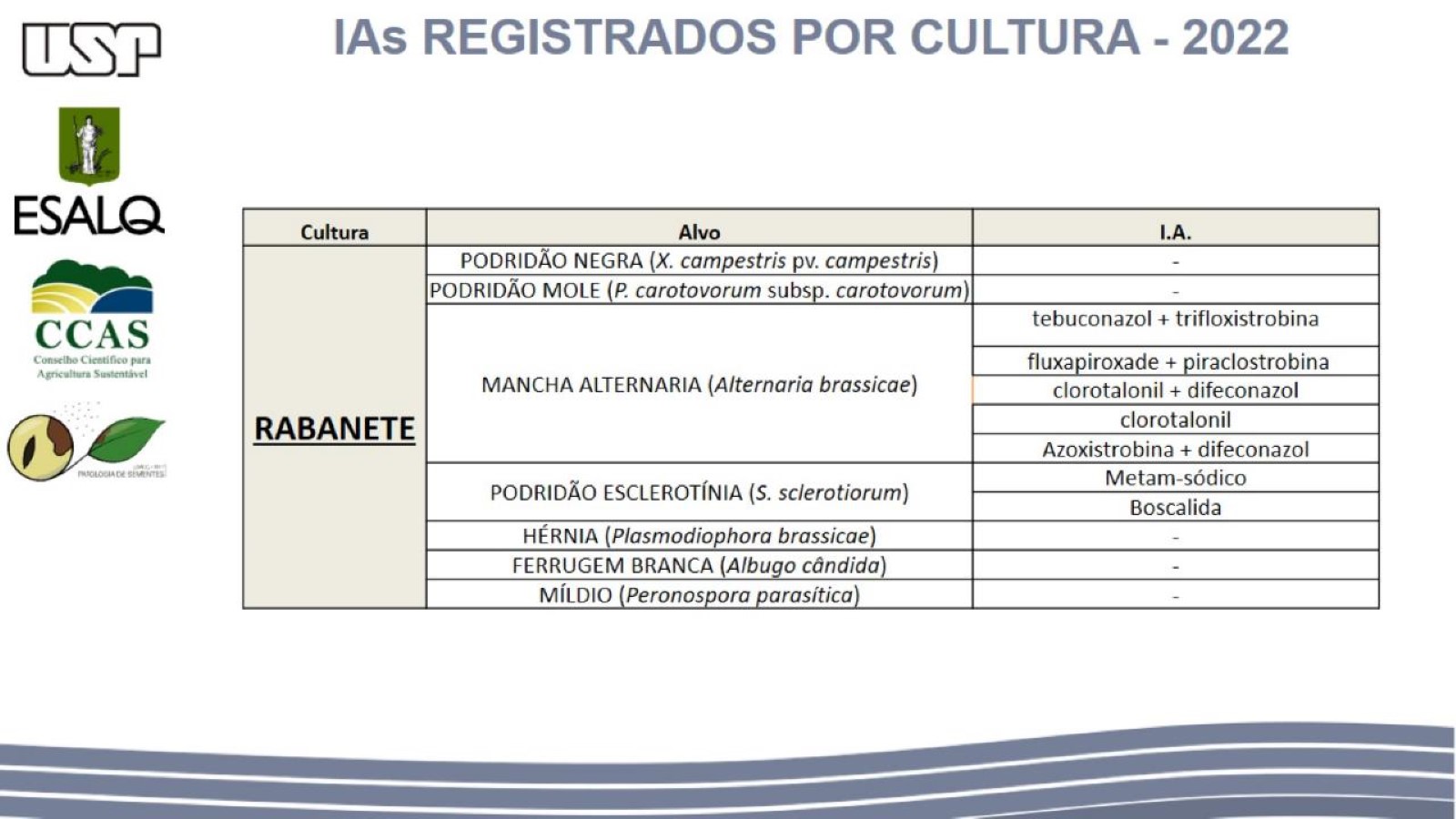 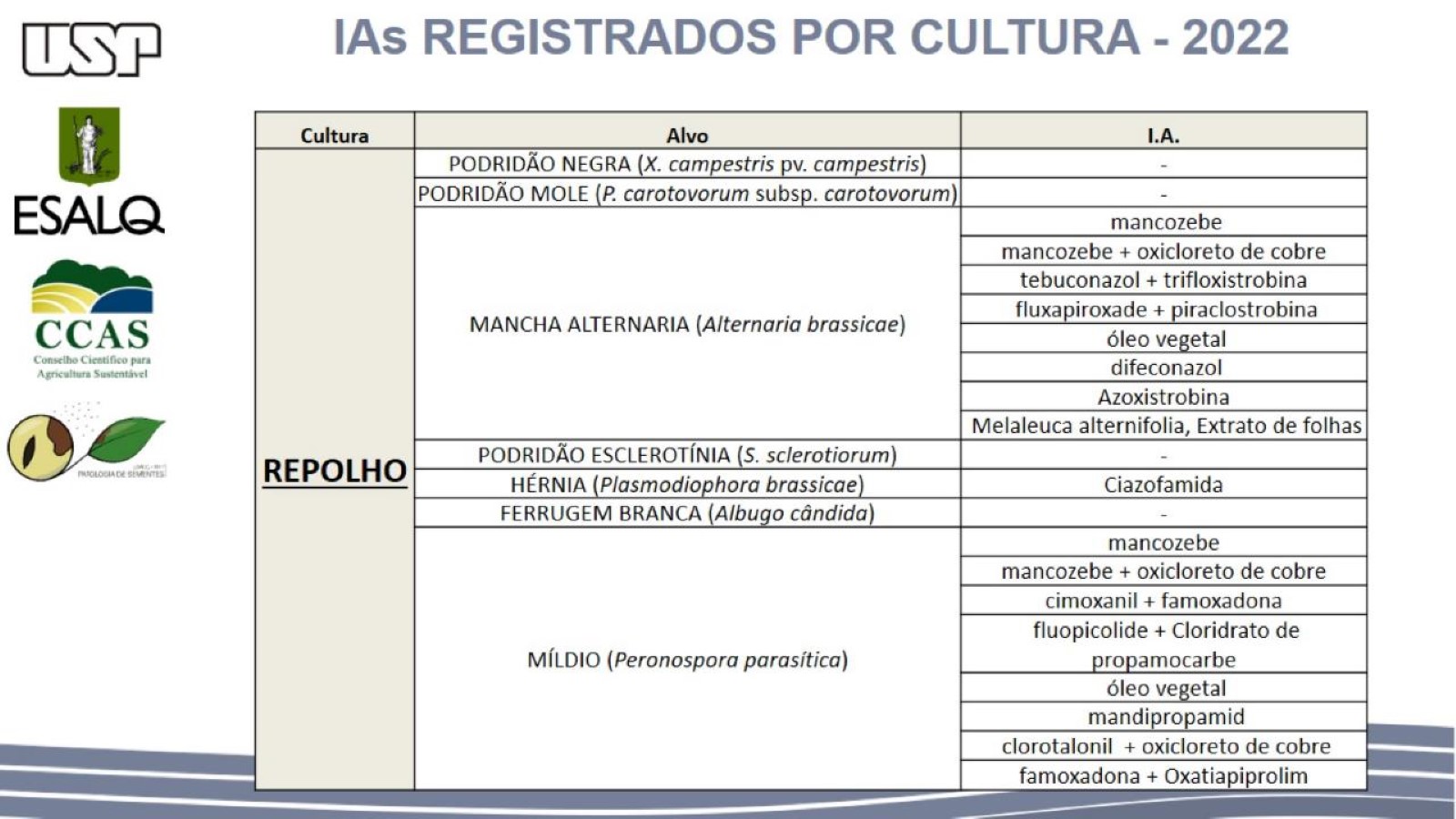 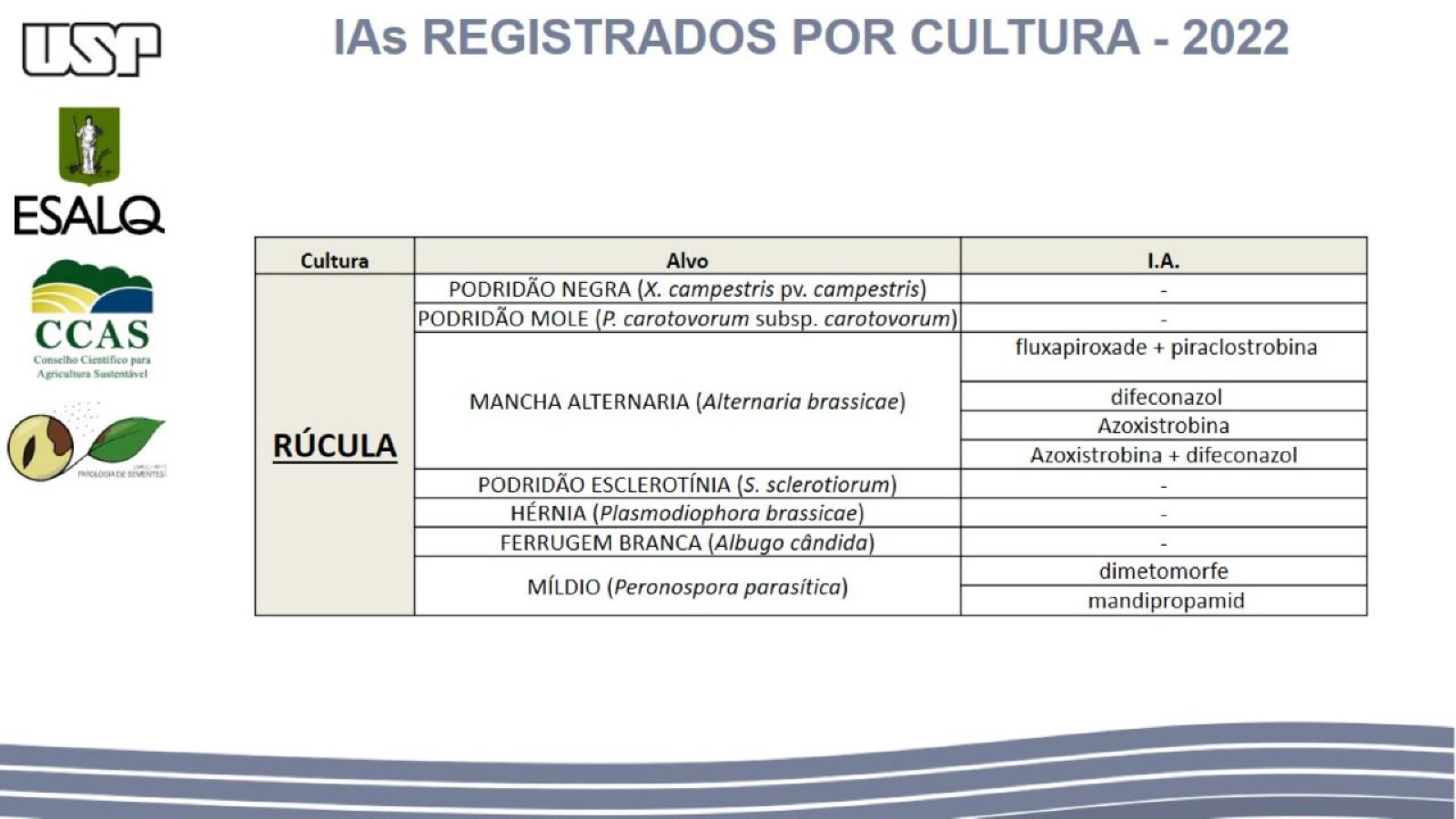 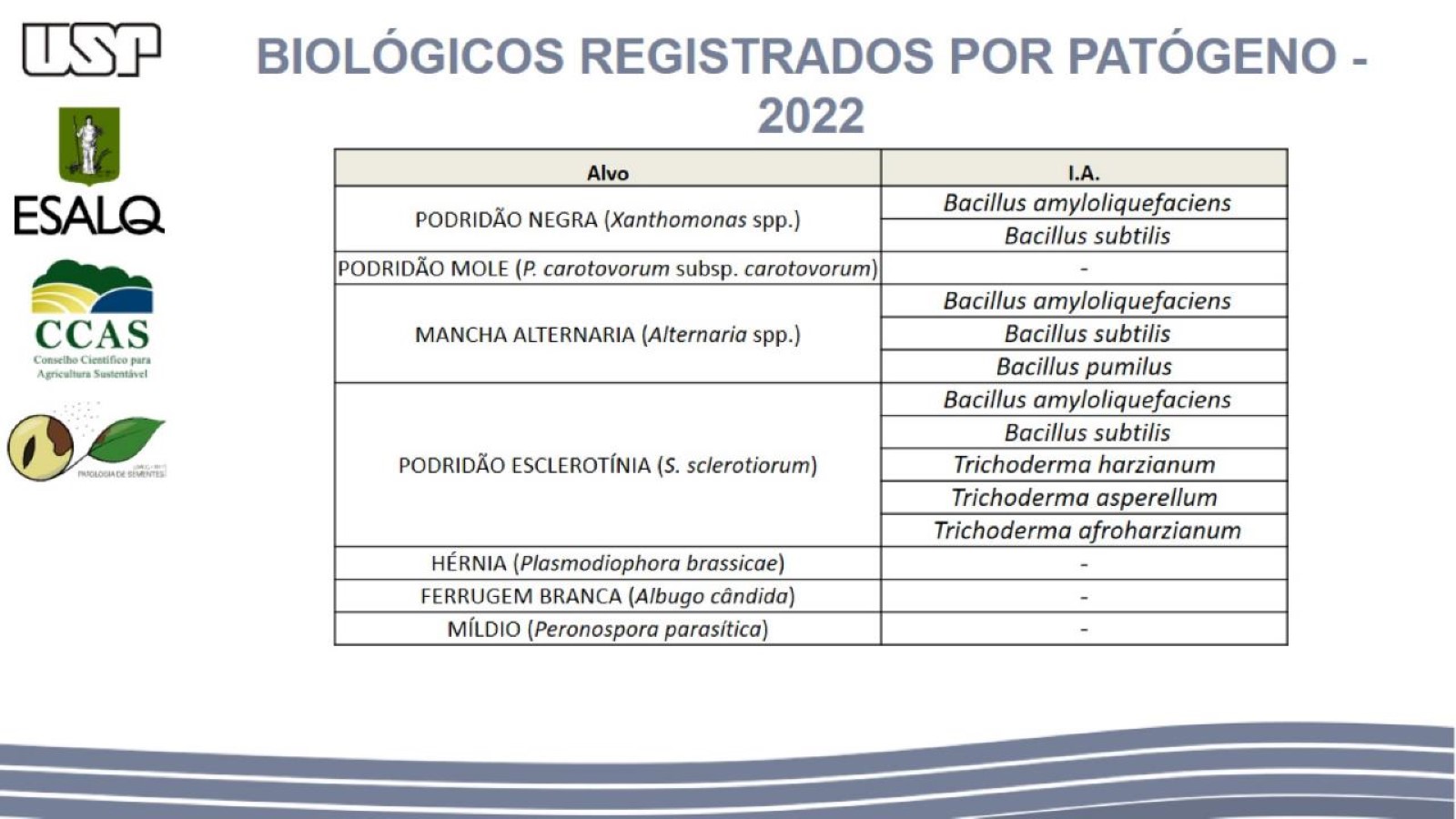 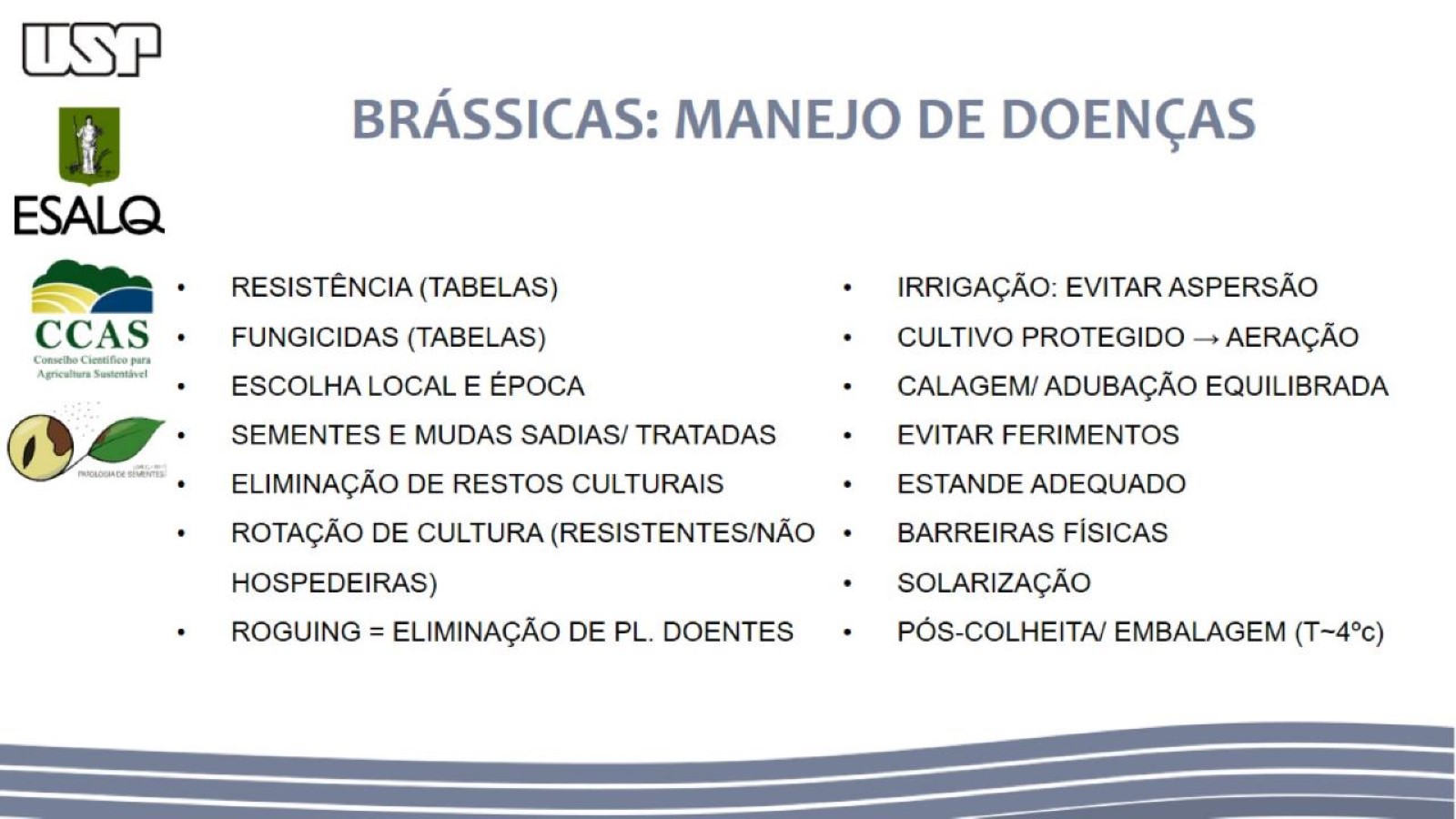 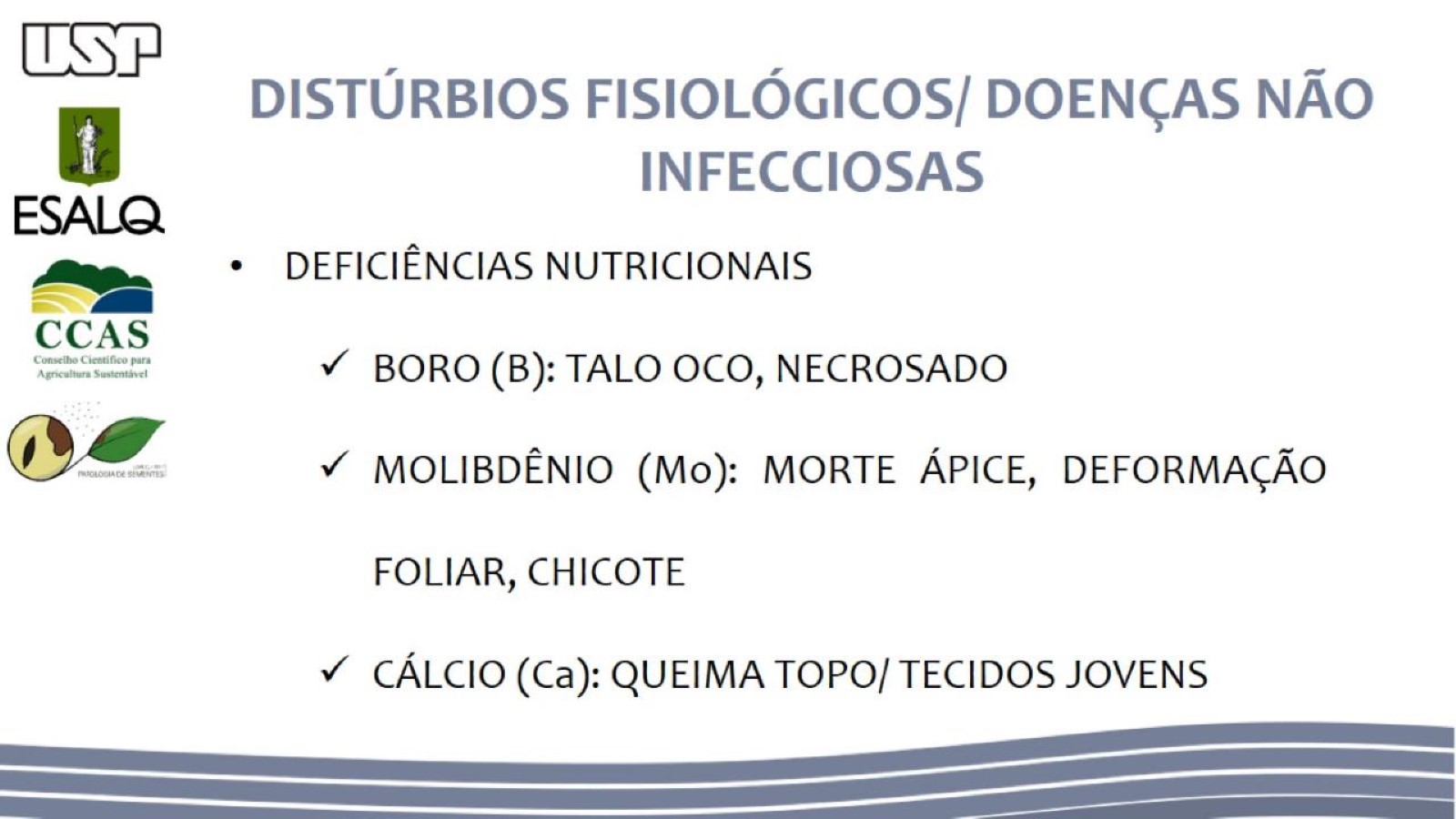 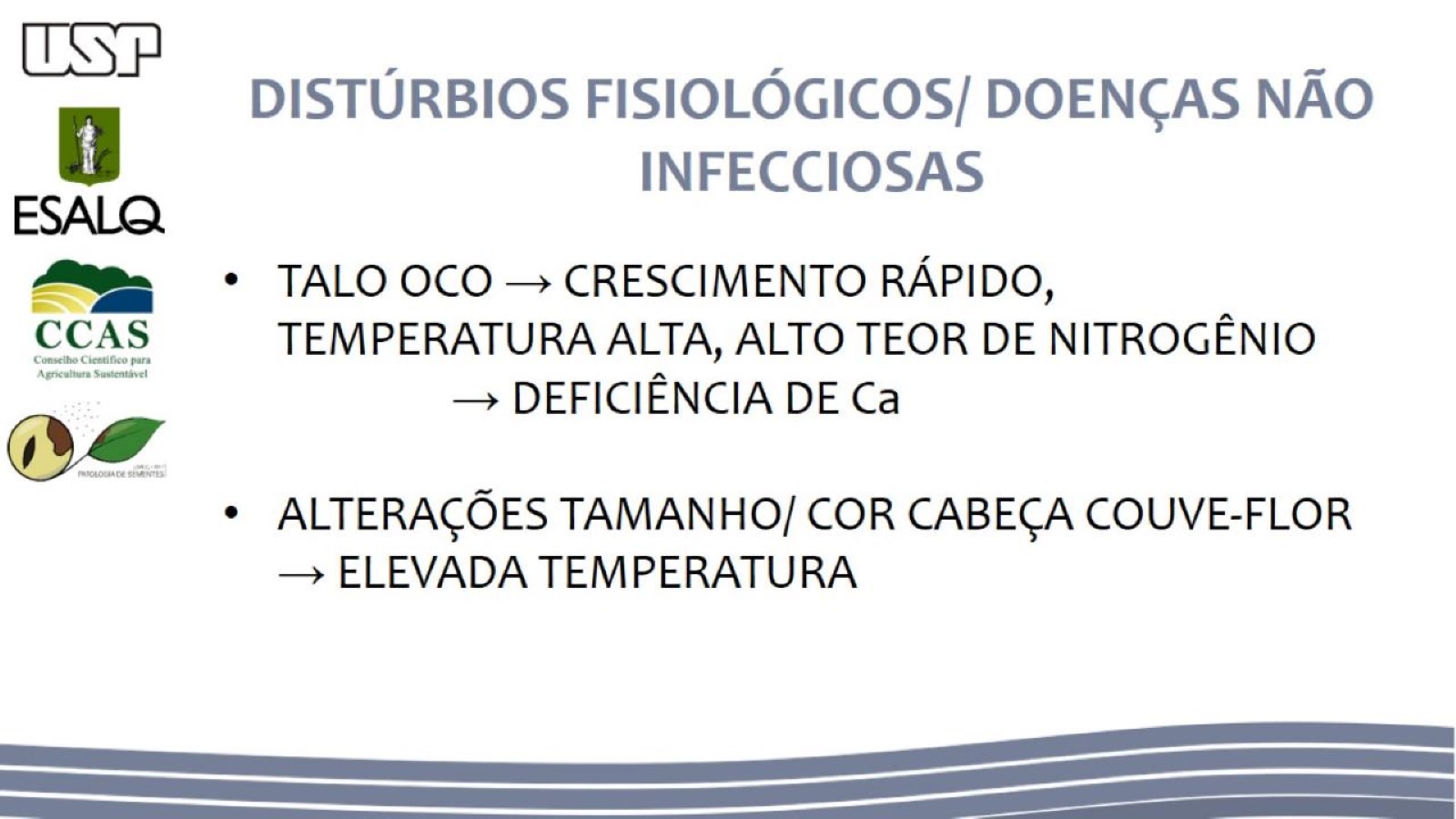 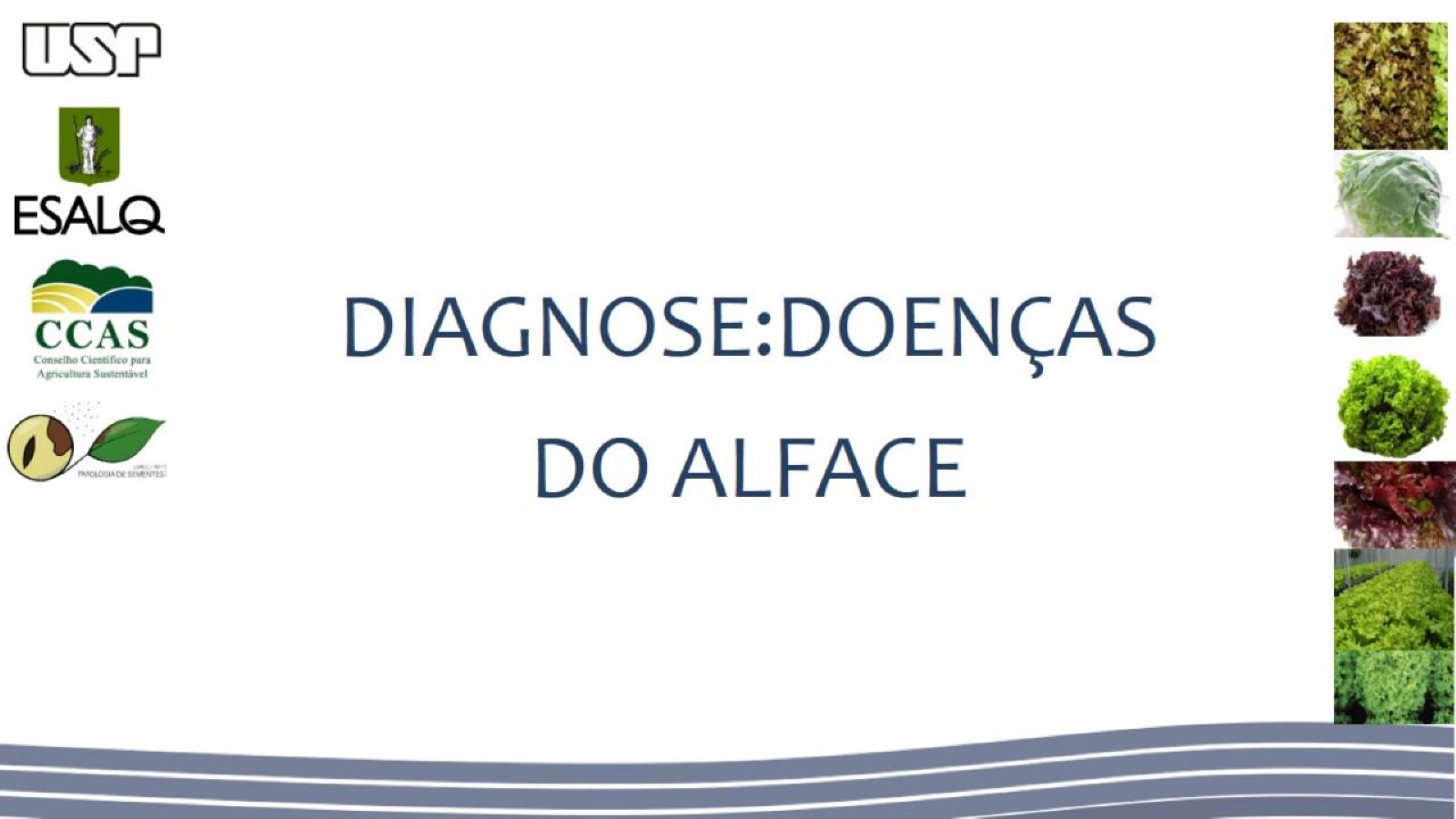 DIAGNOSE:DOENÇAS DO ALFACE
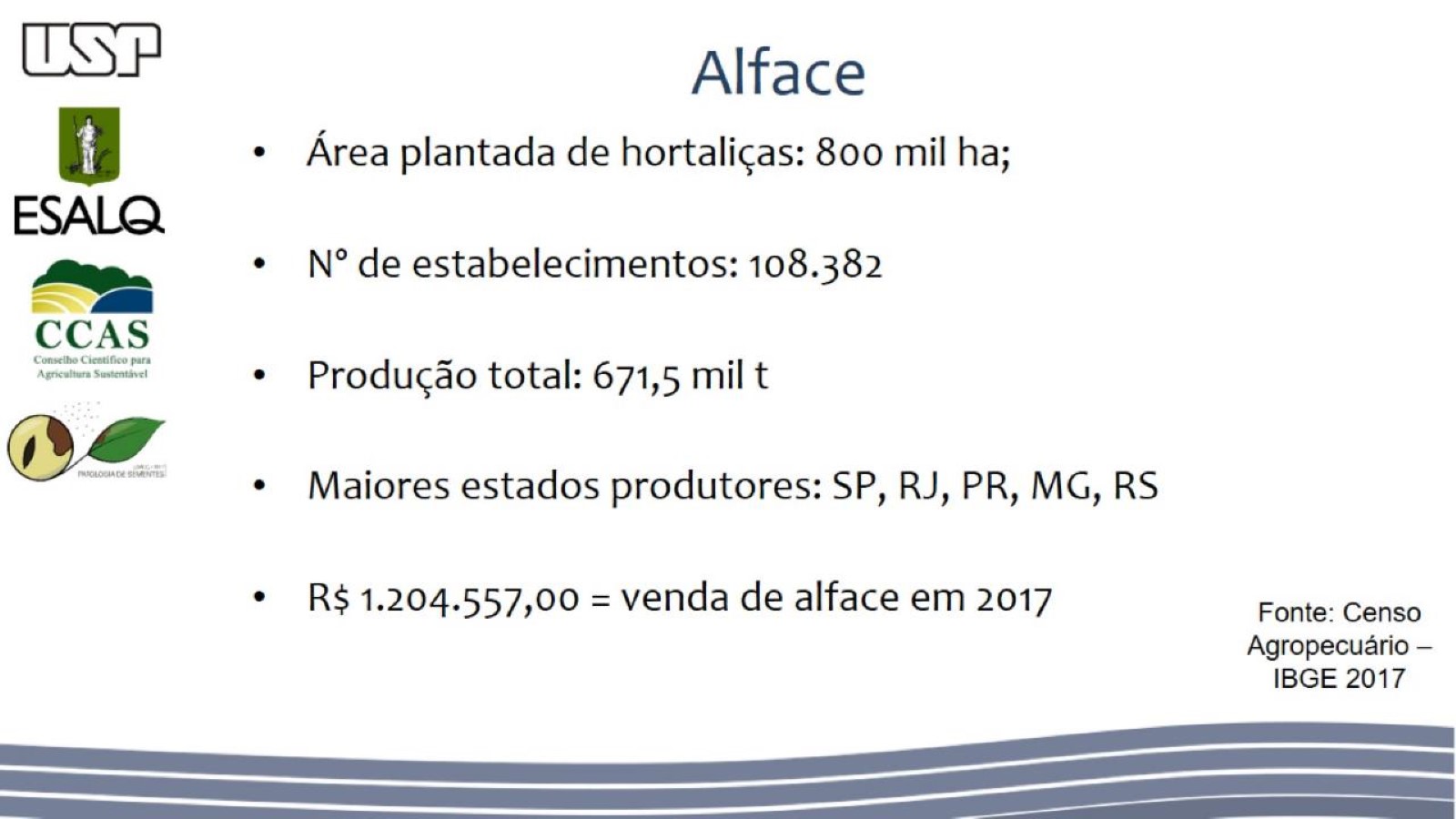 Alface
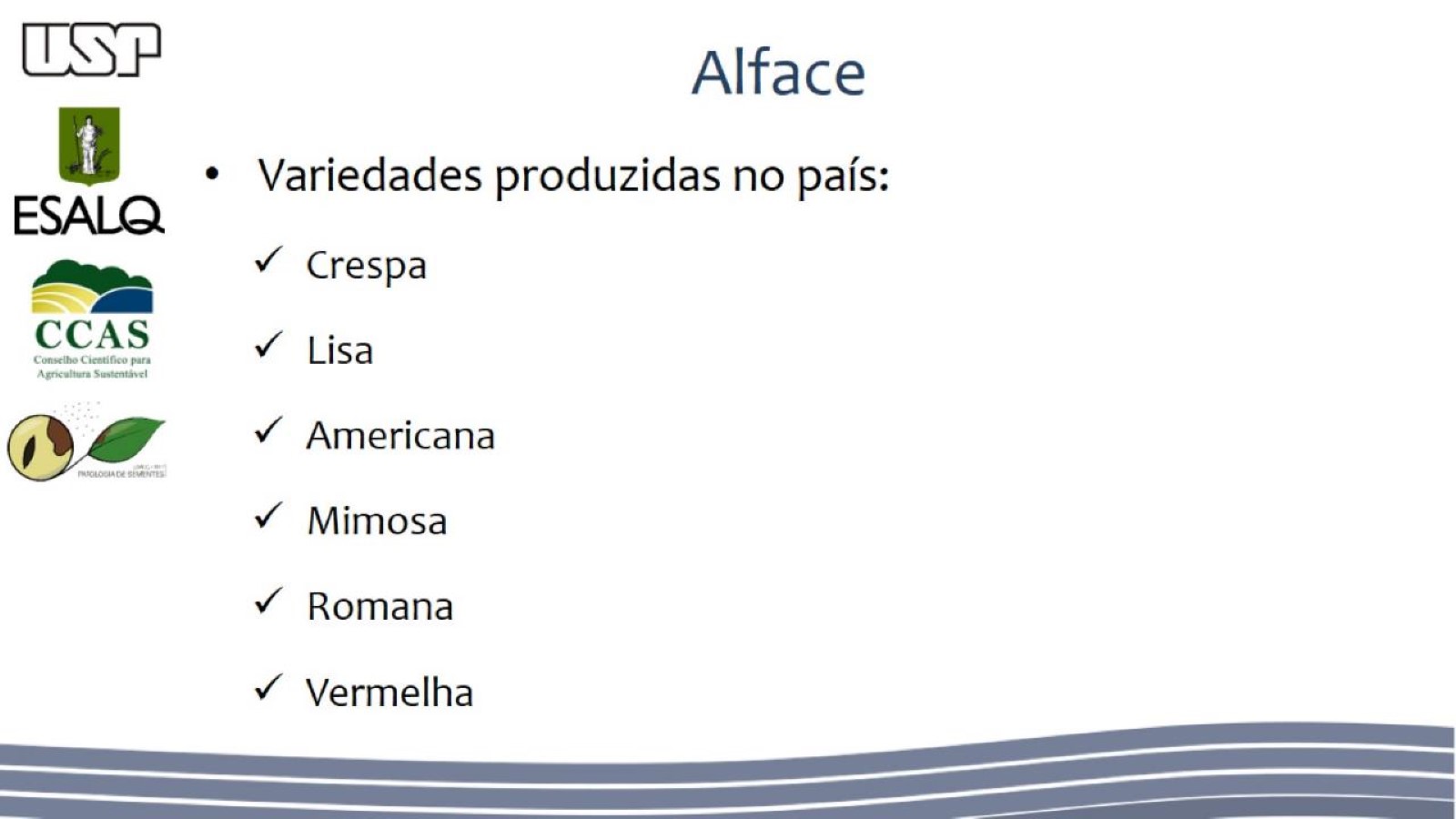 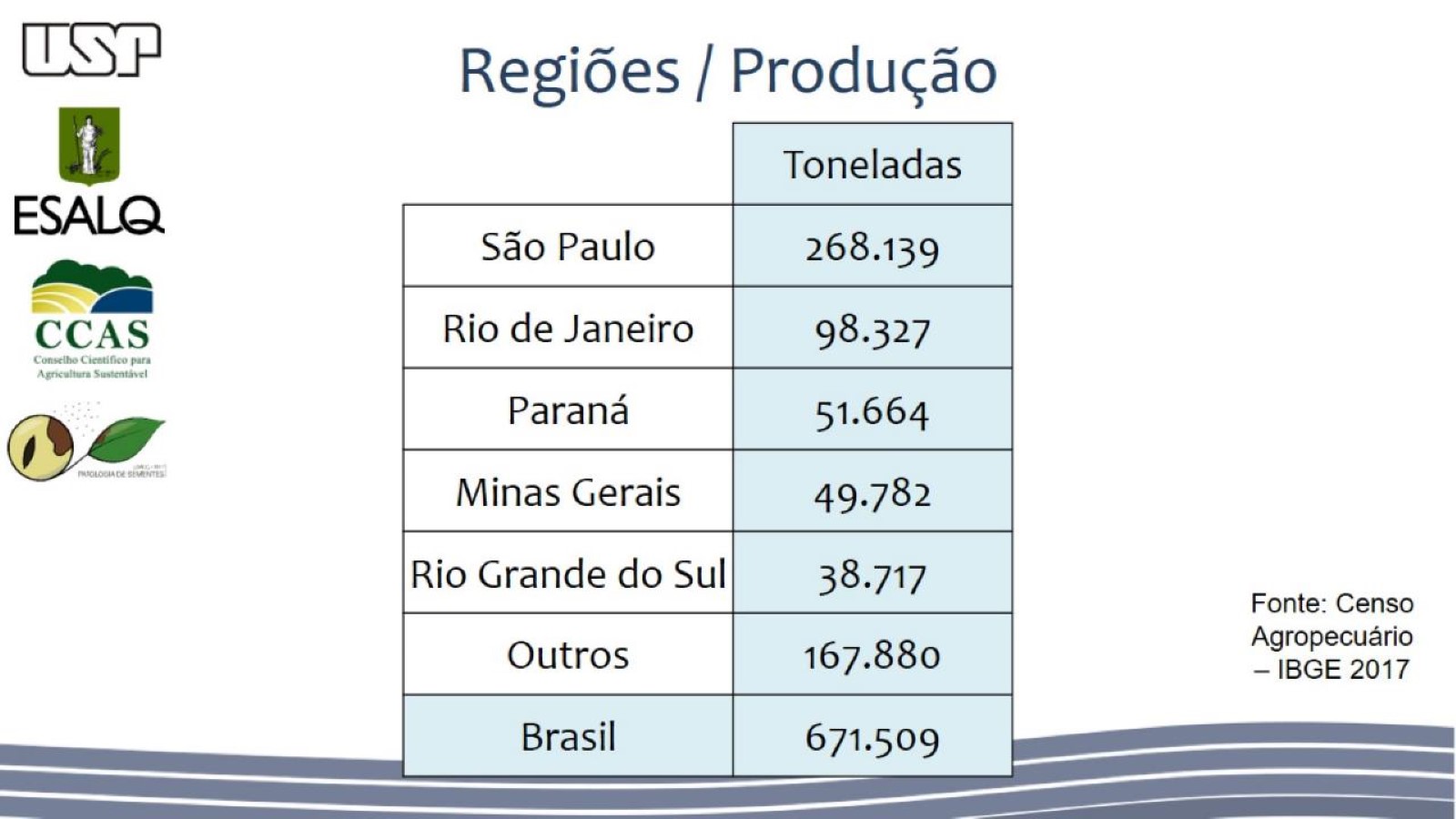 Regiões / Produção
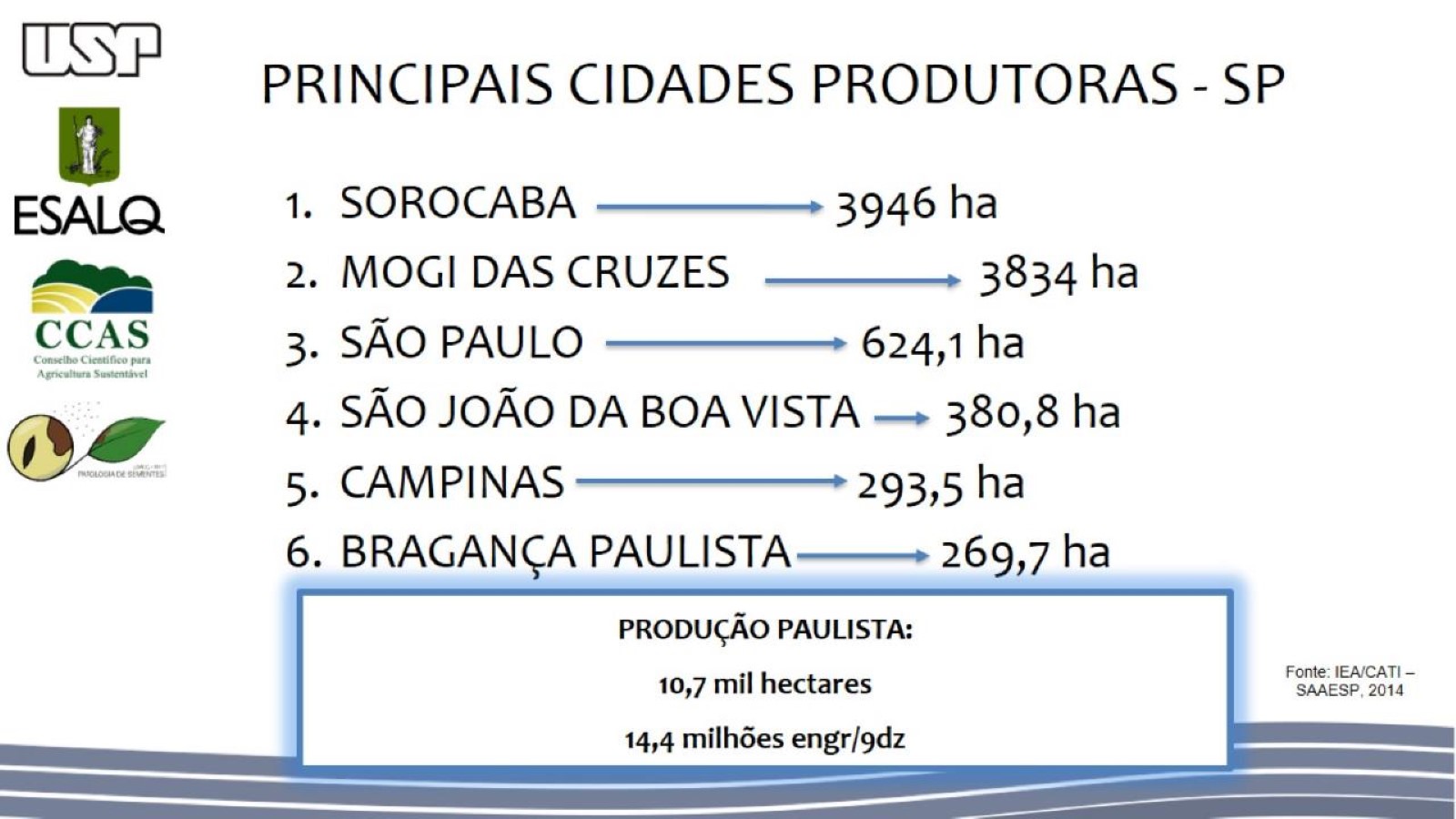 PRINCIPAIS CIDADES PRODUTORAS - SP
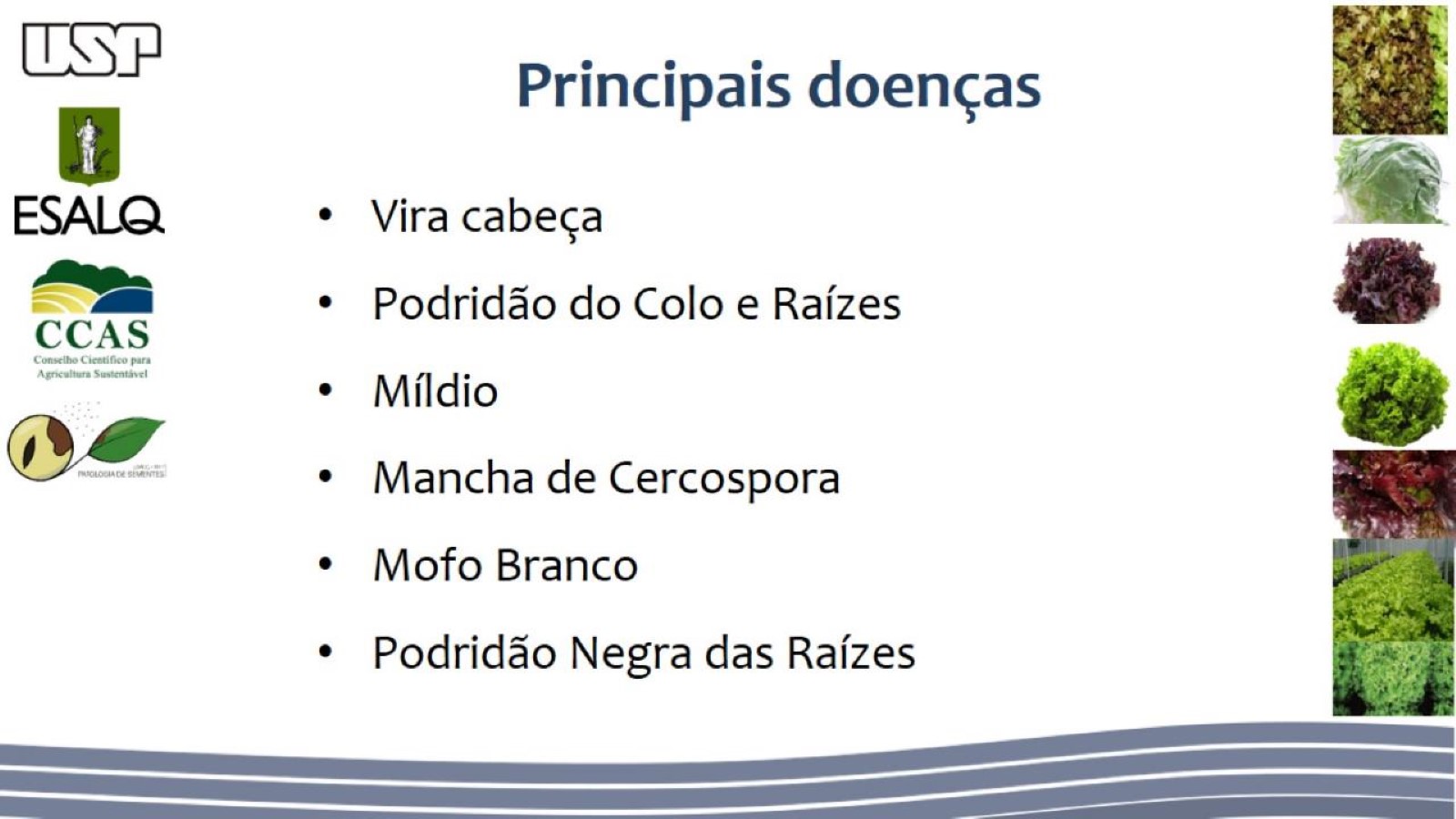 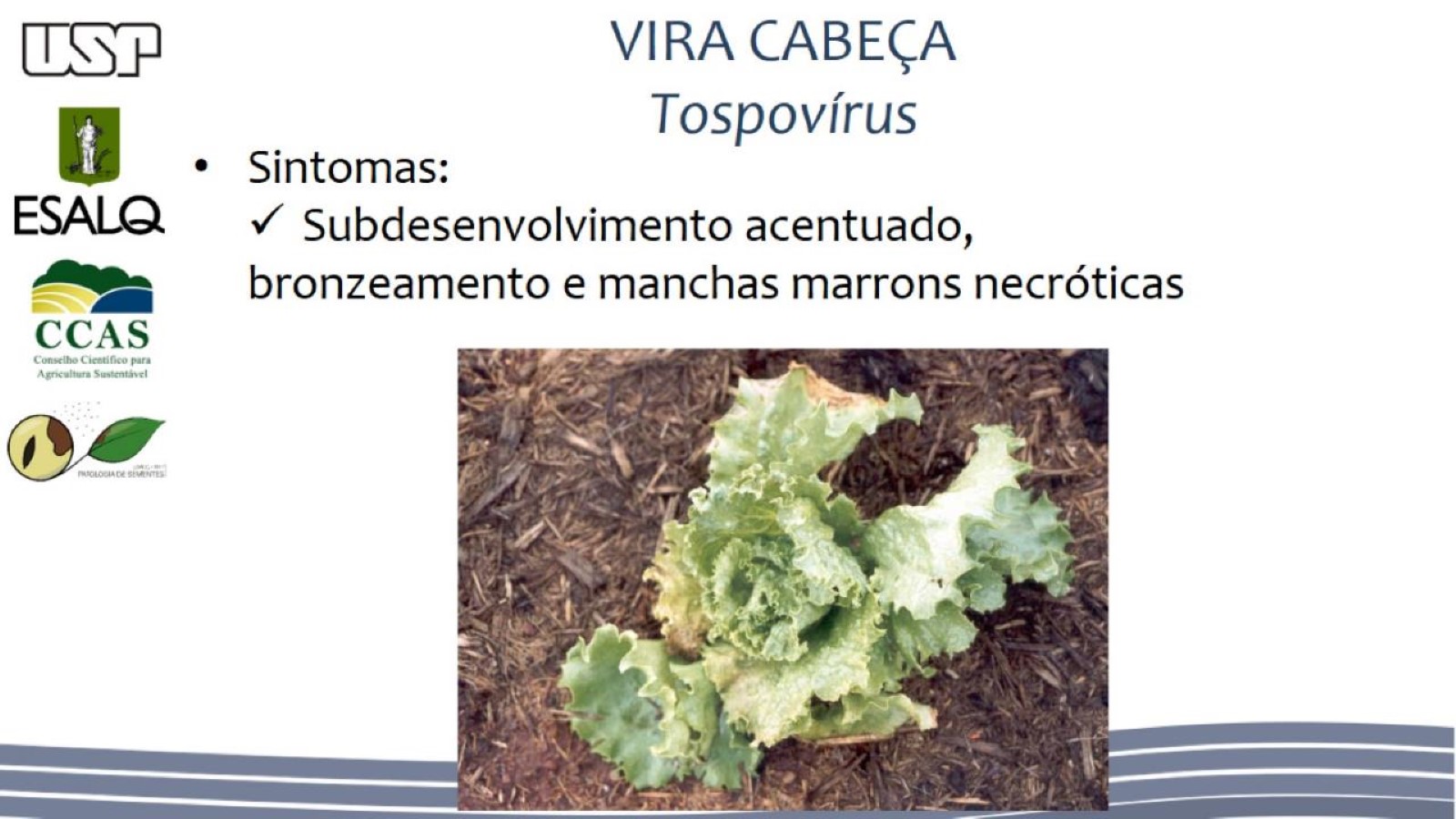 VIRA CABEÇATospovírus
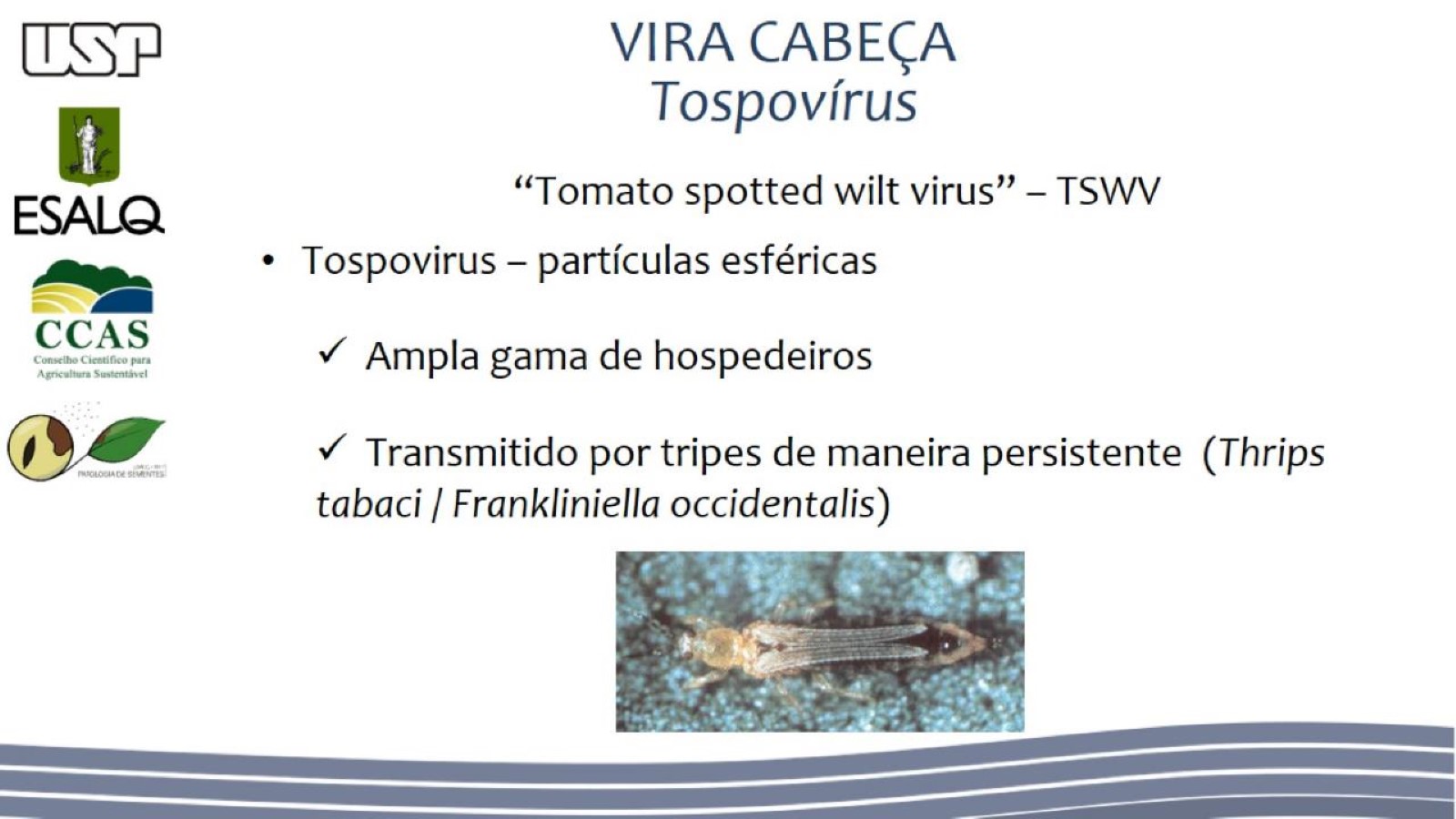 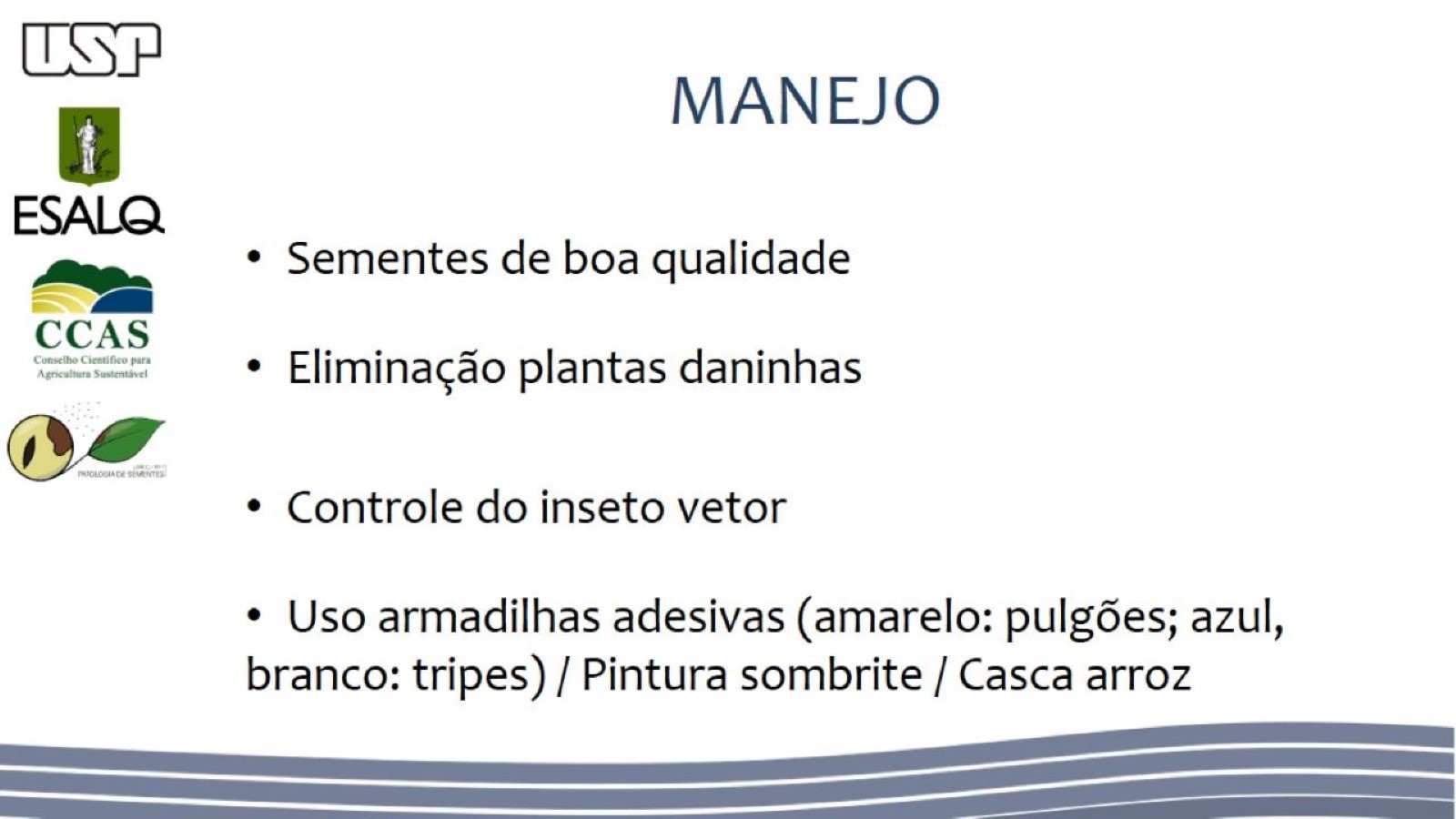 MANEJO
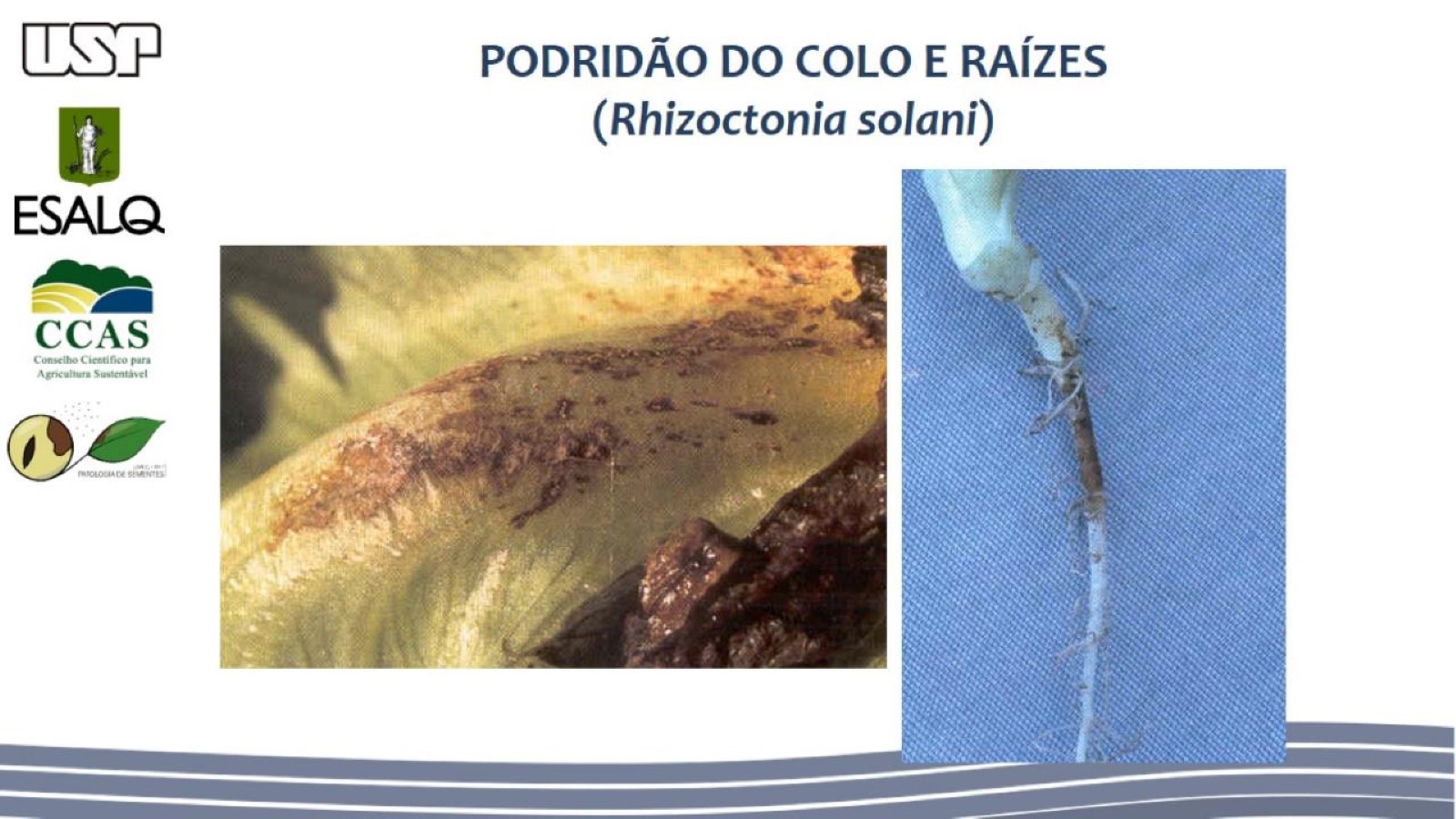 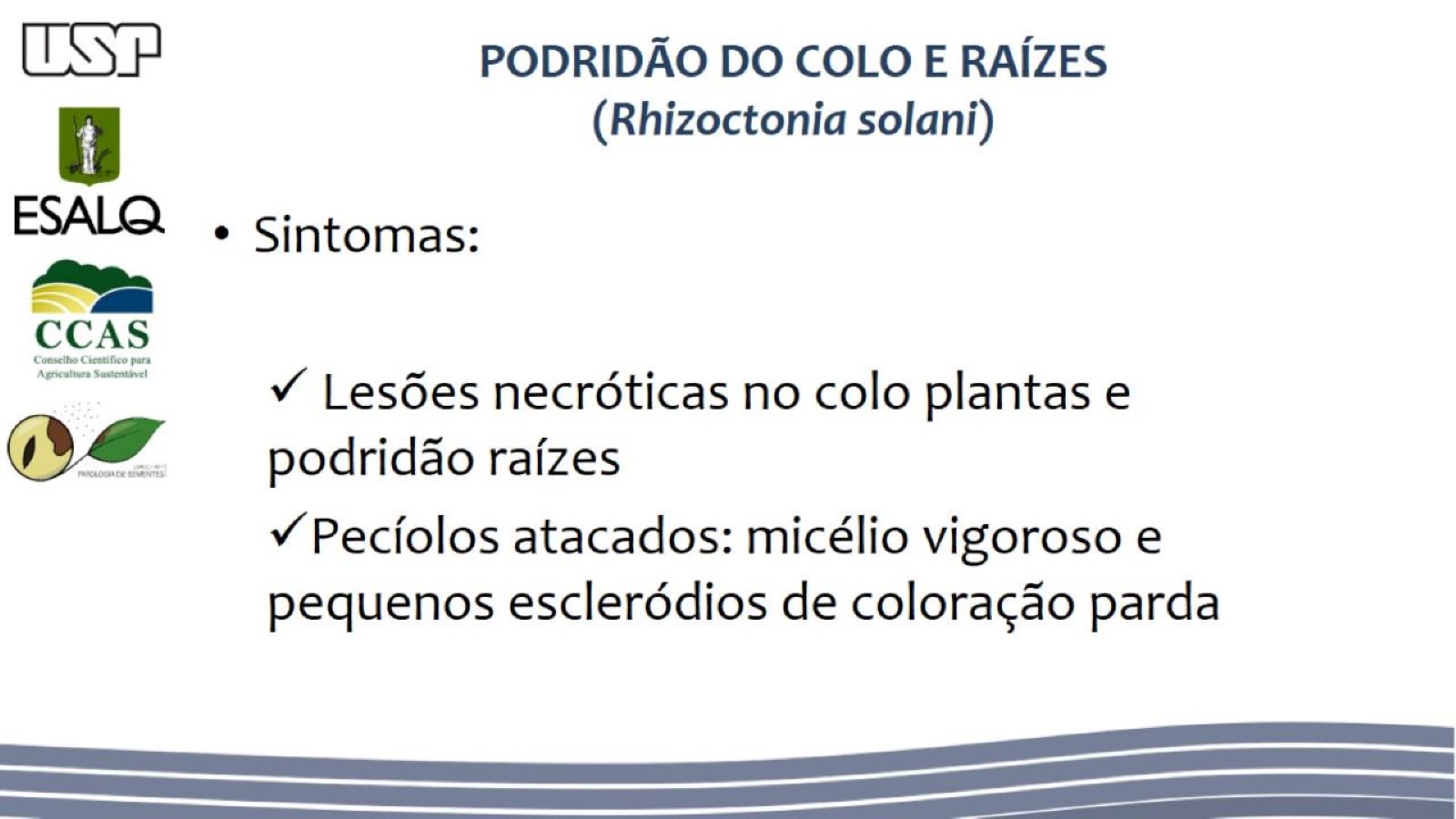 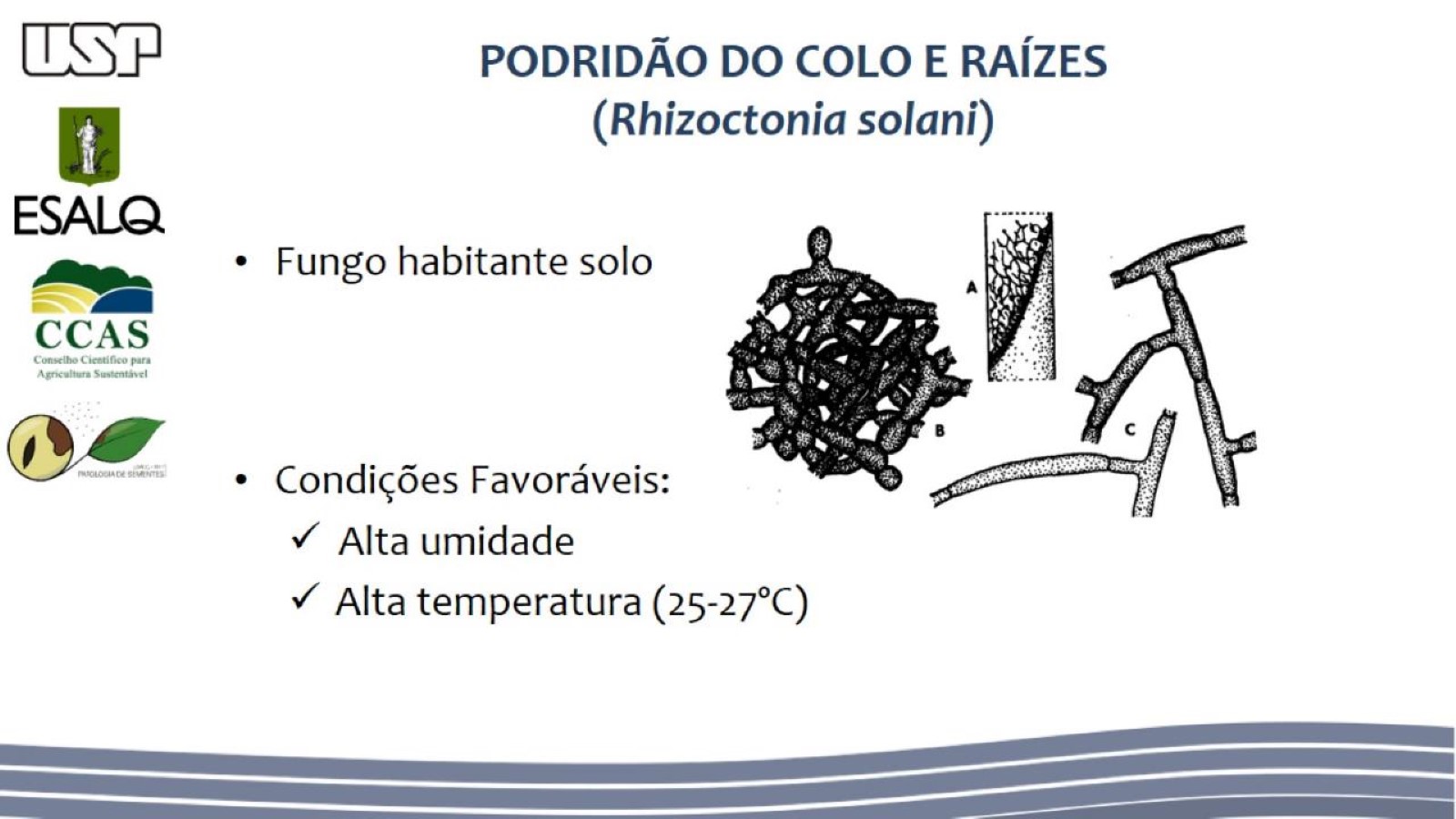 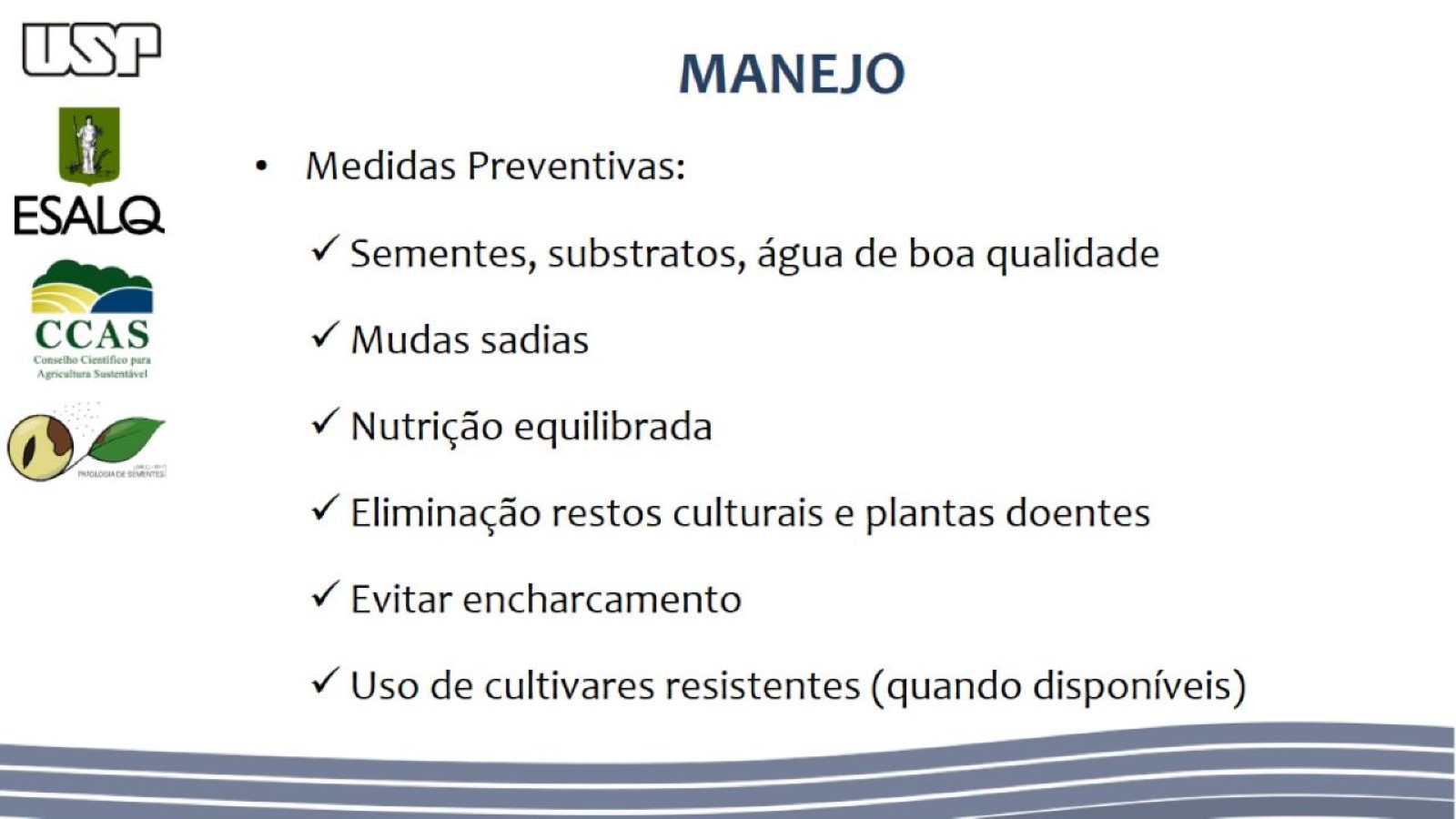 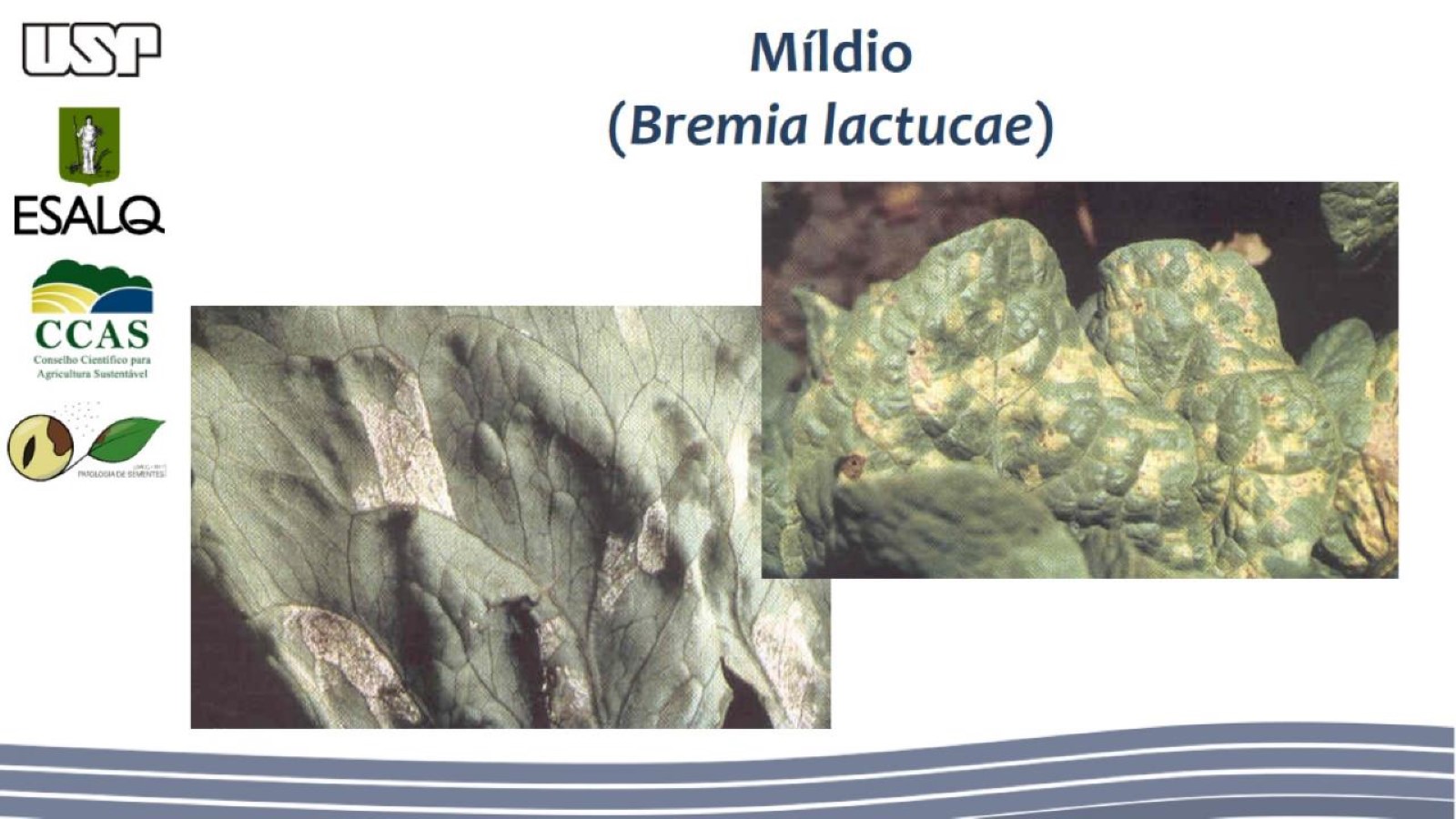 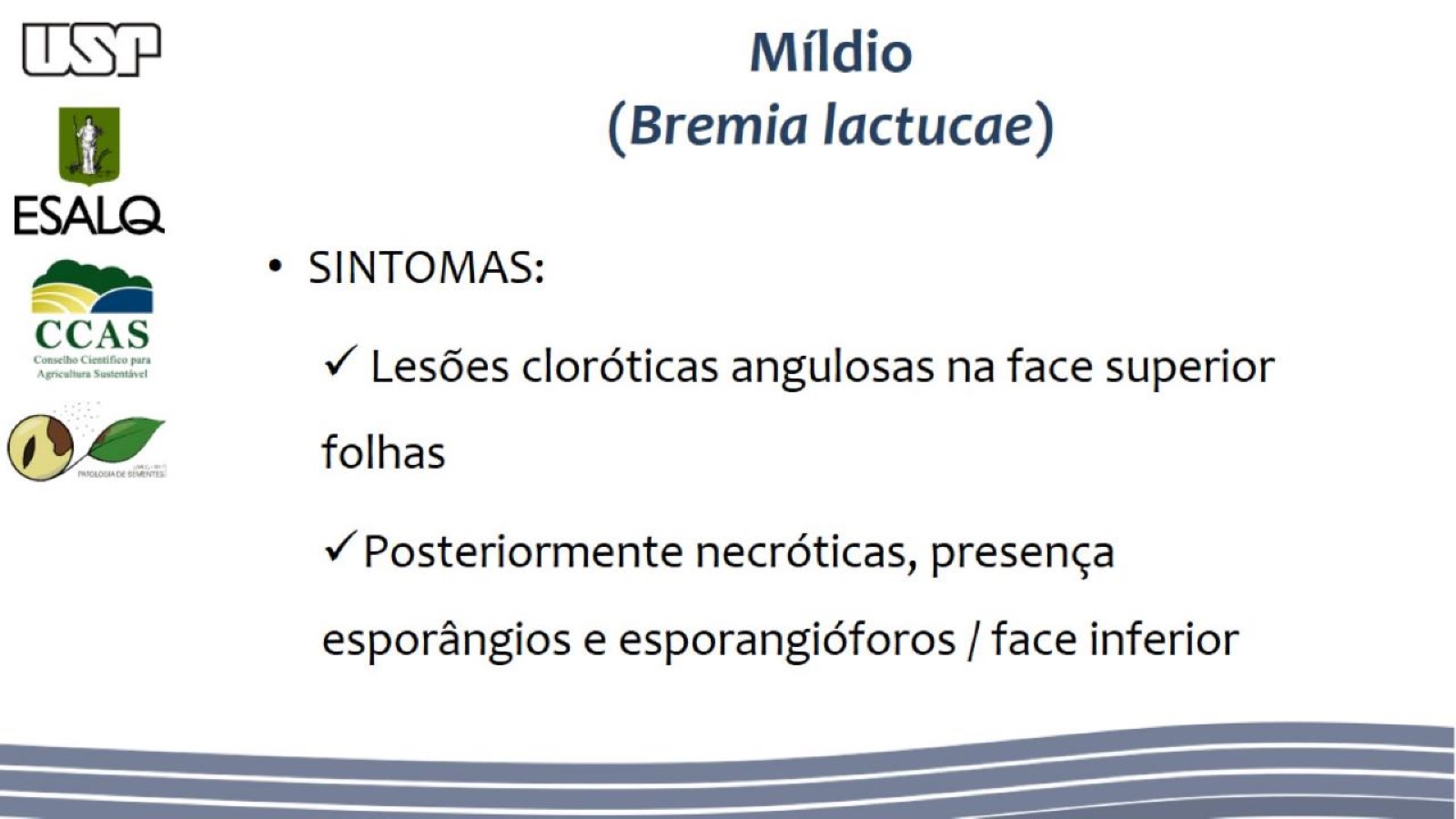 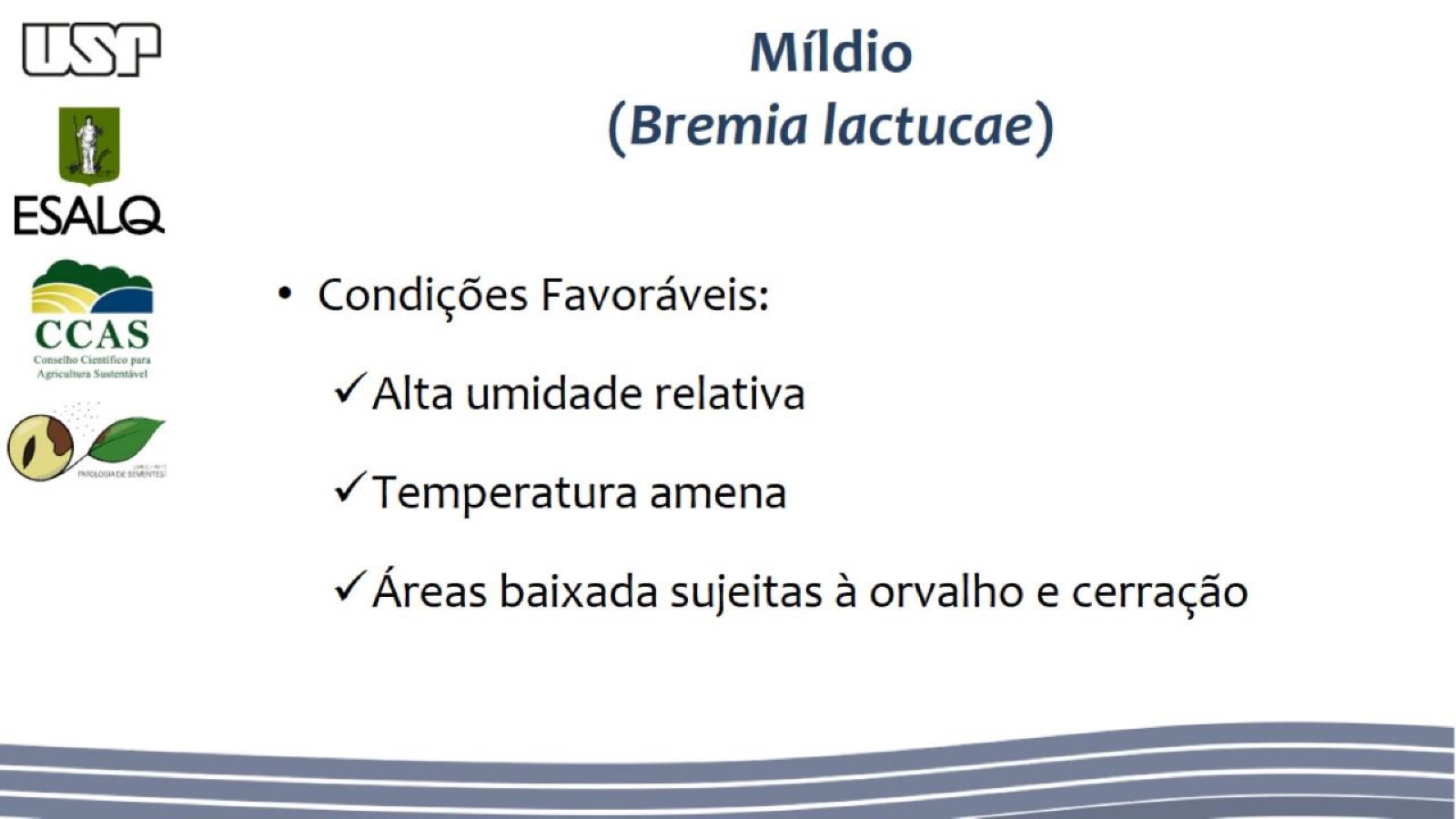 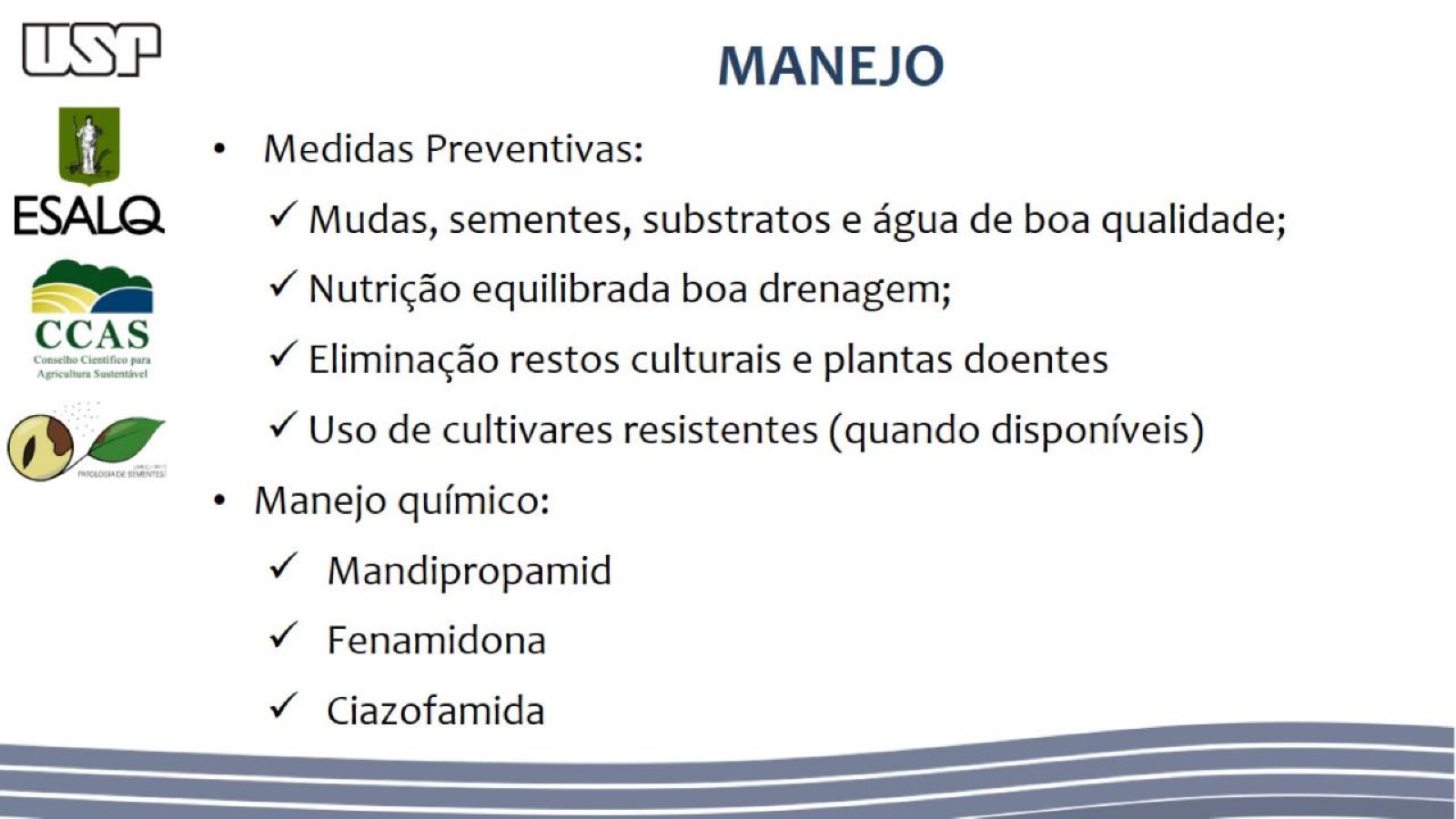 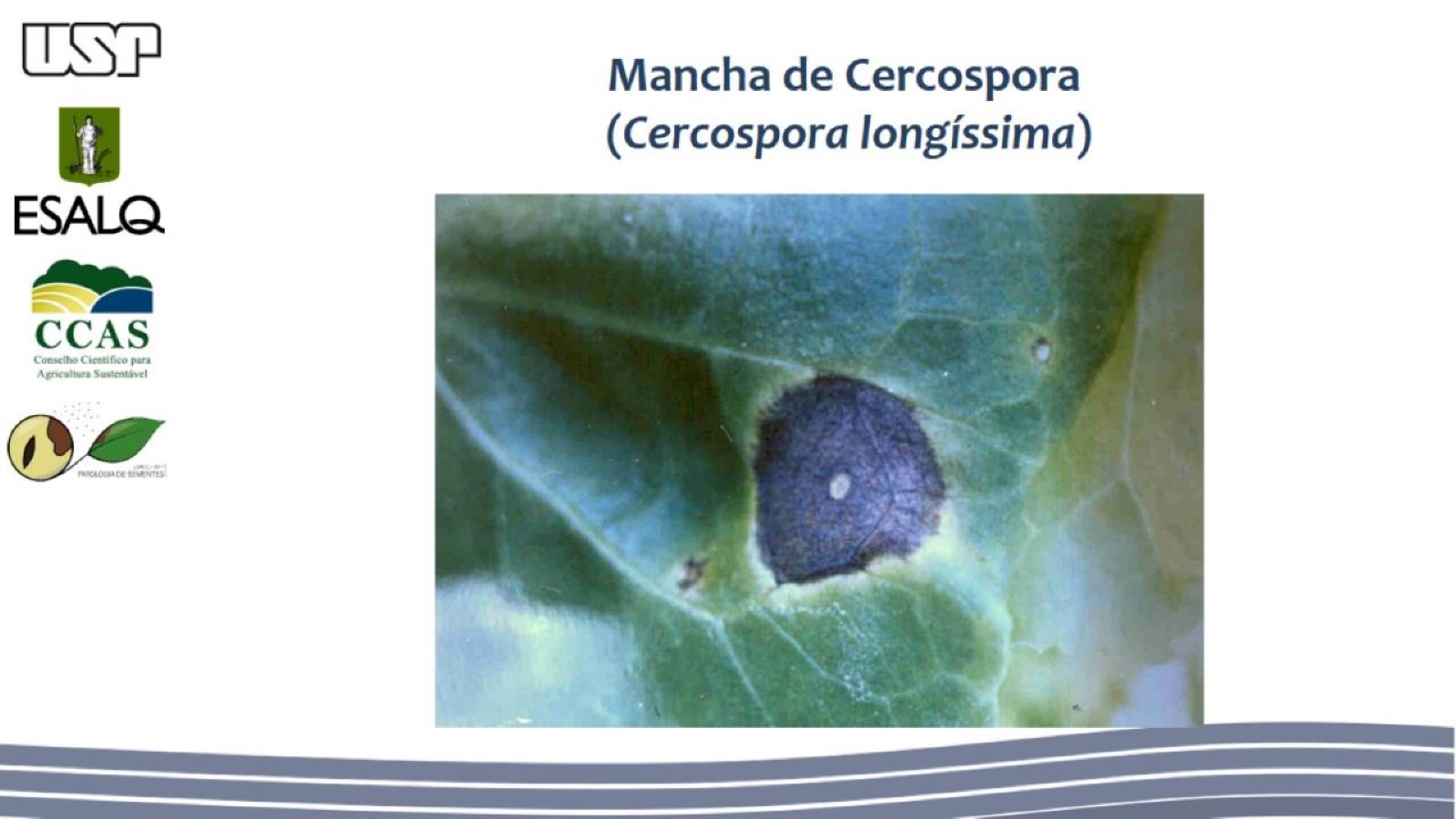 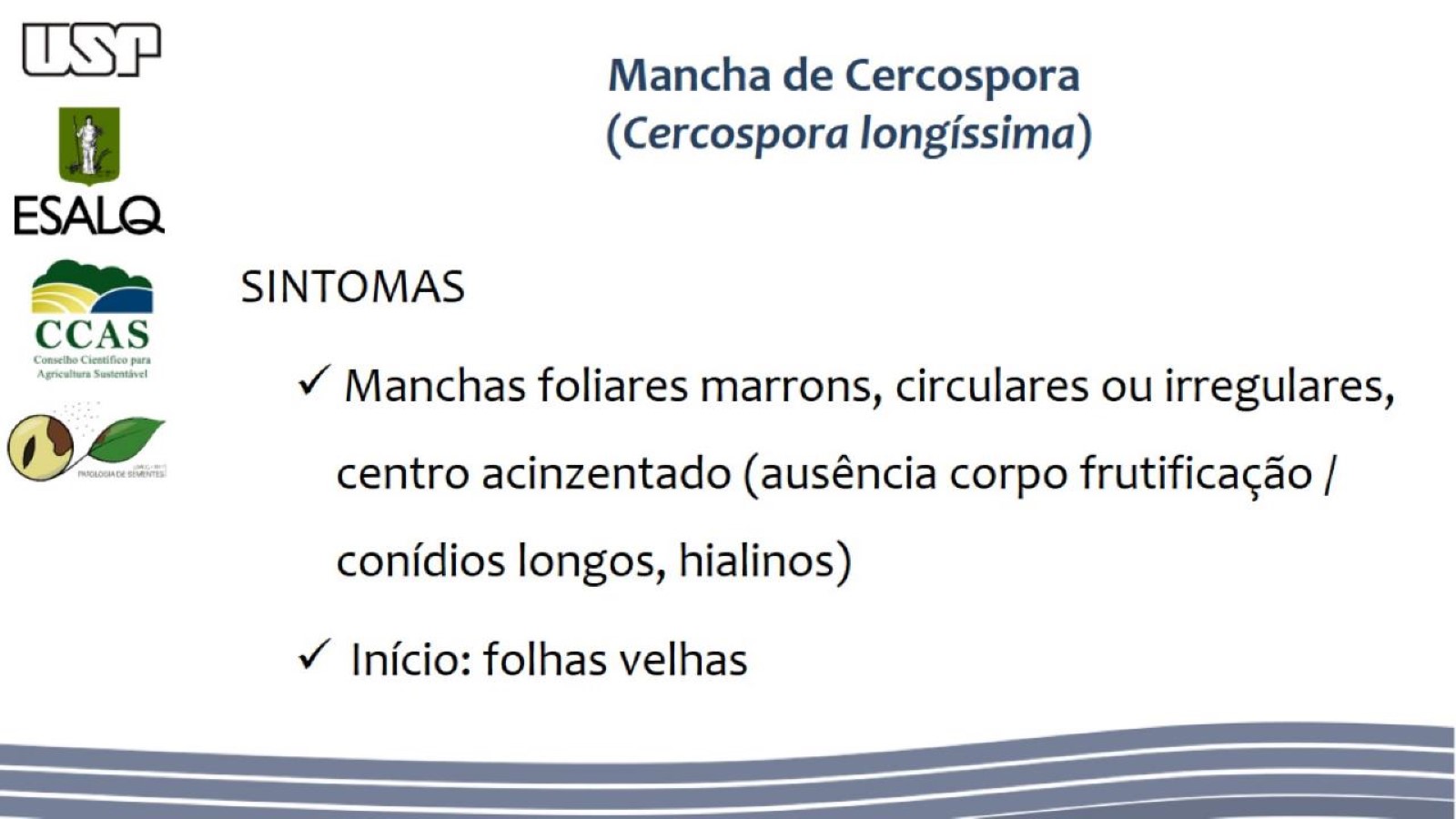 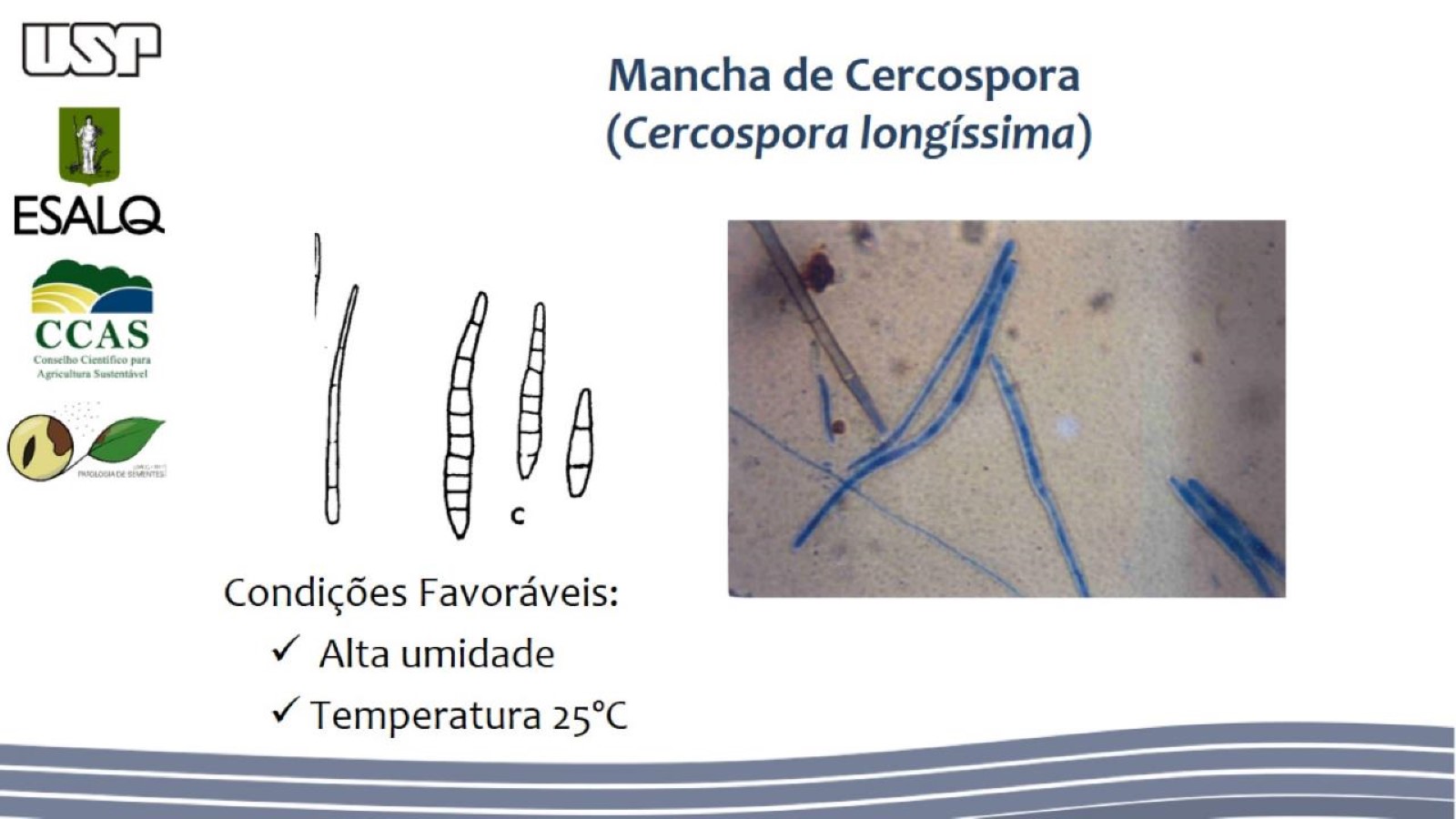 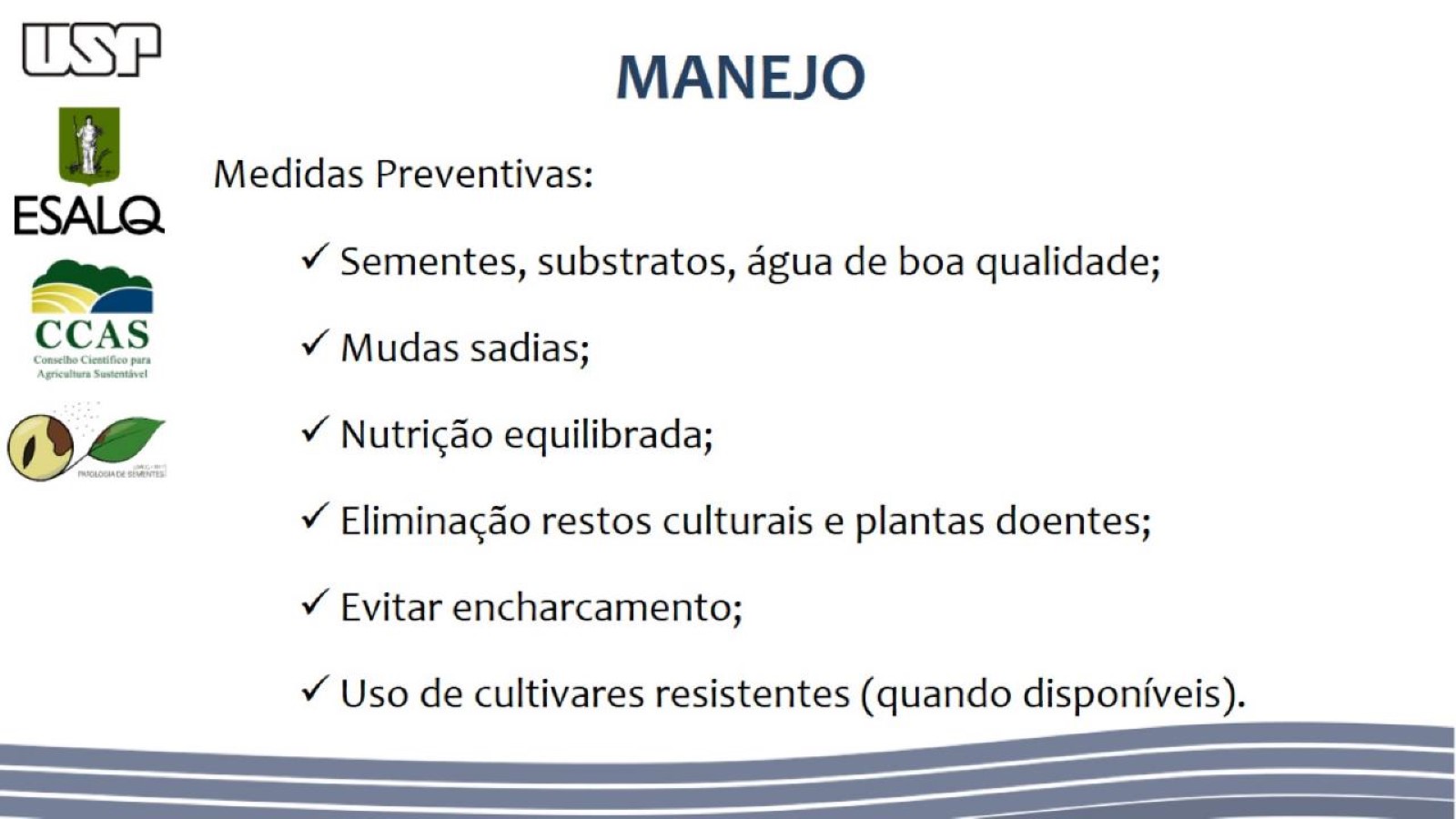 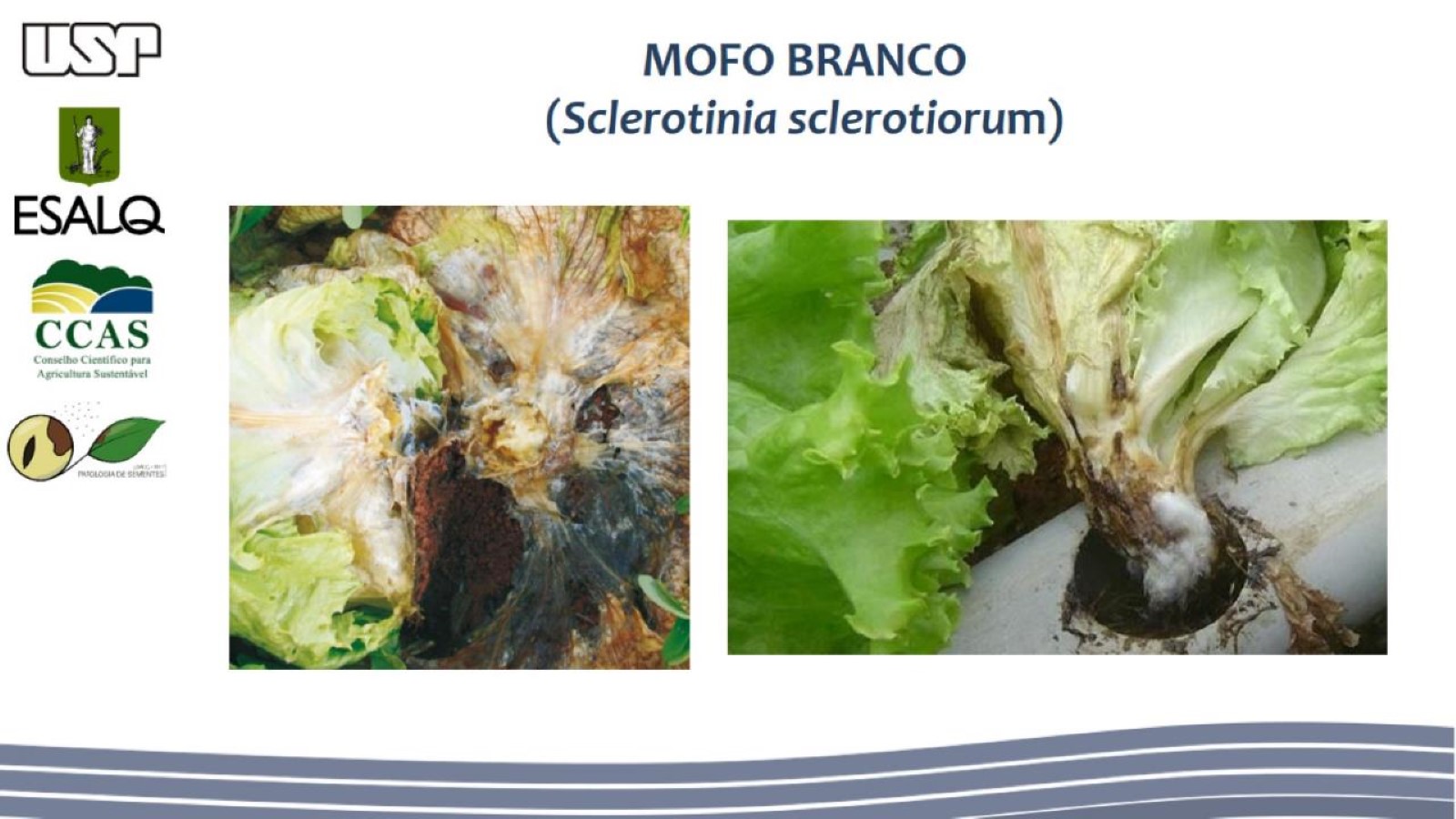 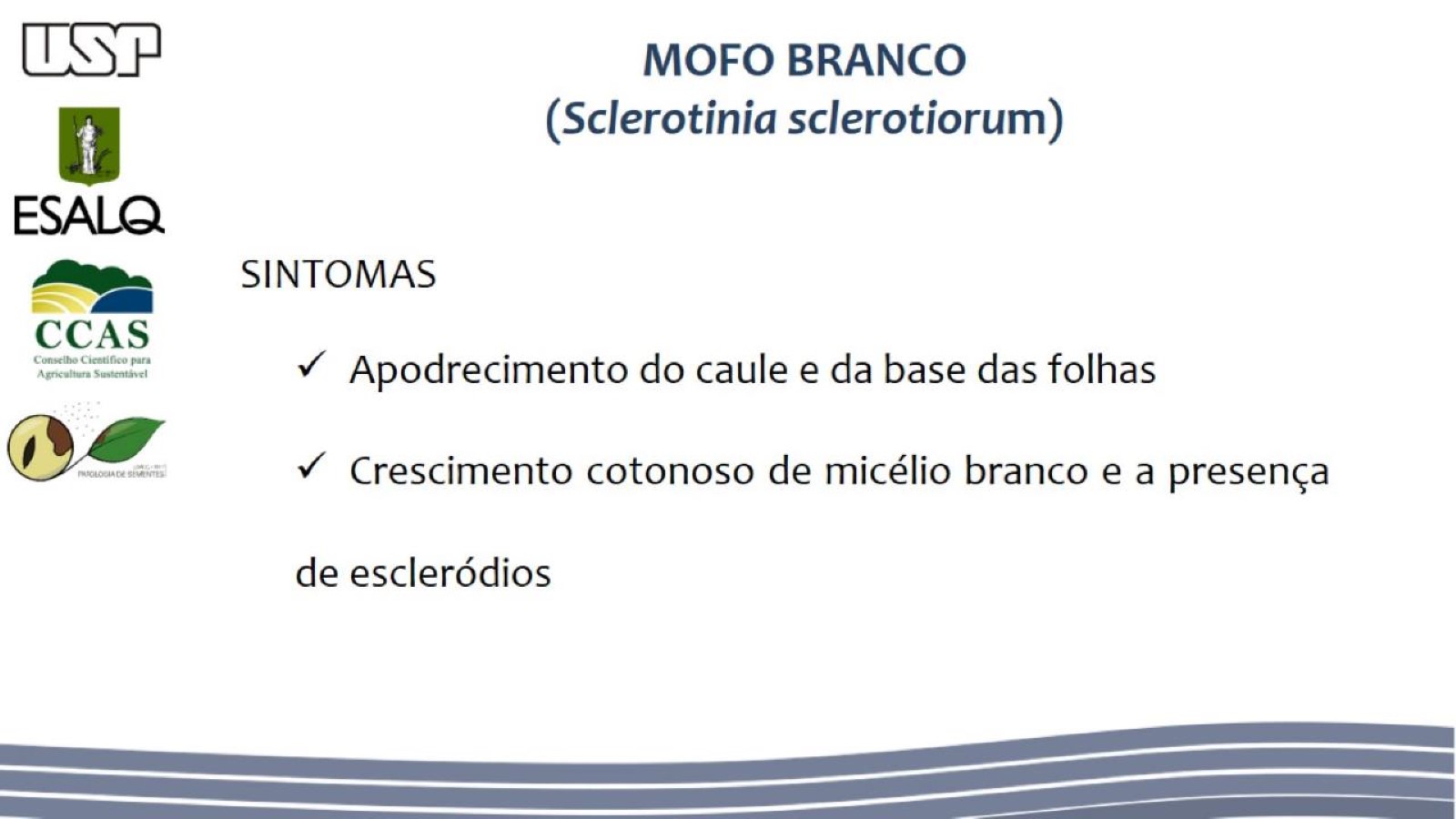 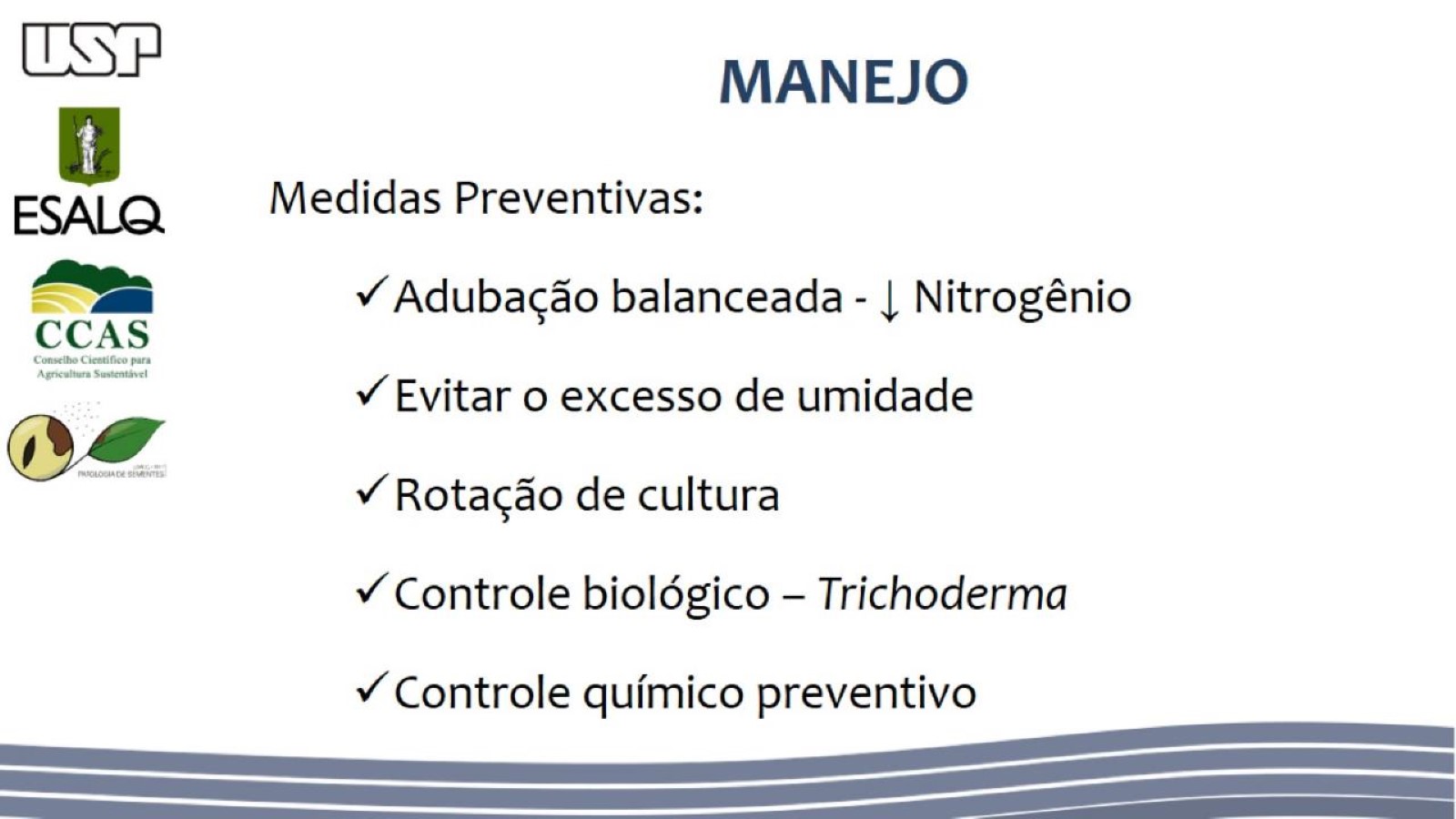 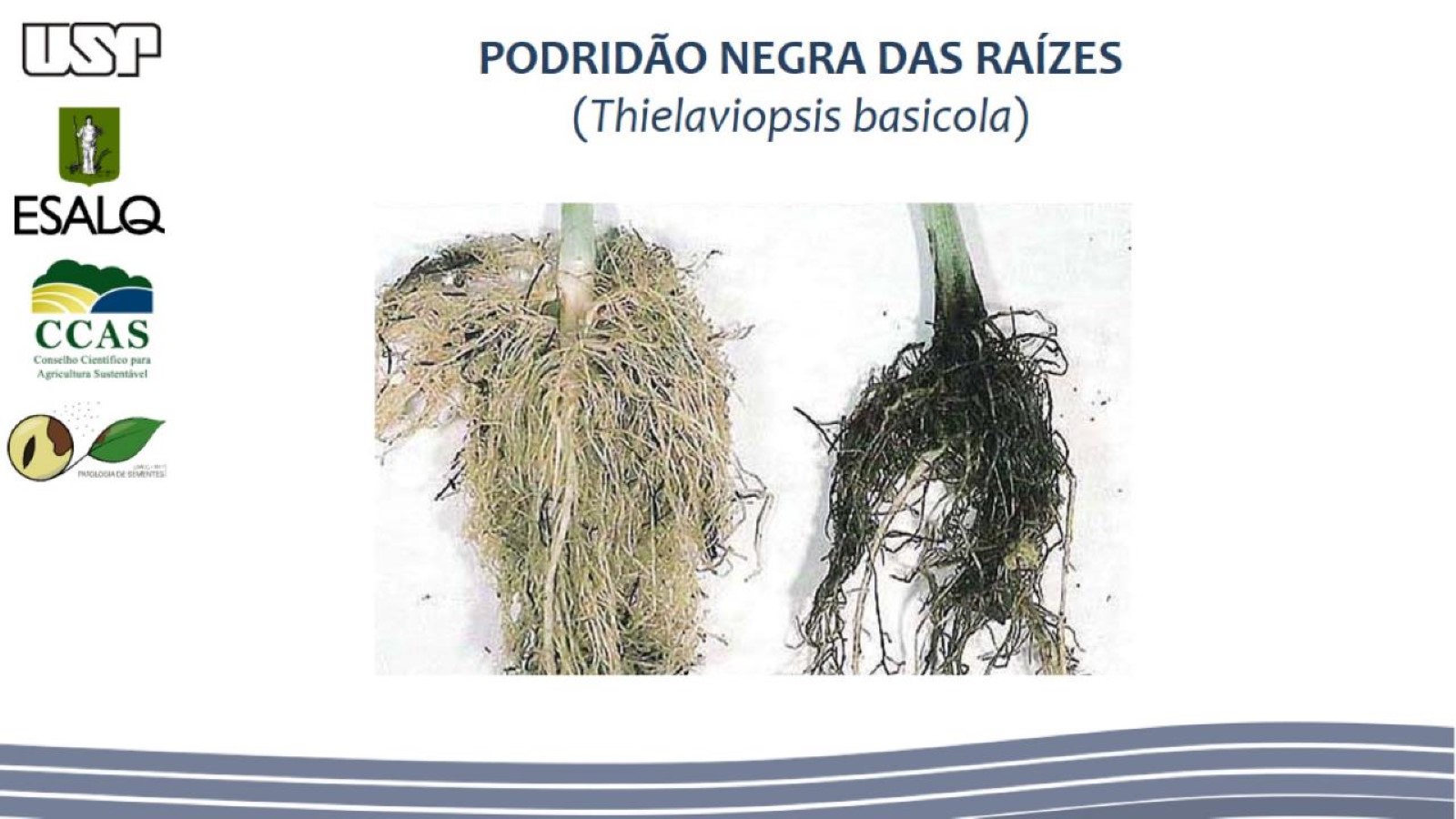 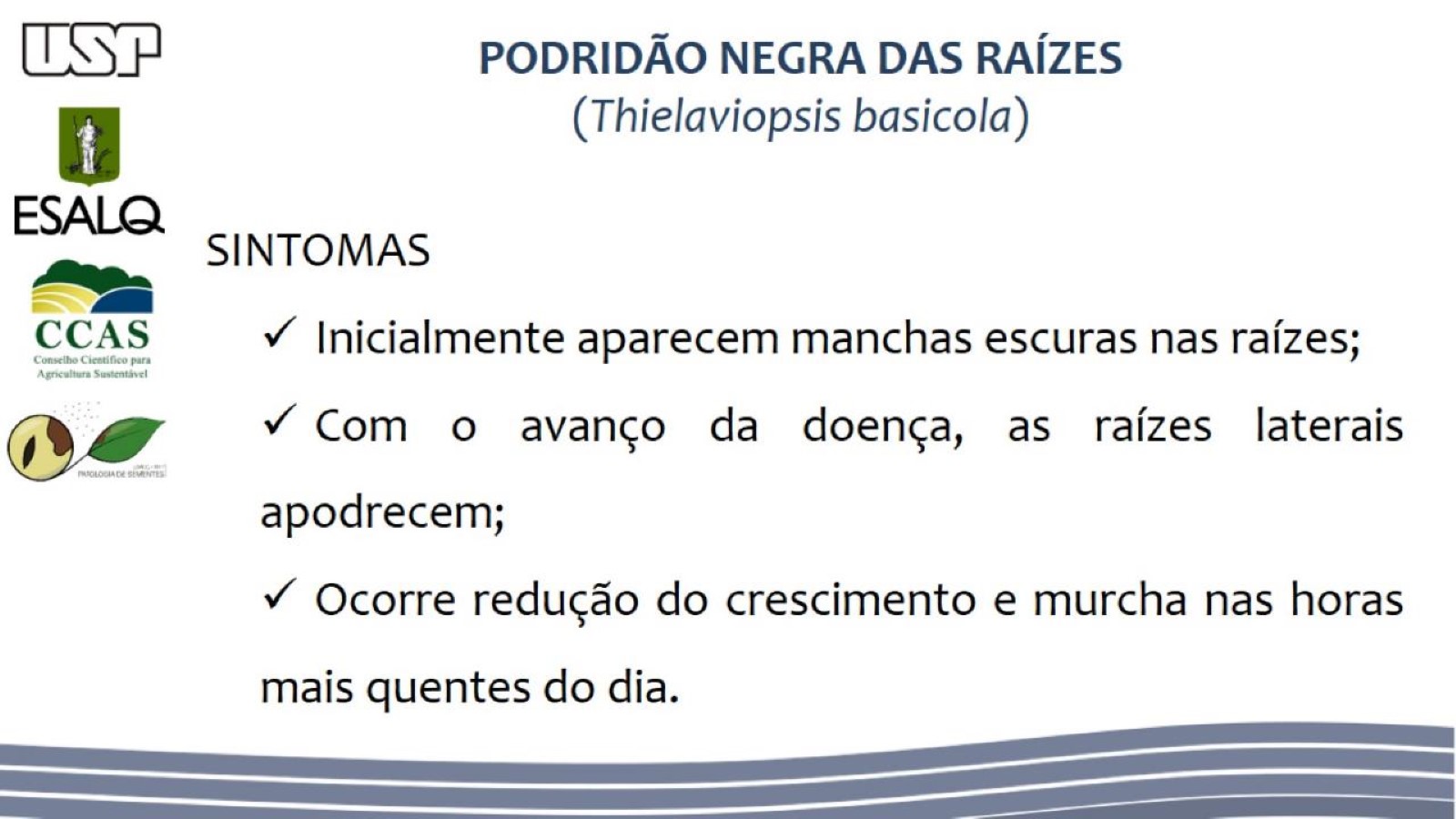 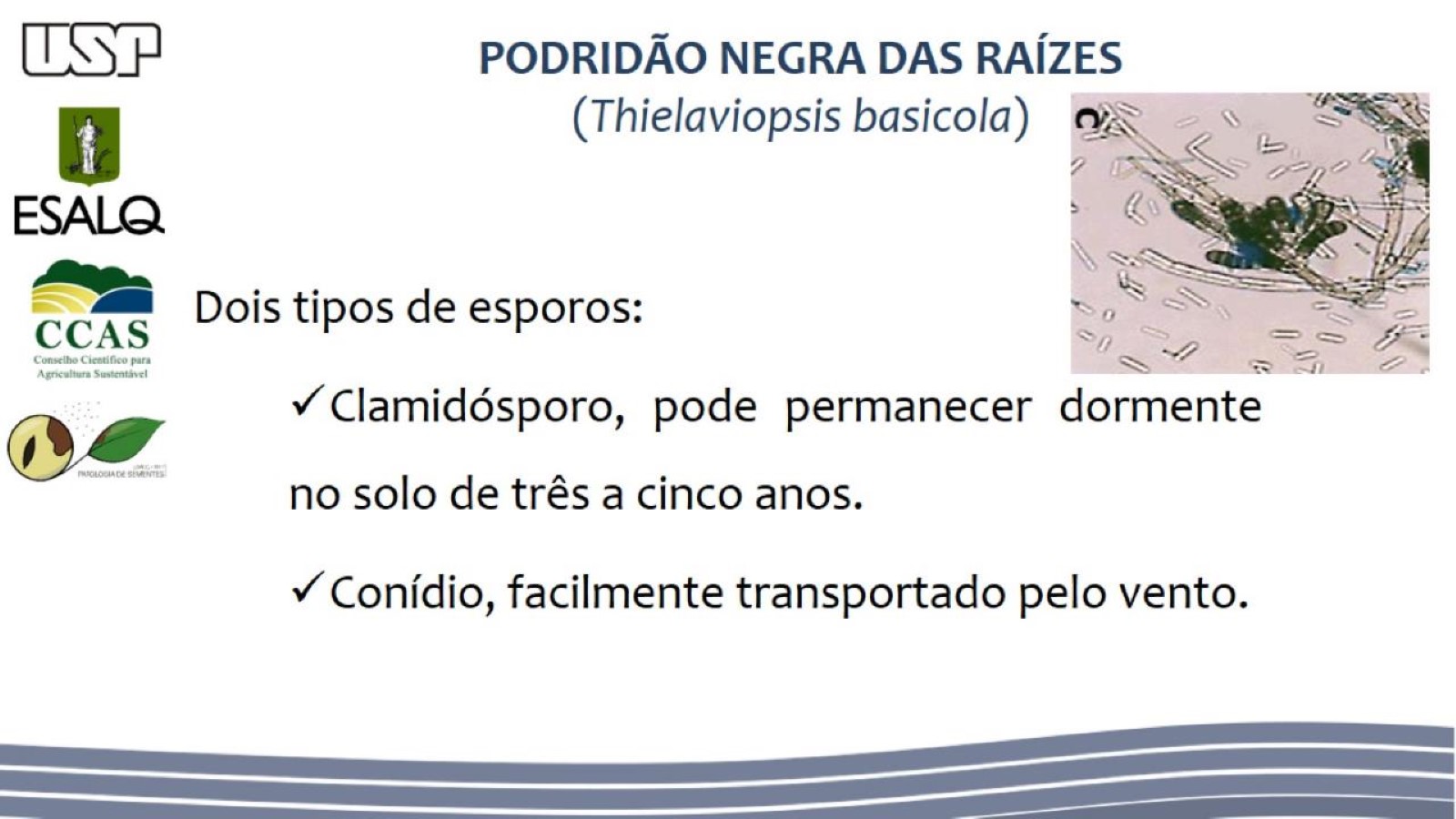 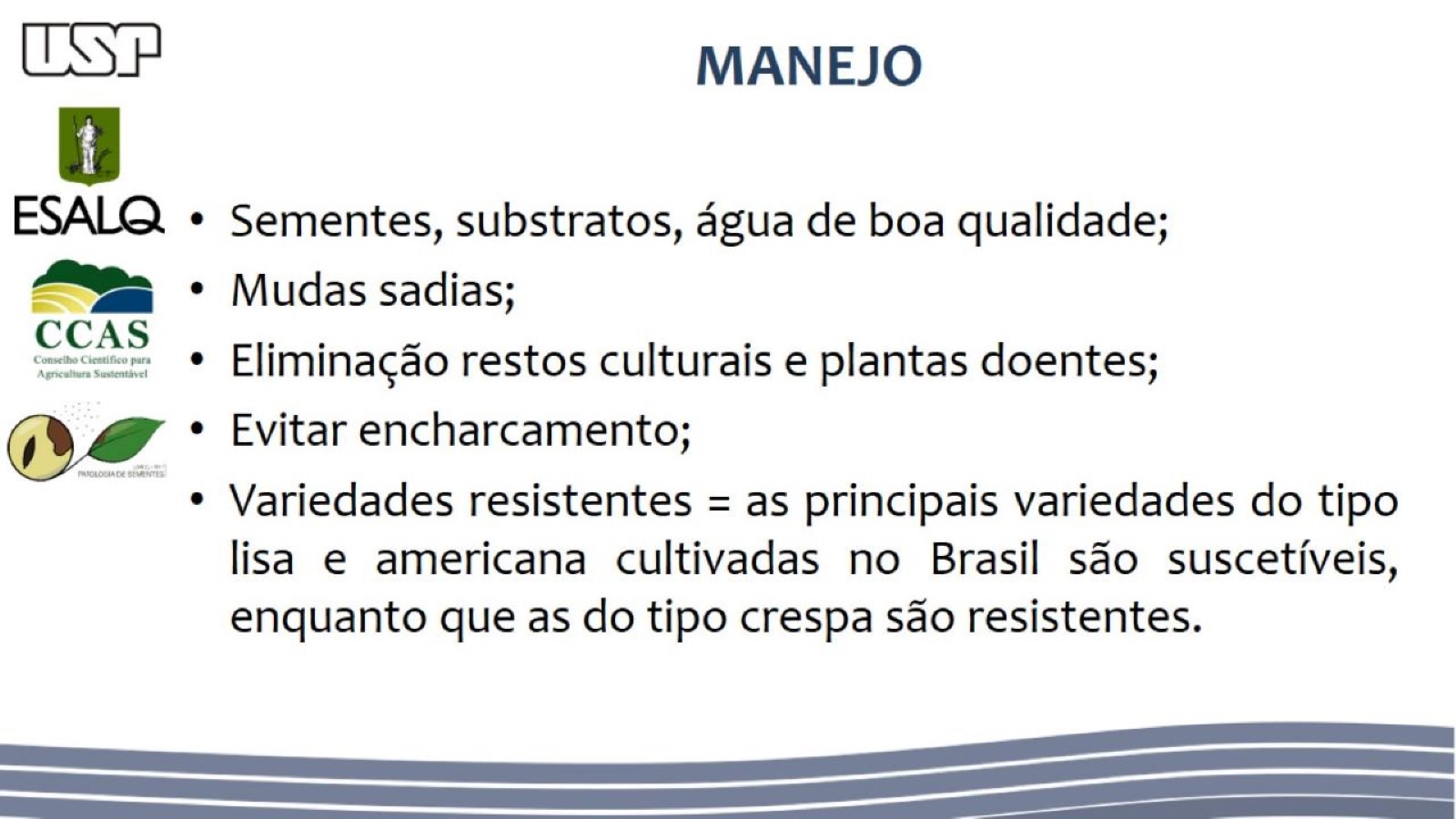 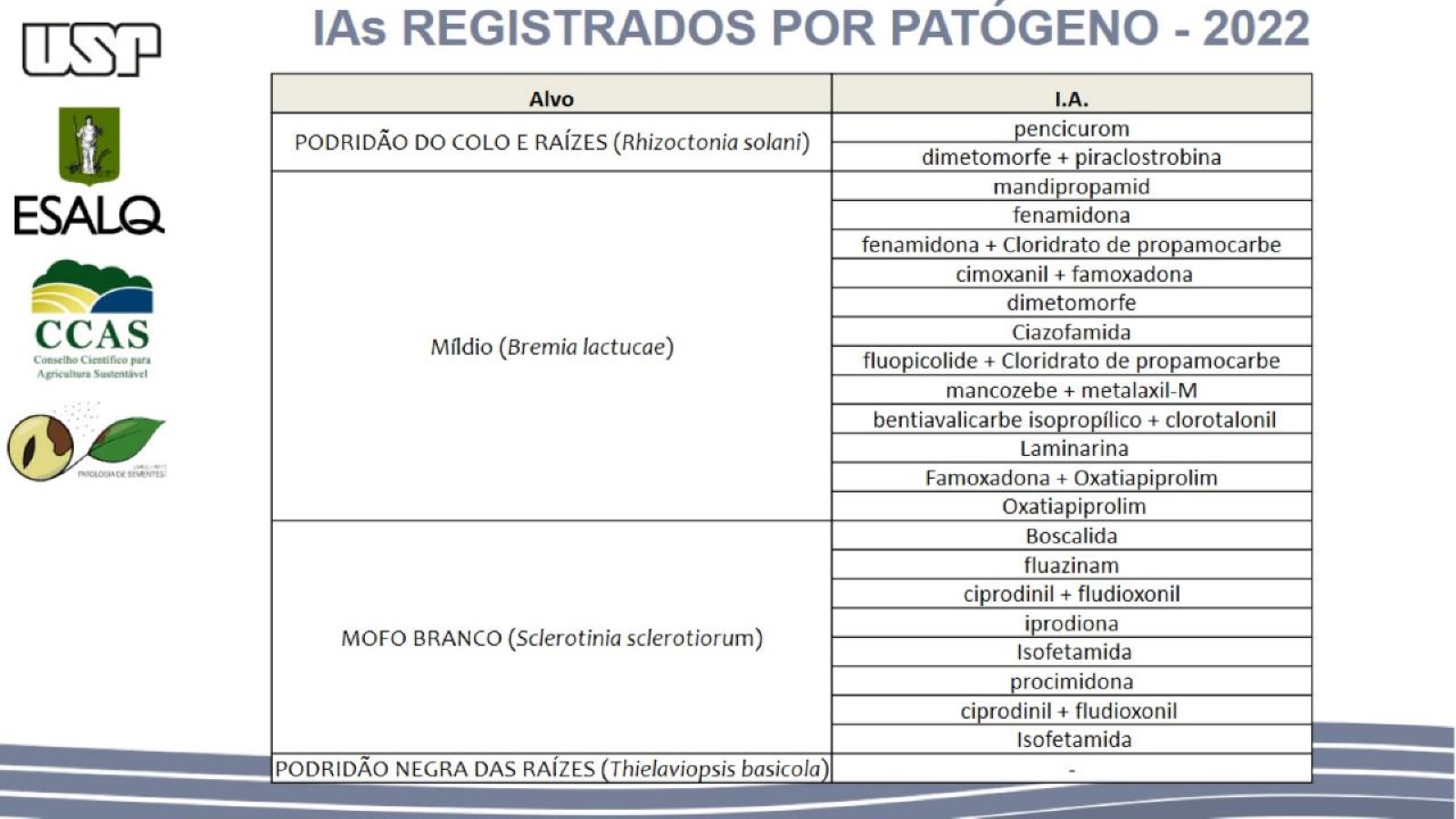 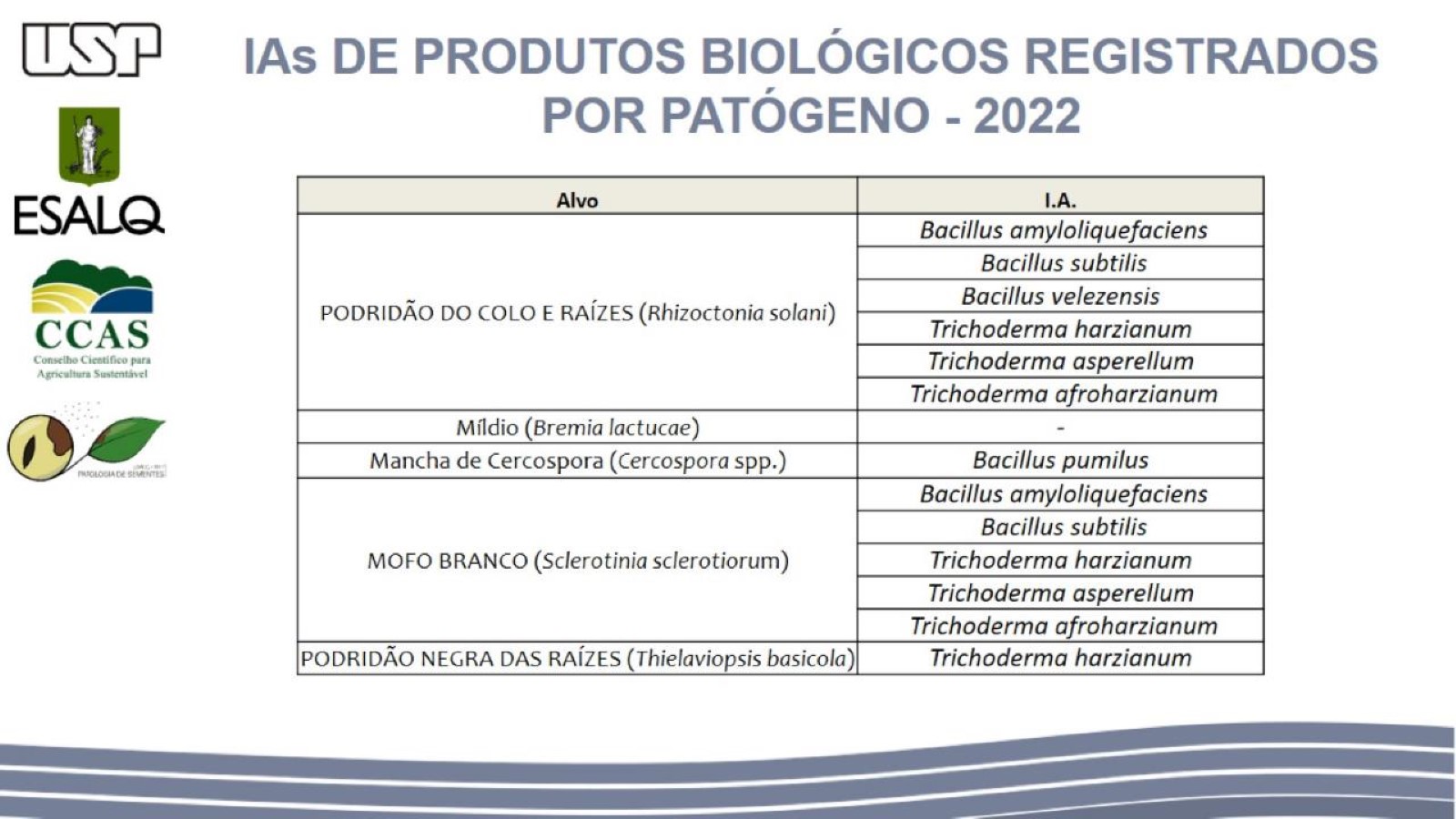 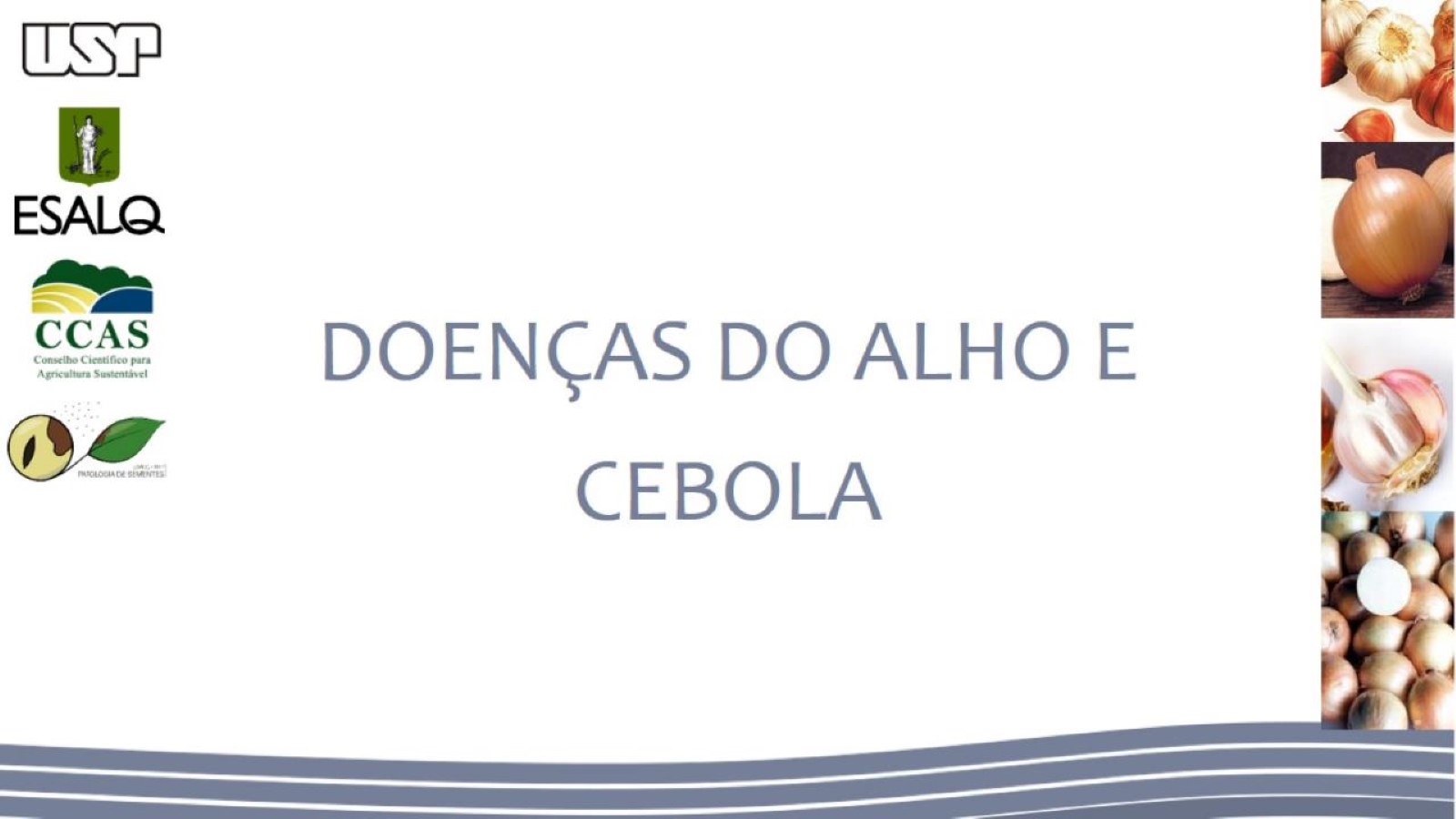 DOENÇAS DO ALHO E CEBOLA
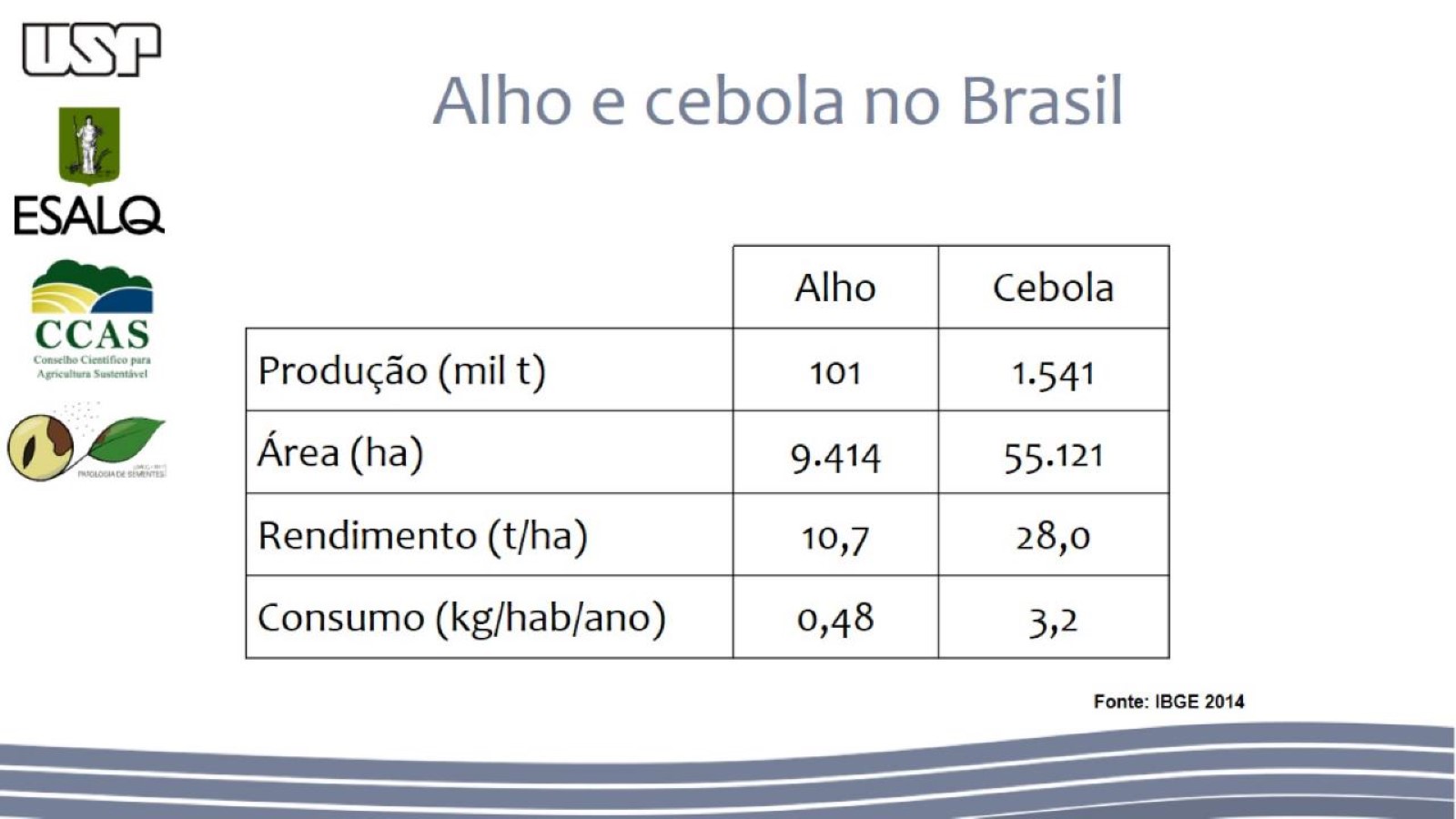 Alho e cebola no Brasil
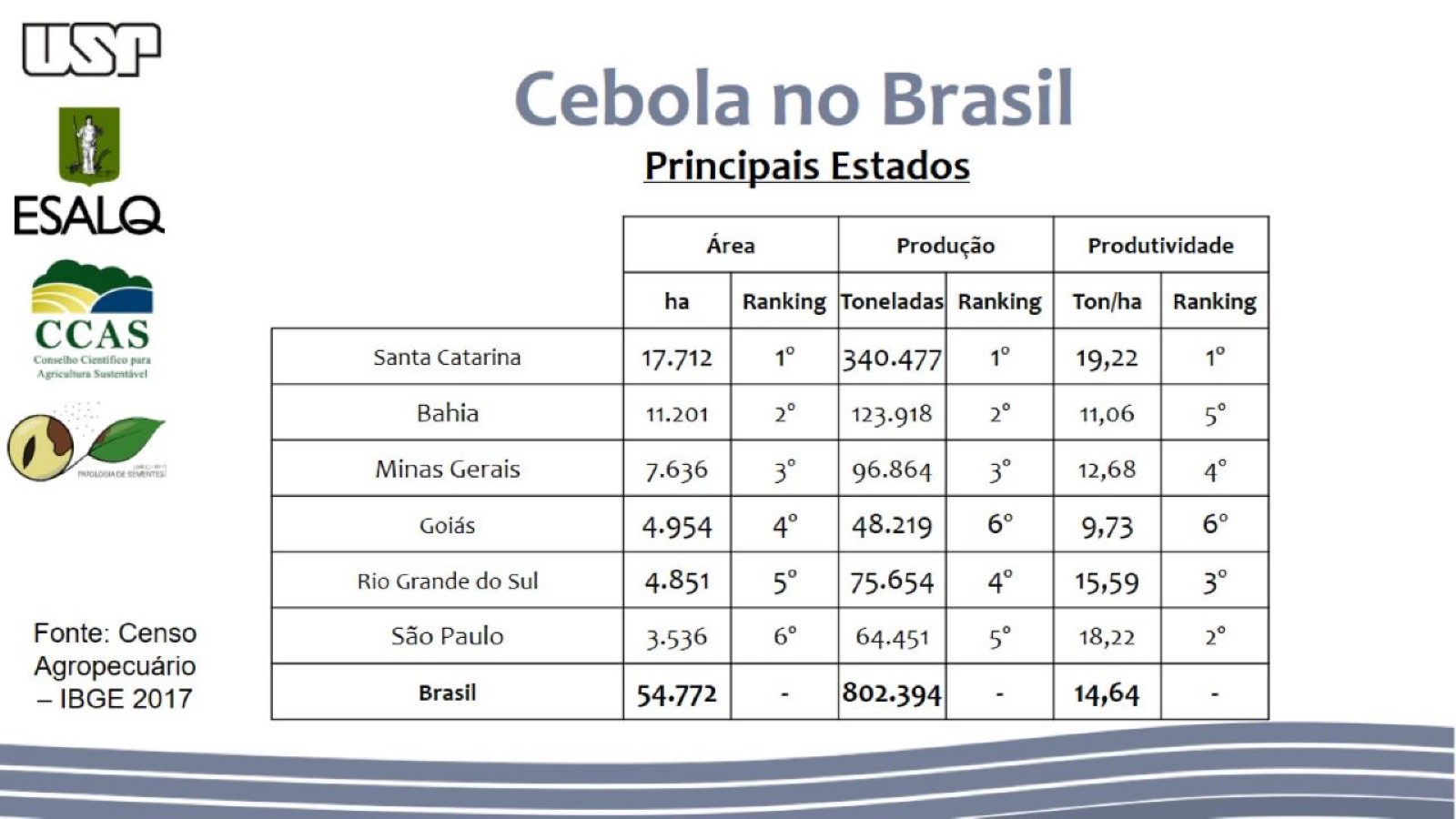 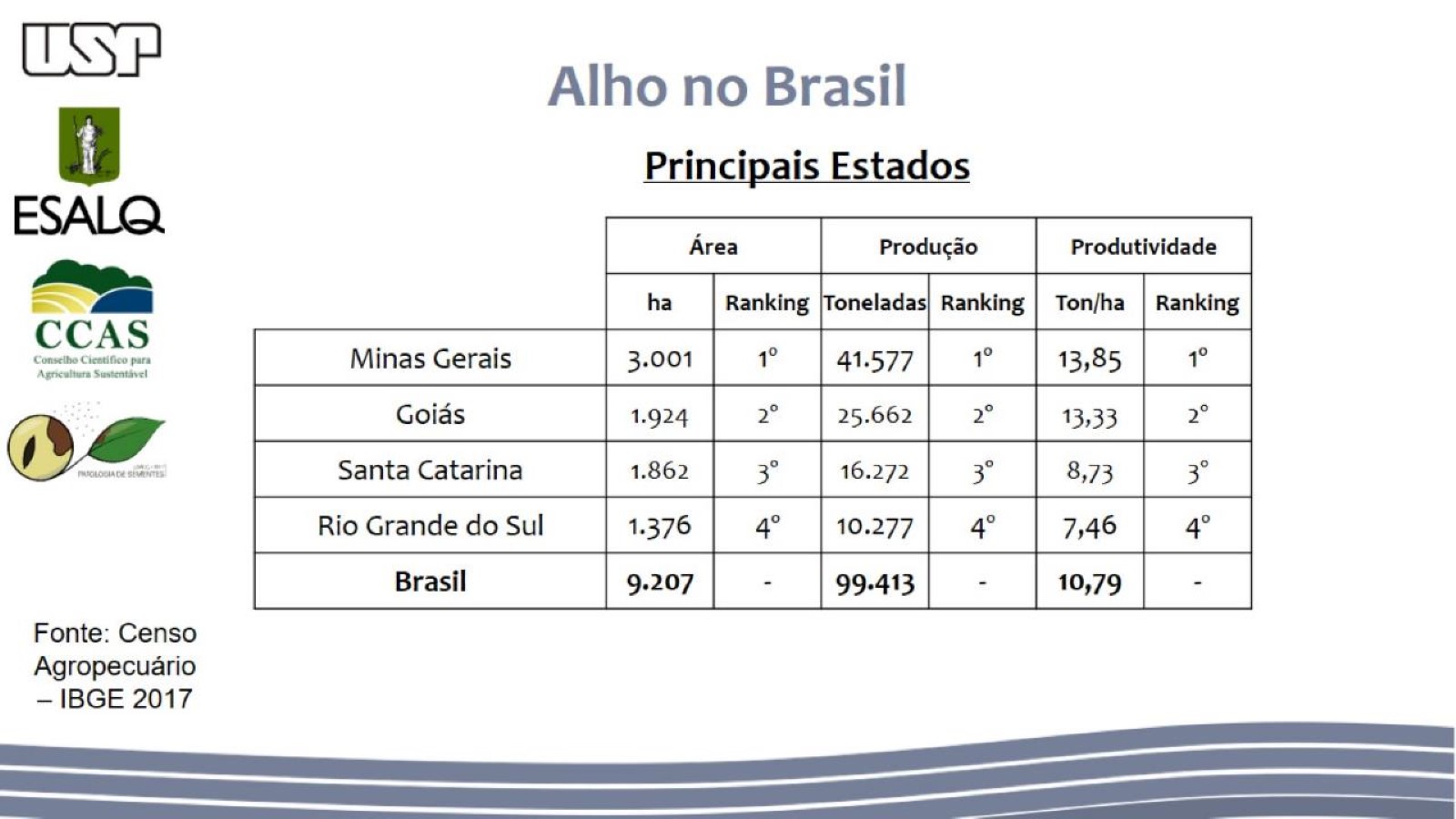 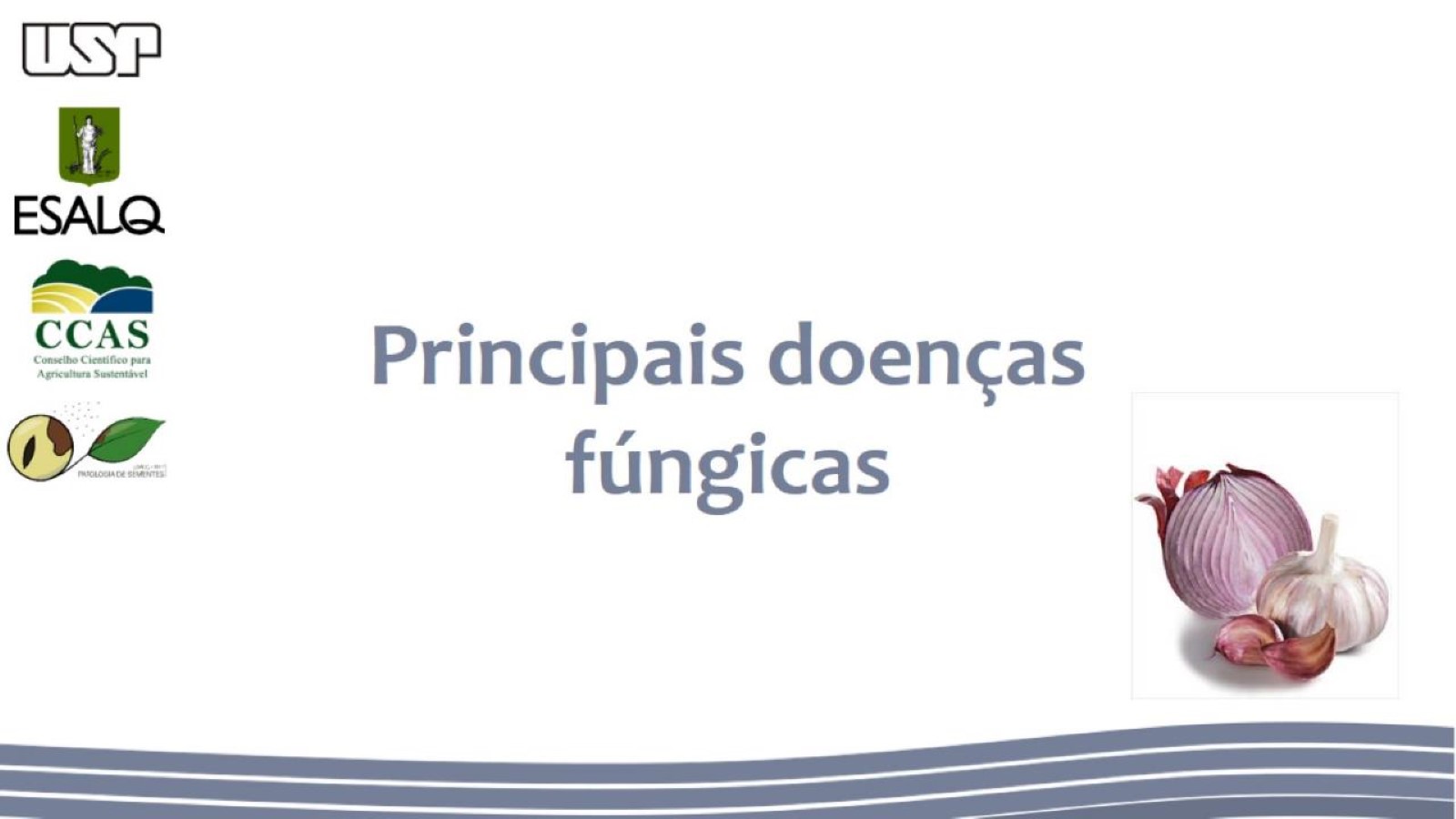 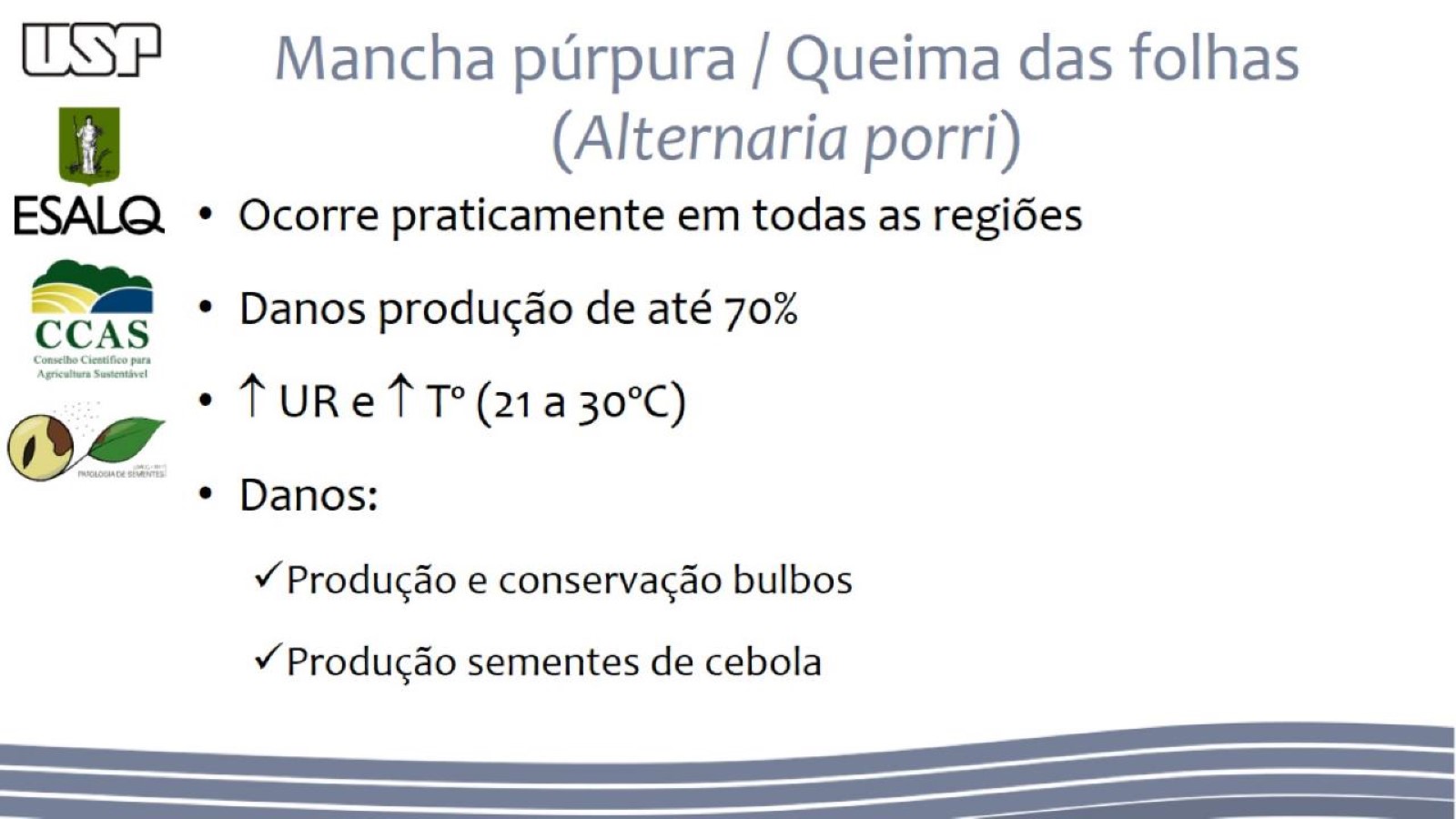 Mancha púrpura / Queima das folhas(Alternaria porri)
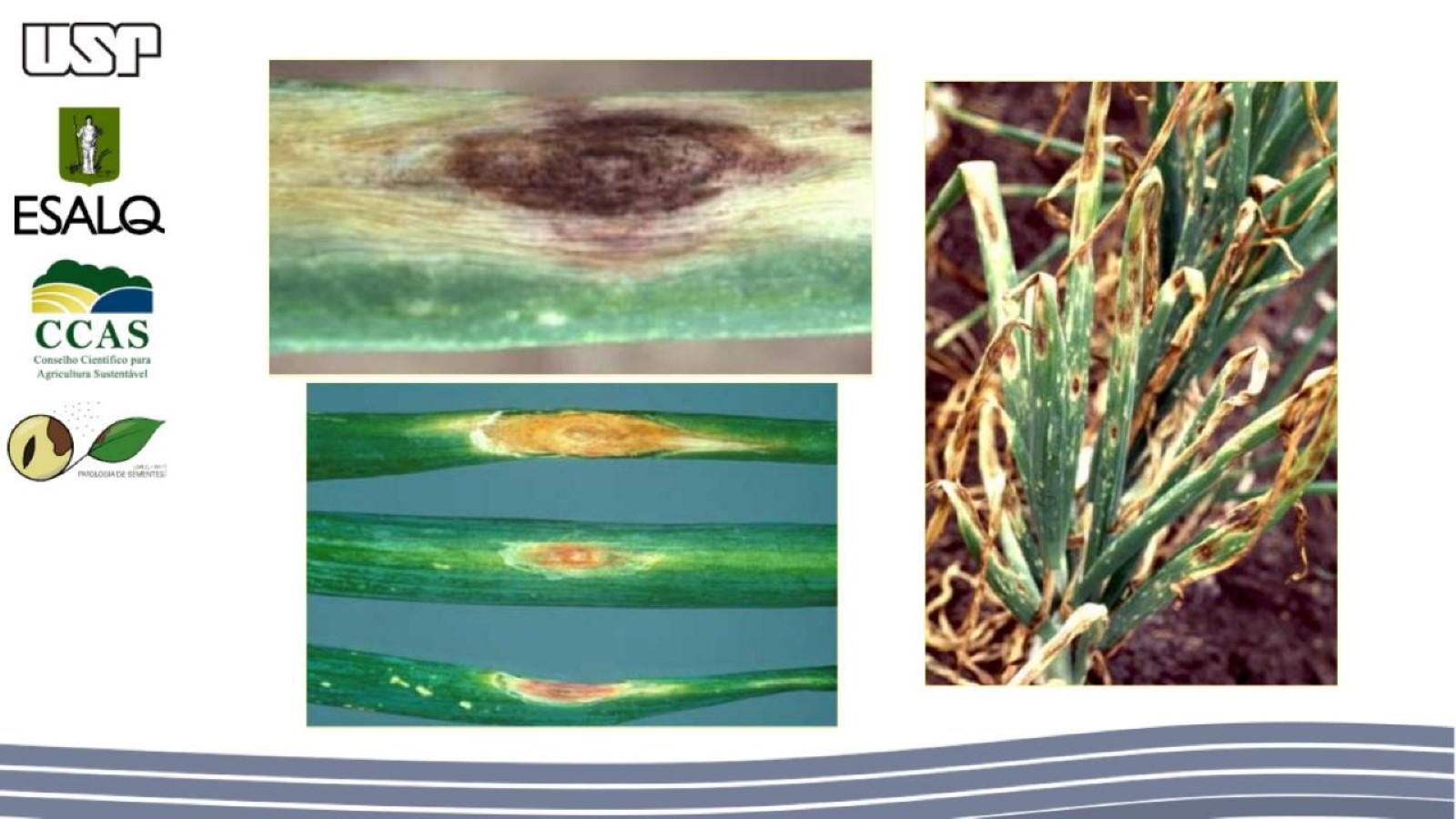 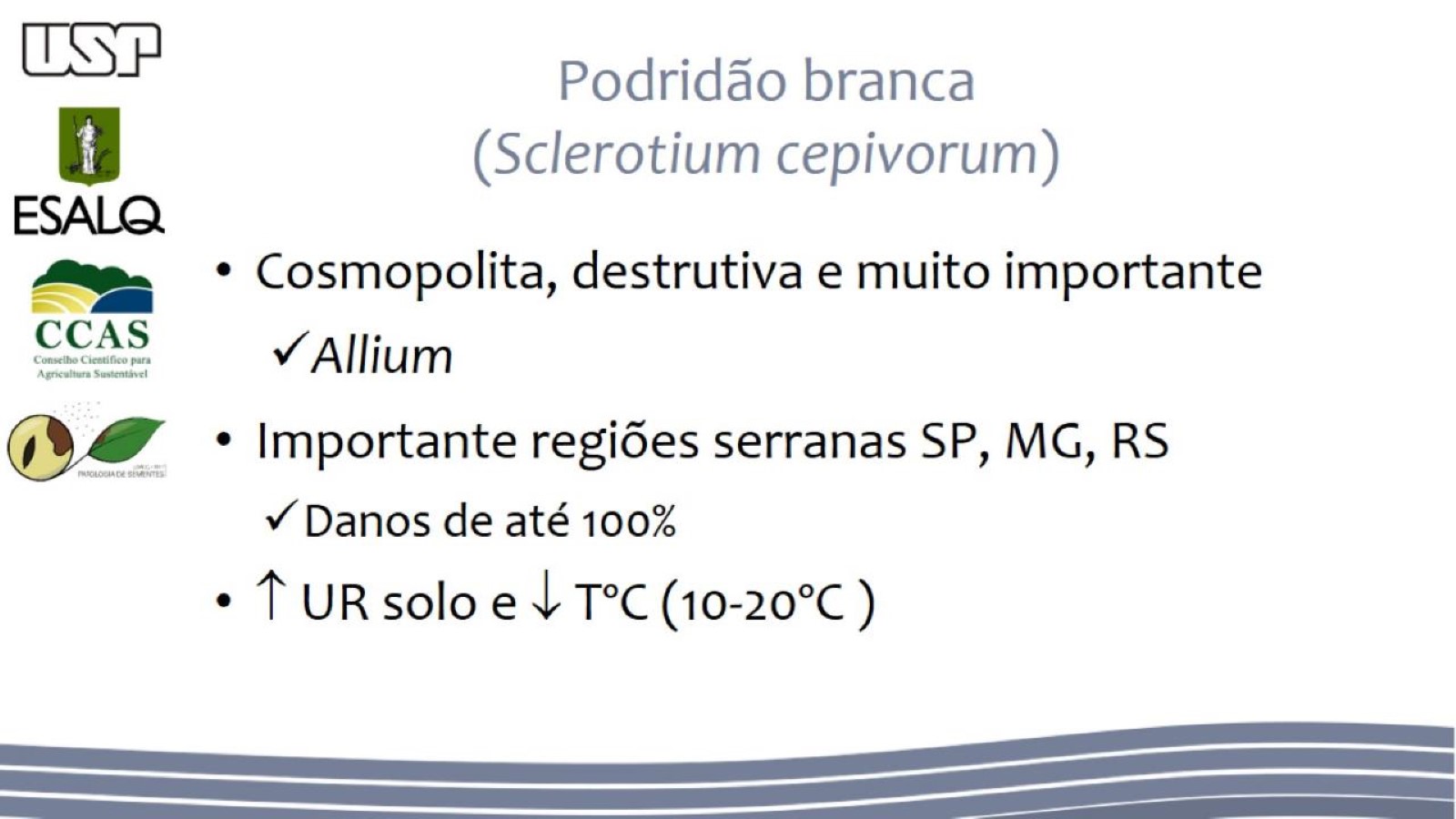 Podridão branca (Sclerotium cepivorum)
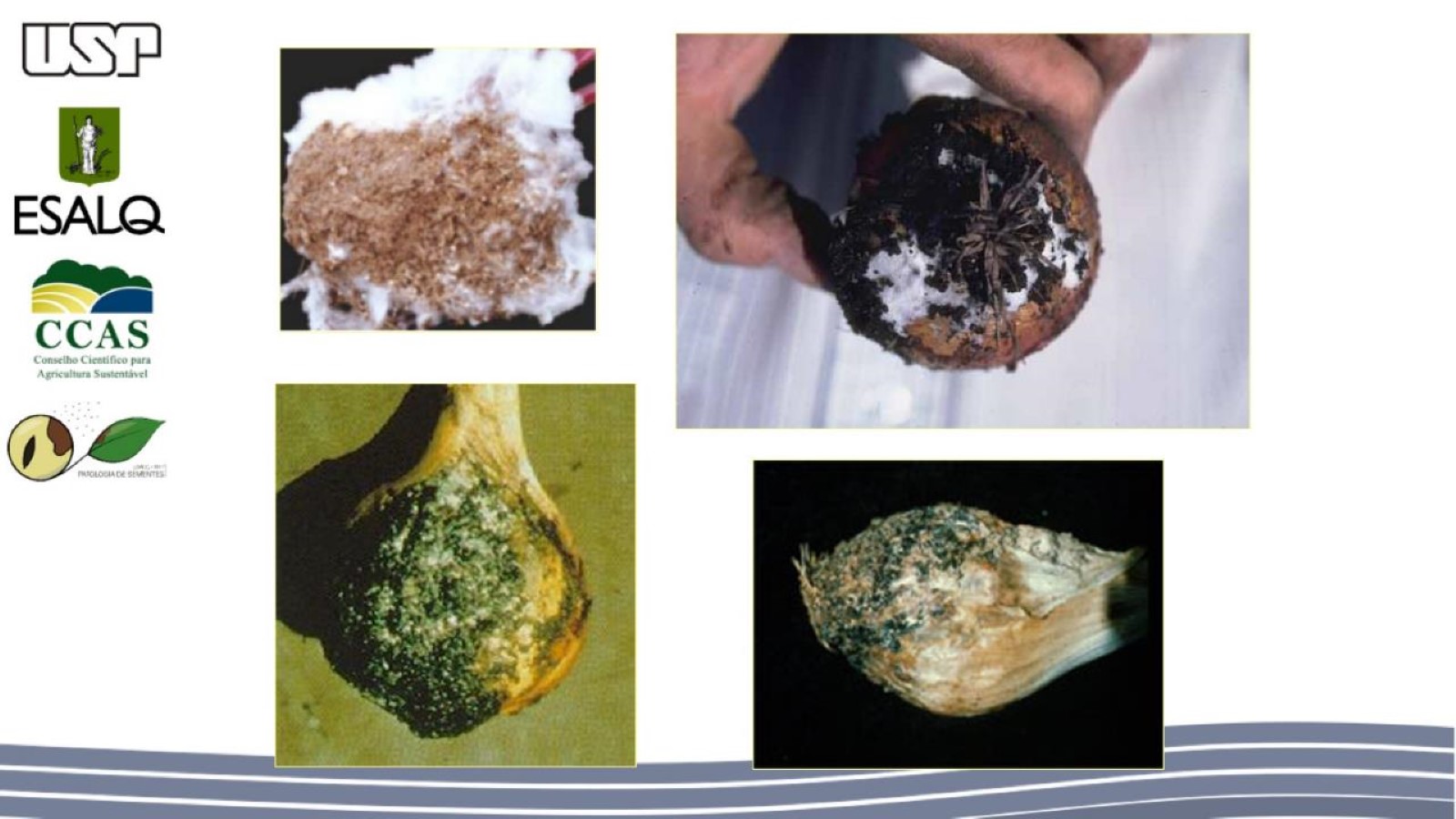 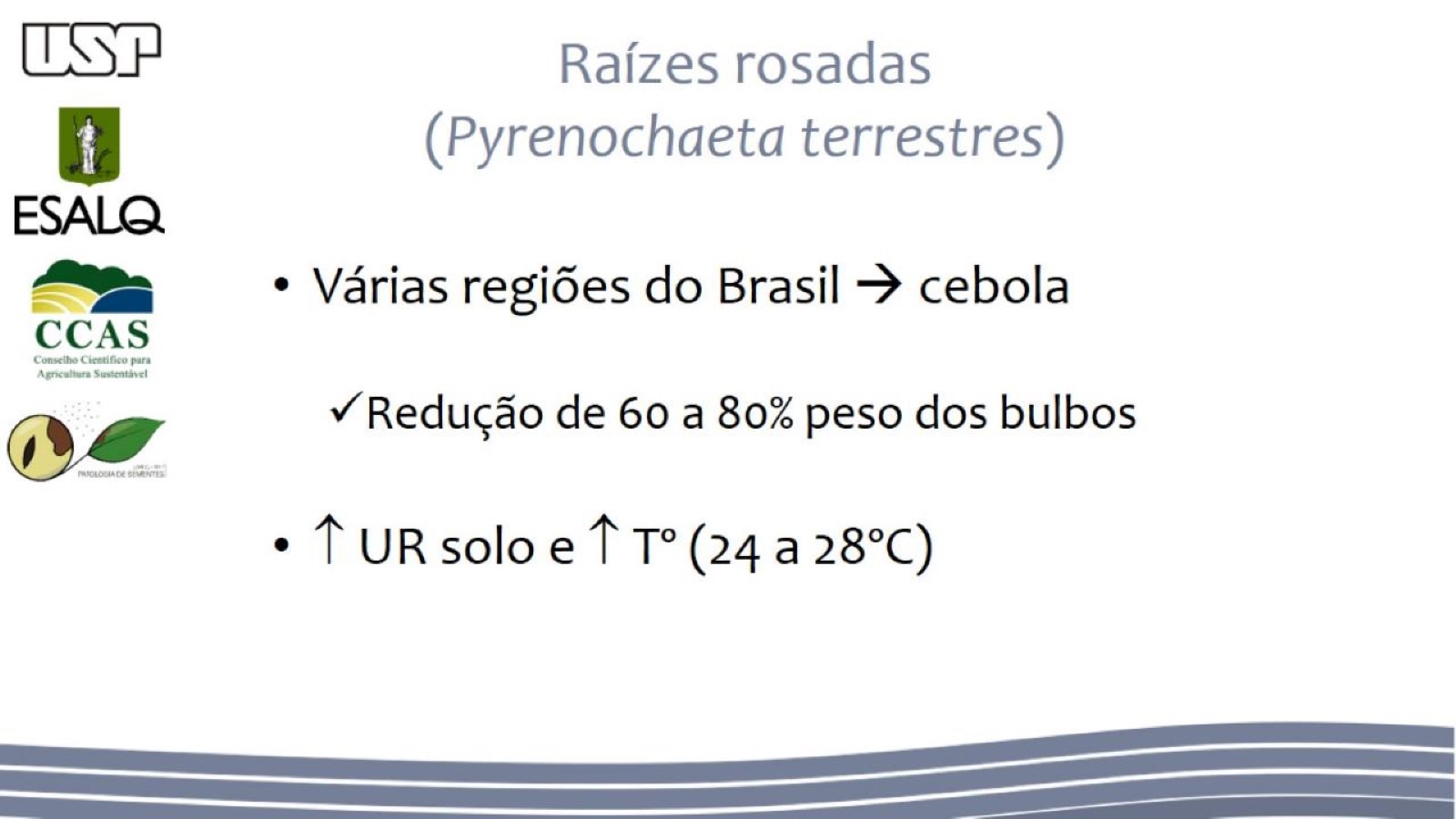 Raízes rosadas (Pyrenochaeta terrestres)
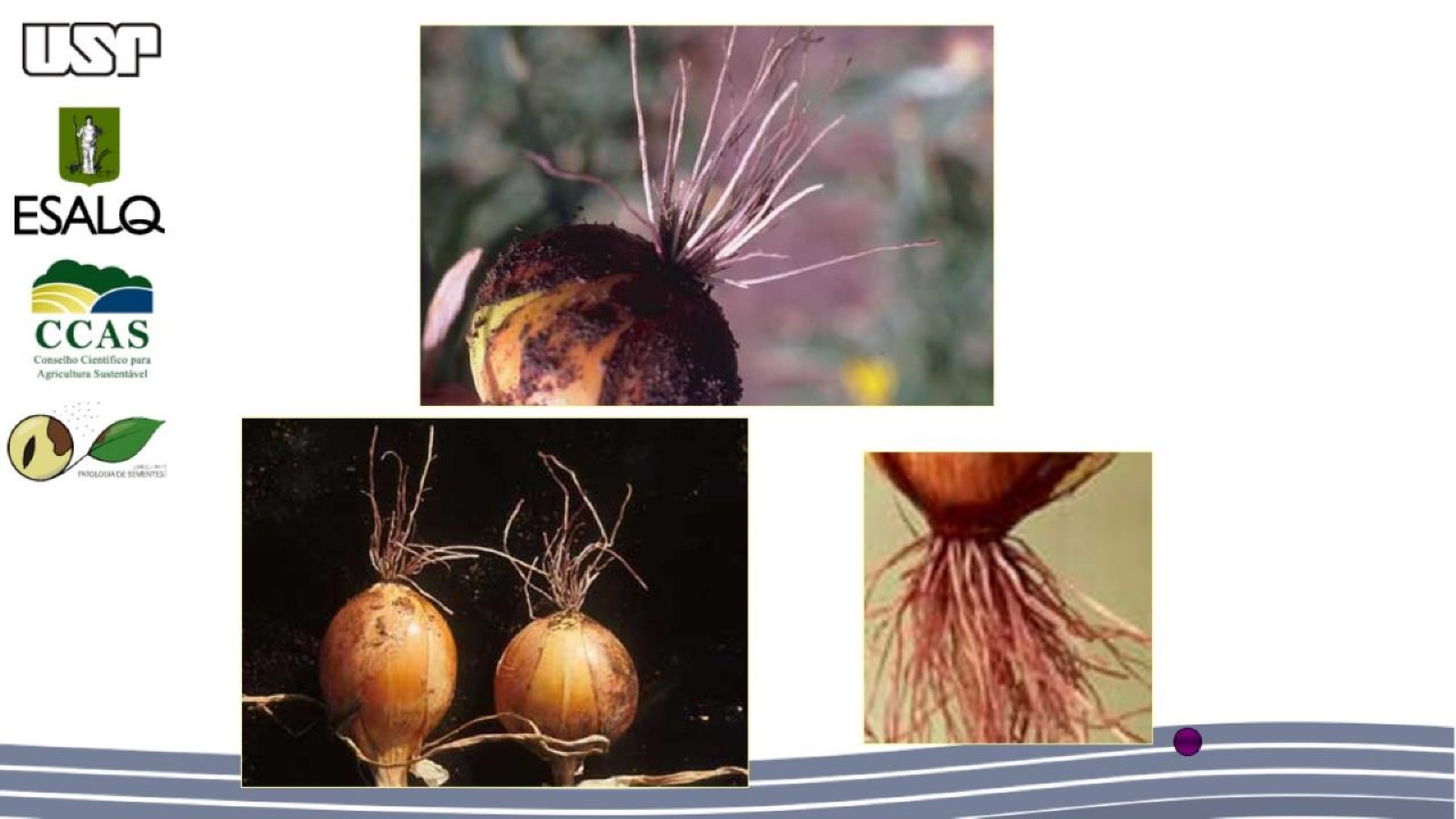 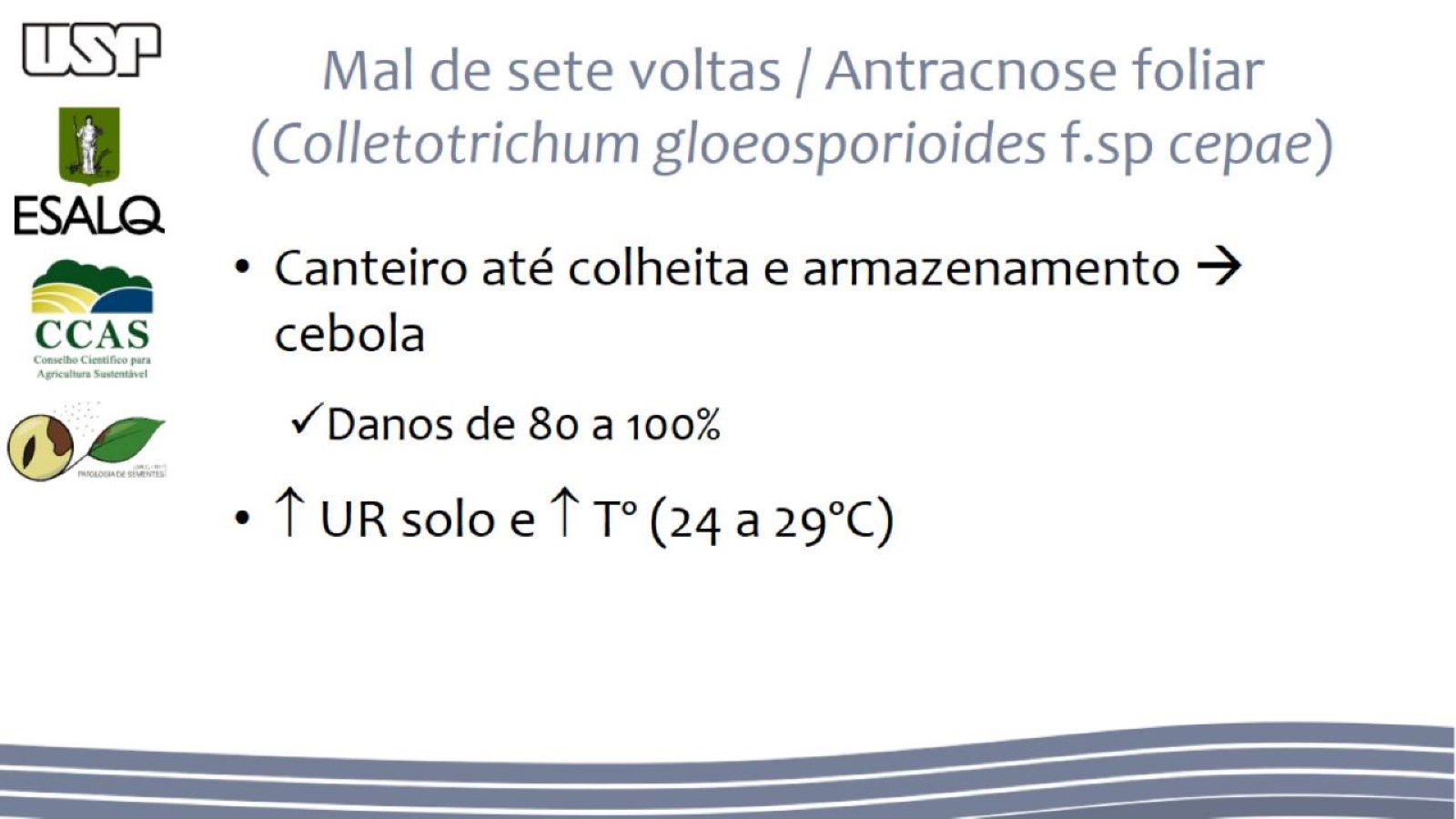 Mal de sete voltas / Antracnose foliar (Colletotrichum gloeosporioides f.sp cepae)
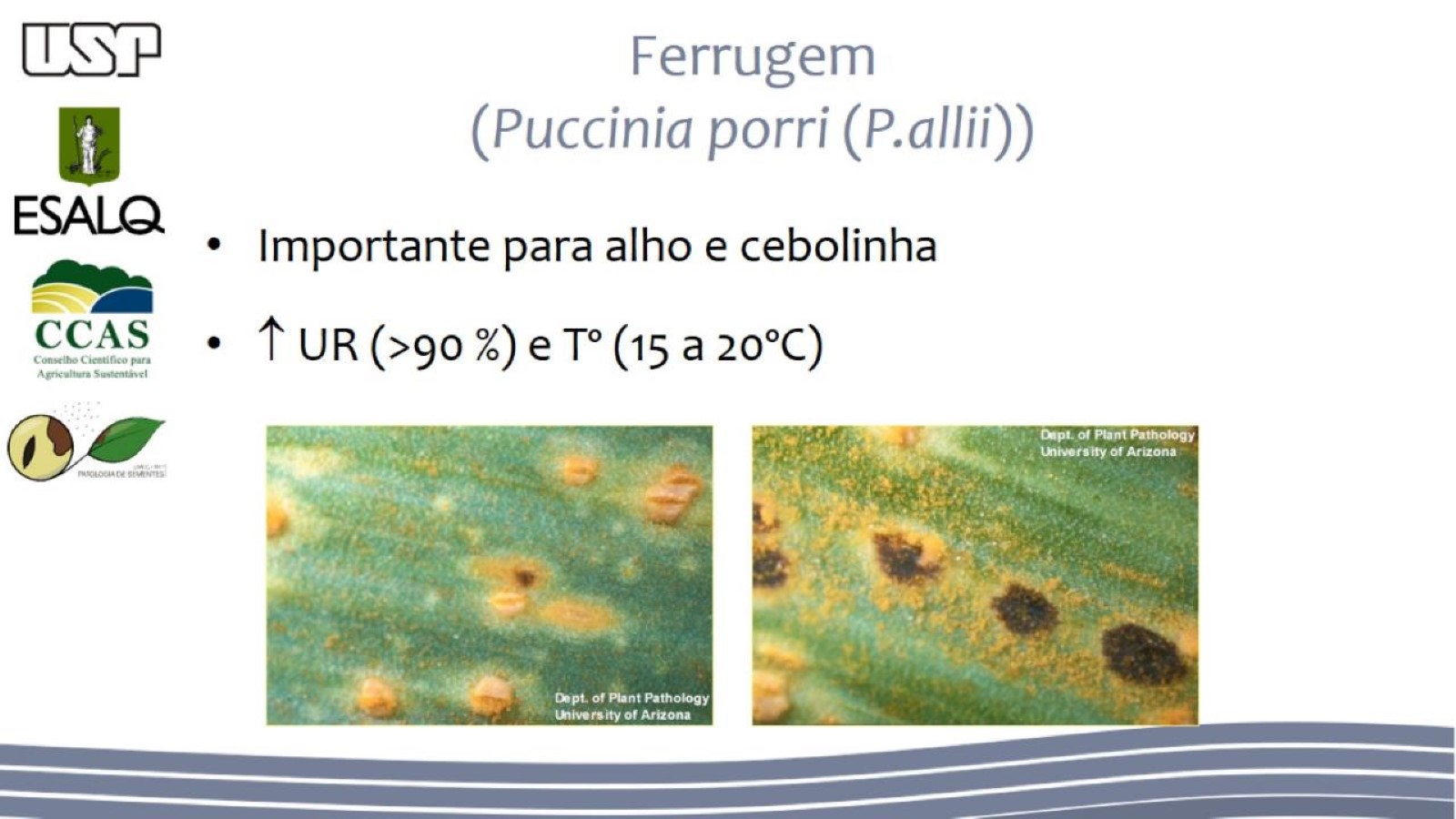 Ferrugem (Puccinia porri (P.allii))
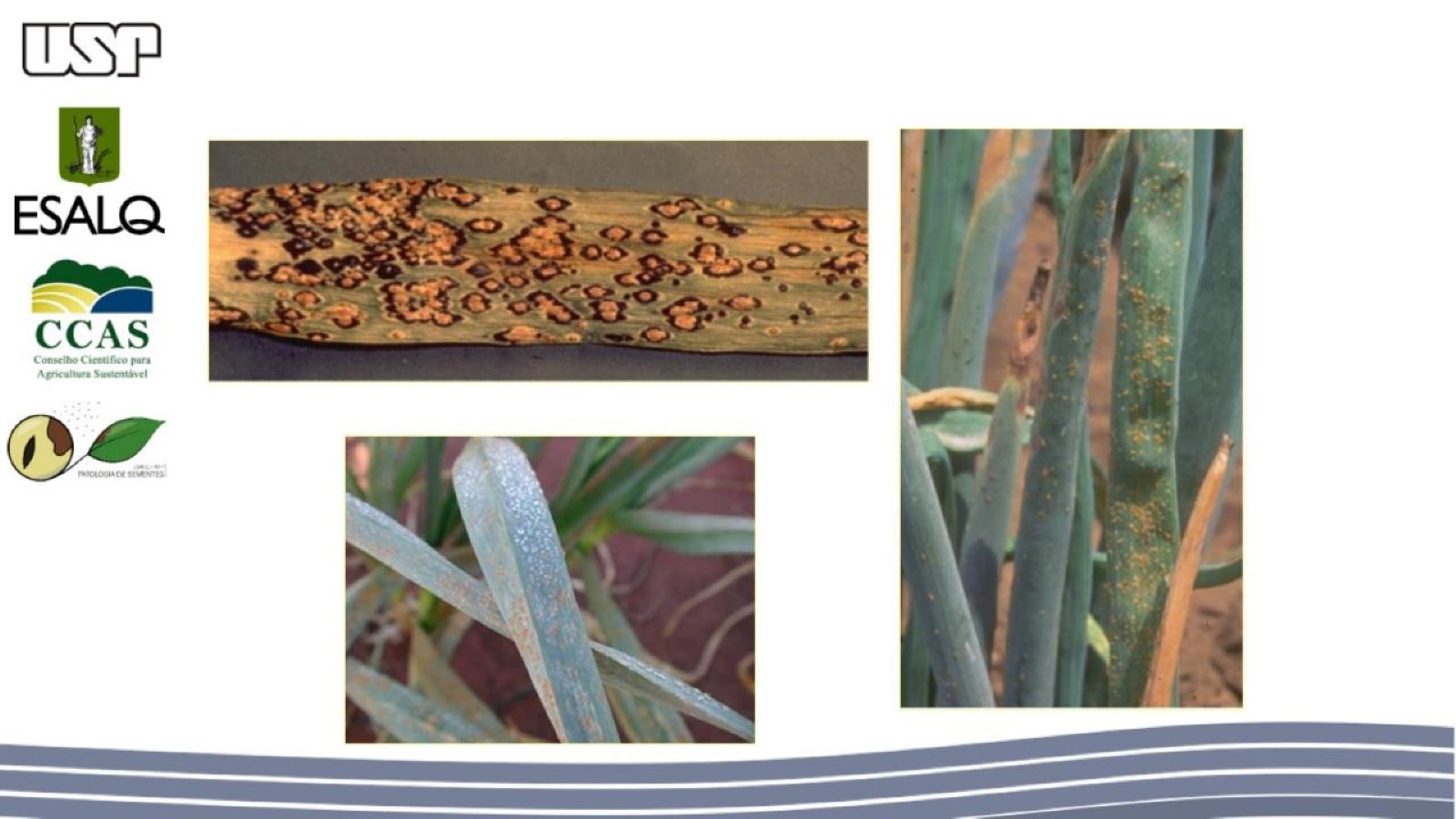 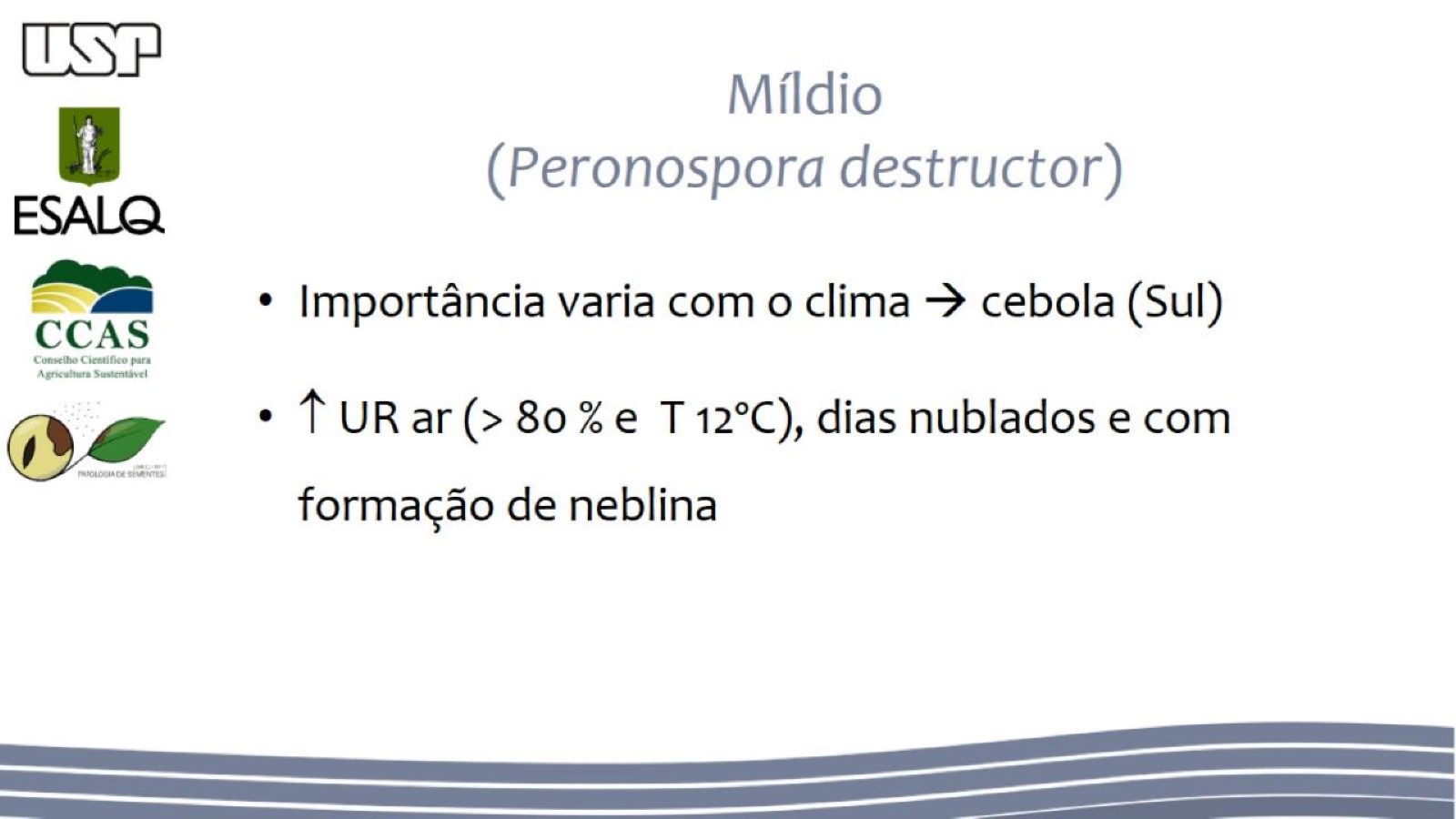 Míldio (Peronospora destructor)
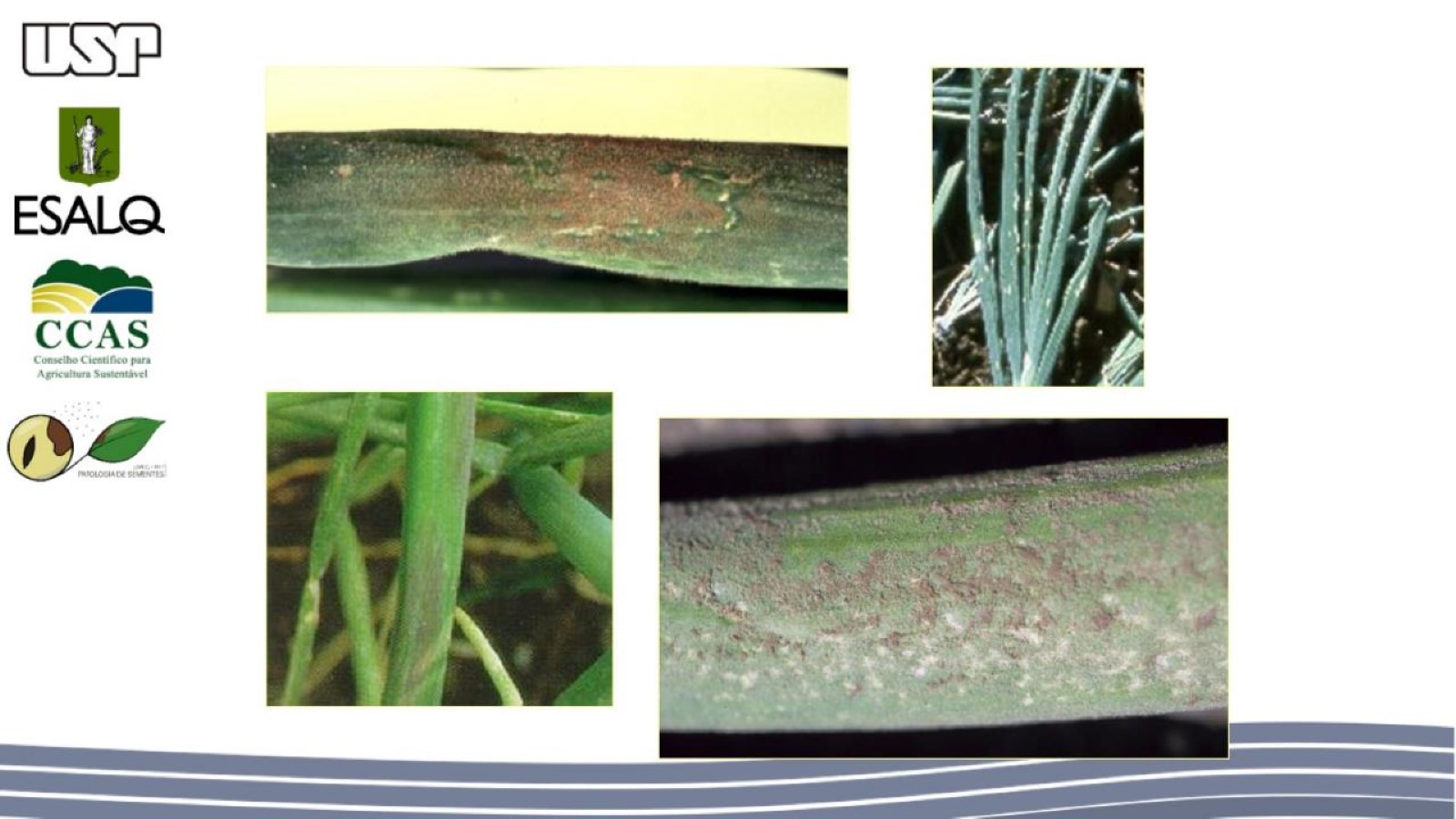 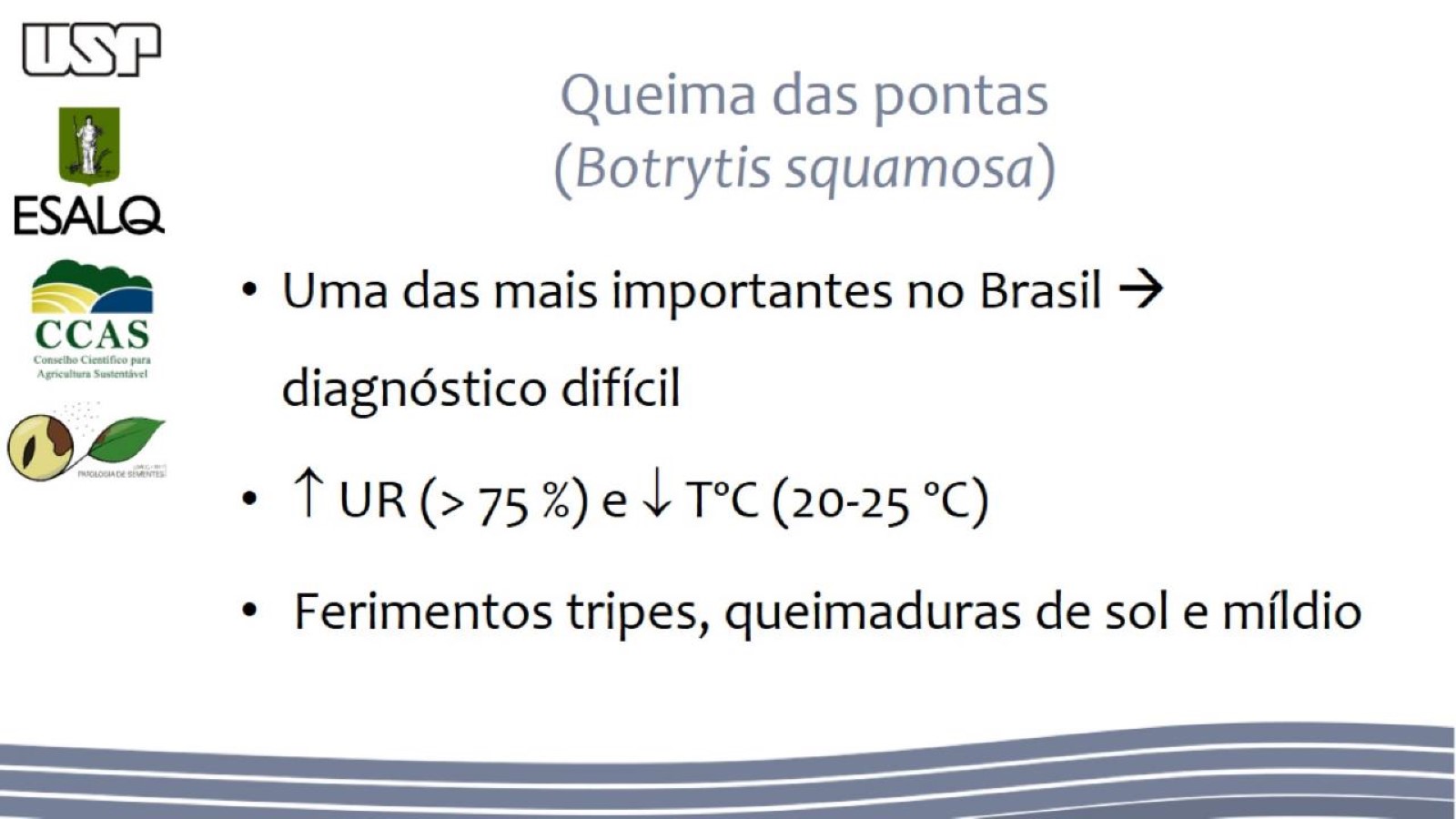 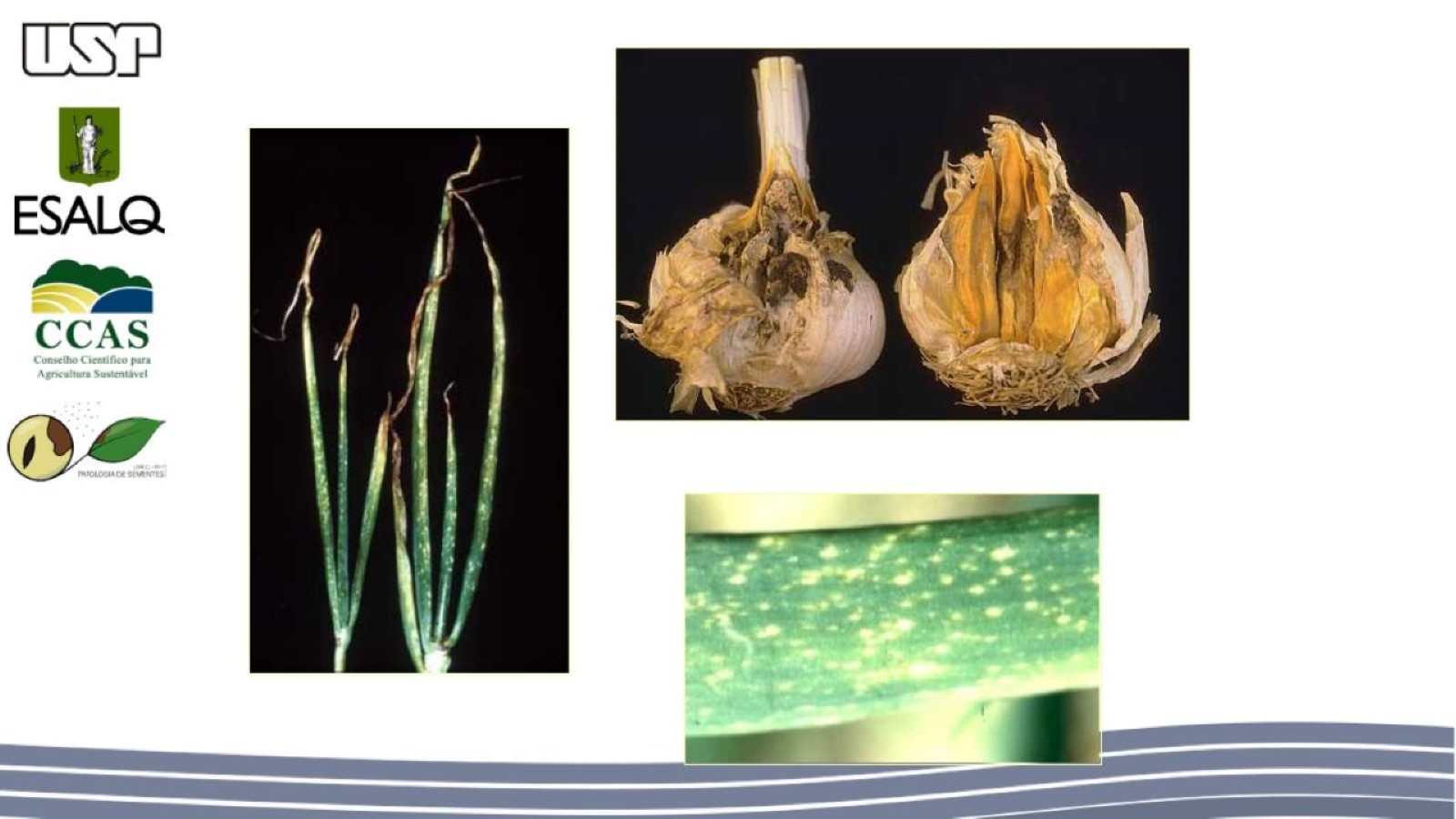 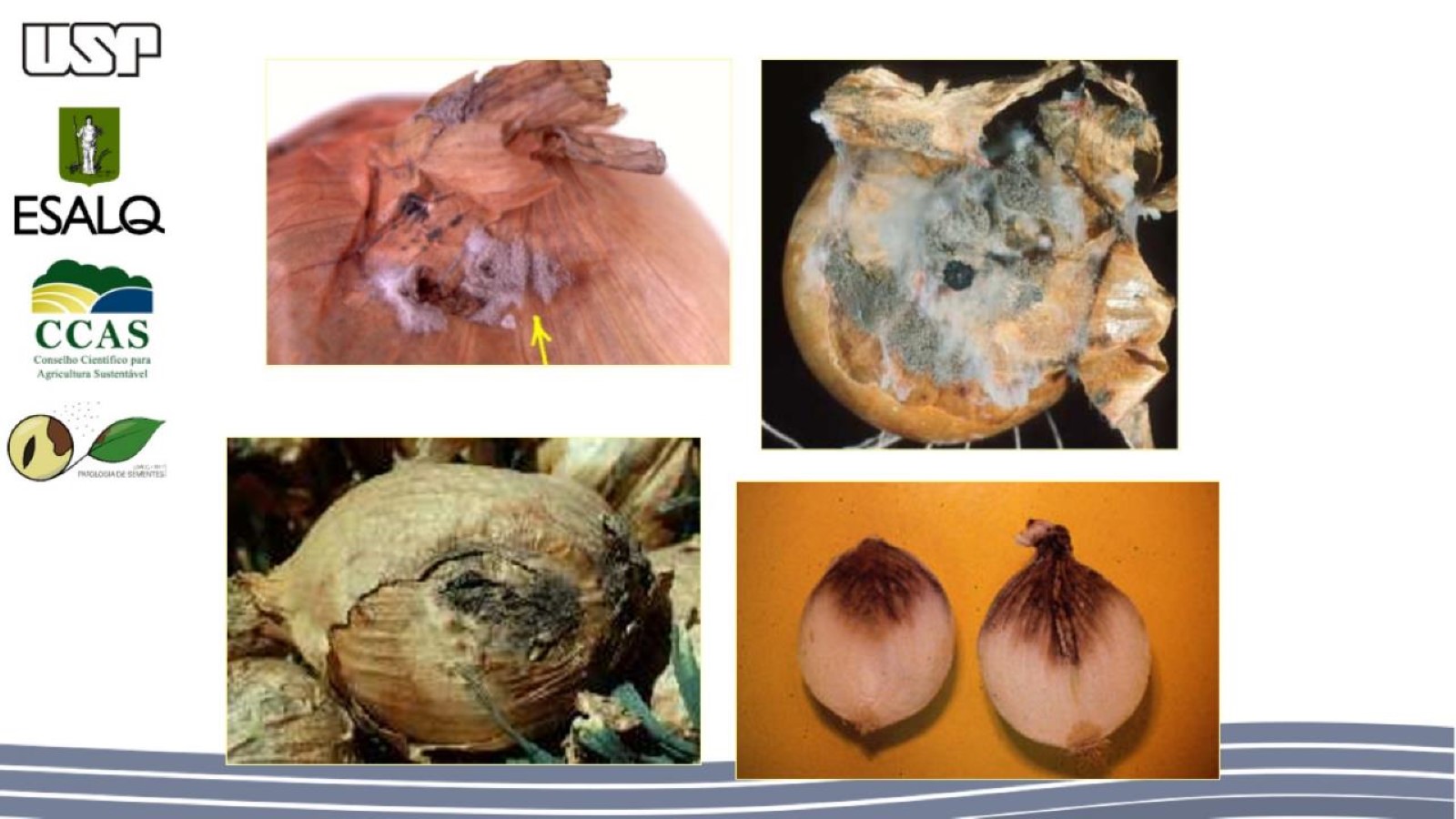 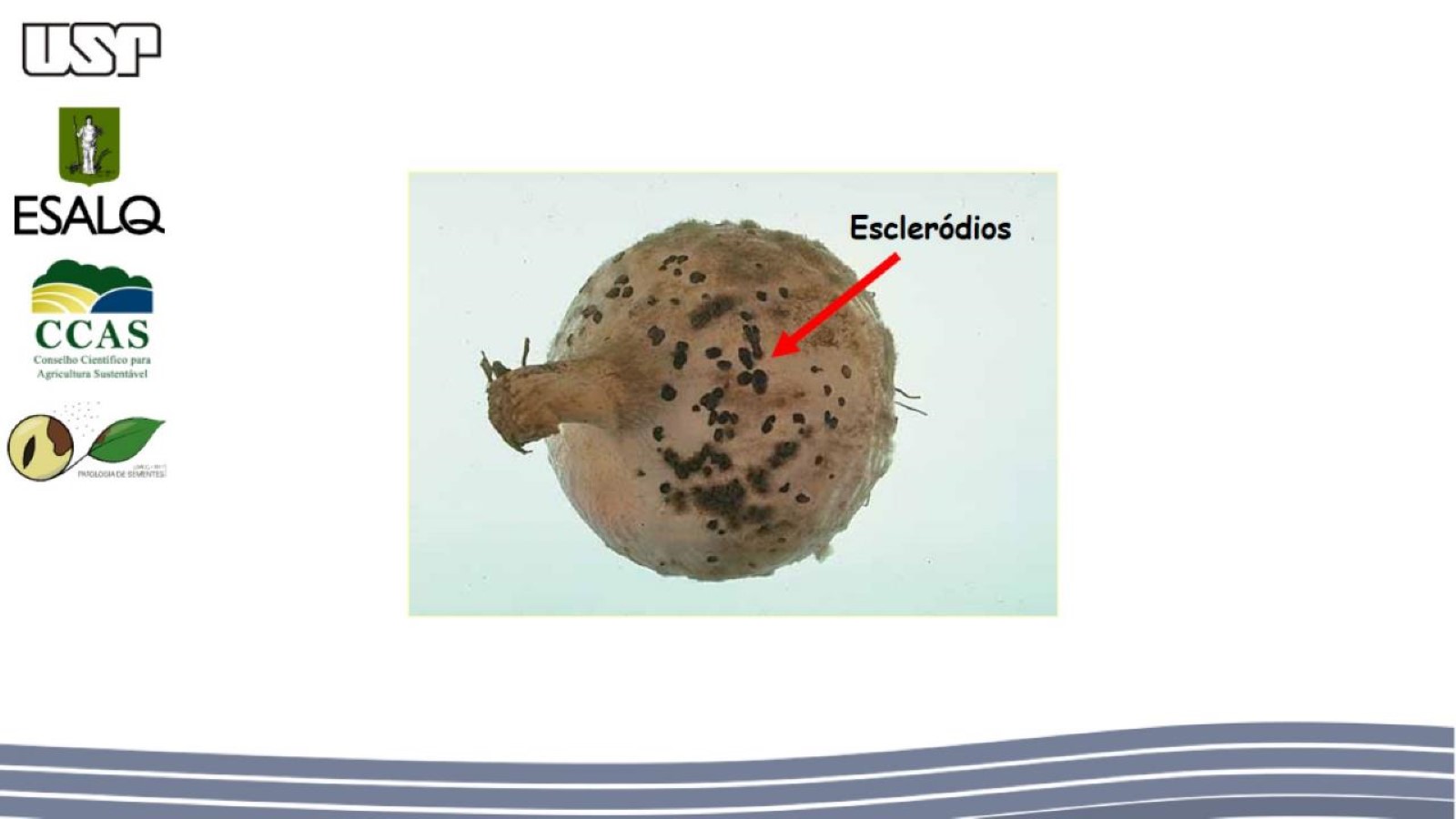 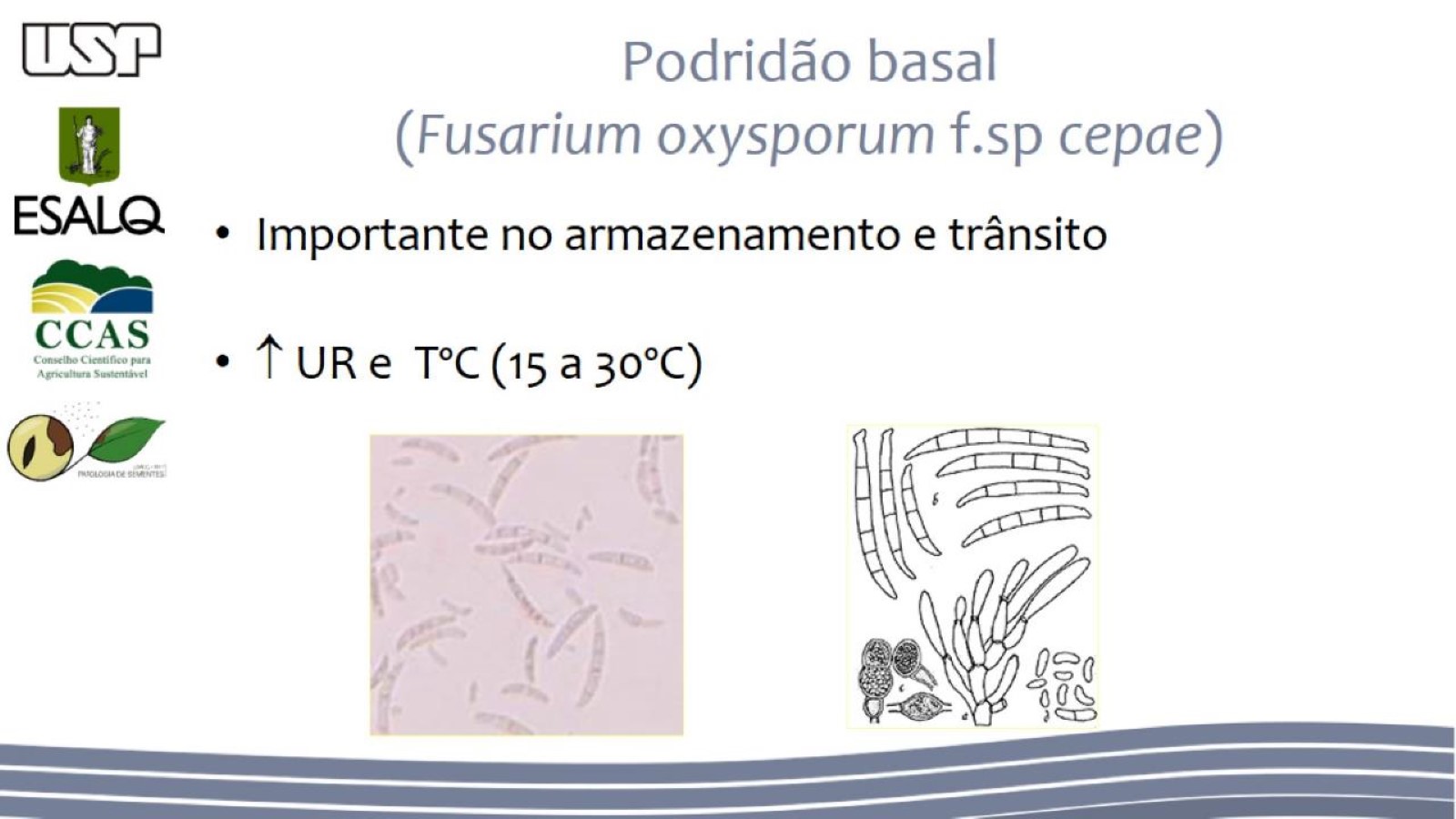 Podridão basal(Fusarium oxysporum f.sp cepae)
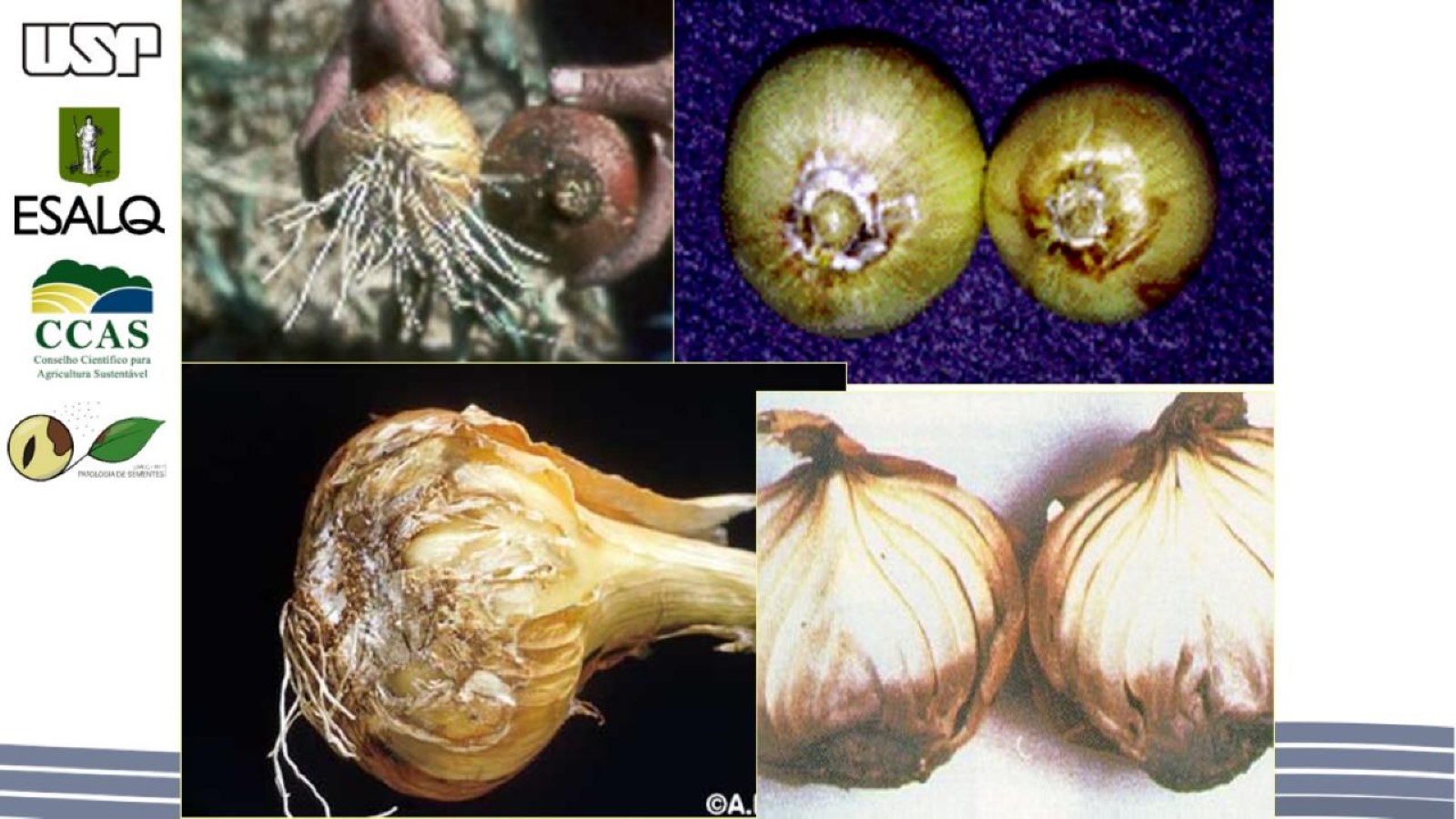 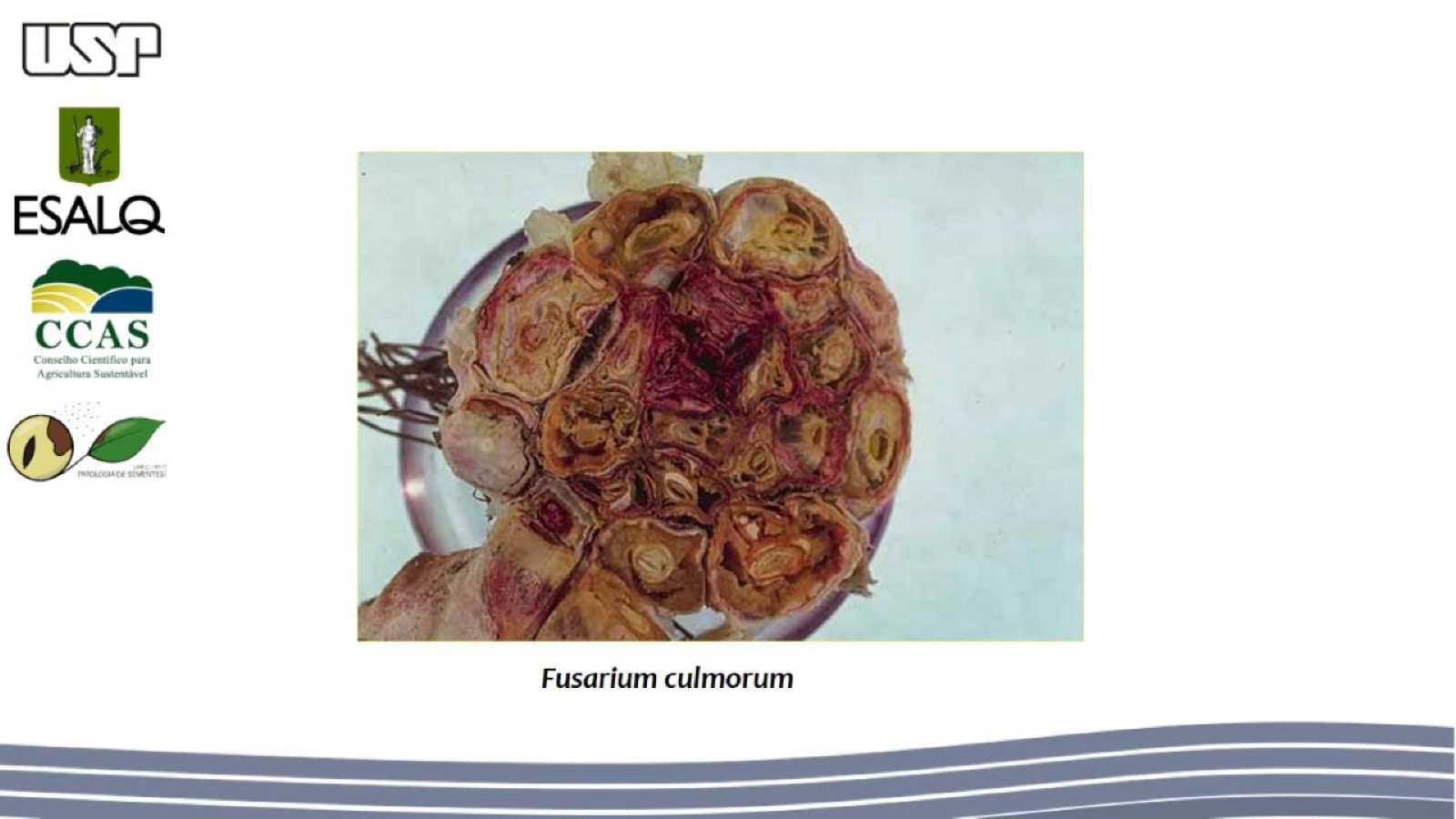 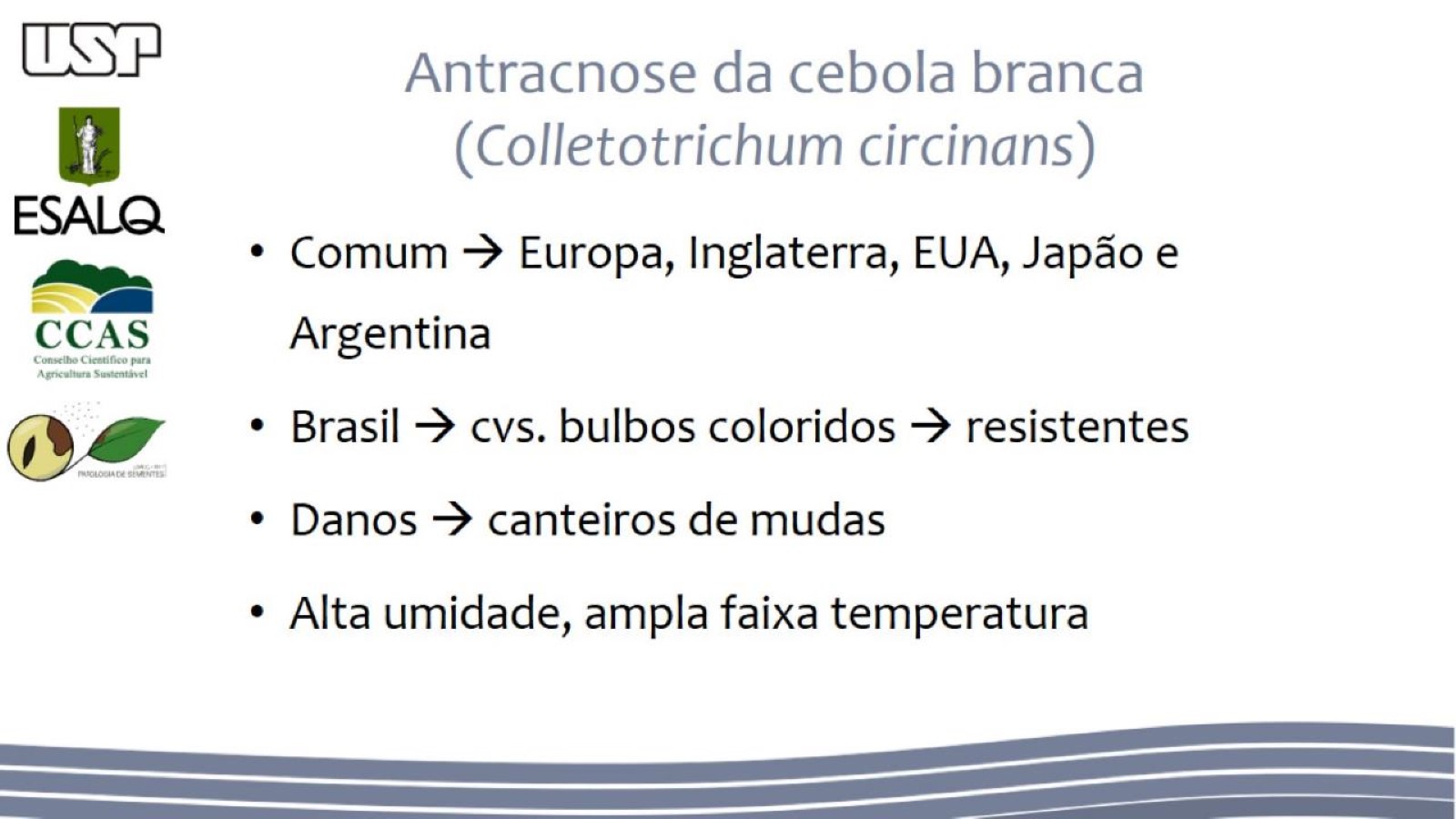 Antracnose da cebola branca (Colletotrichum circinans)
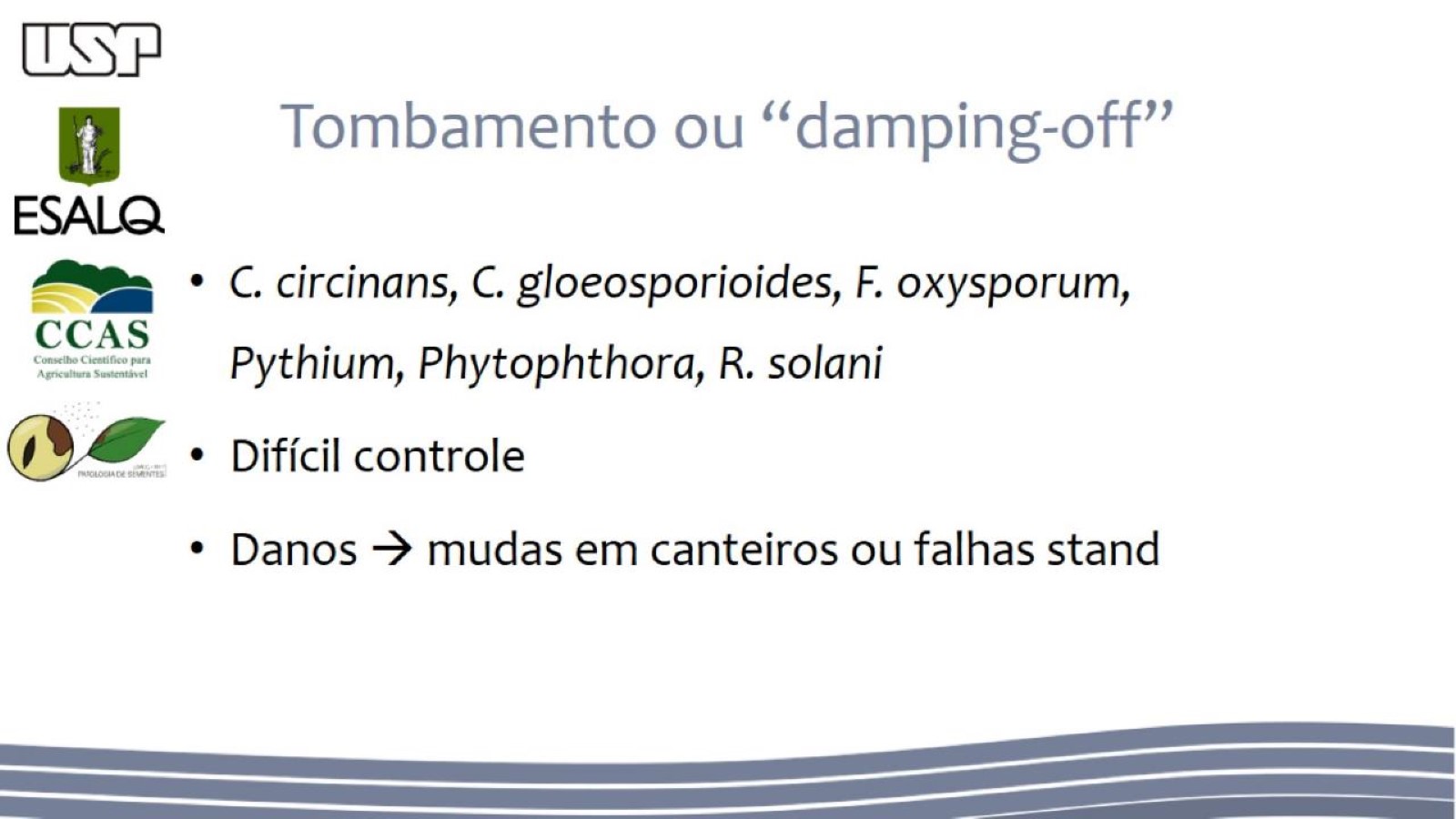 Tombamento ou “damping-off”
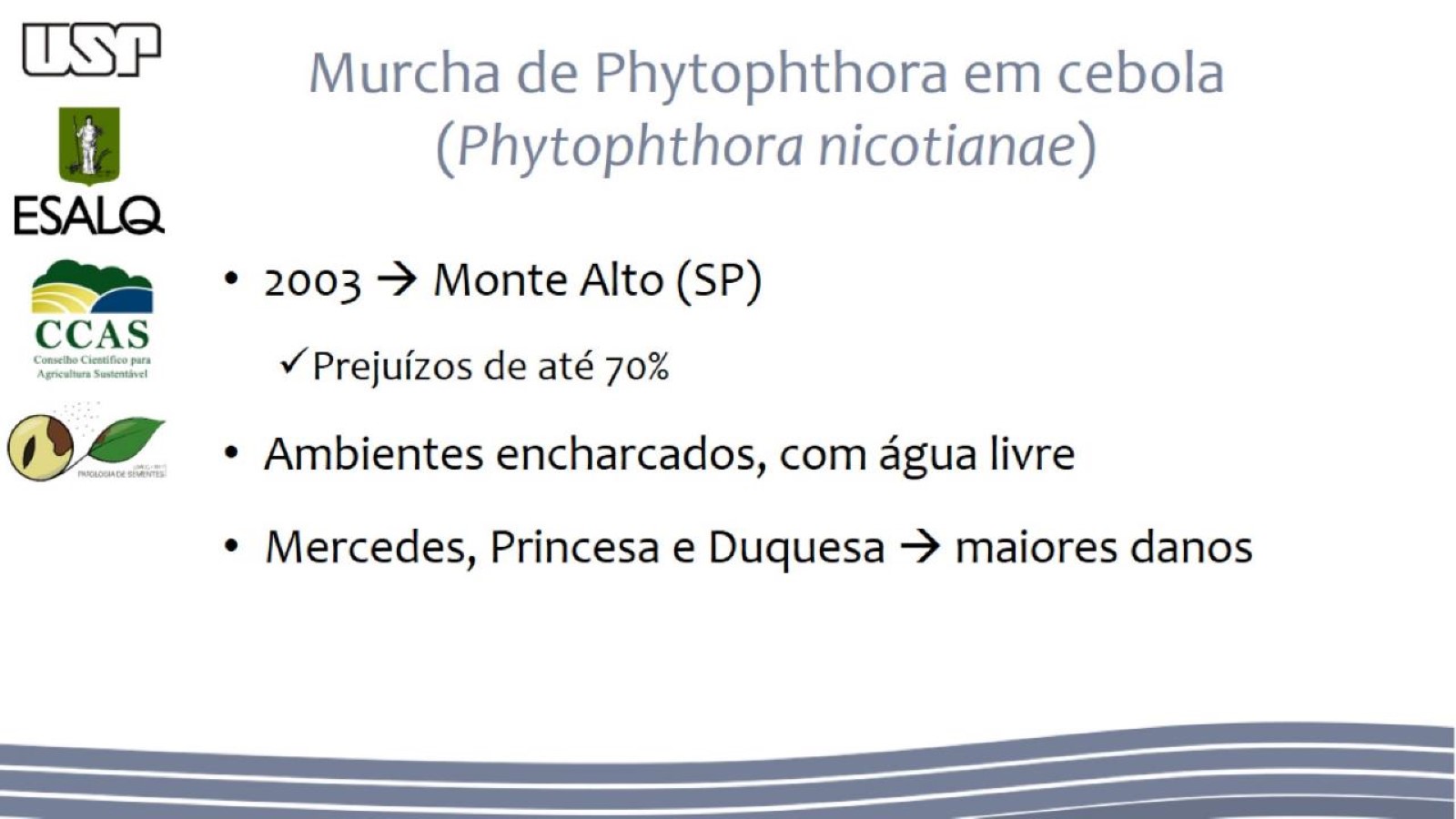 Murcha de Phytophthora em cebola (Phytophthora nicotianae)
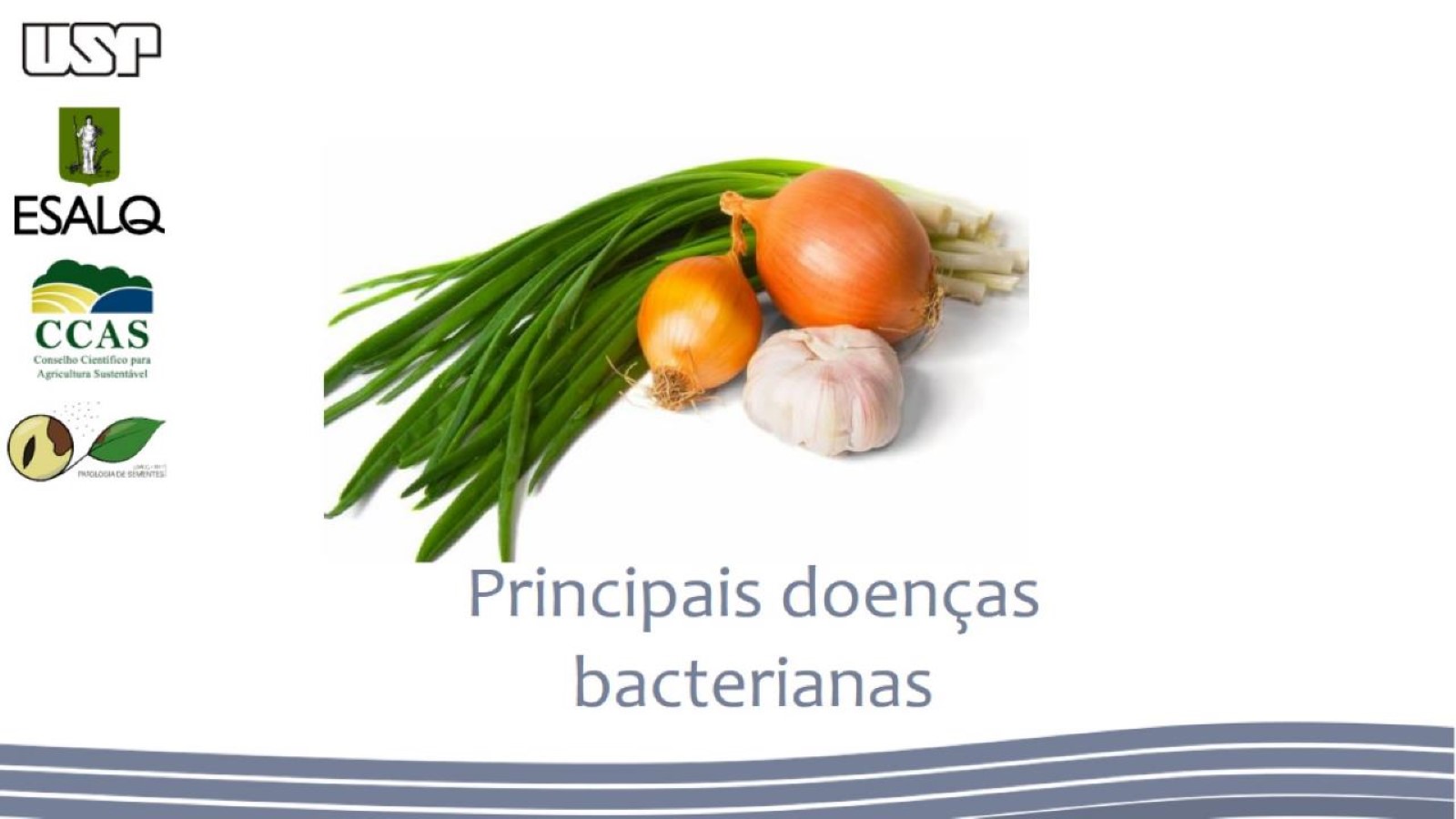 Principais doenças bacterianas
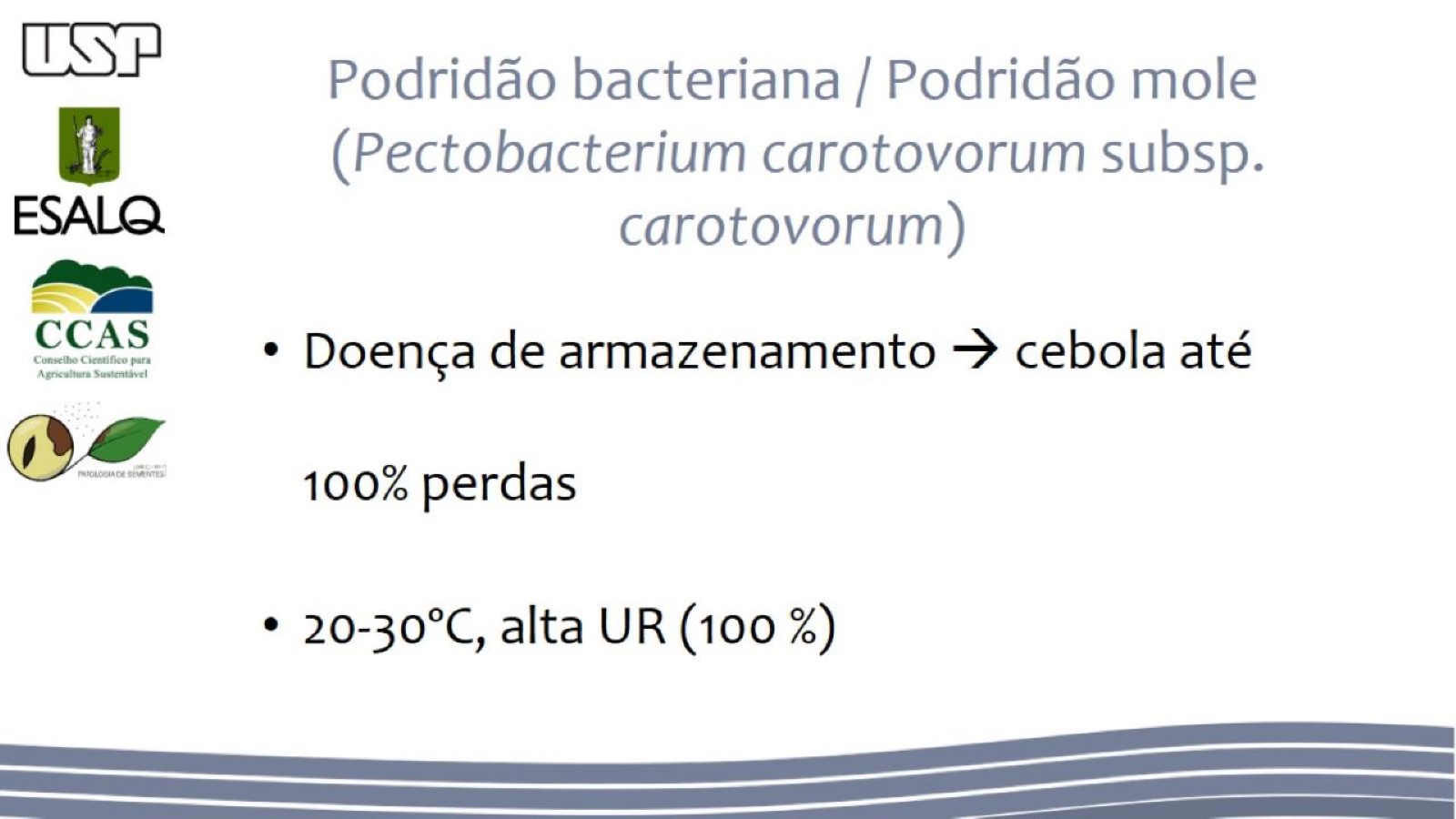 Podridão bacteriana / Podridão mole (Pectobacterium carotovorum subsp. carotovorum)
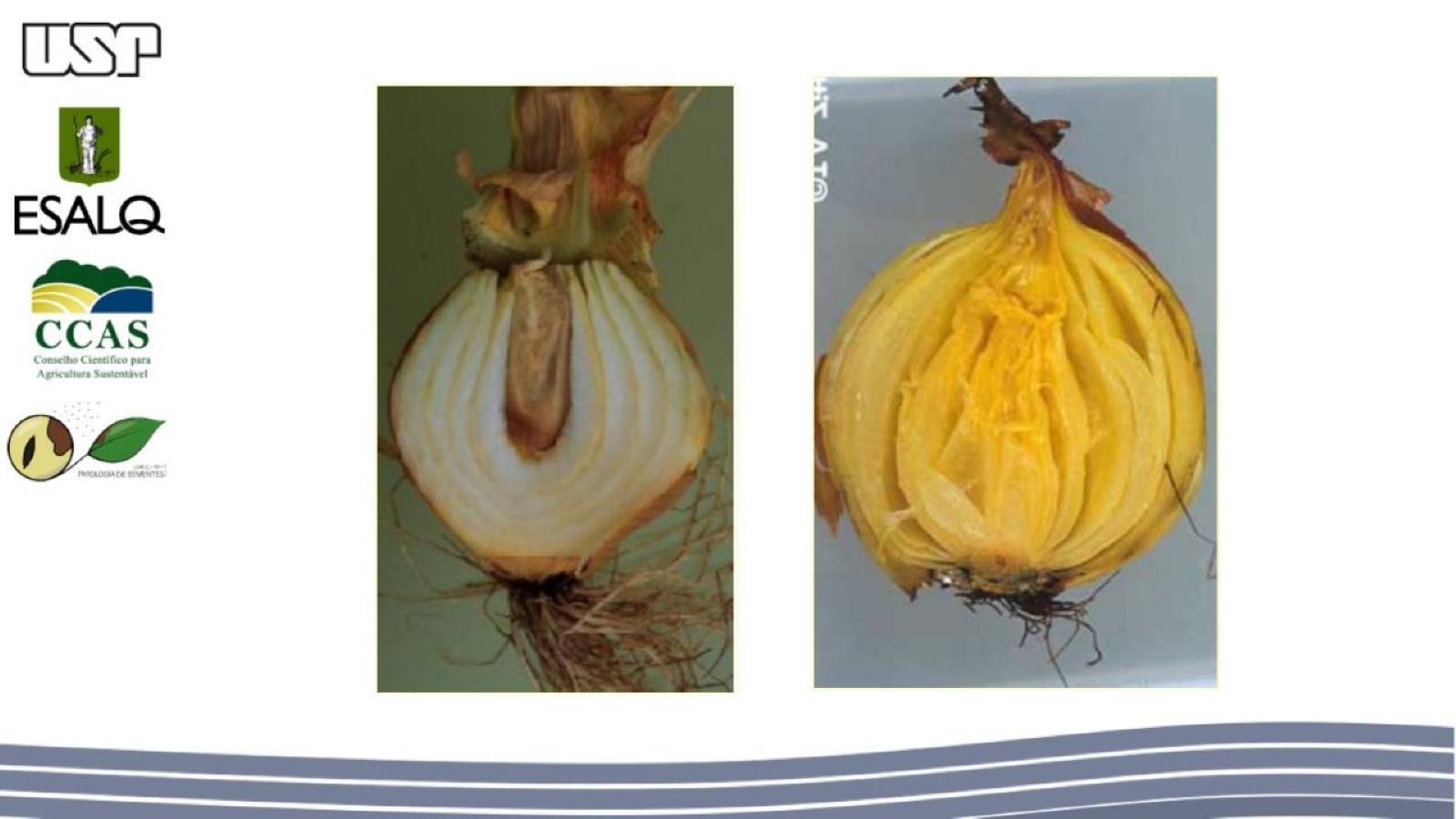 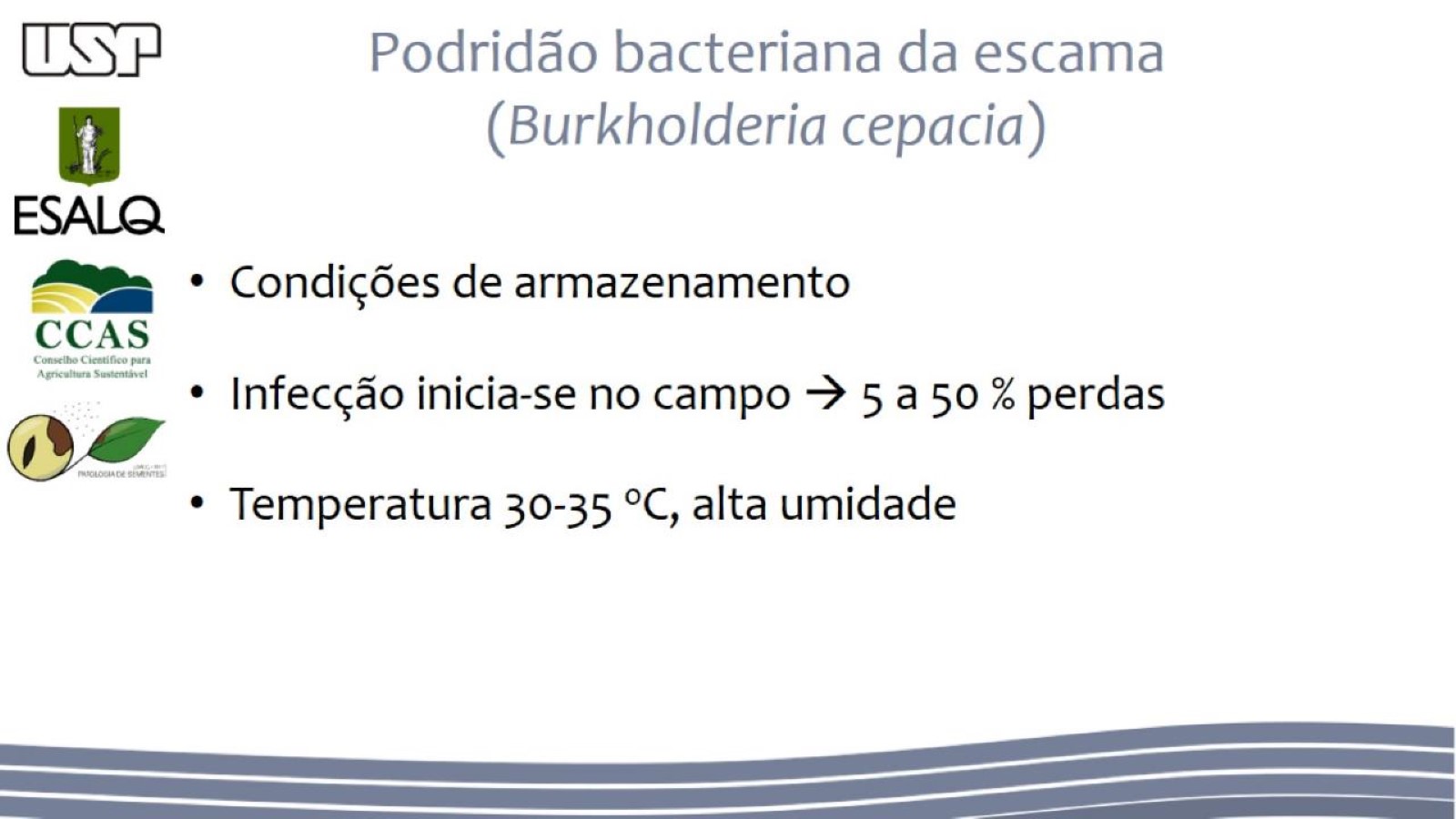 Podridão bacteriana da escama (Burkholderia cepacia)
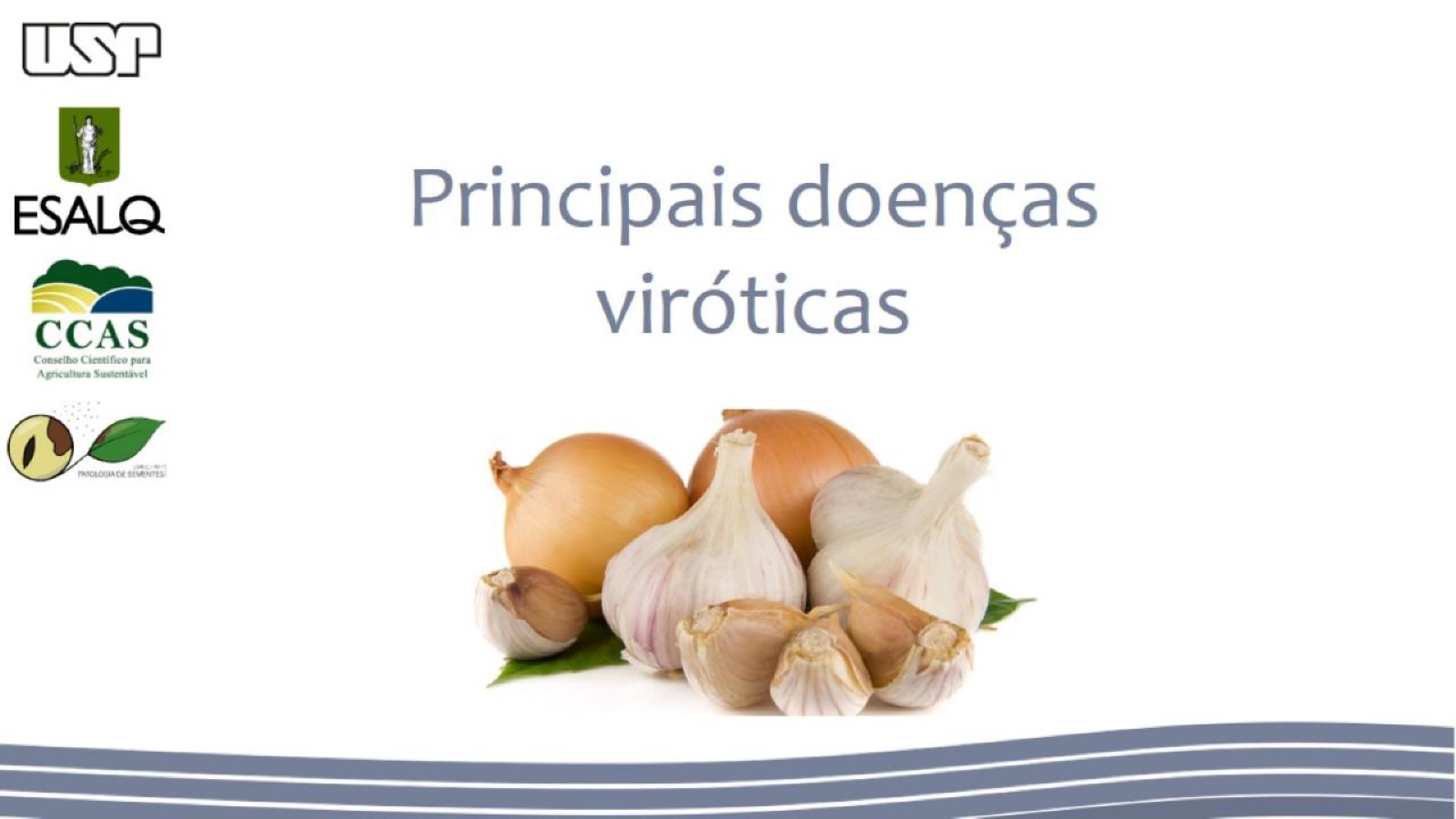 Principais doenças viróticas
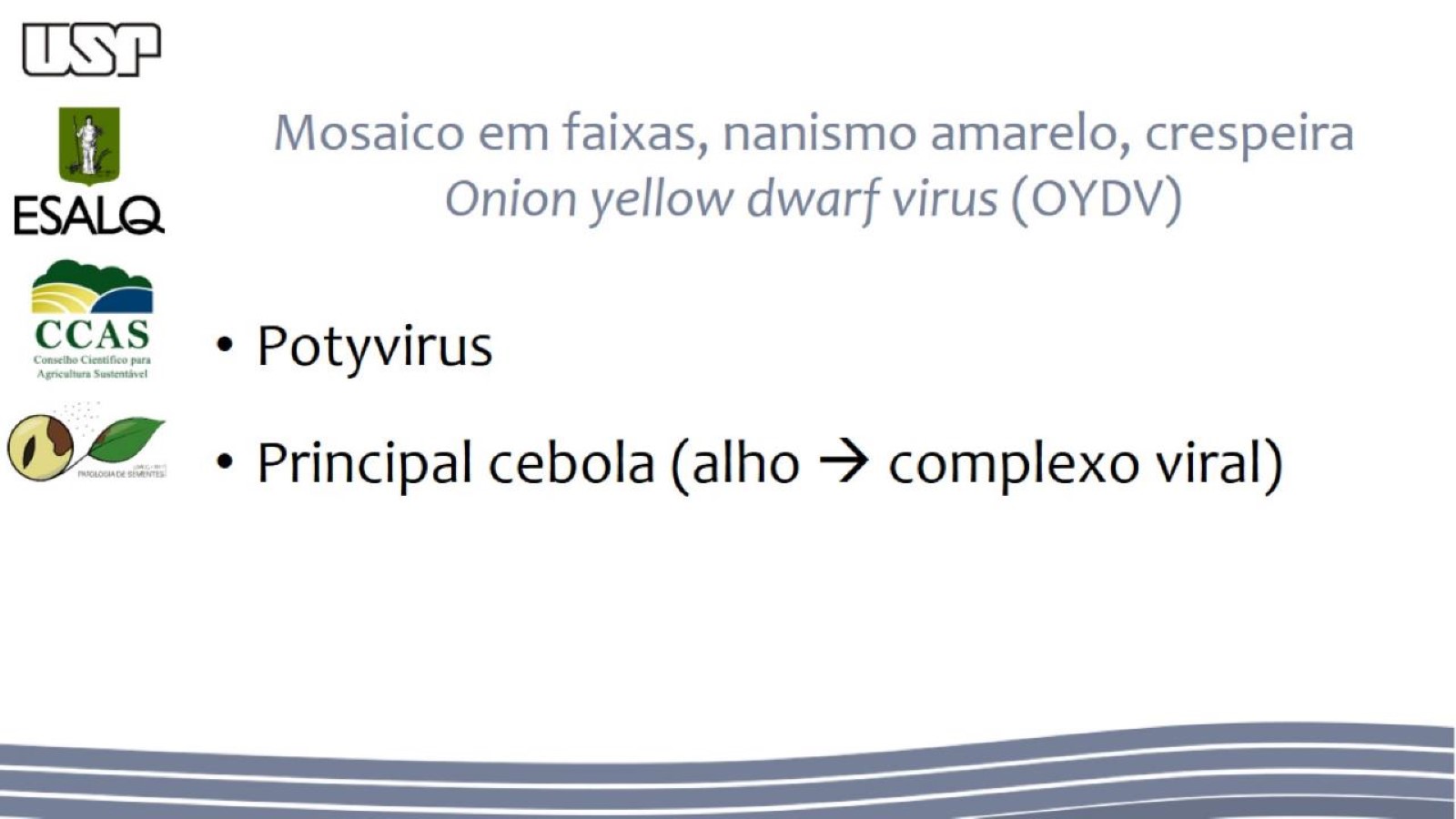 Mosaico em faixas, nanismo amarelo, crespeira Onion yellow dwarf virus (OYDV)
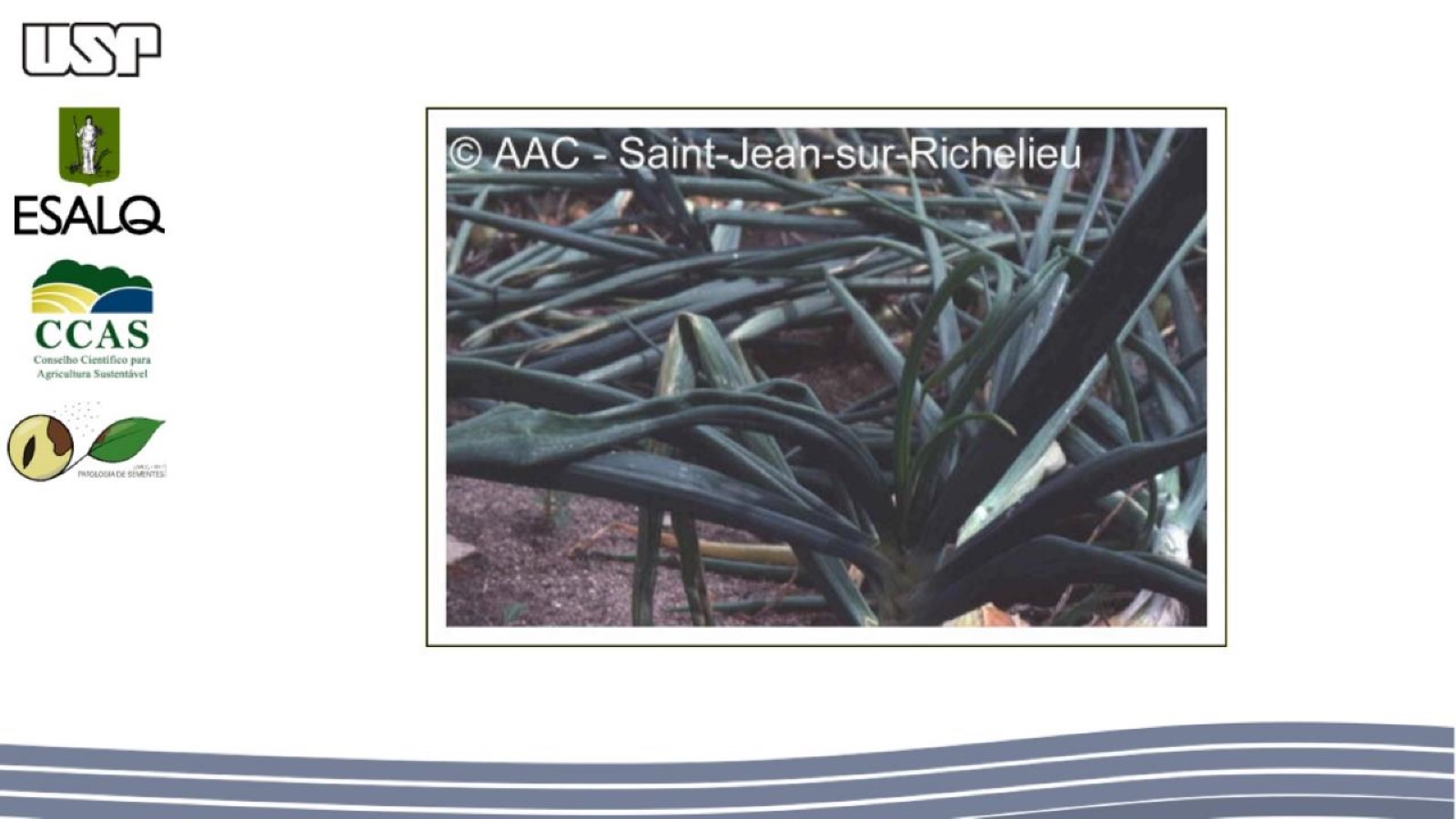 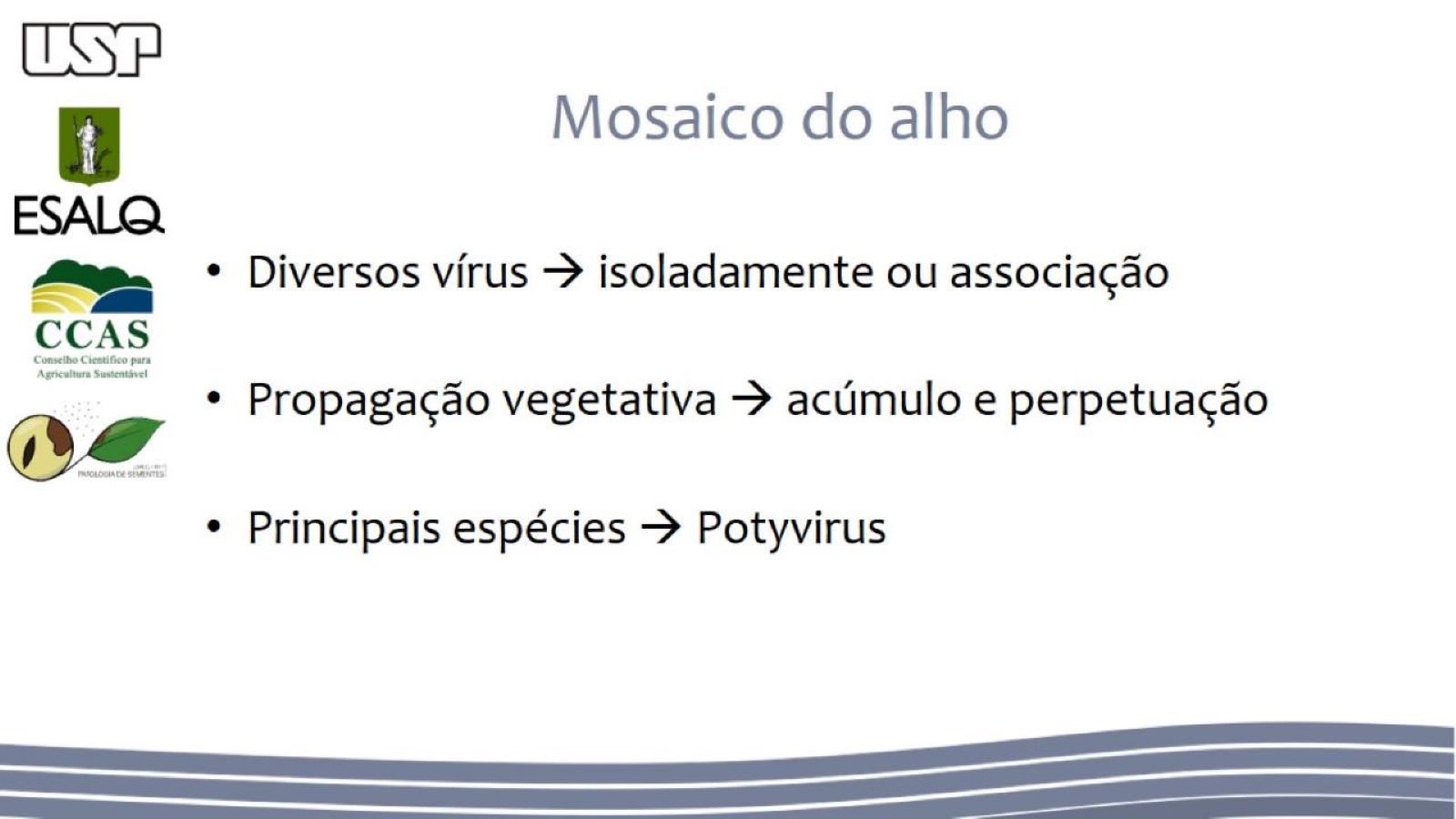 Mosaico do alho
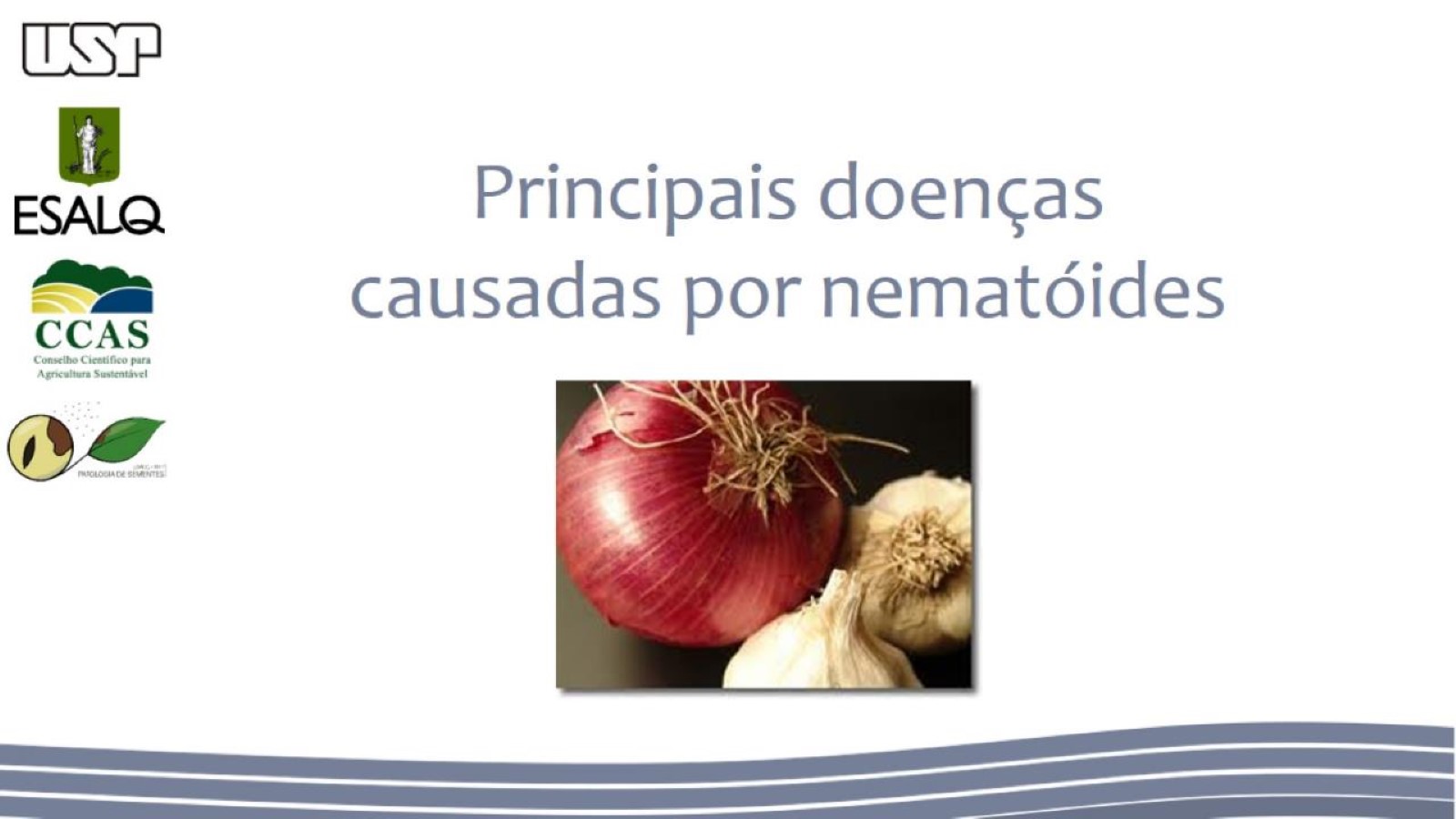 Principais doenças causadas por nematóides
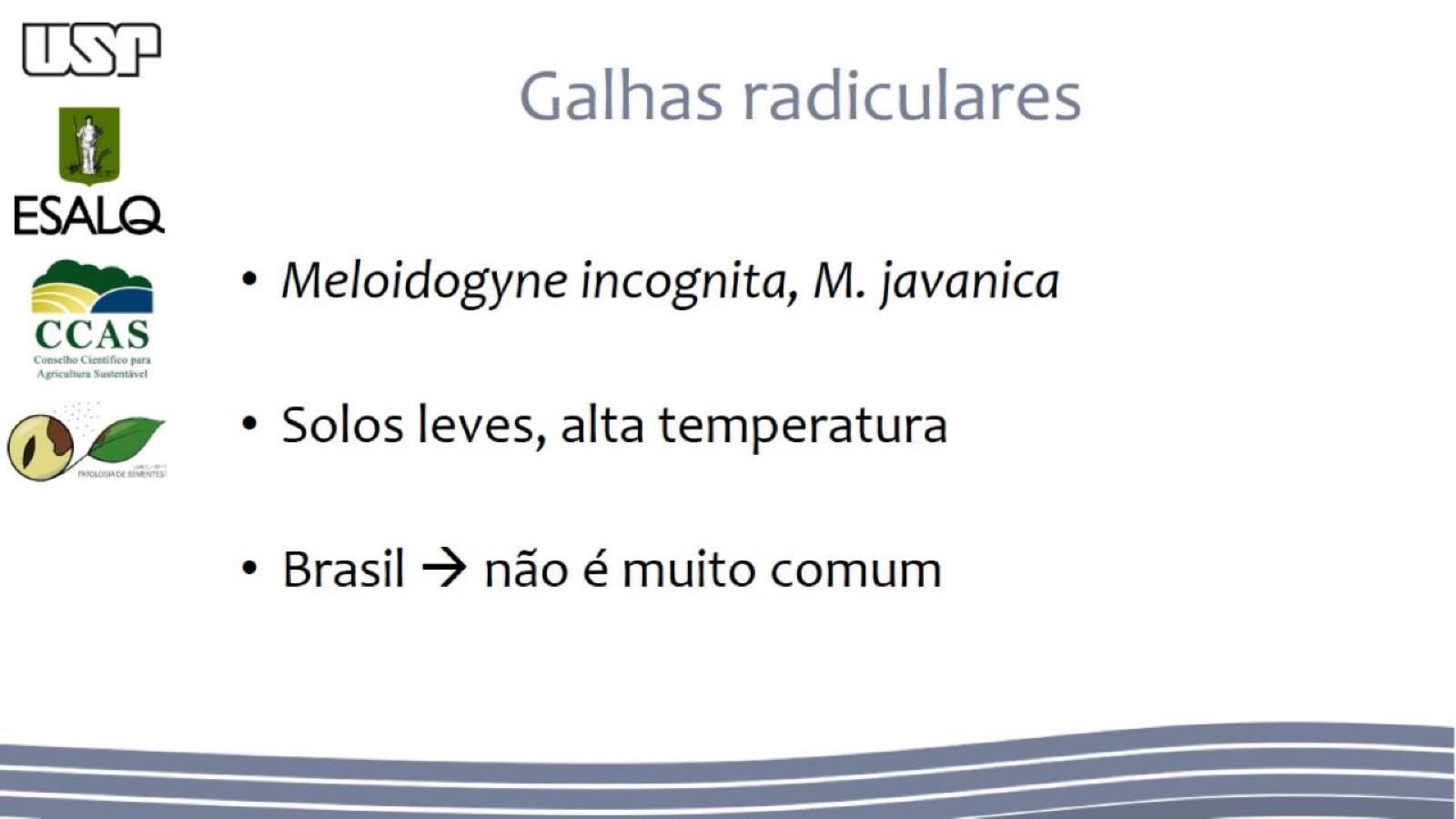 Galhas radiculares
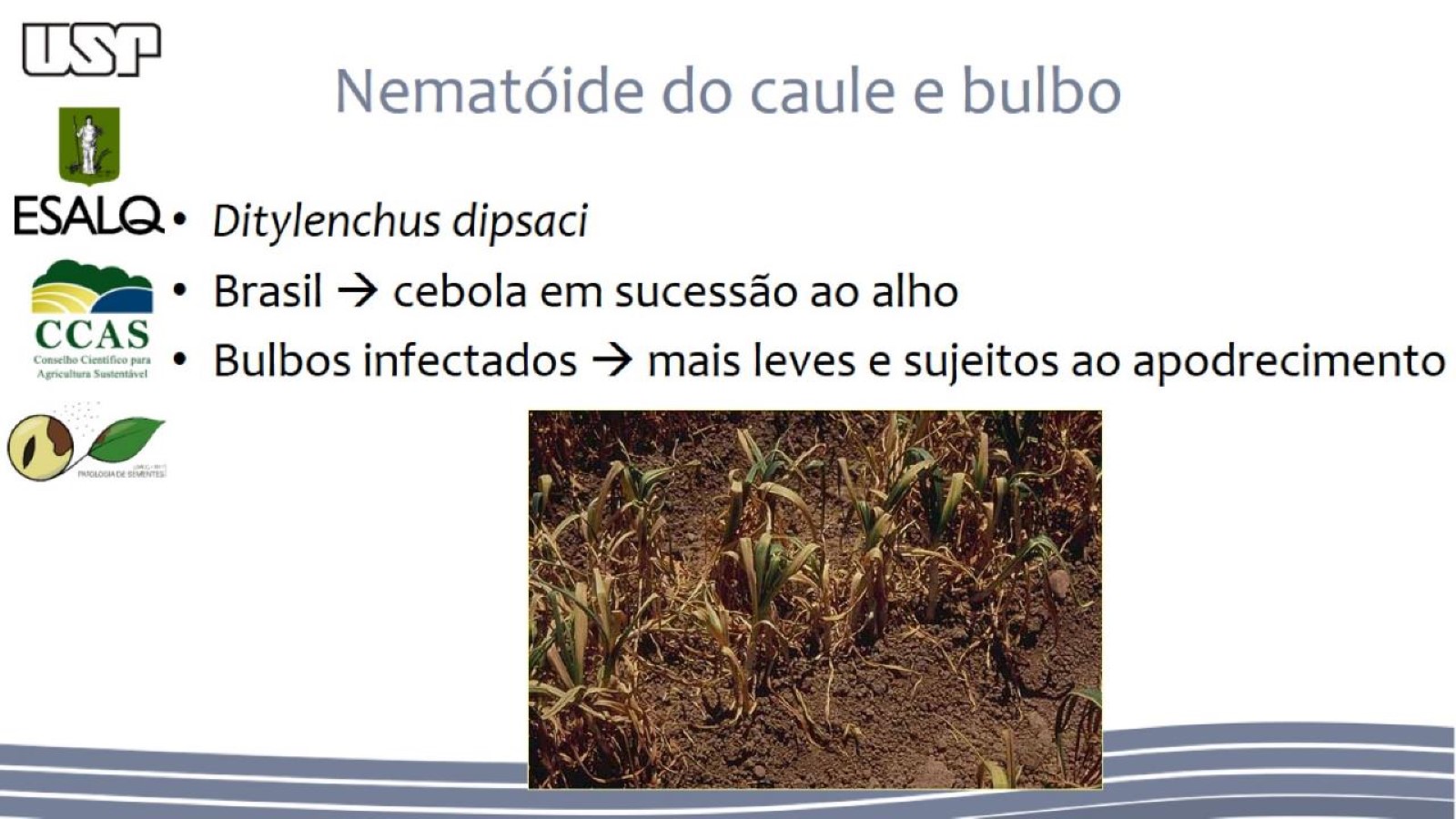 Nematóide do caule e bulbo
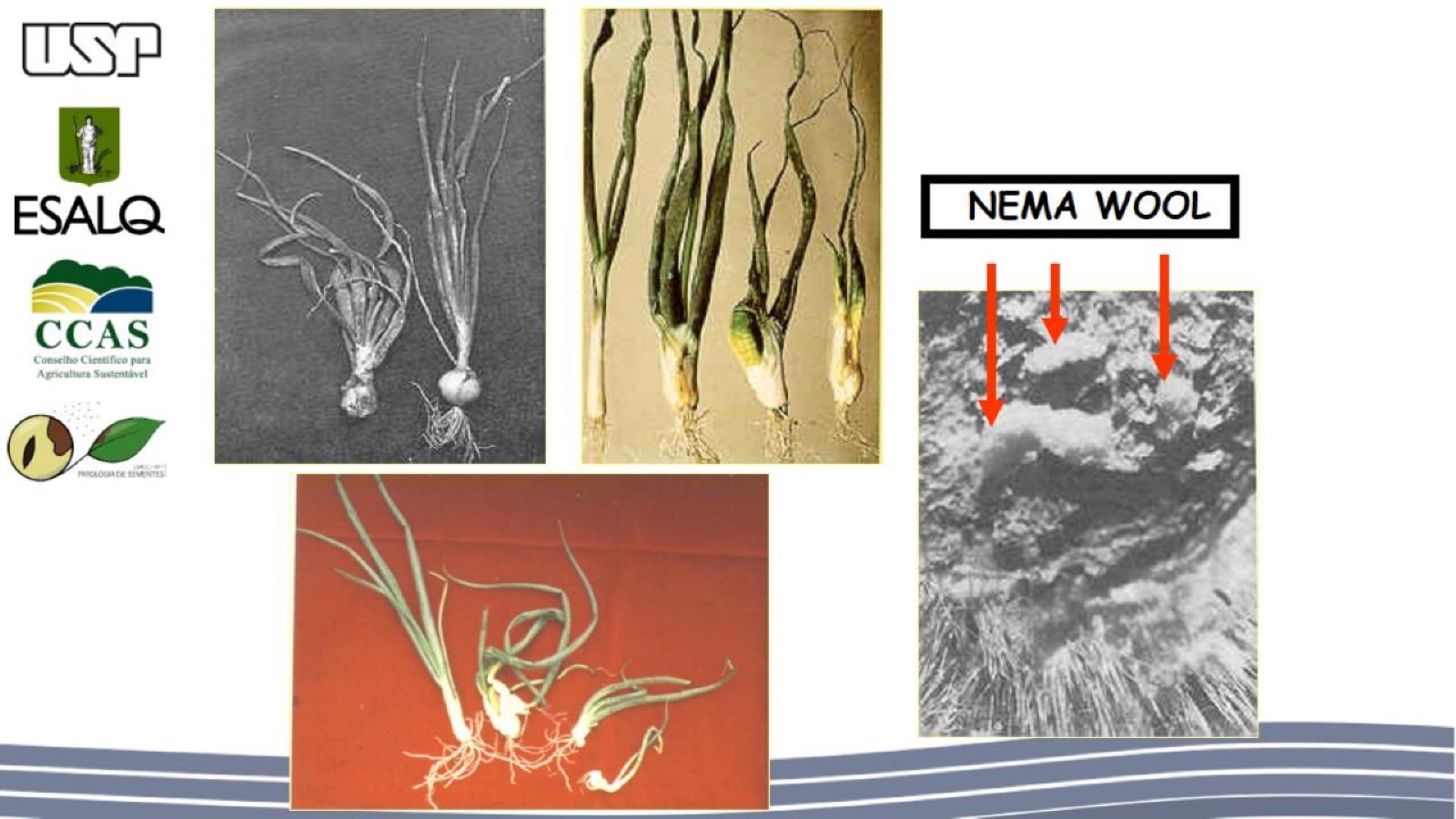 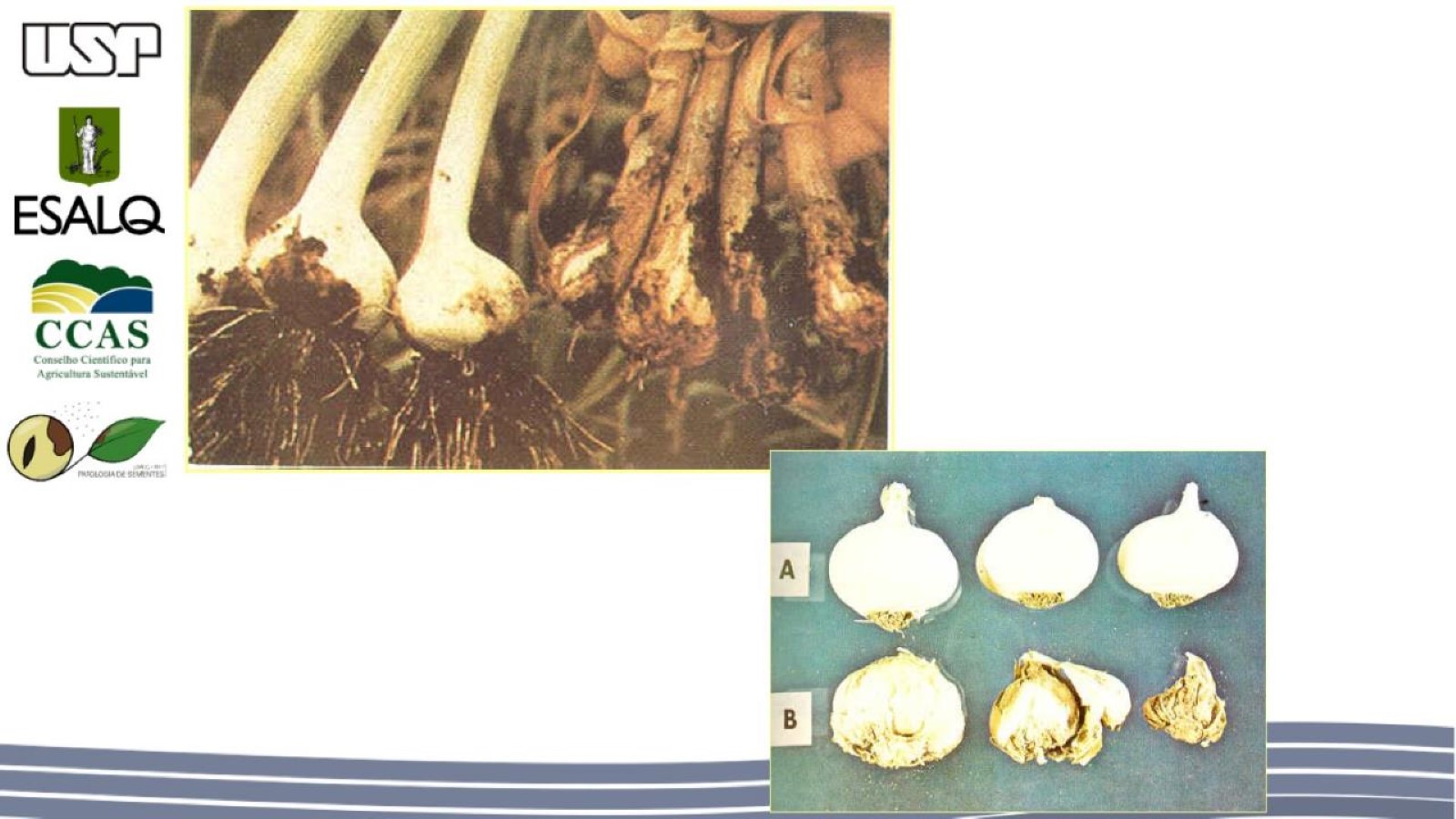 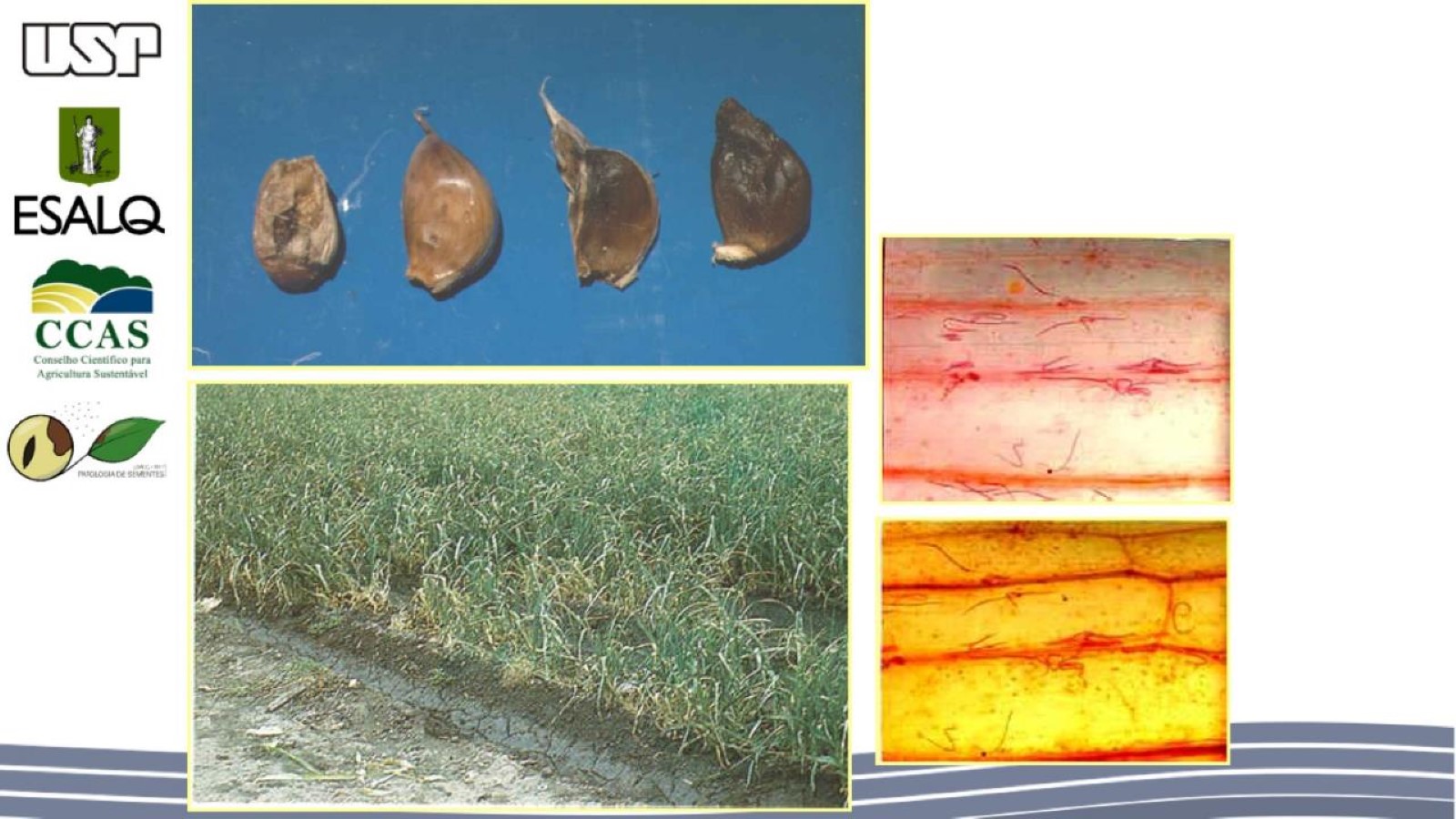 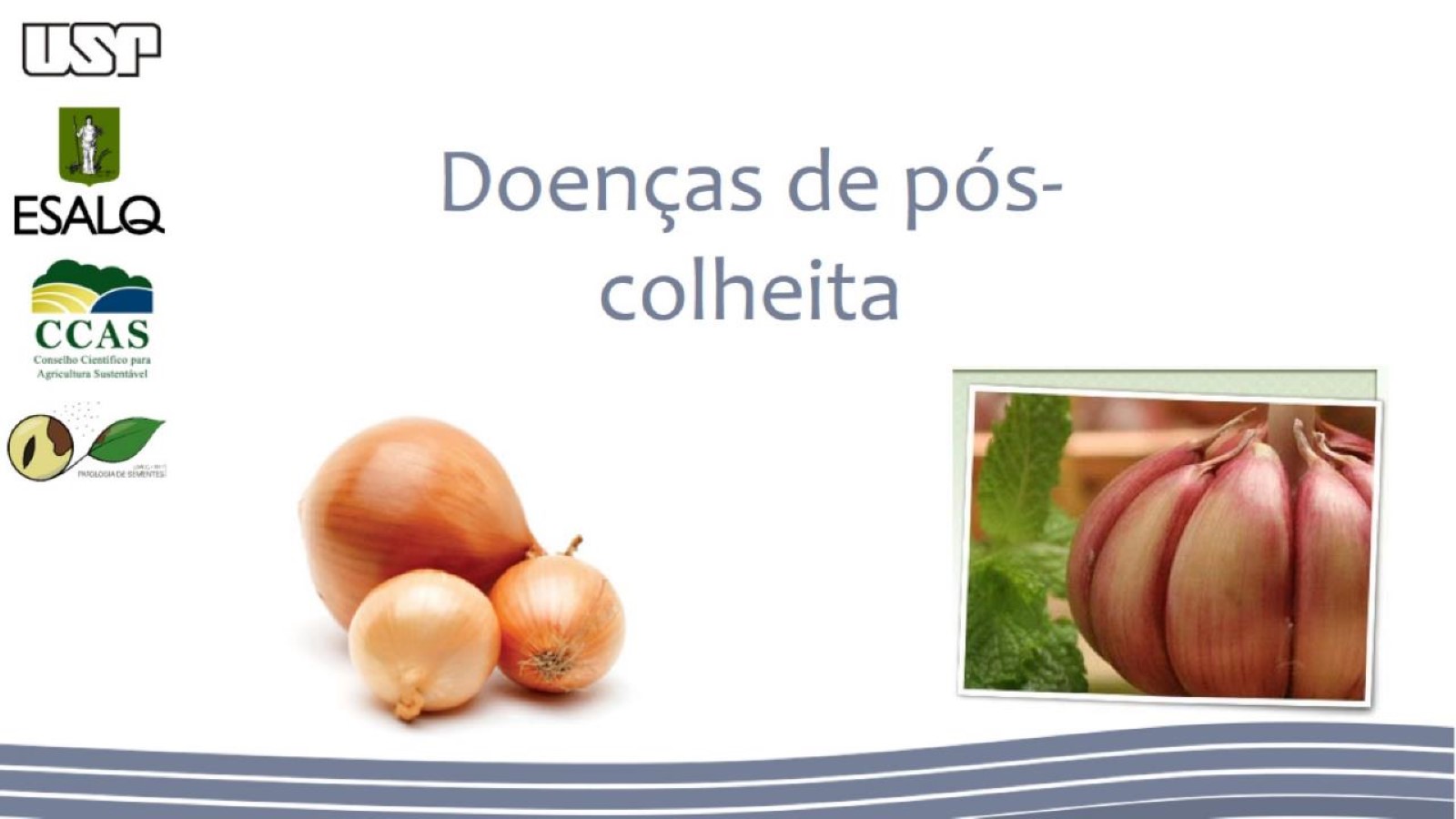 Doenças de pós-colheita
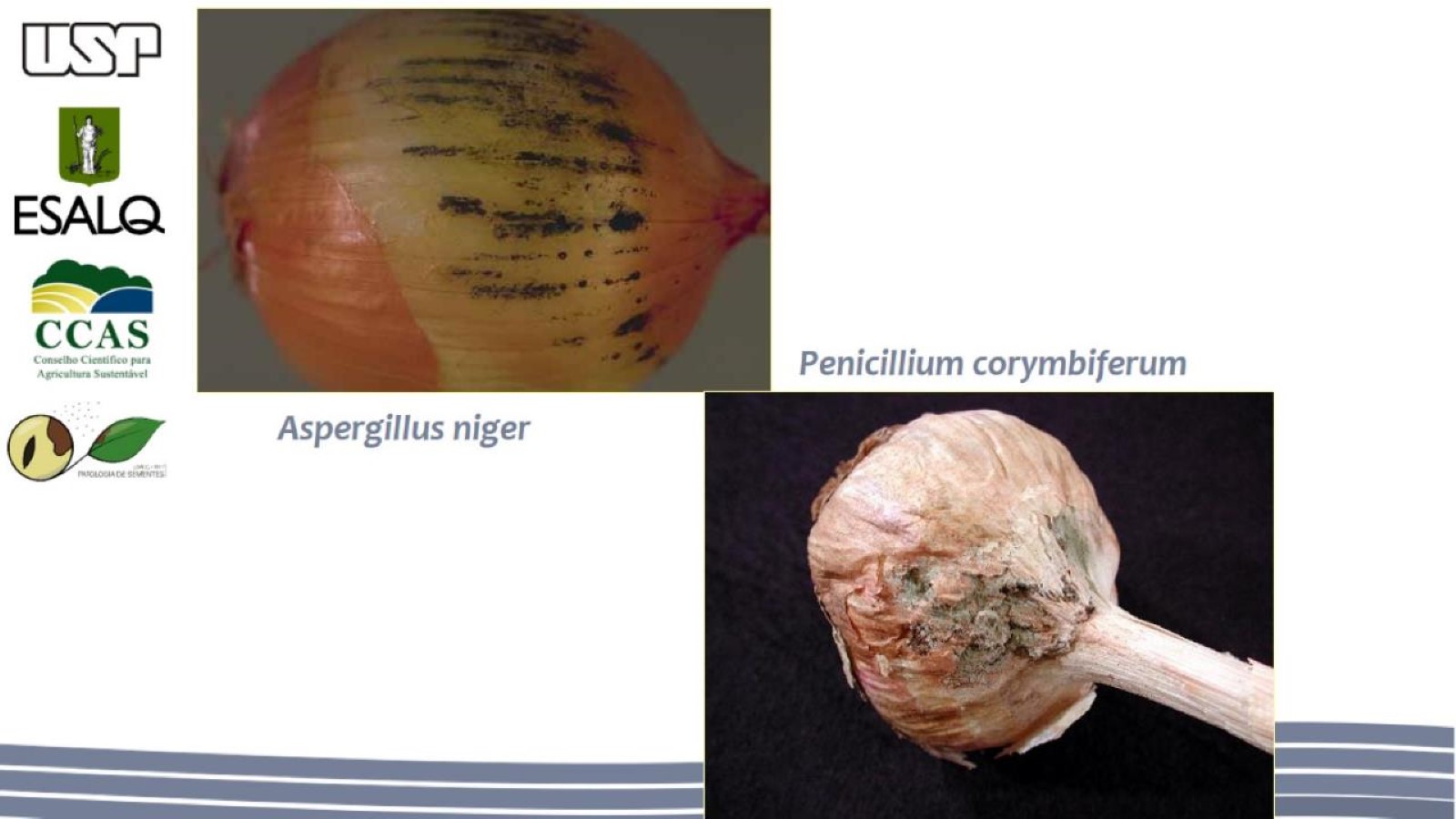 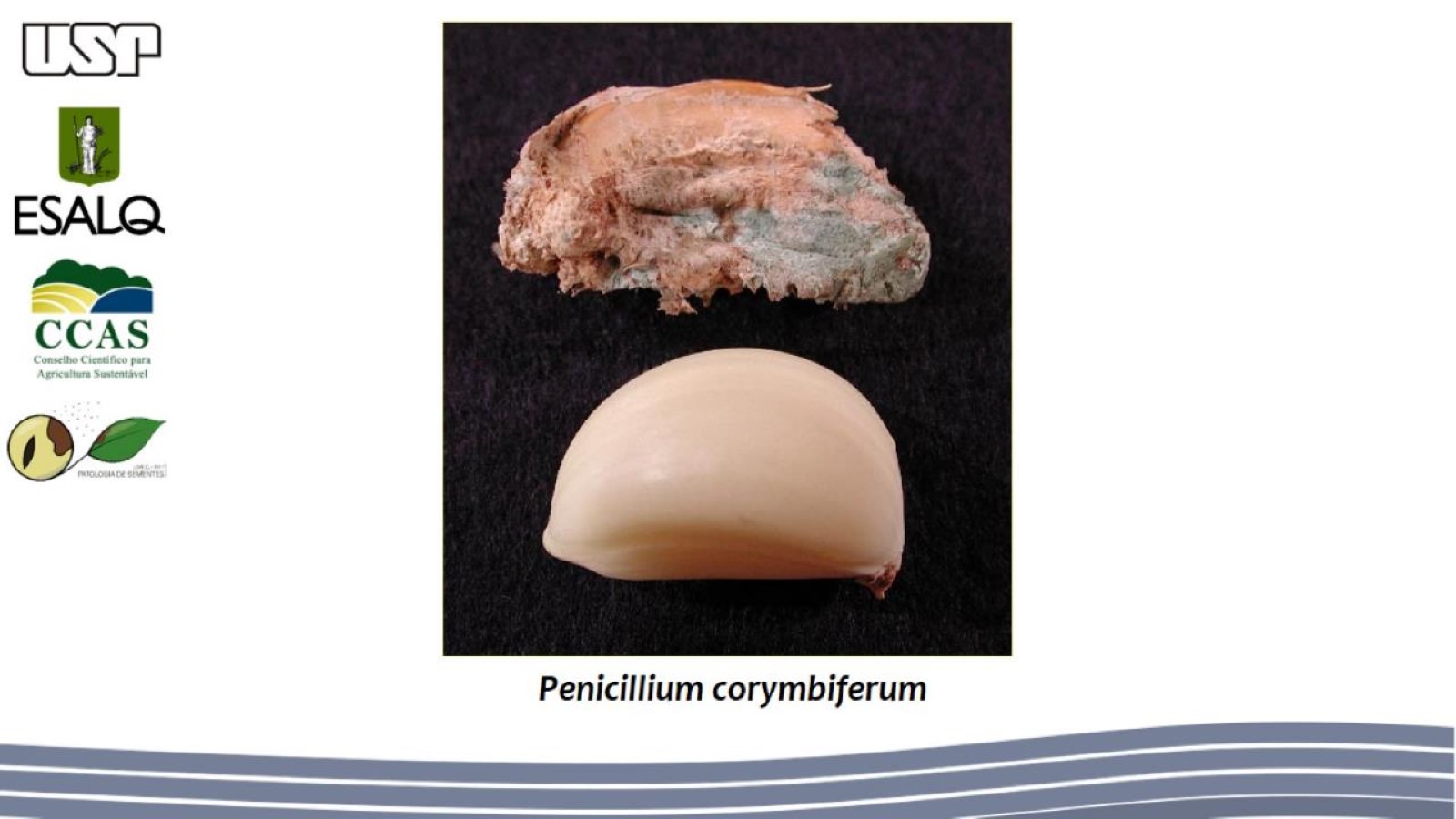 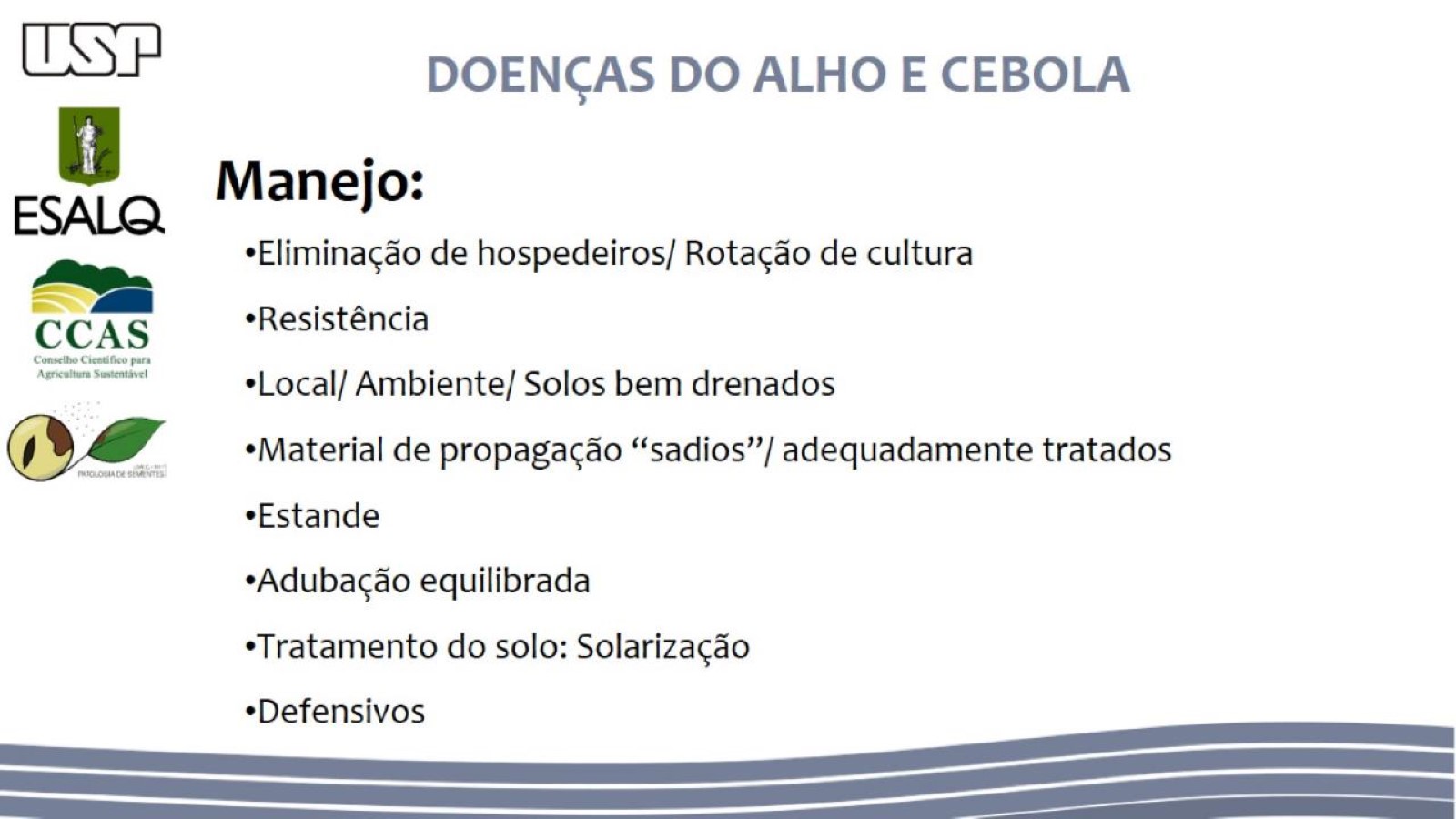 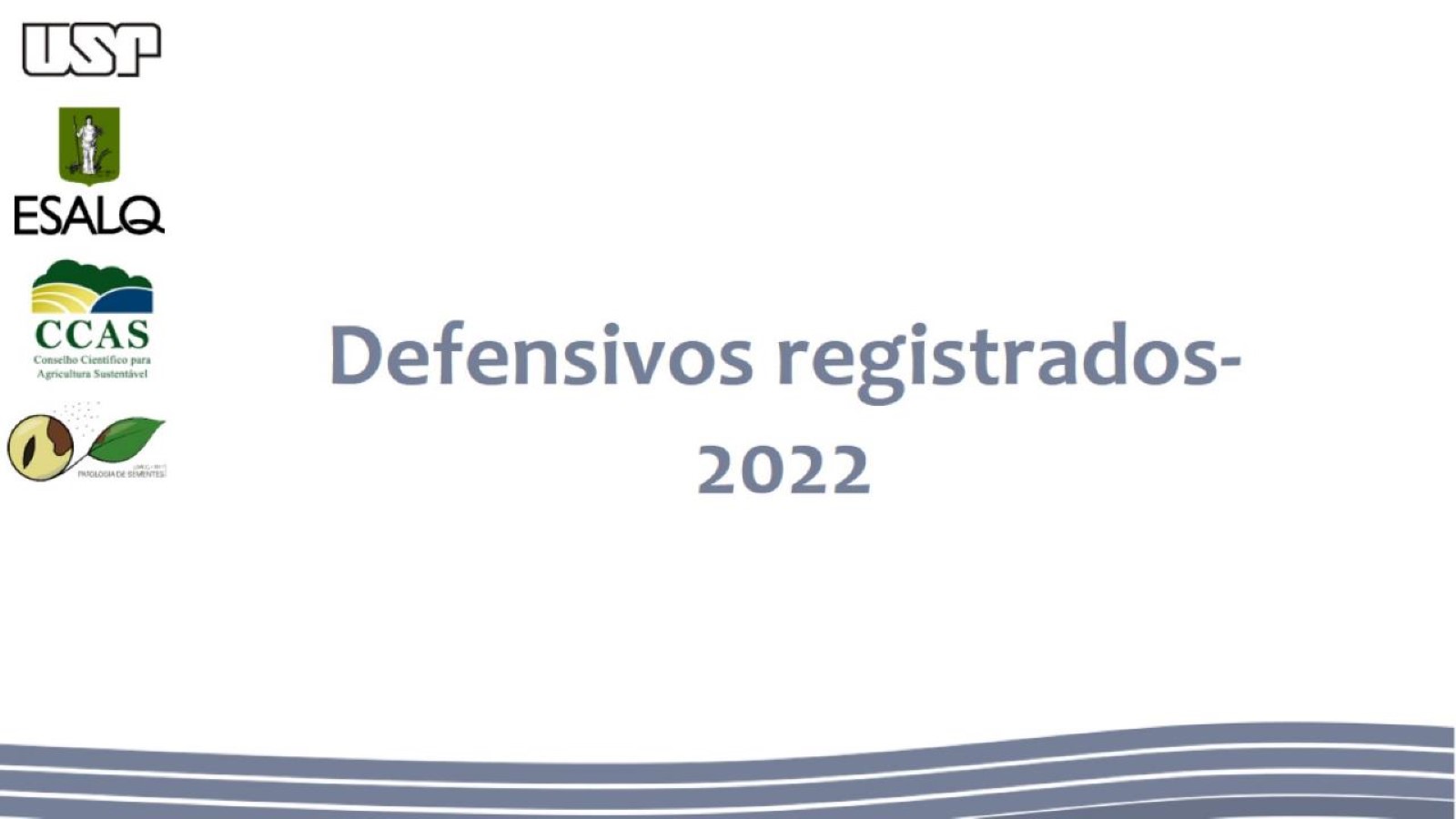 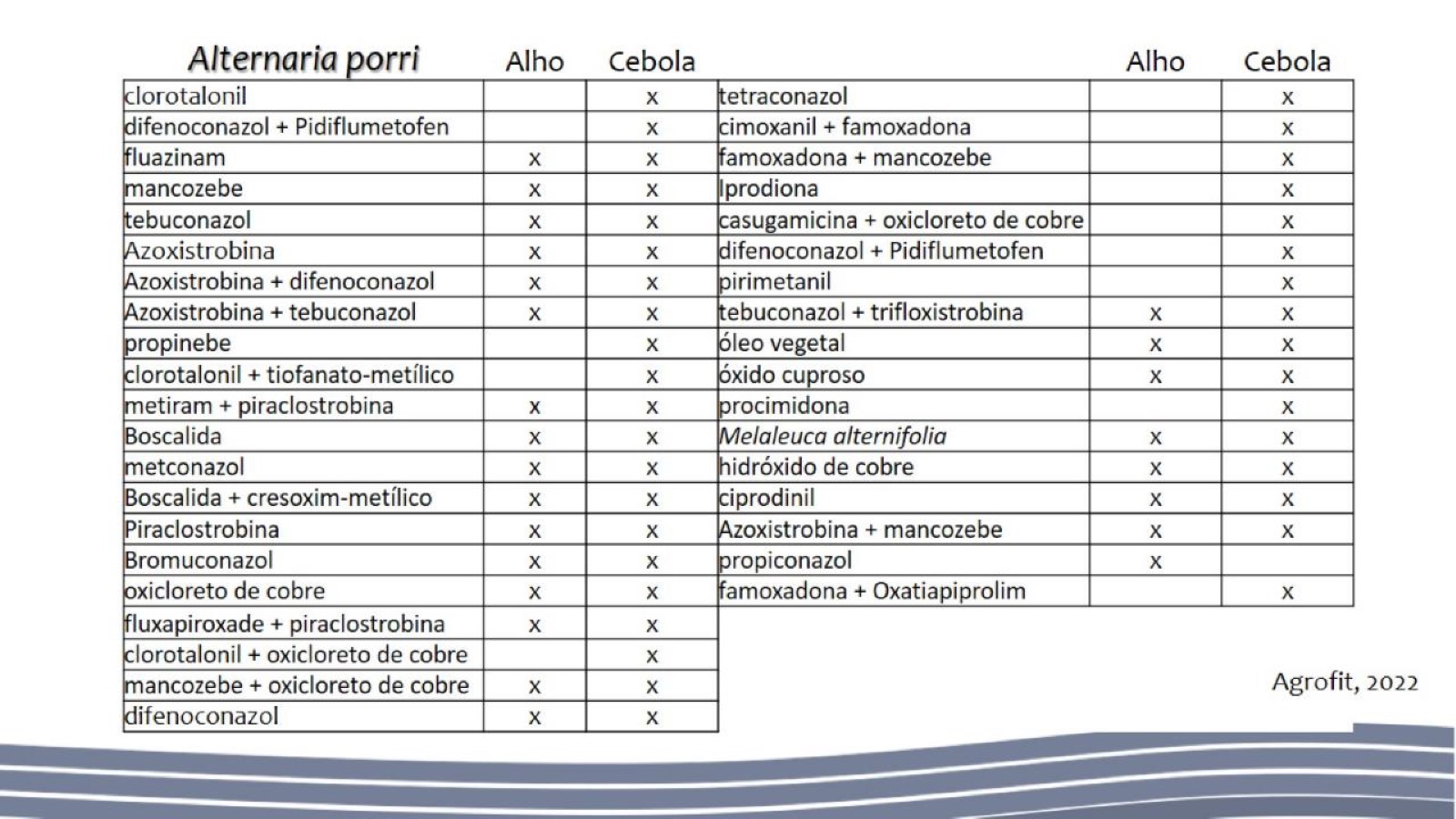 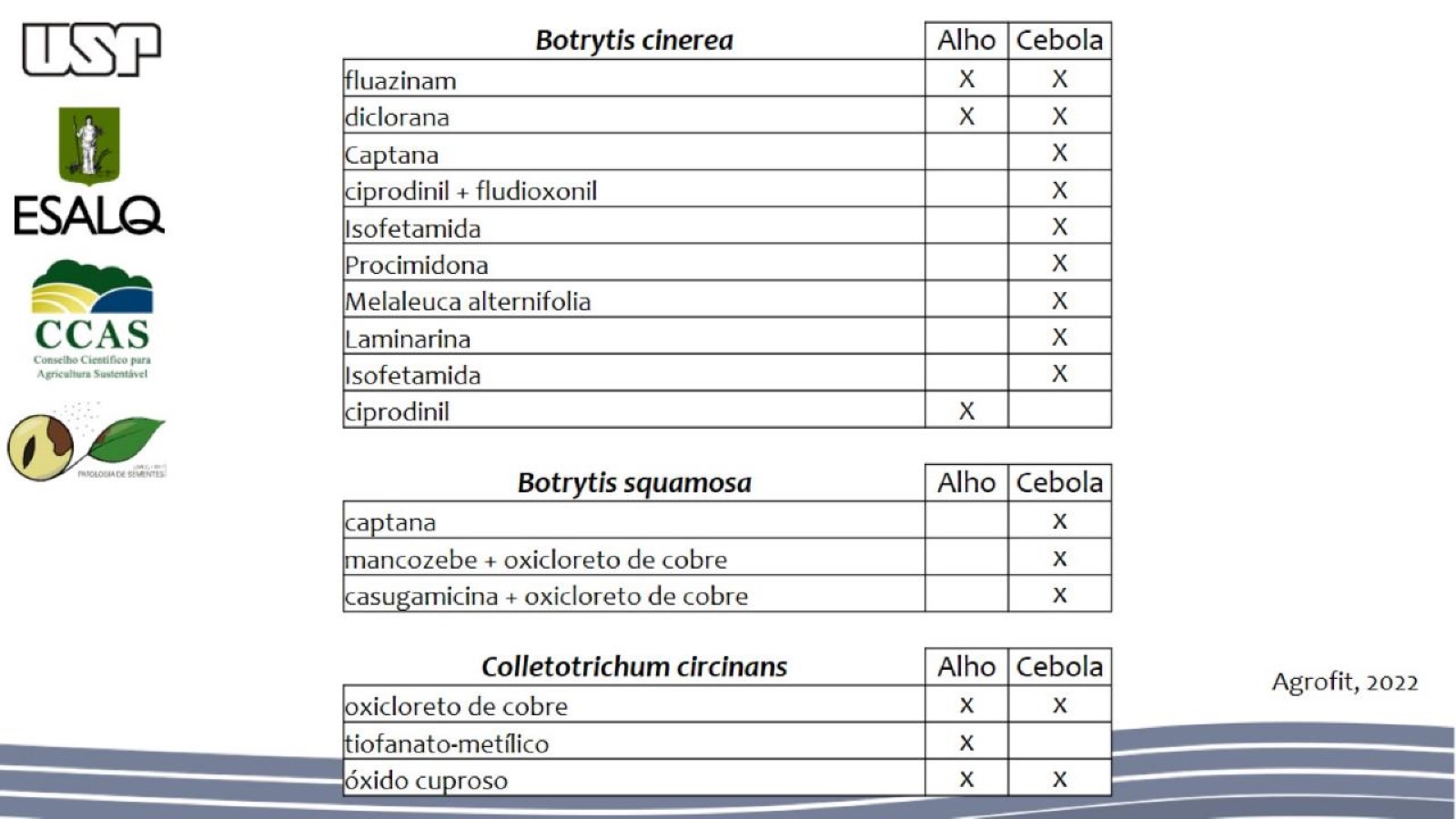 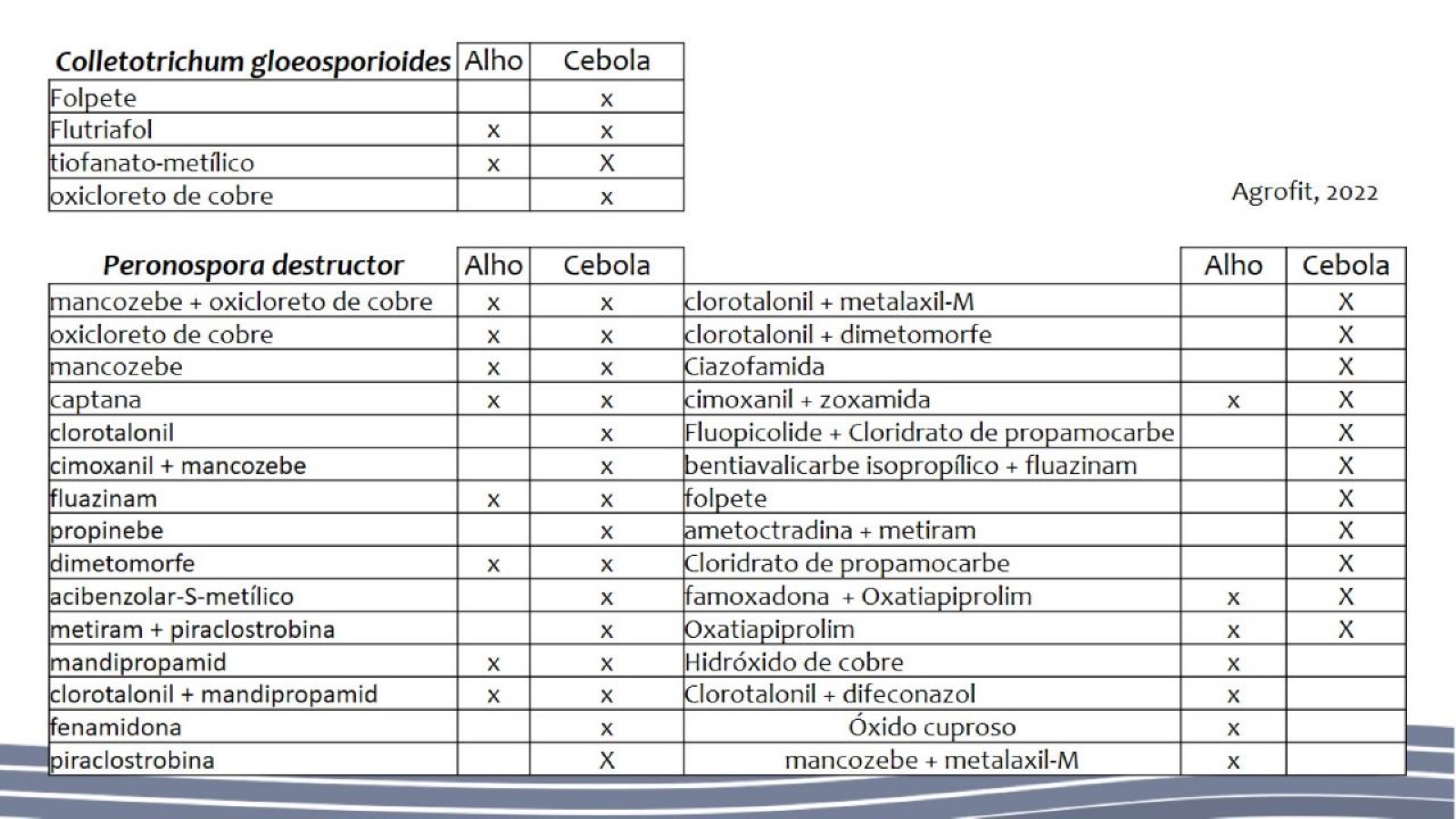 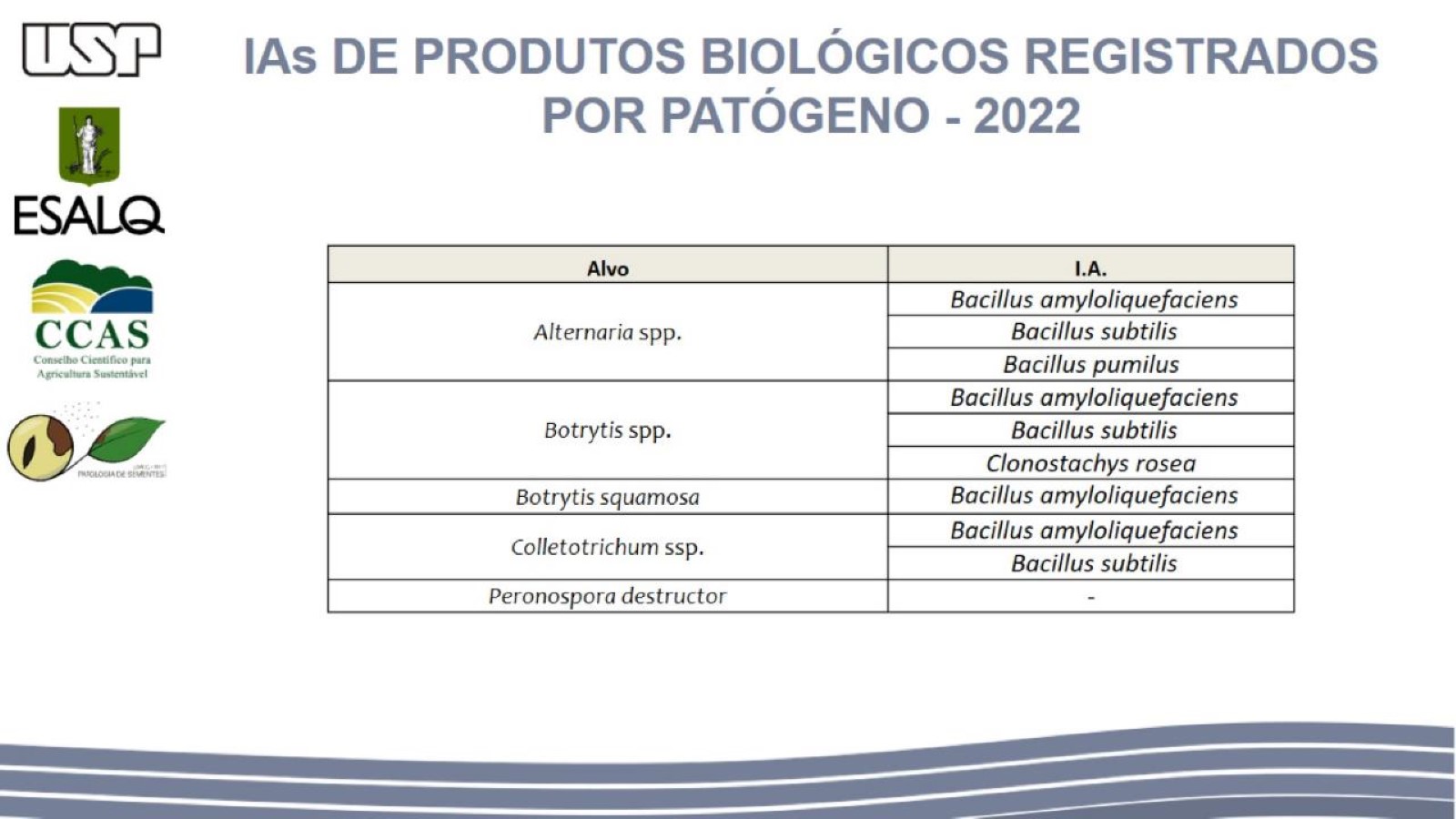 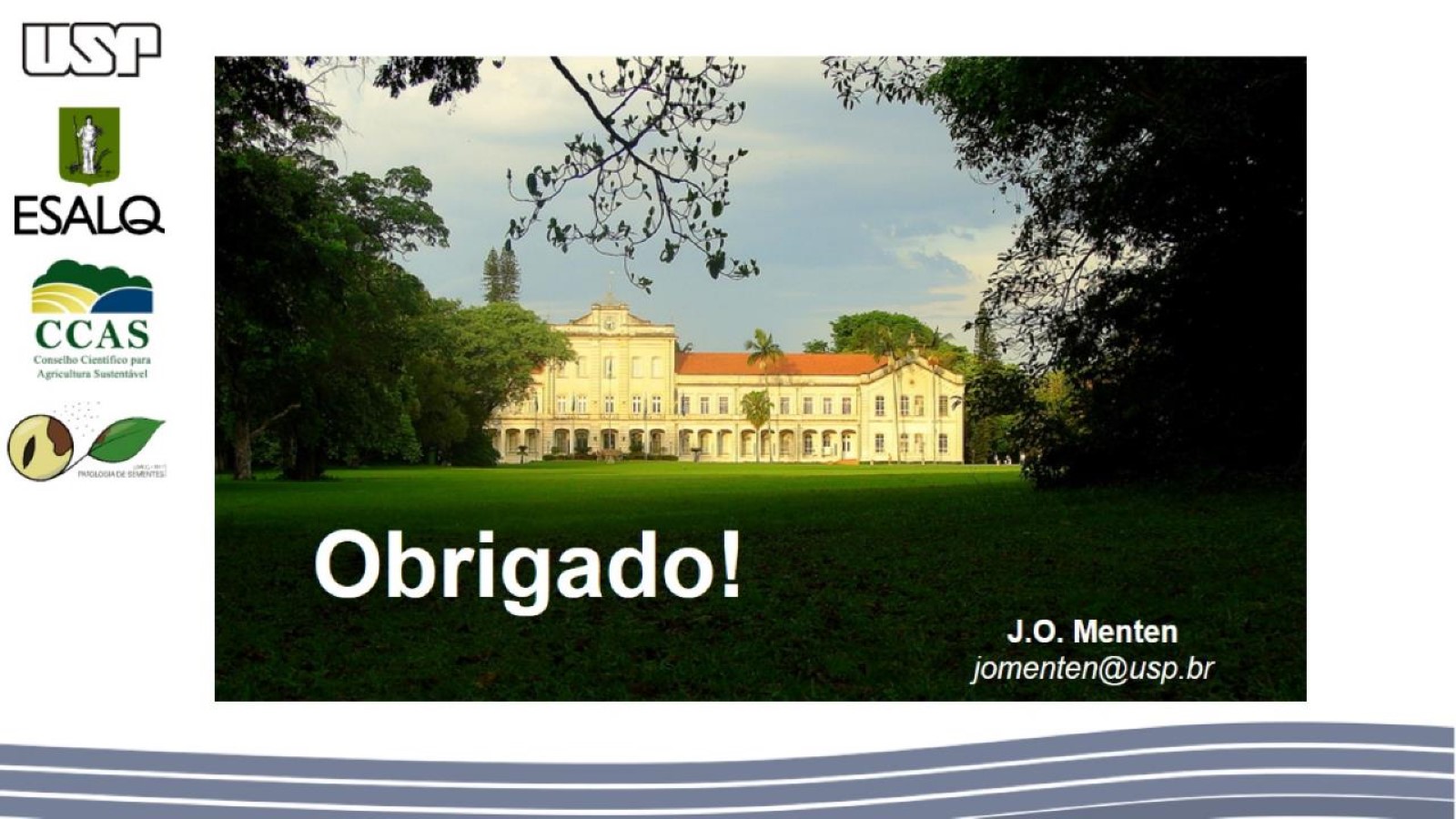